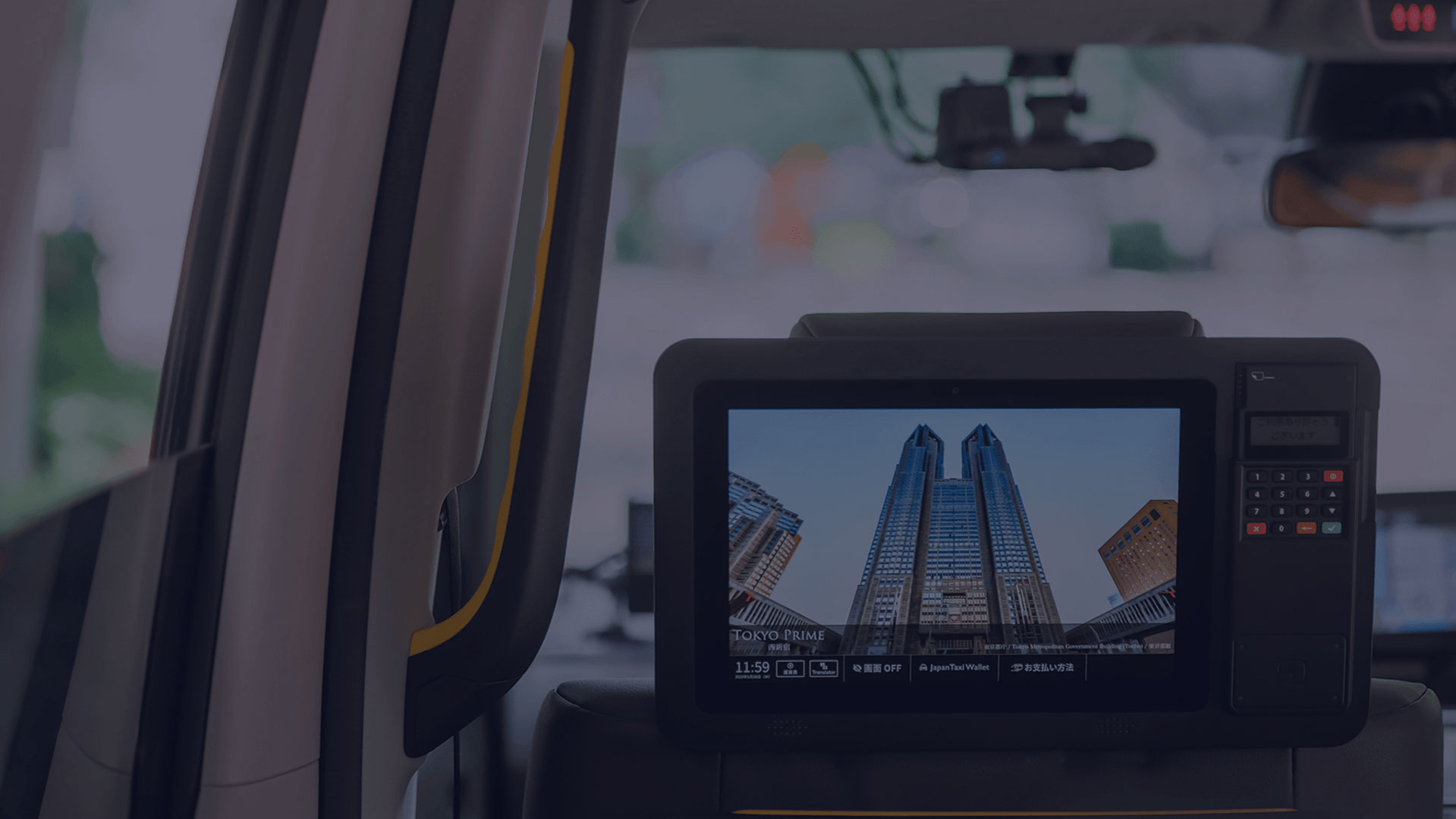 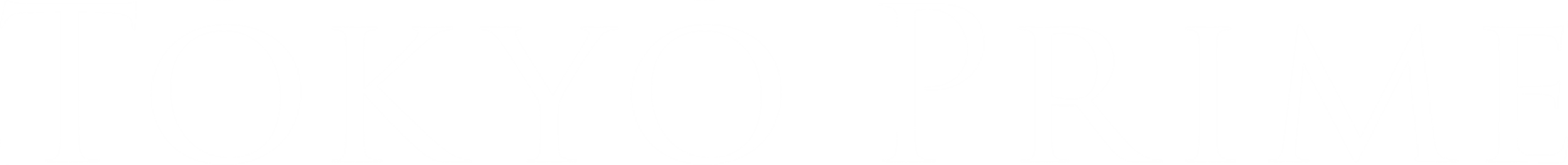 国内設置台数NO.1
上質なタクシーサイネージメディア
Media Guide
2022.10 - 2023.03
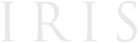 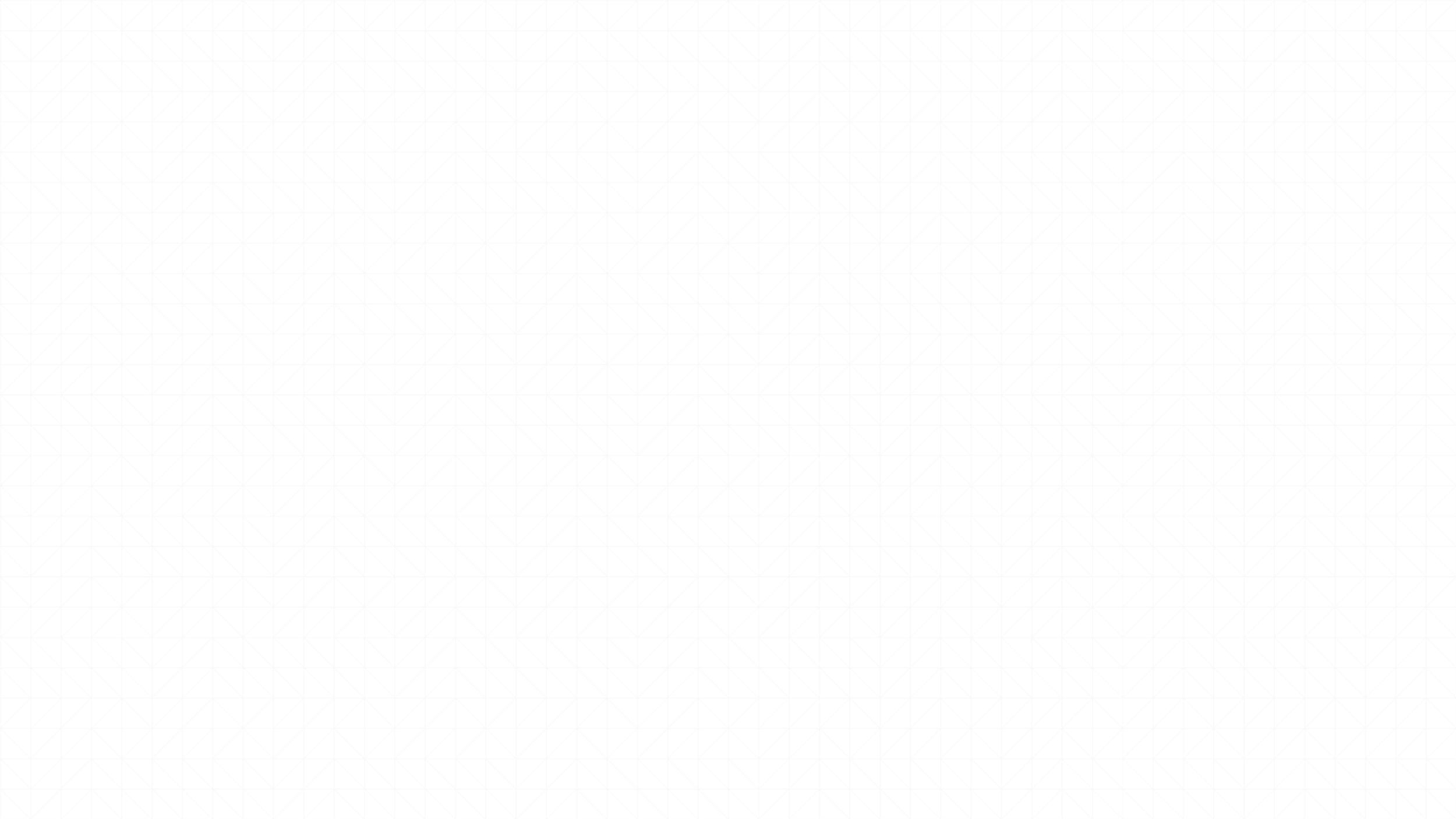 目次
Part 1
Part 5
販売に際して
3
制作メニュー
23
Part 2
Part 6
メディア概要
7
考査基準
30
Part 3
Part 7
ユーザーの特徴
10
申し込みの流れ
34
Part 4
Part 8
各種仕様 / 入稿規定 / 
キャンセル規定 / 注意事項
37
広告メニュー
15
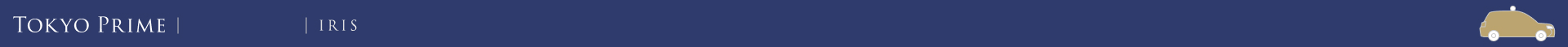 2
2022.10 - 2023.03
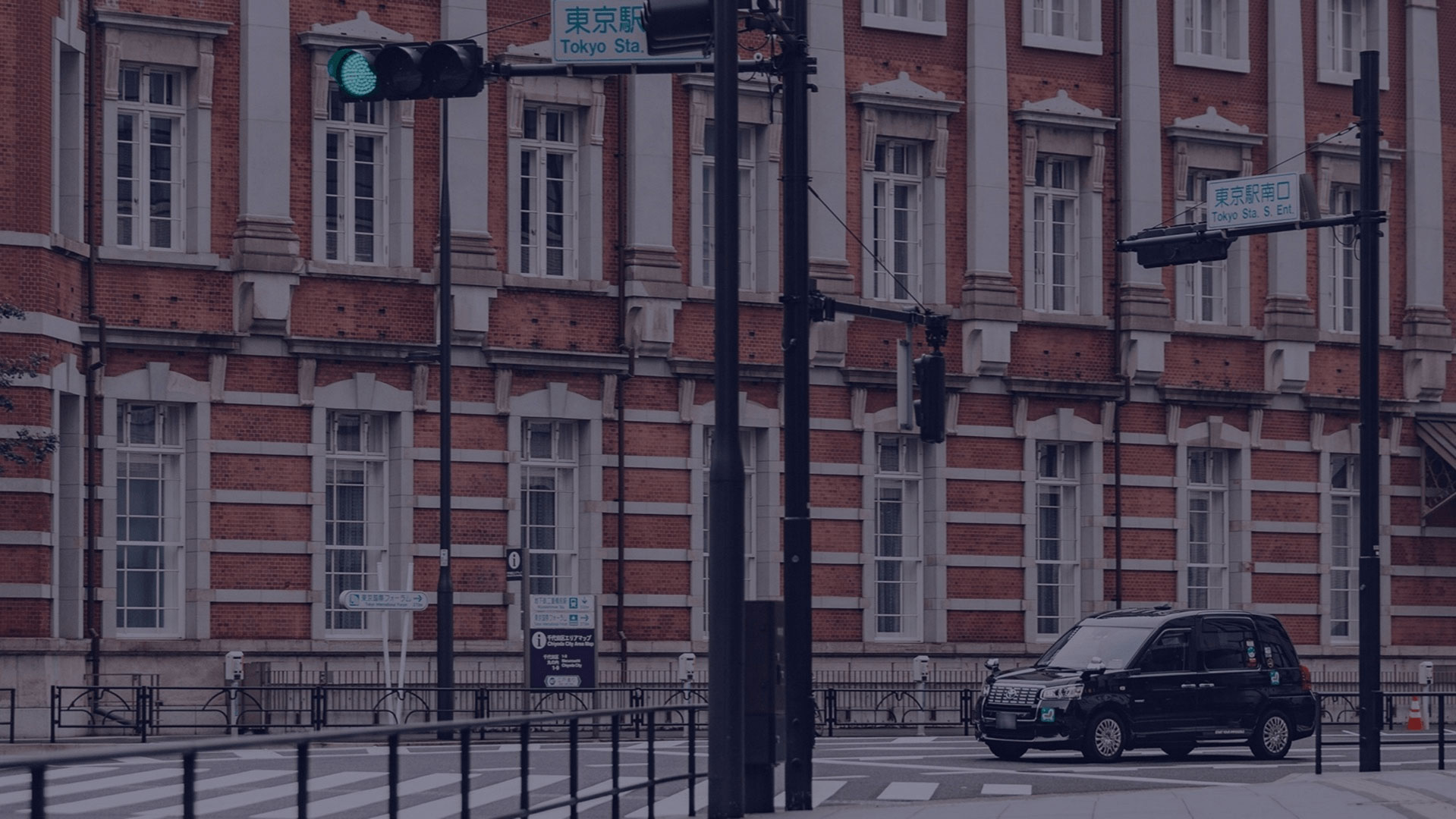 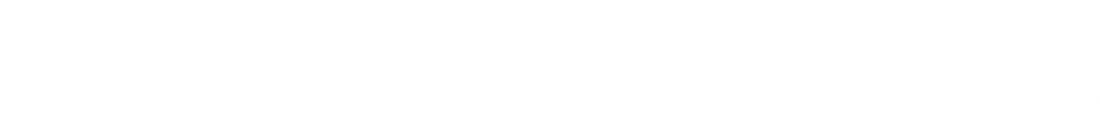 Part 1
販売に際して
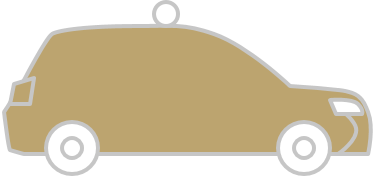 3
主要変更点
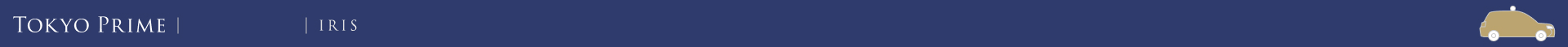 4
2022.10 - 2023.03
買い切りエントリー
2022年10月から2023年3月の広告枠に関して対象広告枠に限り、6ヶ月間（26週間）を帯で押さえることが可能な“買い切りエントリーを通常エントリー前に行います。
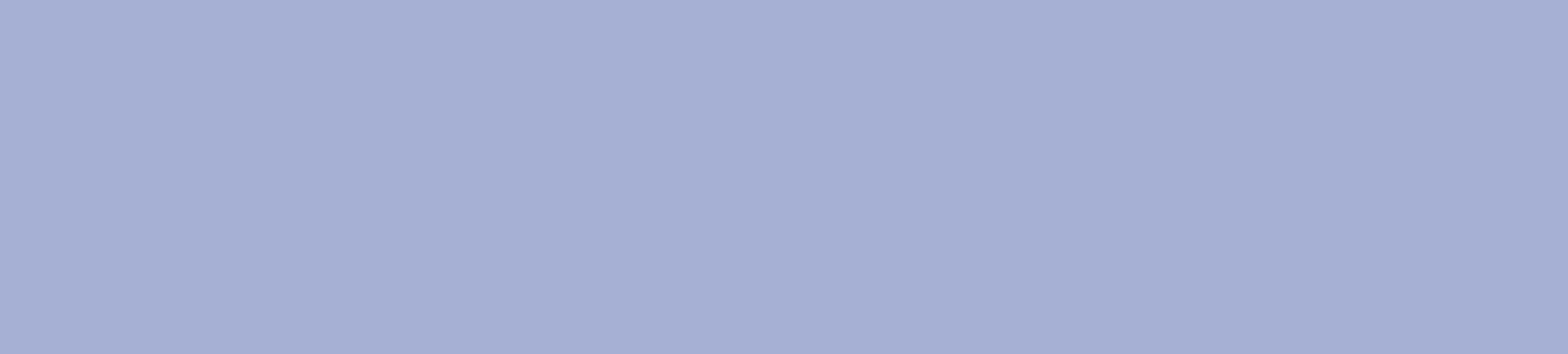 買切りエントリースケジュール
対象広告枠
最低エントリー数
26
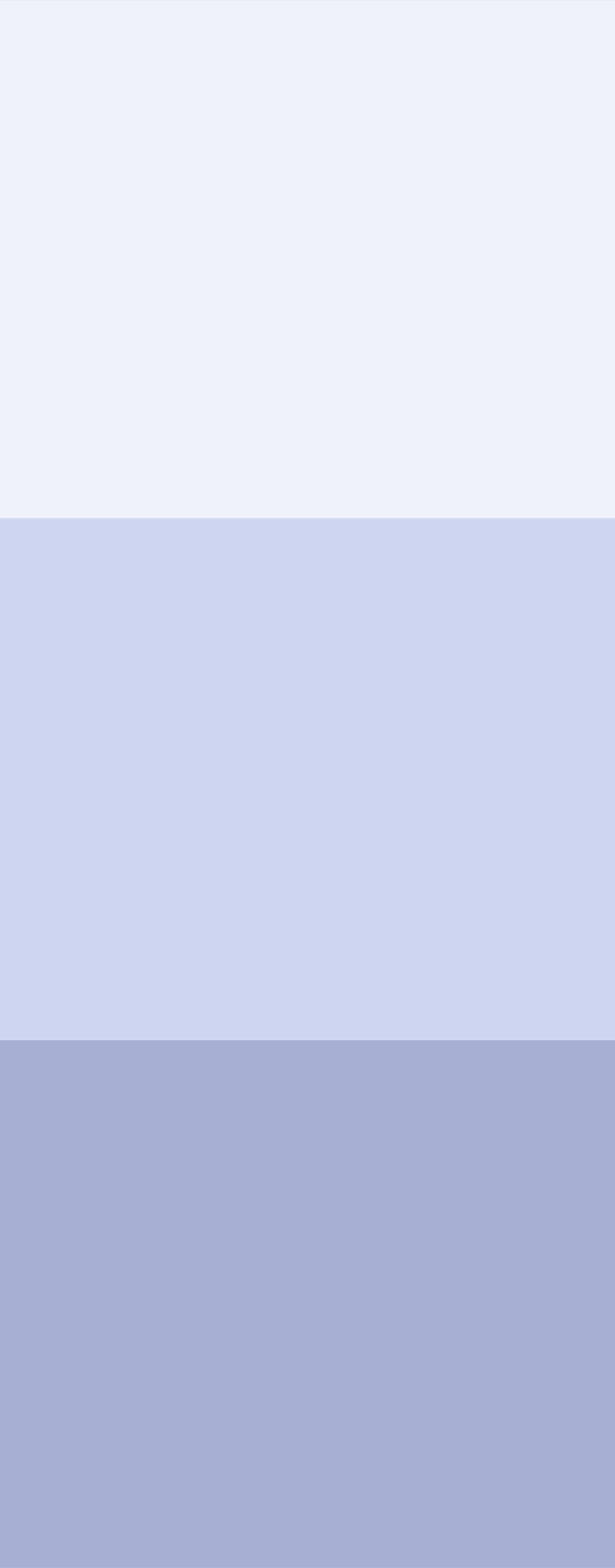 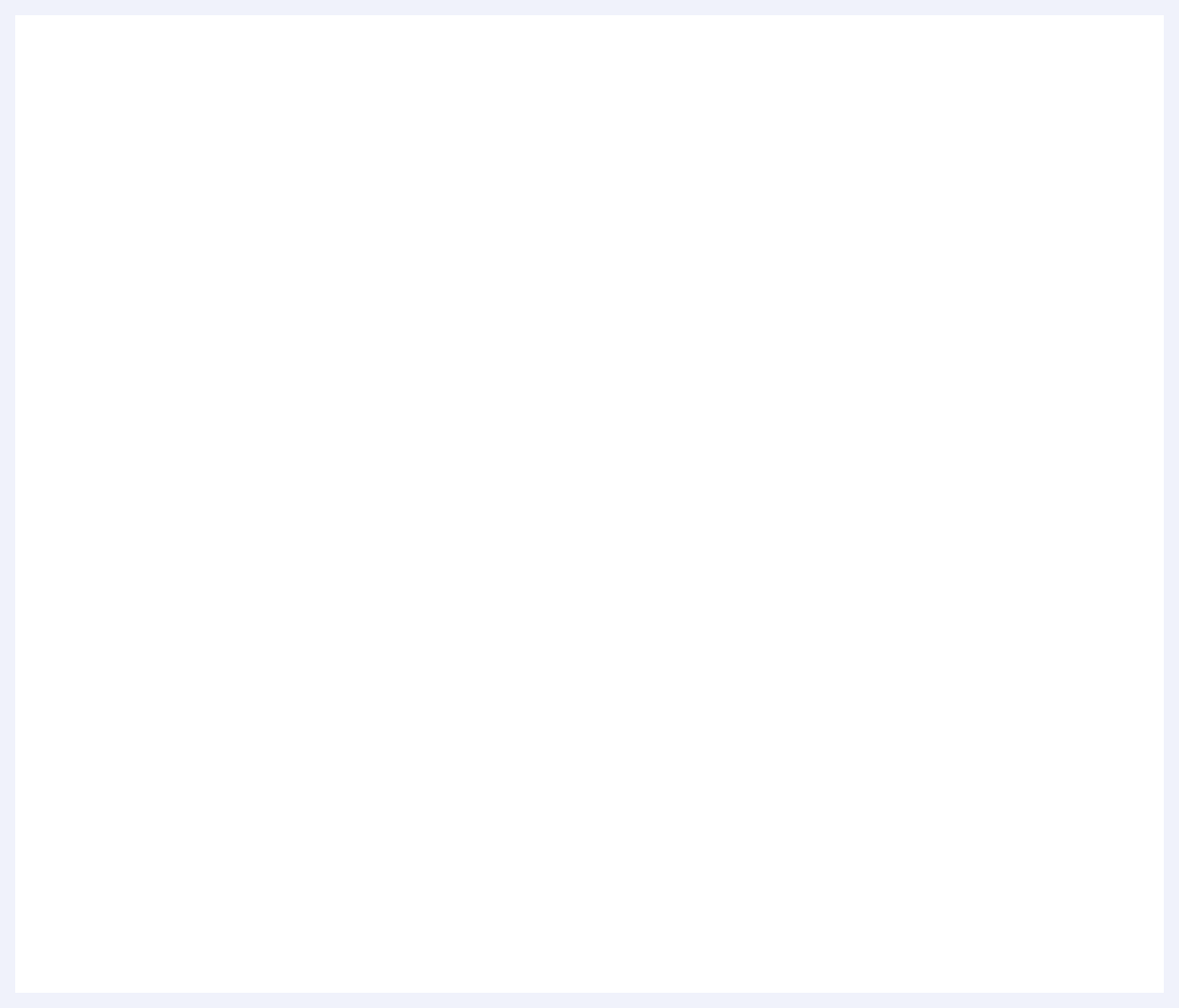 Collaboration Video Ads
枠
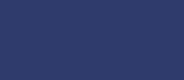 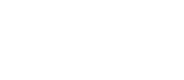 FULL
HALF
(26週間 × 1枠)
Standard Video Ads
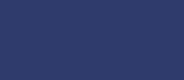 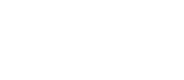 FULL
HALF
2022.07.21(木)
※最低エントリー枠数の成約をお約束するものではありません
※買い切りエントリーの詳細条件に関しては各営業担当までお問合せください
買い切りエントリー
開始
Area Ads東京
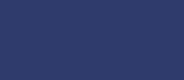 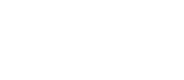 FULL
HALF
10:00
Tie-up Contents
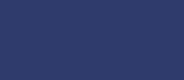 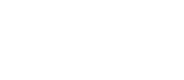 FULL
HALF
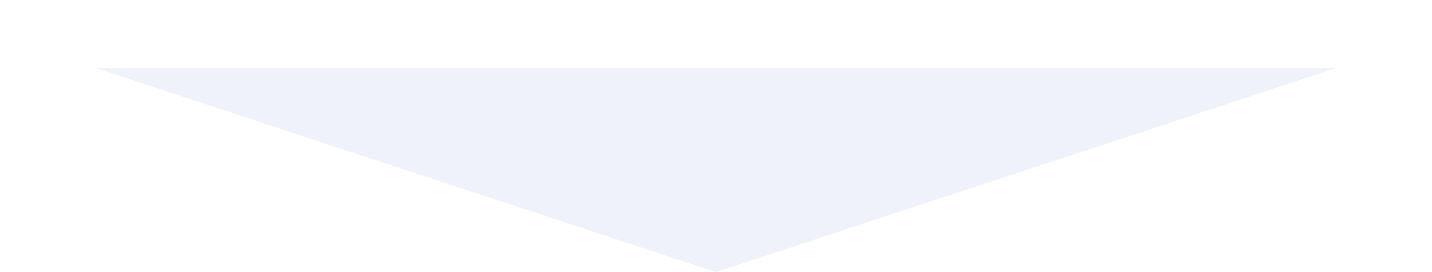 エントリー方法
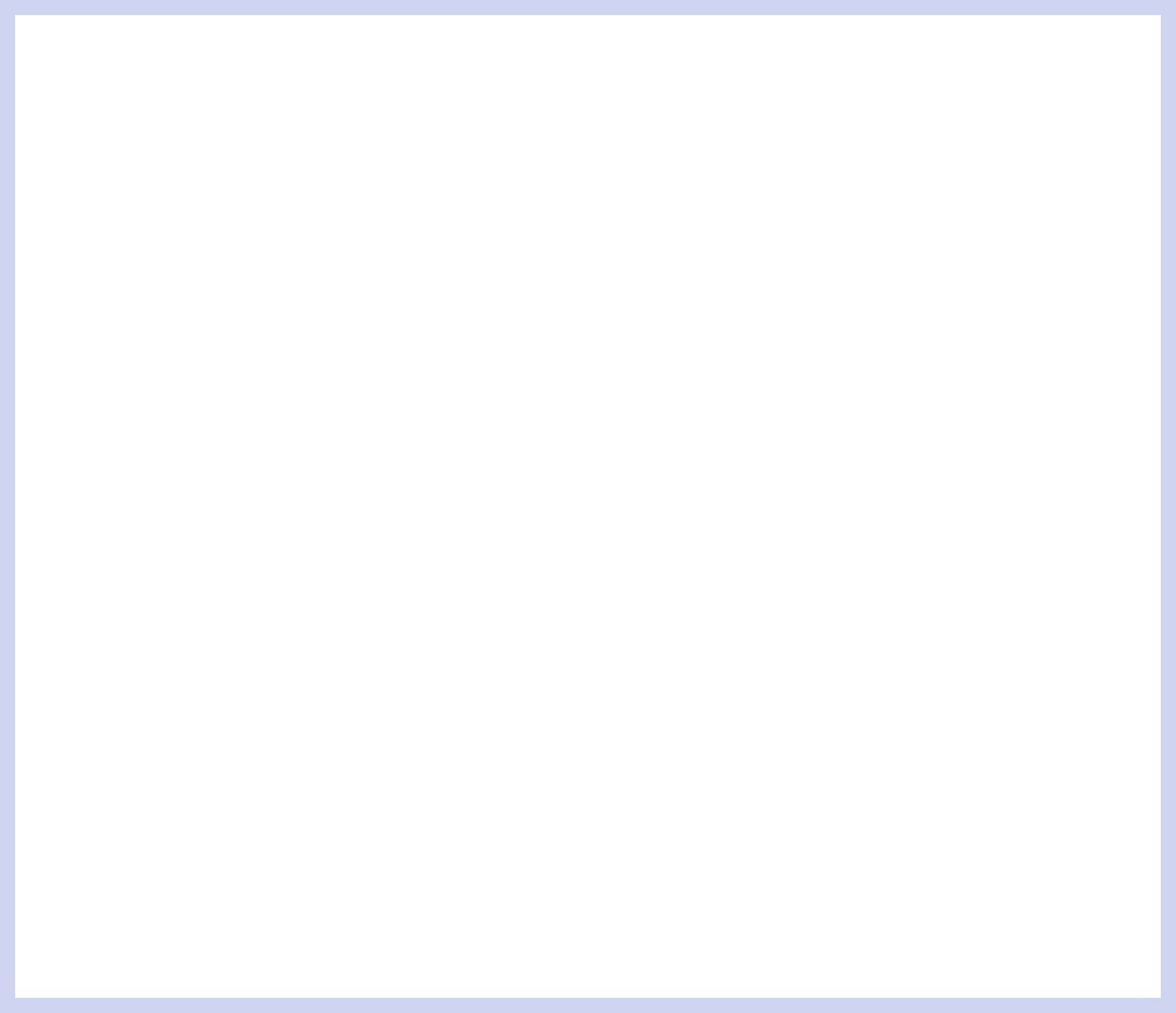 以下URLより必要事項をご入力の上、お申し込みください。
2022.07.25(月)
買い切りエントリー
終了
17:00
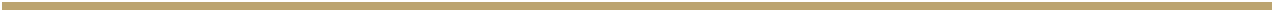 https://order.tokyo-prime.jp/bulk
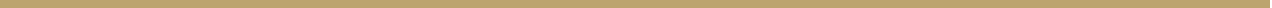 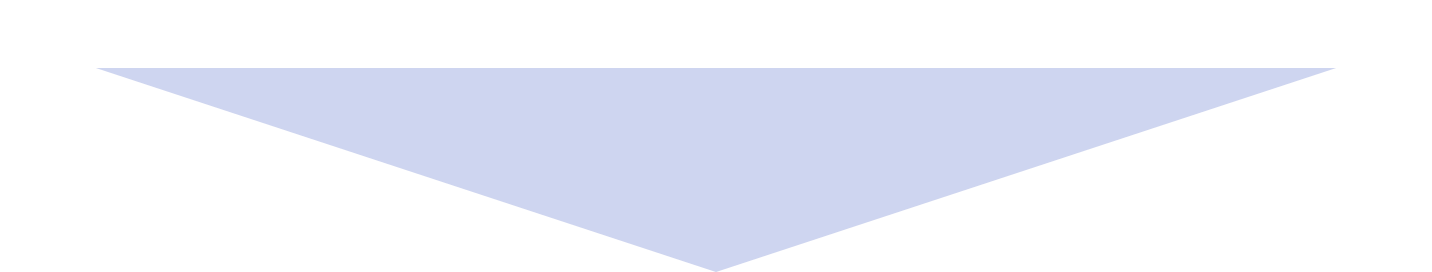 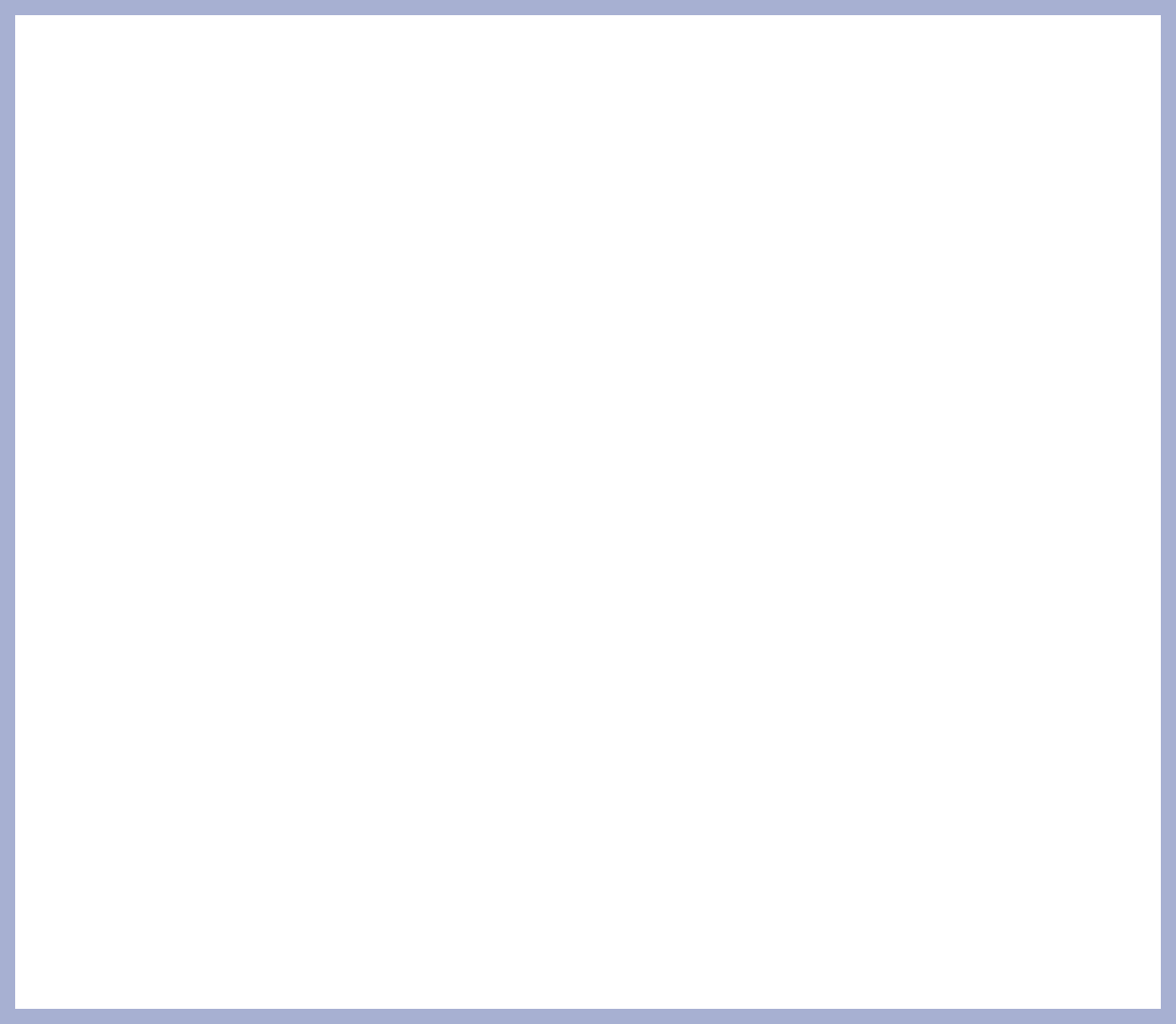 注意事項
買い切り単位は26枠ずつとなります。
※
2022.07.27(水)
※
別途お申し込みを頂戴いたしますが、結果報告をもって契約の成立とし、以降のキャンセルは、規定に則ったキャンセル料を頂戴いたします(P.42参照)。
ご成約可否連絡
13:00以降
2022年10月から2023年3月の広告枠に関して“買い切りエントリー”の対象ではない広告枠や、”買い切りエントリー”で残った広告枠に対して通常販売前にエントリーを受け付けます※買い切りエントリーの対象広告枠に関しても通常エントリー用に一定数確保しております
通常エントリー
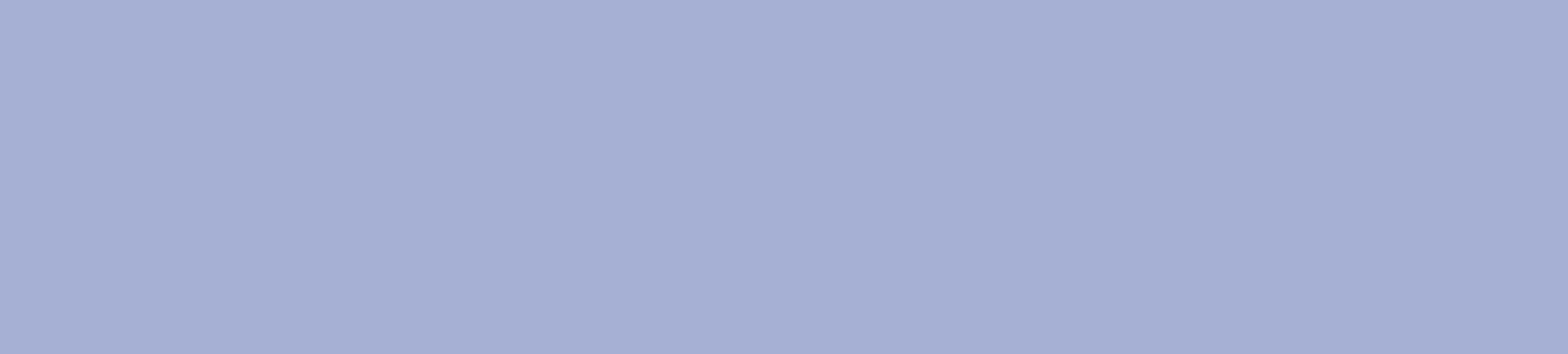 通常エントリースケジュール
エントリー方法
第二希望までのエントリーを承りますので、以下URLより必要事項をご入力の上、お申し込みください。
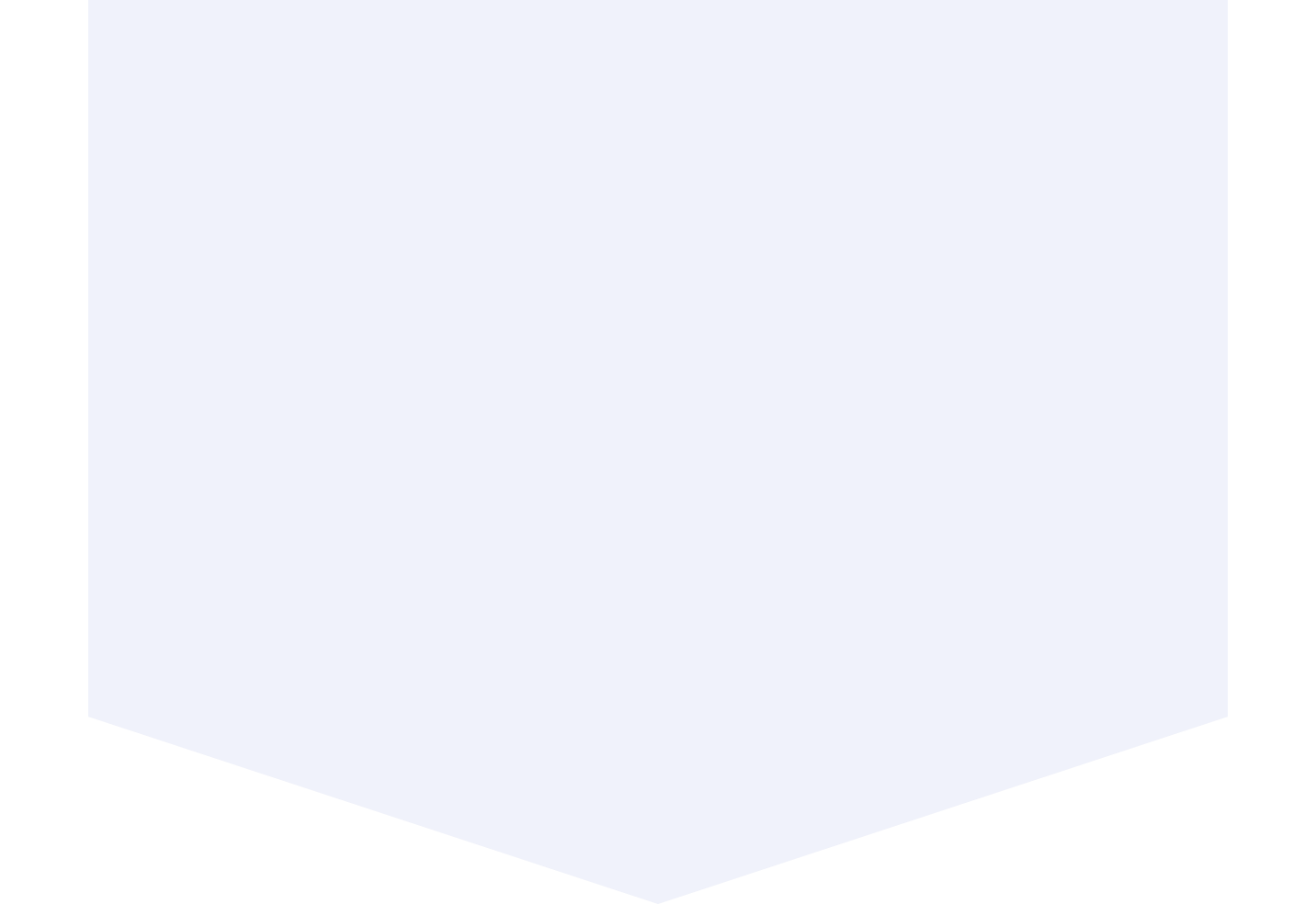 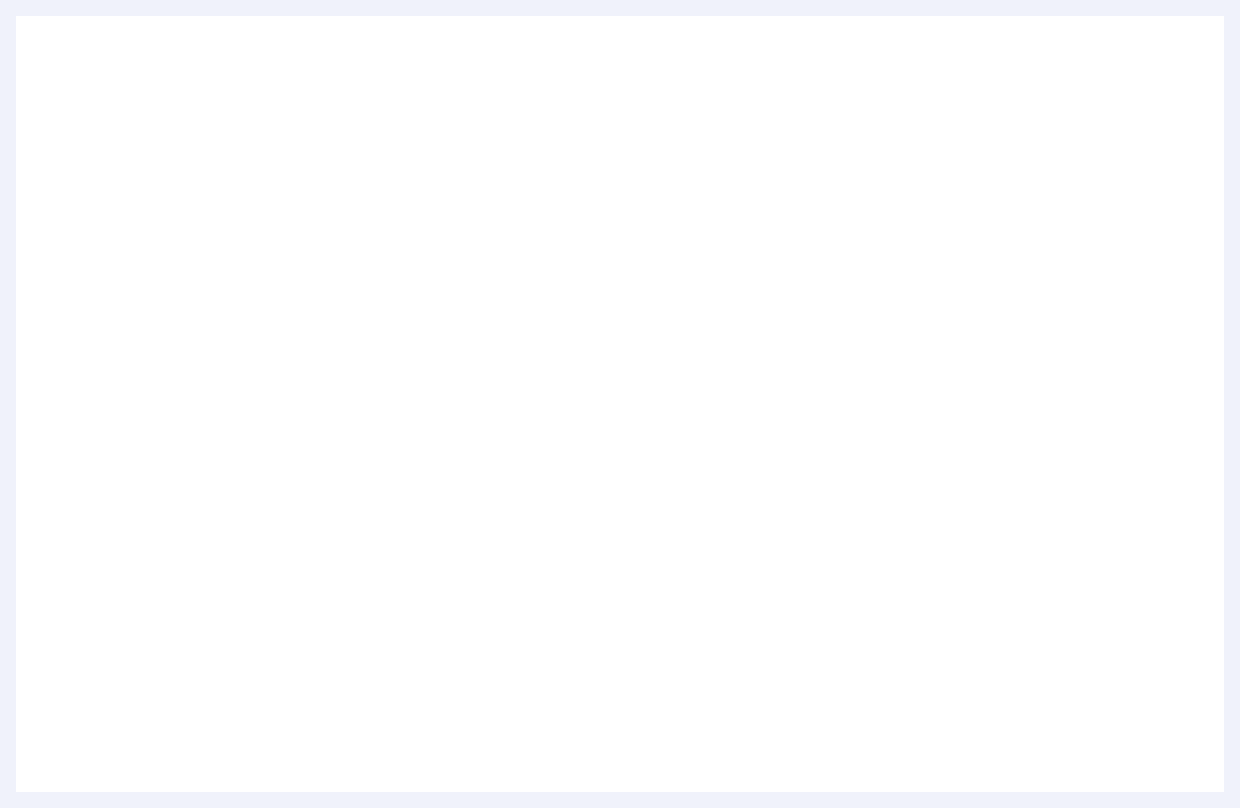 2022.08.01(月)
通常エントリー
開始
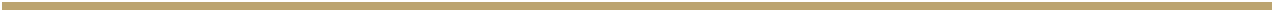 https://order.tokyo-prime.jp/normal
10:00
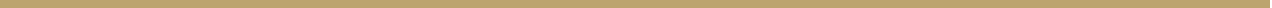 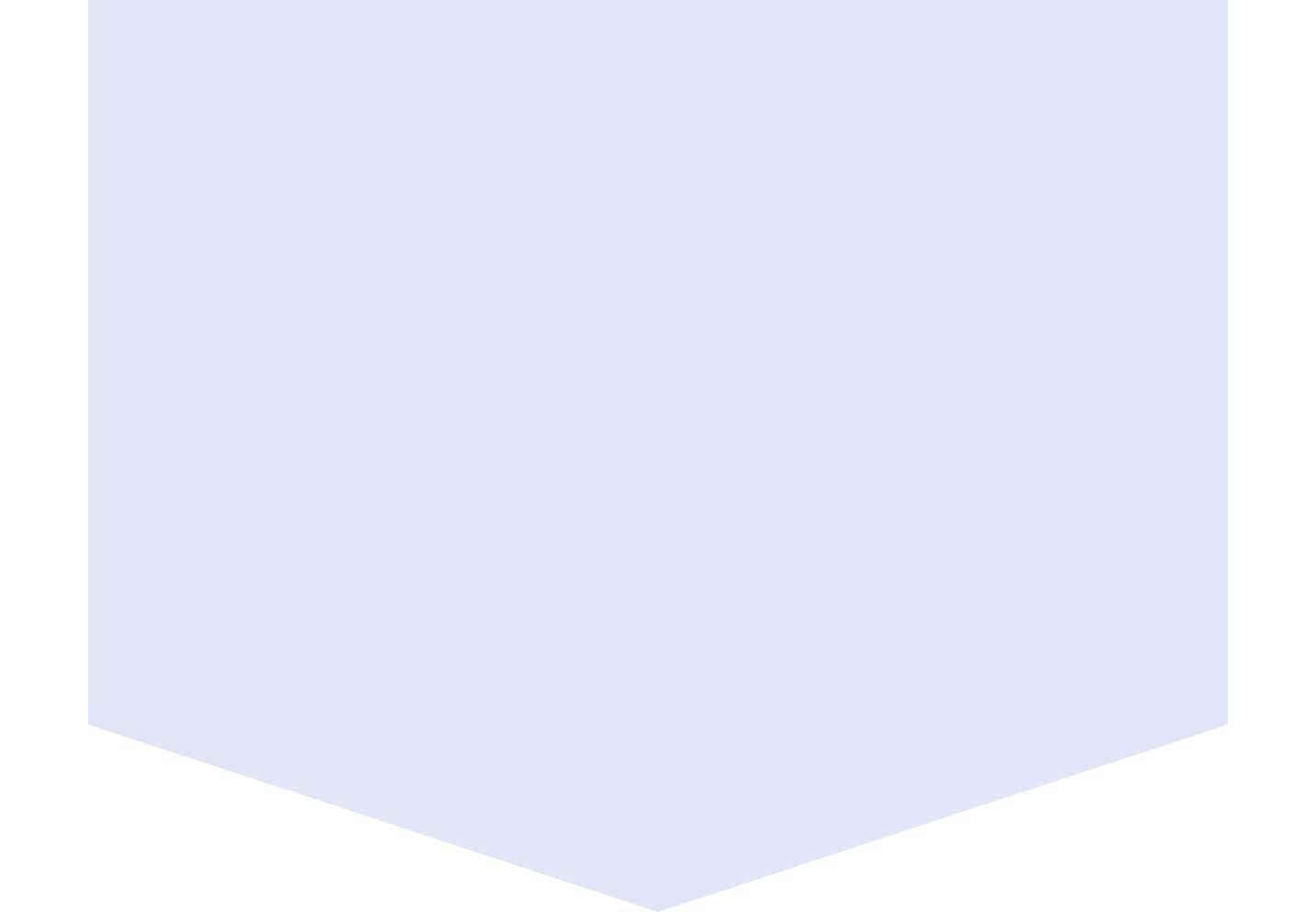 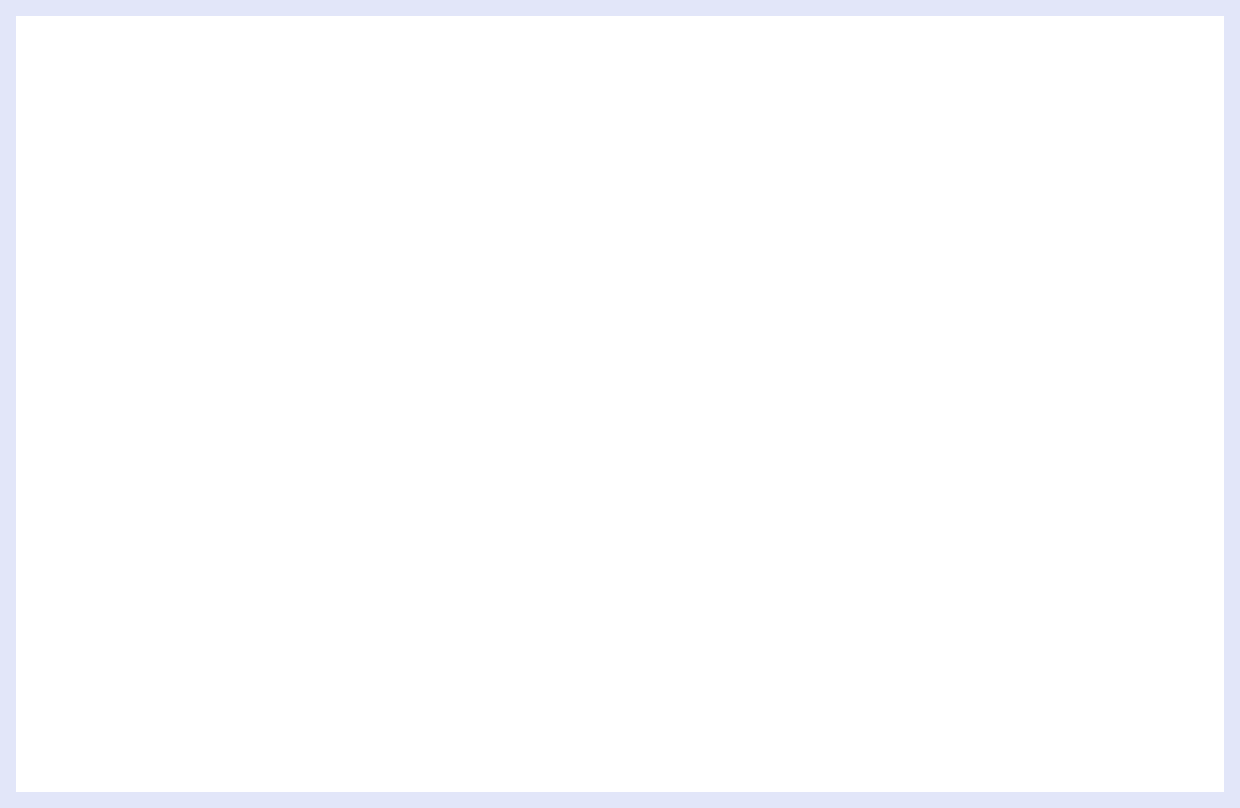 エントリー終了後の販売方法
2022.08.03(水)
通常エントリー
終了
17:00
8月10日(水)10時以降、空き枠に対する仮押さえ・申込の受付を開始致します。
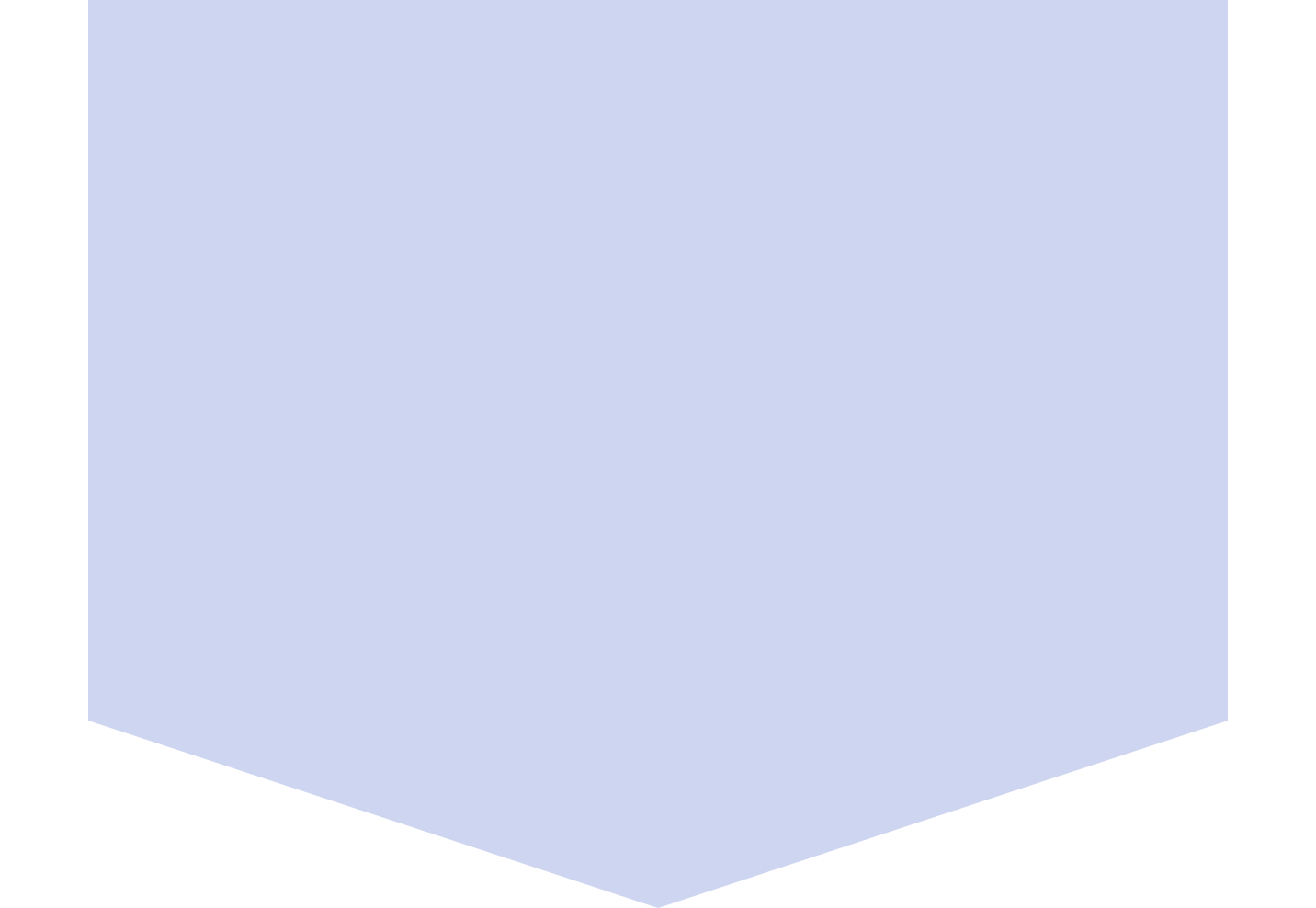 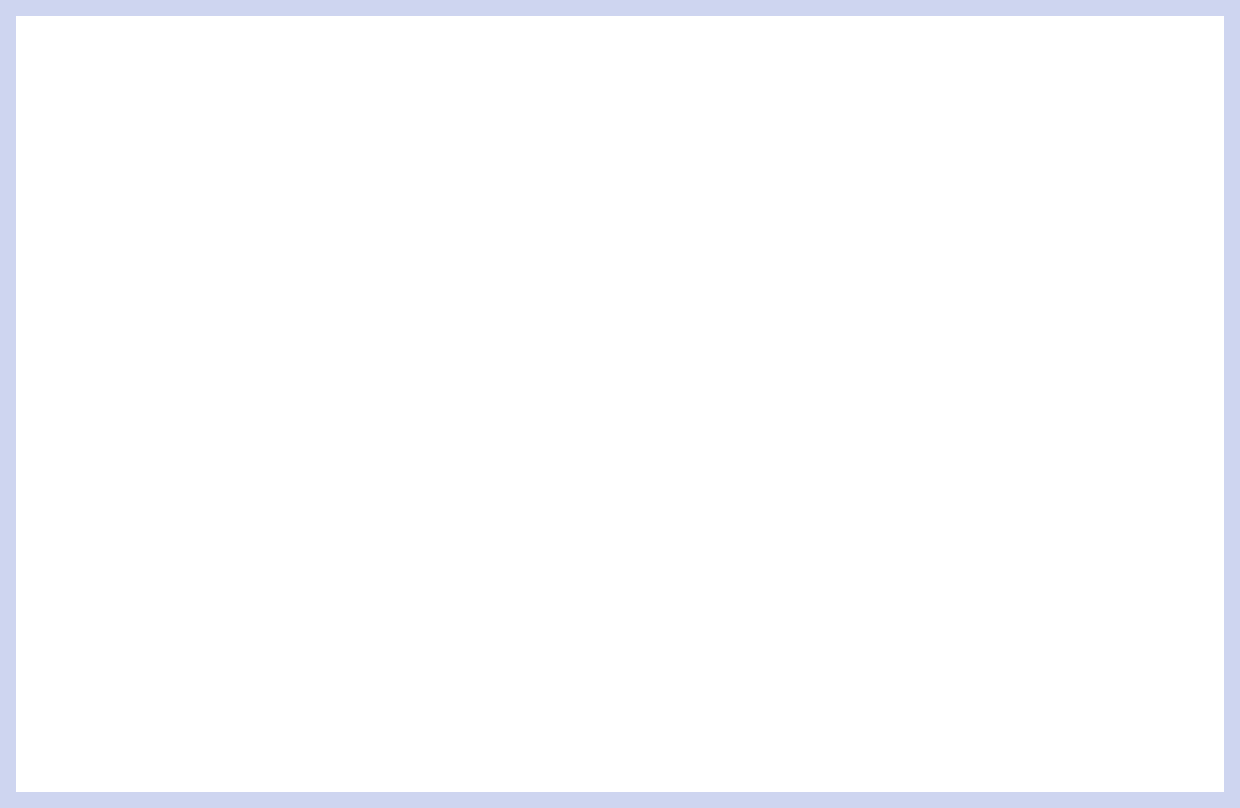 注意事項
2022.08.08(月)
ご成約可否
連絡
13:00以降
※
エントリーは定価のみの受付となります。
※
初回申込のお取引先は掲載素材の事前考査を必須とさせていただきます。
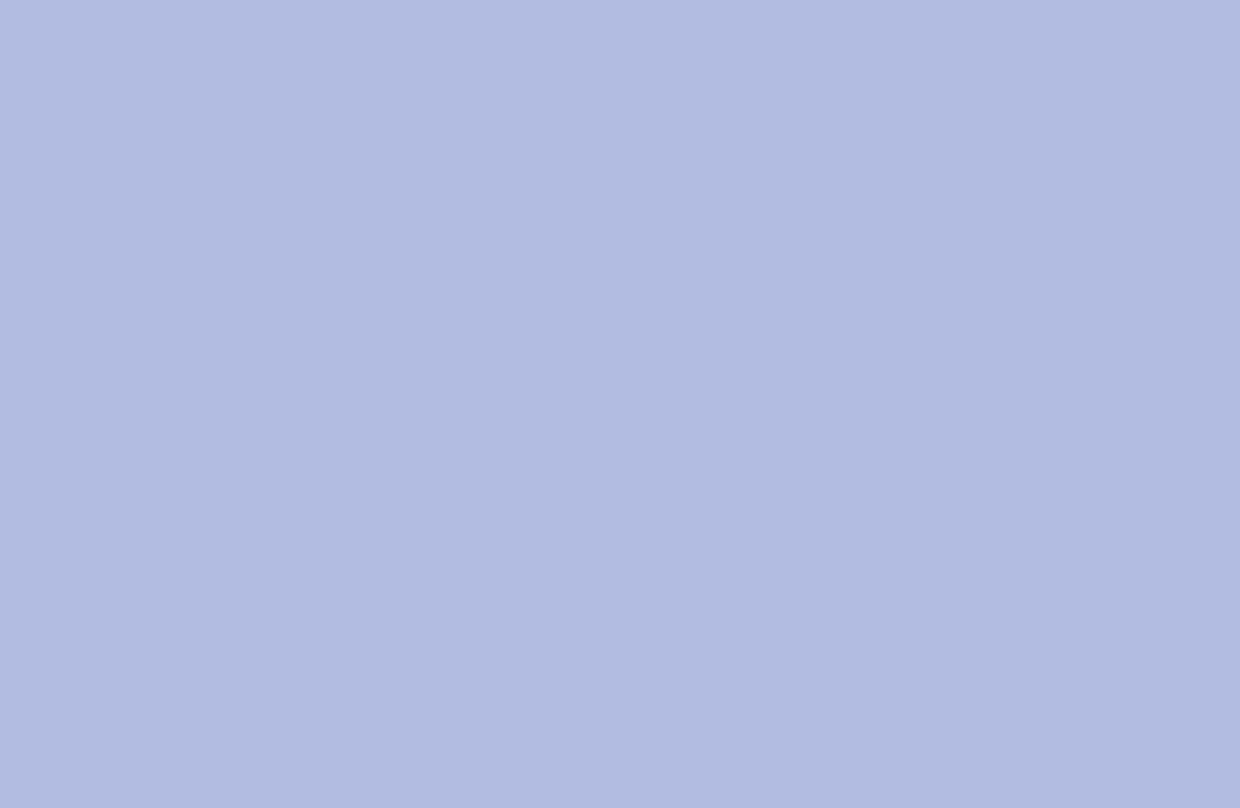 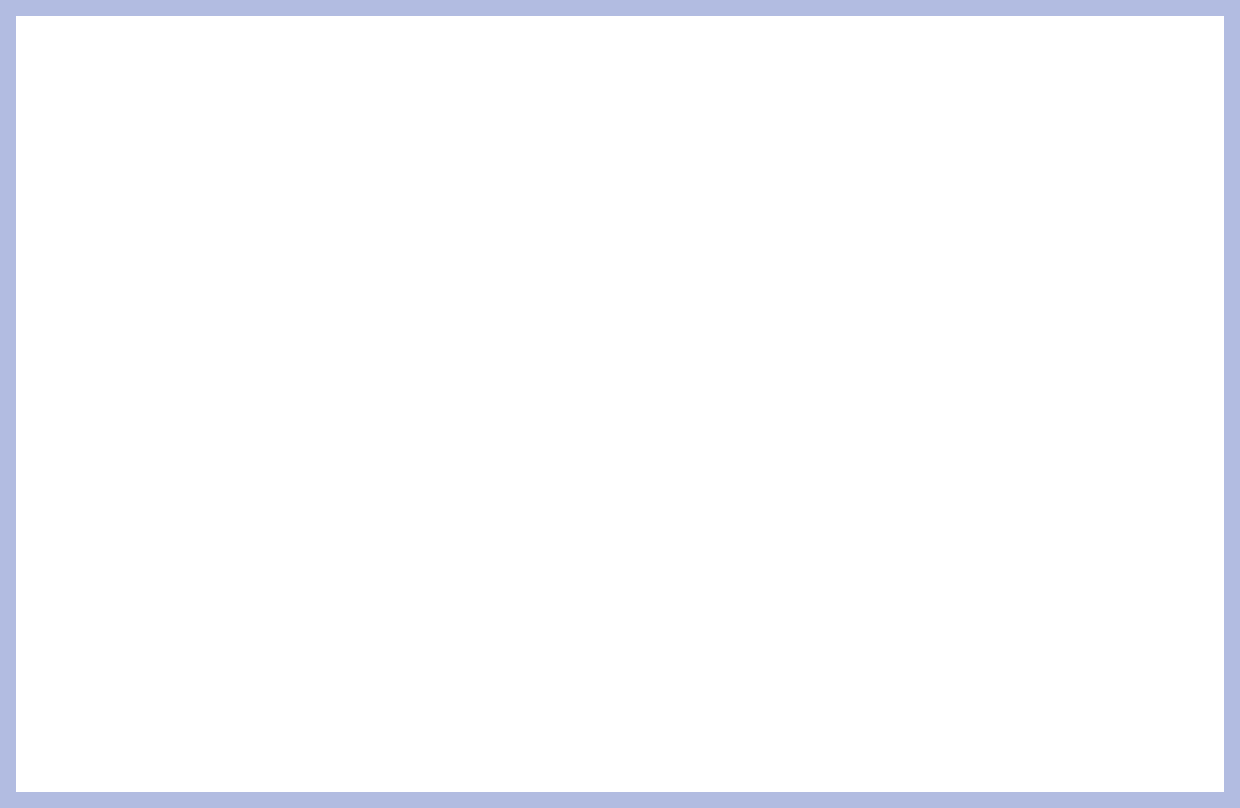 ※
成約内容は弊社にて選定させていだきます。
別途お申し込みを頂戴いたしますが、成約可否連絡をもって契約の成立とし、
以降のキャンセルは規定に則ったキャンセル料を頂戴いたします(P.42参照)。
※
2022.08.31(水)
成約枠の
申込期日
17:00
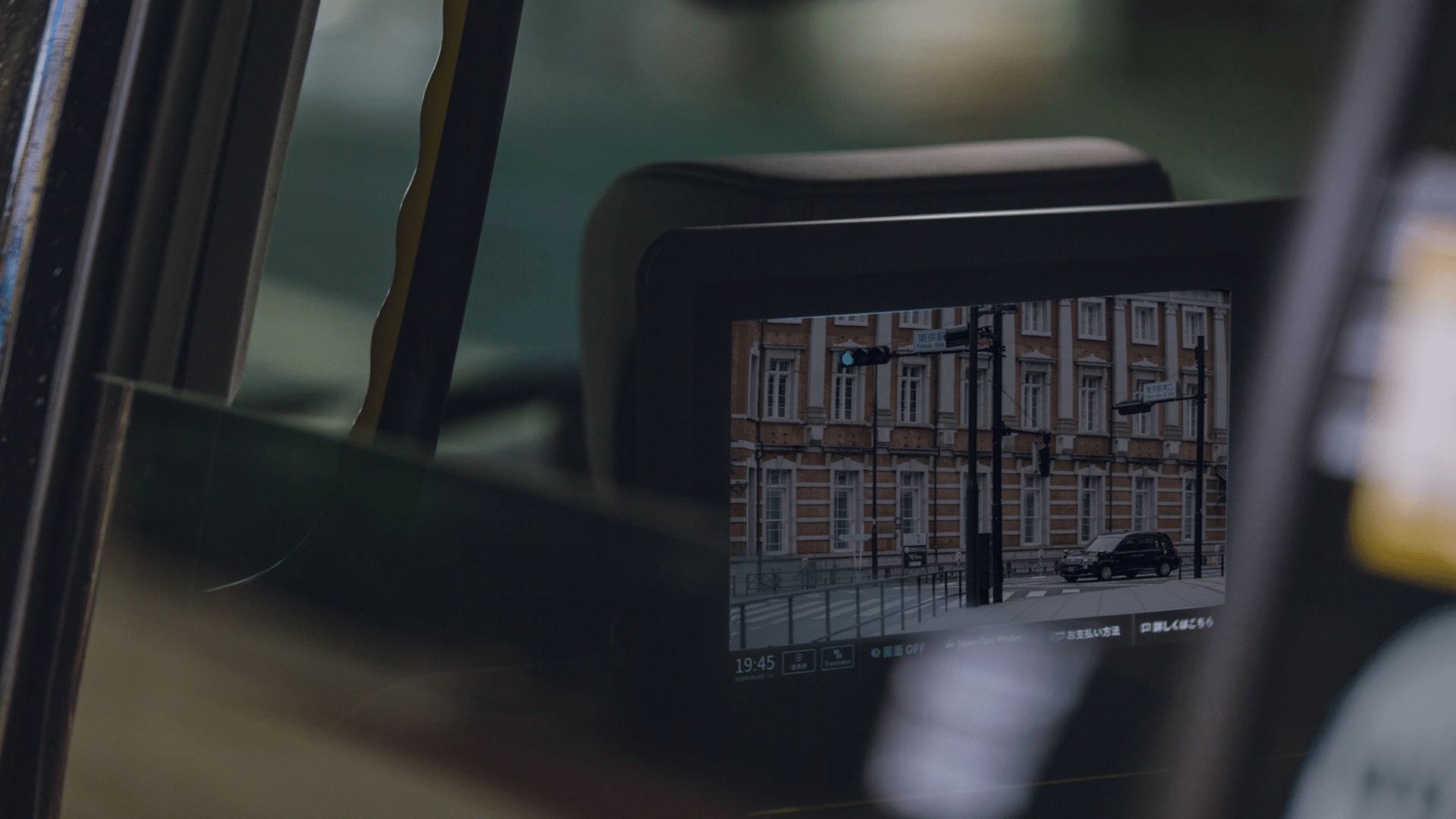 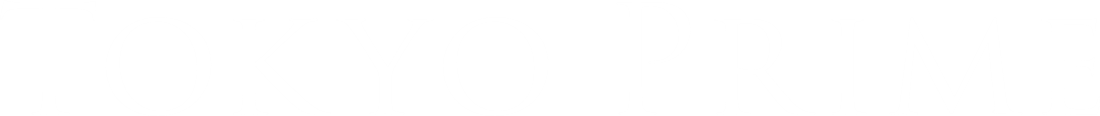 Part 2
メディア概要
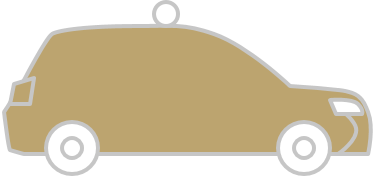 7
Tokyo Primeは東京および国内設置台数No.1のタクシーサイネージメディアです。
全国12都市に展開
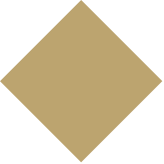 61,500台
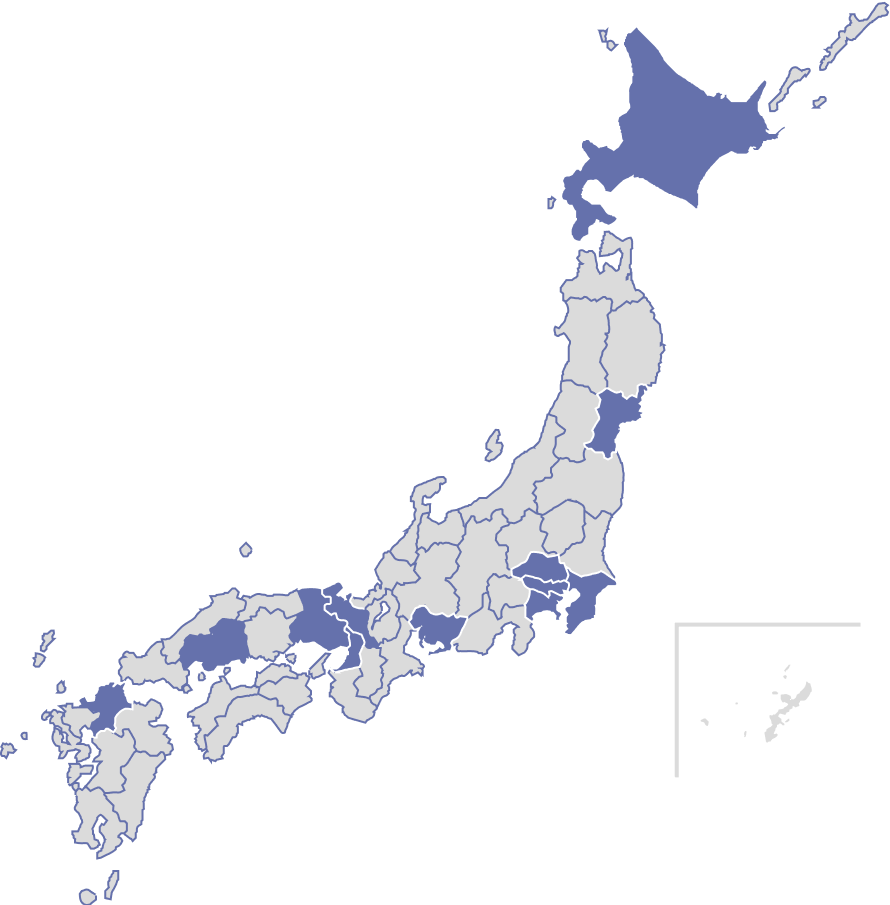 サイネージ導入台数
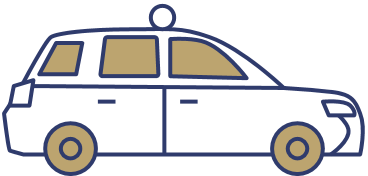 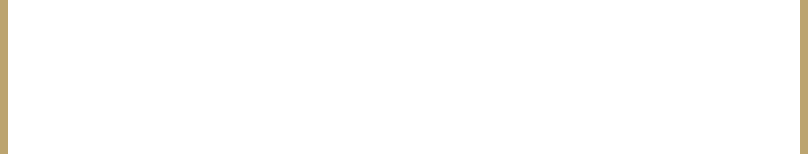 約25,000台
東京
31,000,000人〜
月間リーチ数
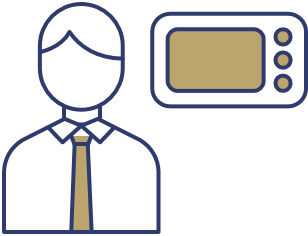 12
都市に展開
全国主要
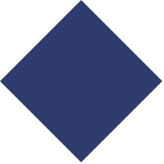 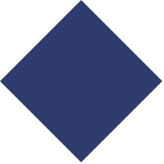 札幌
京都
約2,000台
約3,000台
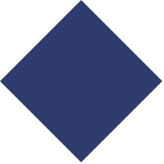 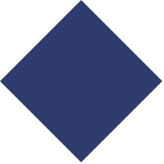 仙台
大阪
約600台
約8,000台
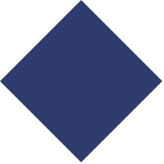 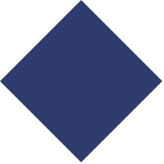 東京
神戸
約25,000台
約3,000台
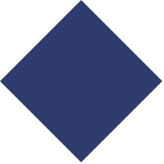 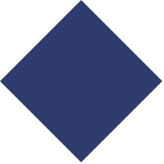 神奈川
広島
約7,600台
約500台
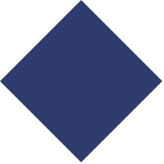 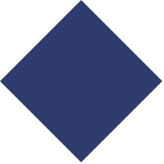 埼玉
福岡
約3,000台
約2,300台
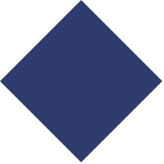 千葉
約3,000台
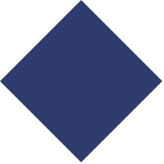 名古屋
約3,500台
※
上記都市以外でも静岡、岐阜、三重、滋賀、茨城、奈良、金沢、富山で 若干数サイネージを設置しているタクシーがございます。
Tokyo Primeを搭載するのは「業界最大手」の日本交通をはじめとするタクシー会社。その中でも厳選された会社のみが保有する専用乗り場に、多くの富裕層・ビジネス層が乗降します。
富裕層・ビジネス層が多く乗降する専用乗り場
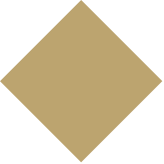 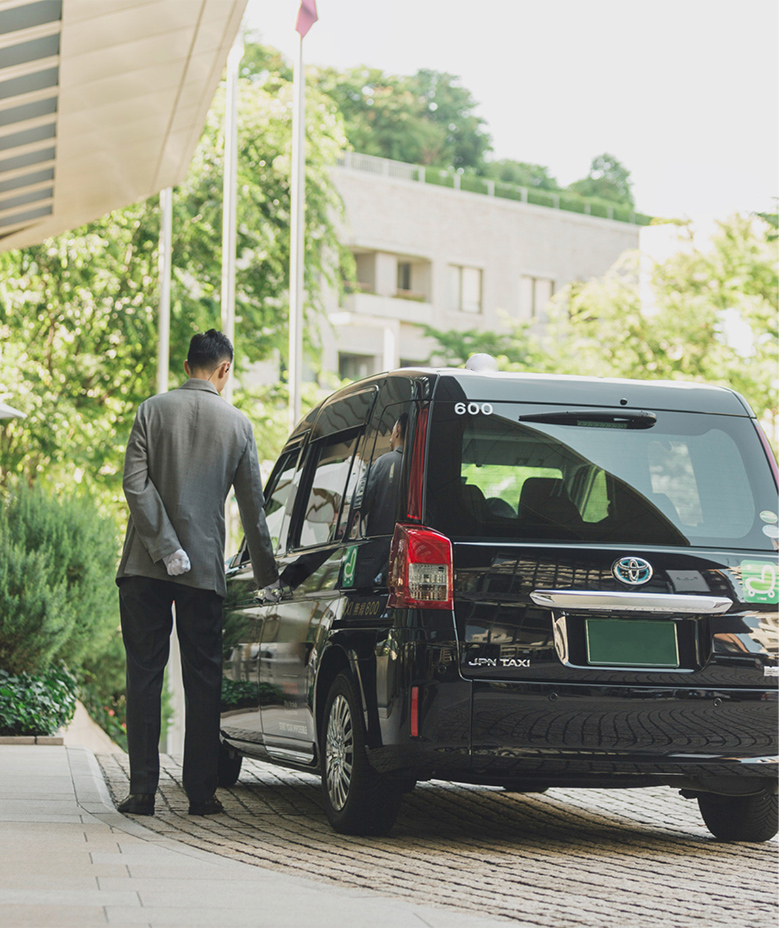 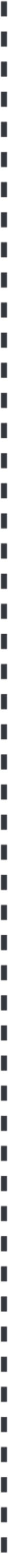 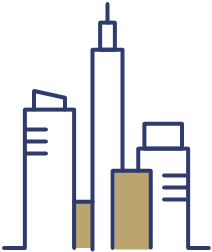 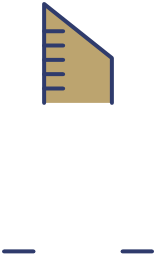 オフィスビル
複合施設
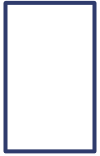 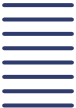 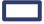 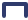 - 六本木ヒルズ
- 虎ノ門ヒルズ
- 大手町フィナンシャルシティ グランキューブ
- 東京日本橋タワー
- 東京汐留ビルディング
- 東京ガーデンテラス紀尾井町- 汐留シティセンター
- 代官山T-SITE- 銀座ナイン3号館内
- 東京ミッドタウン- 中野セントラルパークサウス
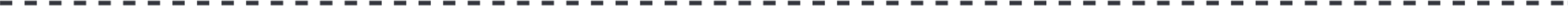 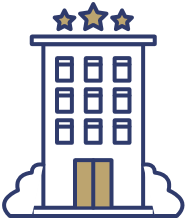 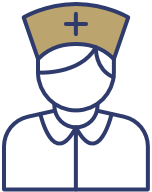 高級ホテル
病院
- グランドハイアット東京
- ザ・リッツ・カールトン東京
- シャングリ・ラ・ホテル東京
- 虎ノ門病院- 慶應義塾大学病院- 東京警察病院
- 日本赤十字医療センター
撮影協力：グランドハイアット東京
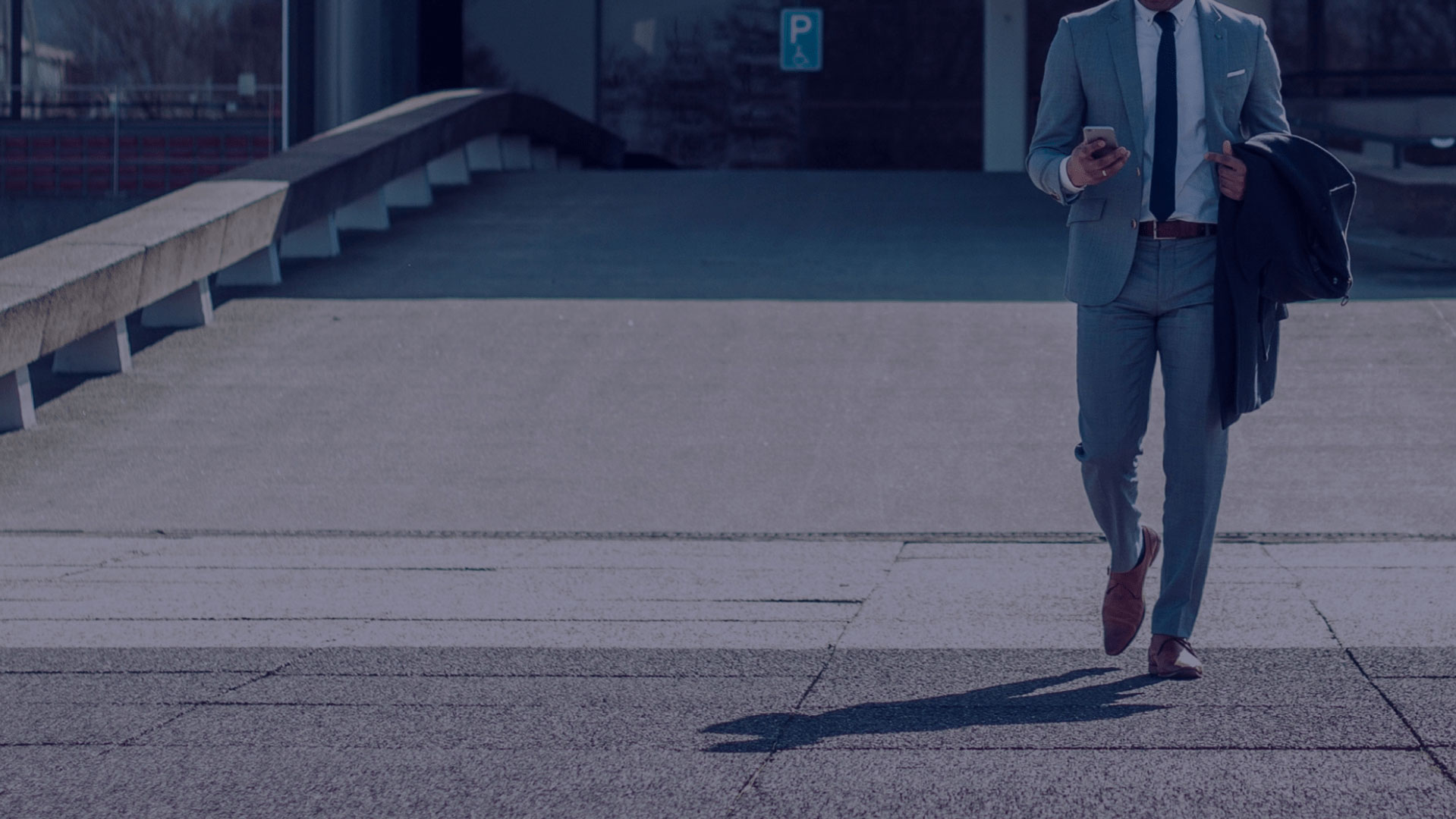 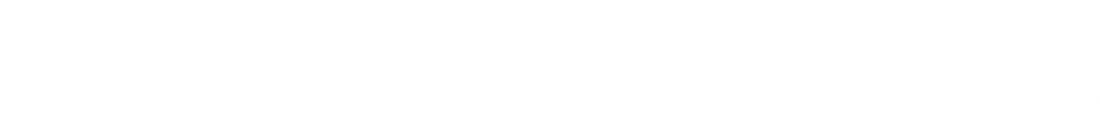 Part 3
ユーザーの特徴
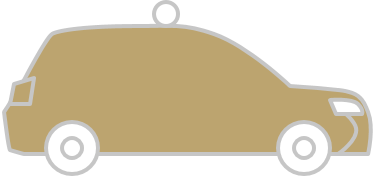 10
タクシーは全国主要都市において、性別、年齢を問わず利用されています。
ユーザー属性
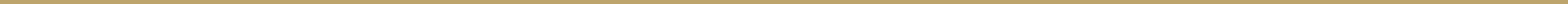 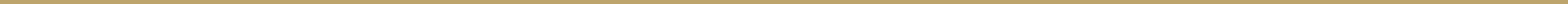 年齢比
男女比
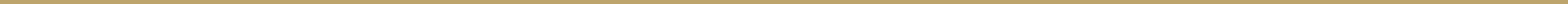 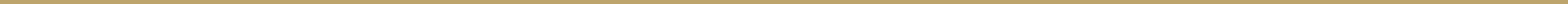 男性
20代
60代以上
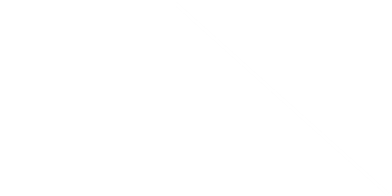 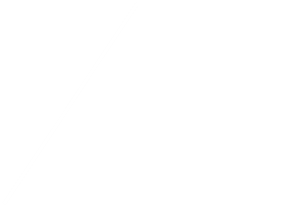 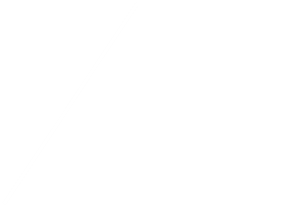 64.2
25.1
12.6
%
%
%
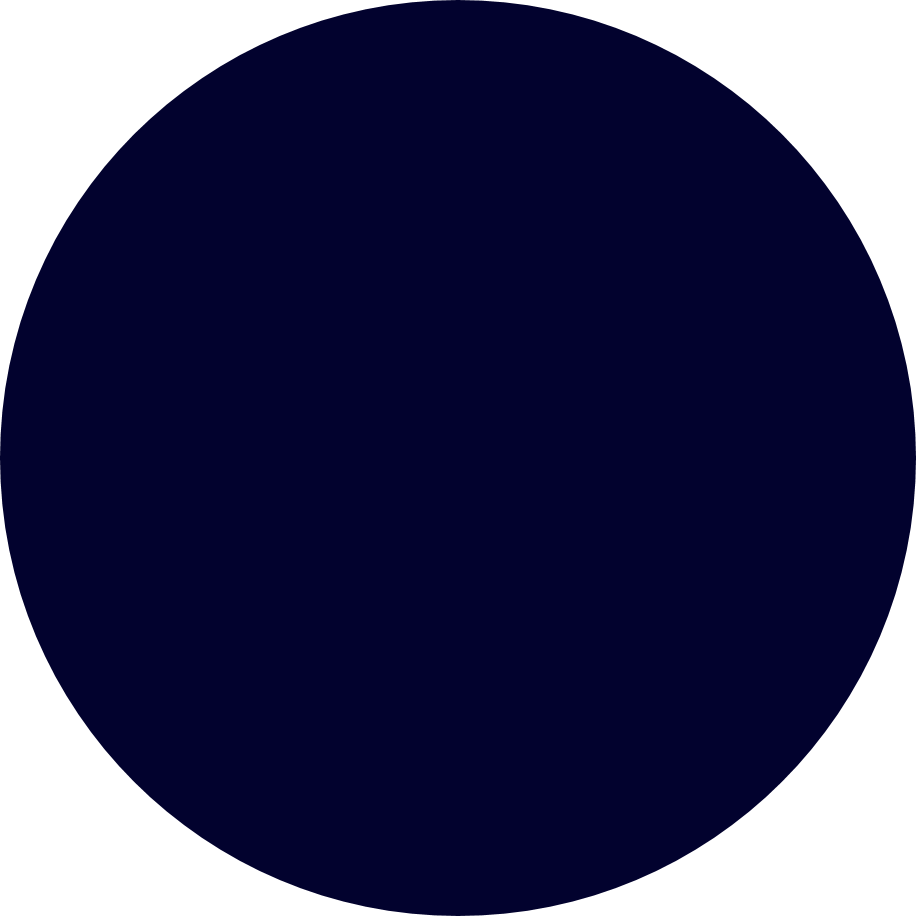 女性
50代
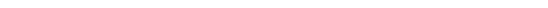 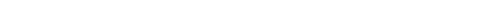 35.8
16.8
%
%
30代
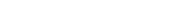 22.7
%
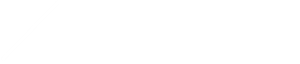 40代
22.9
%
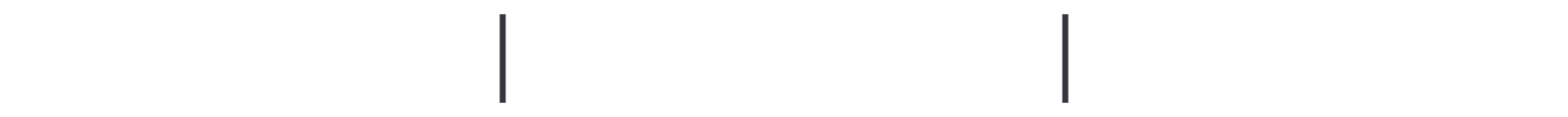 28.1
24.6
23.0
20代
30代
40代
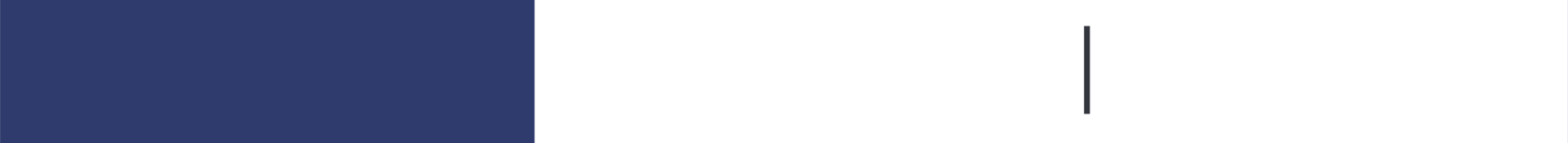 東京利用者
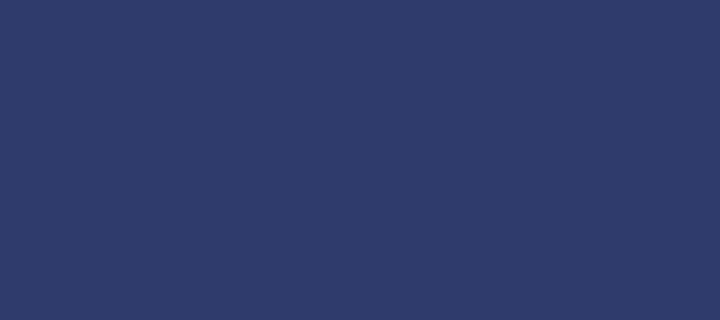 67.9
32.1
%
%
%
男性
女性
%
%
東京利用者
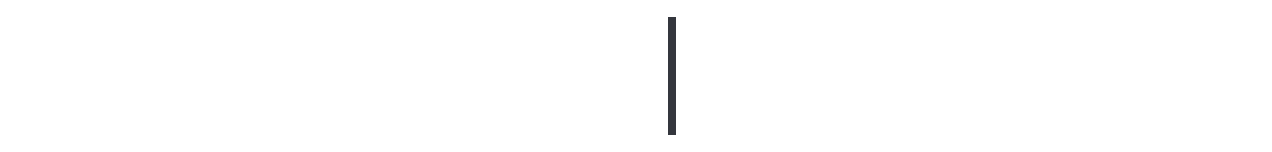 15.0
9.3
60代
50代
%
%
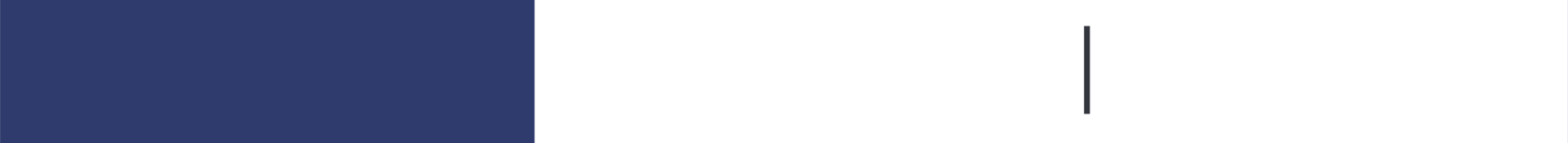 大阪利用者
60.8
39.2
男性
女性
%
%
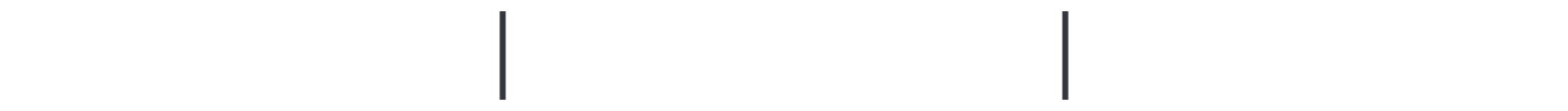 22.3
30代
22.7
40代
20.4
20代
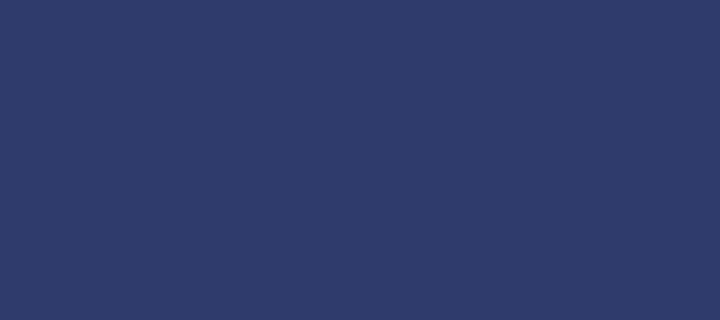 %
%
%
大阪利用者
※
マクロミルアンケートによるタクシー利用者調査, 2022年4月
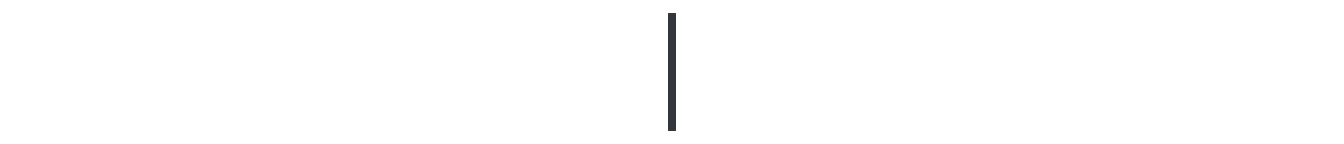 50代
19.8
60代
14.8
※
対象: 東京都、神奈川県、埼玉県、千葉県、愛知県、大阪府、京都府、兵庫県、福岡県、北海道在住の方で月1回以上東京、愛知、大阪、福岡、北海道でタクシーを利用する20歳以上の男女:1,518人
%
%
※
期間: 2022年4月
※
手法: インターネット調査。
タクシー利用者の特徴
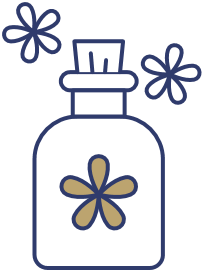 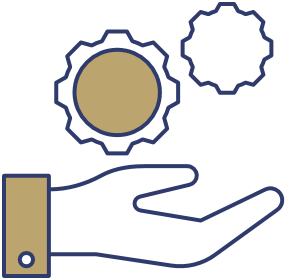 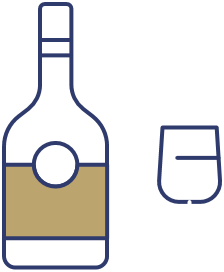 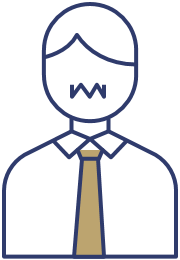 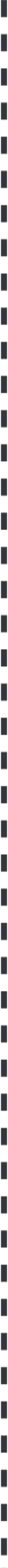 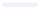 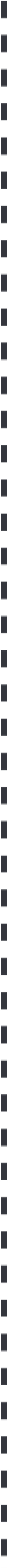 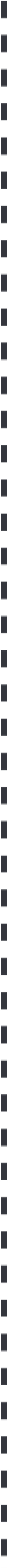 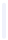 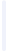 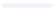 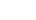 課長以上の
役職者
ソフトウェア導入の
意思決定権あり
飲酒機会が
多い
化粧品に
お金をかける
46.1
19.3
45.2
22.7
%
%
%
%
15.9
1.6
11.9
4.5
一般消費者
一般消費者
一般消費者
一般消費者
%
%
%
%
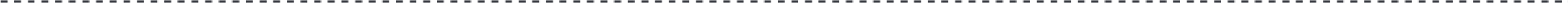 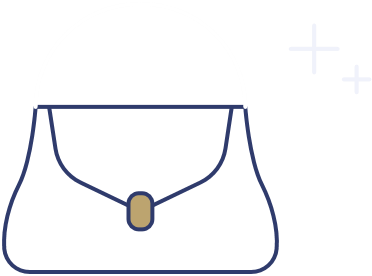 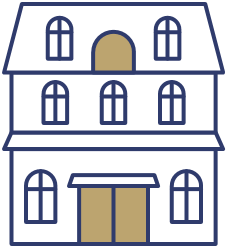 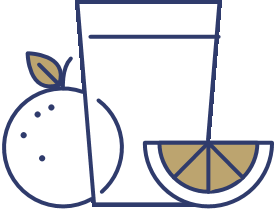 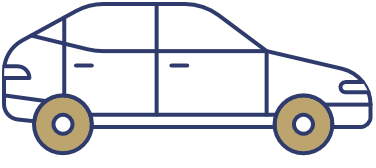 マンション・一戸建ての
購入意向
ハイブランド商品の
購入
特定保健用食品を
購入
外車を保有
11.5
27.0
30.9
23.4
%
%
%
%
1.0
一般消費者
3.2
一般消費者
%
4.8
2.9
一般消費者
一般消費者
%
%
%
※
マクロミルアンケートによるタクシー利用者調査, 2022年4月
※
対象: 東京都、神奈川県、埼玉県、千葉県、愛知県、大阪府、京都府、兵庫県、福岡県、北海道在住の方で月1回以上東京、愛知、大阪、福岡、北海道でタクシーを利用する20歳以上の男女:1,518人
※
期間: 2022年4月
※
手法: インターネット調査。
タクシーは都市生活における「ちょっと贅沢な移動手段」として、特にビジネスシーンにおいてよく利用されています。
全国主要都市タクシー利用シーン
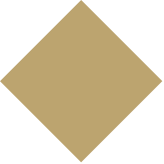 Tokyo Prime搭載タクシーにおける利用状況比べ
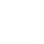 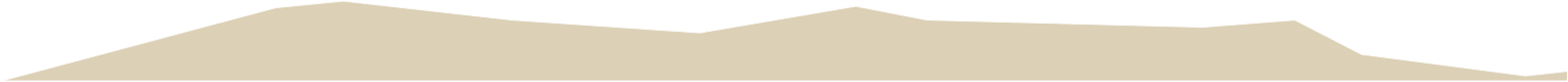 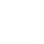 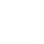 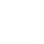 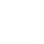 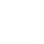 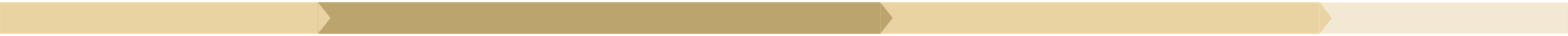 6:00
10:00
12:00
15:00
18:00
1:00
5:00
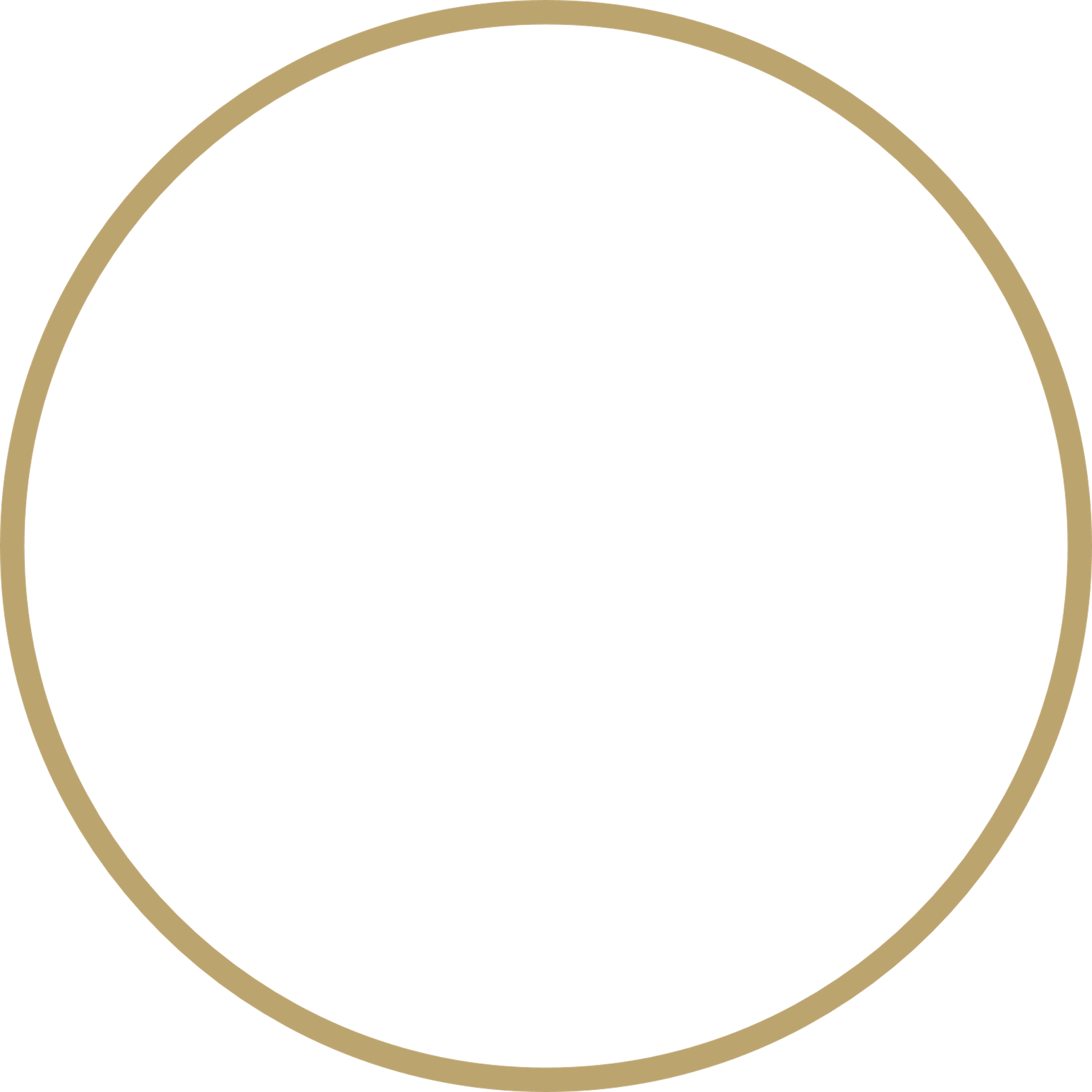 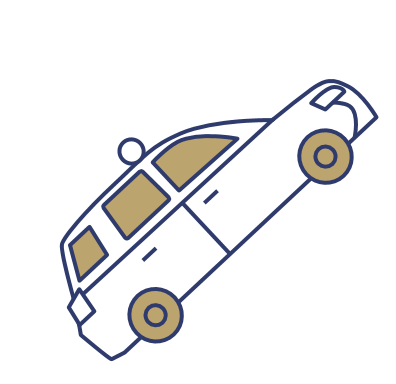 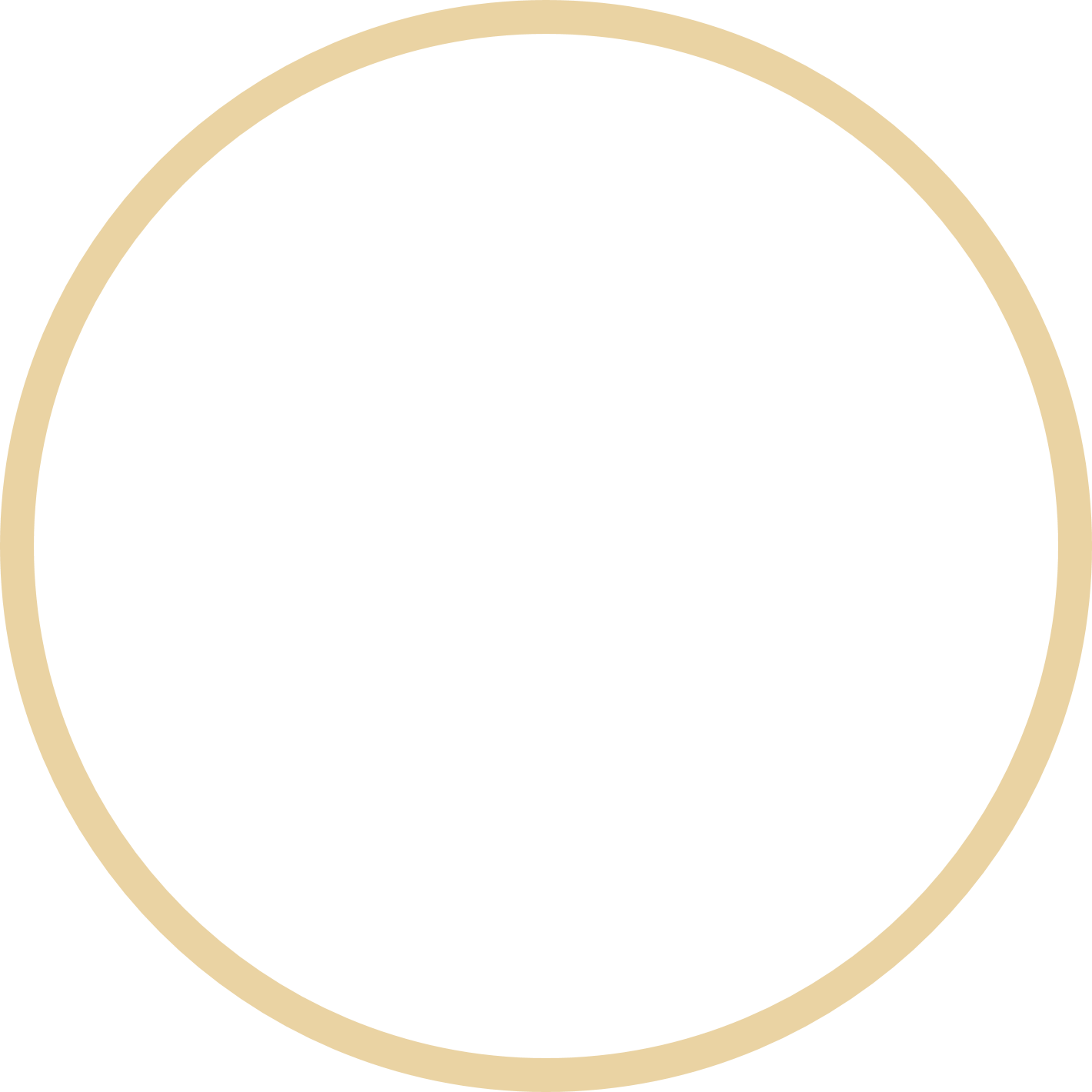 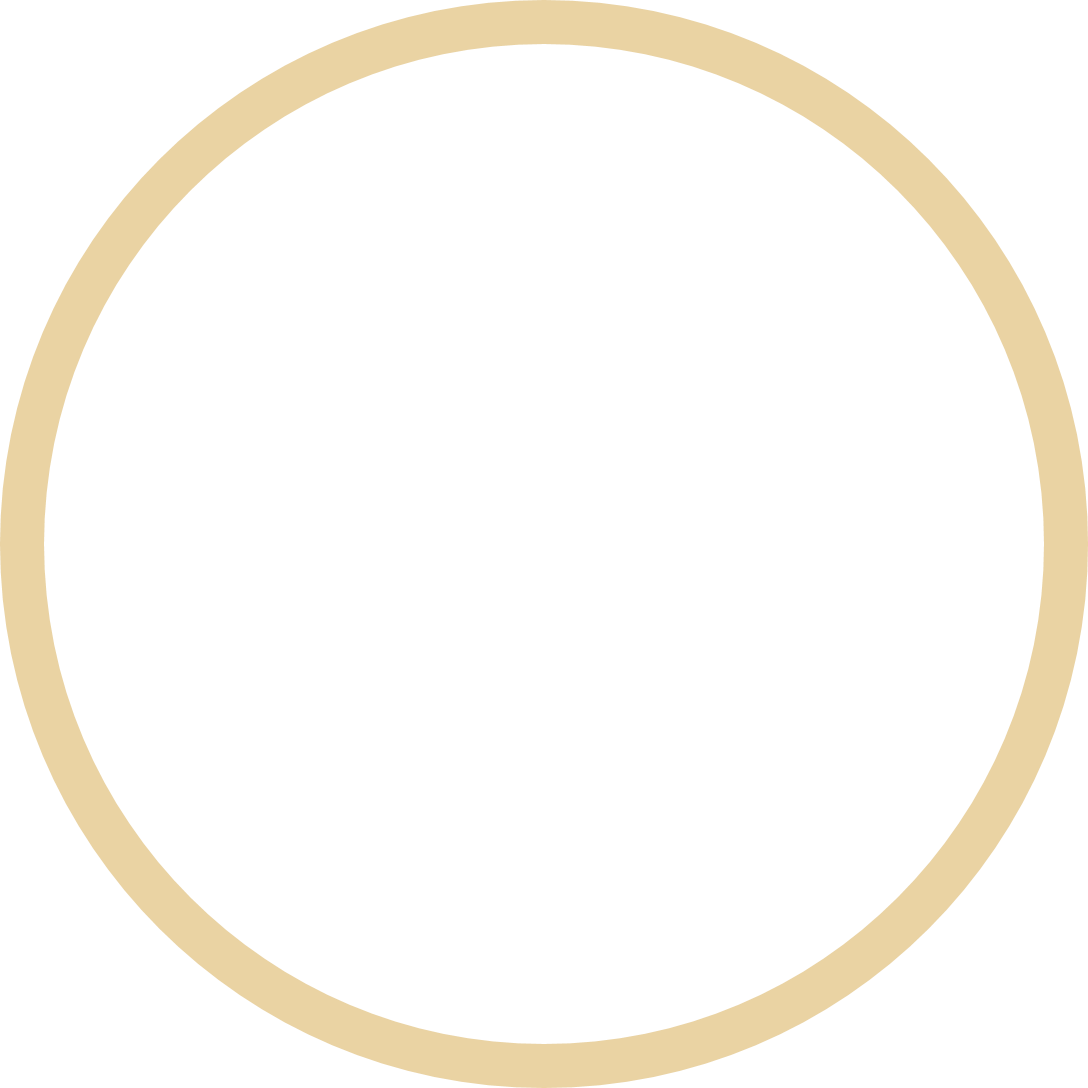 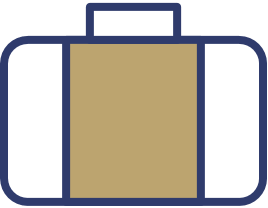 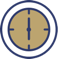 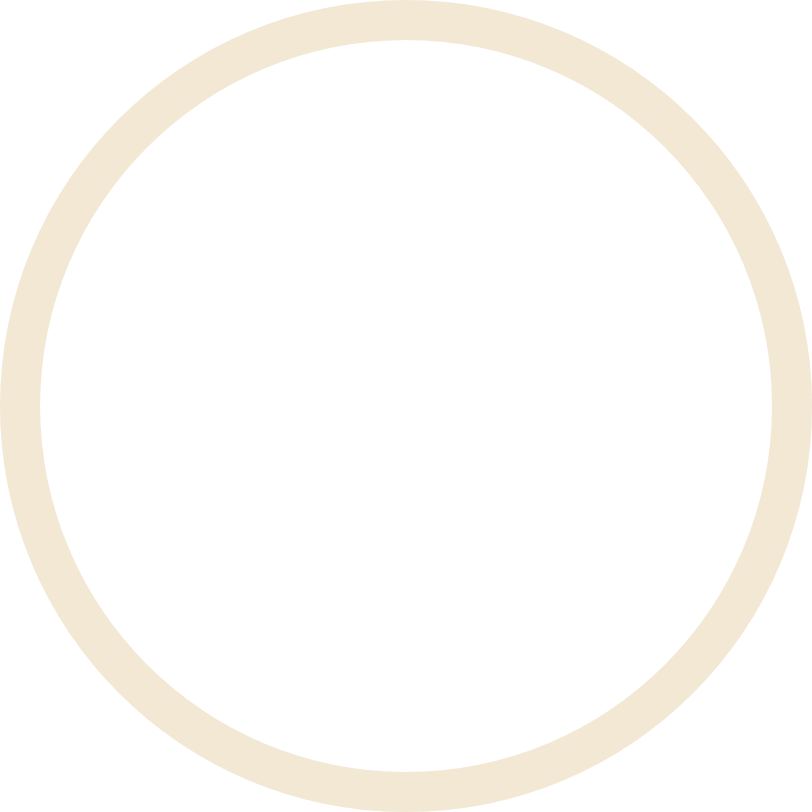 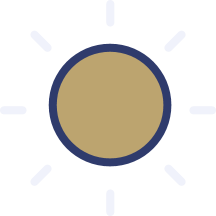 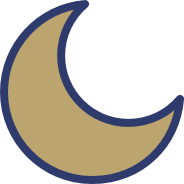 ビジネス時間帯
退勤・外食時間帯
終電後時間帯
出勤時間帯
9
41
14
36
%
%
%
%
2022年4月1日(金)～4月28日(木) 4週間におけるTokyo Prime 時間帯別乗車回数の分布実績
※
Tokyo Prime に接触したユーザに対し、3つの観点で効果検証。タクシーだからこそ実現できる広告コミュニケーションです。
圧倒的なブランディング効果
確かに見た
興味・関心がある
購入したいと思った
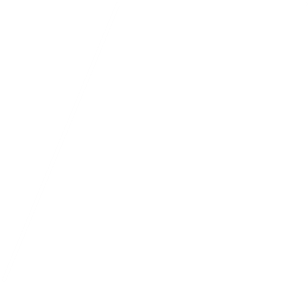 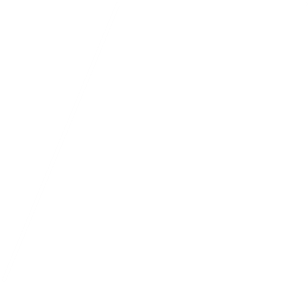 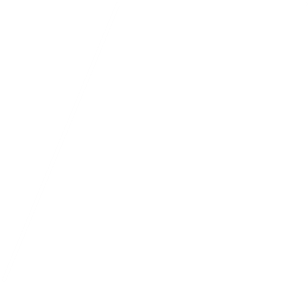 45.5%
48.3%
38.6%
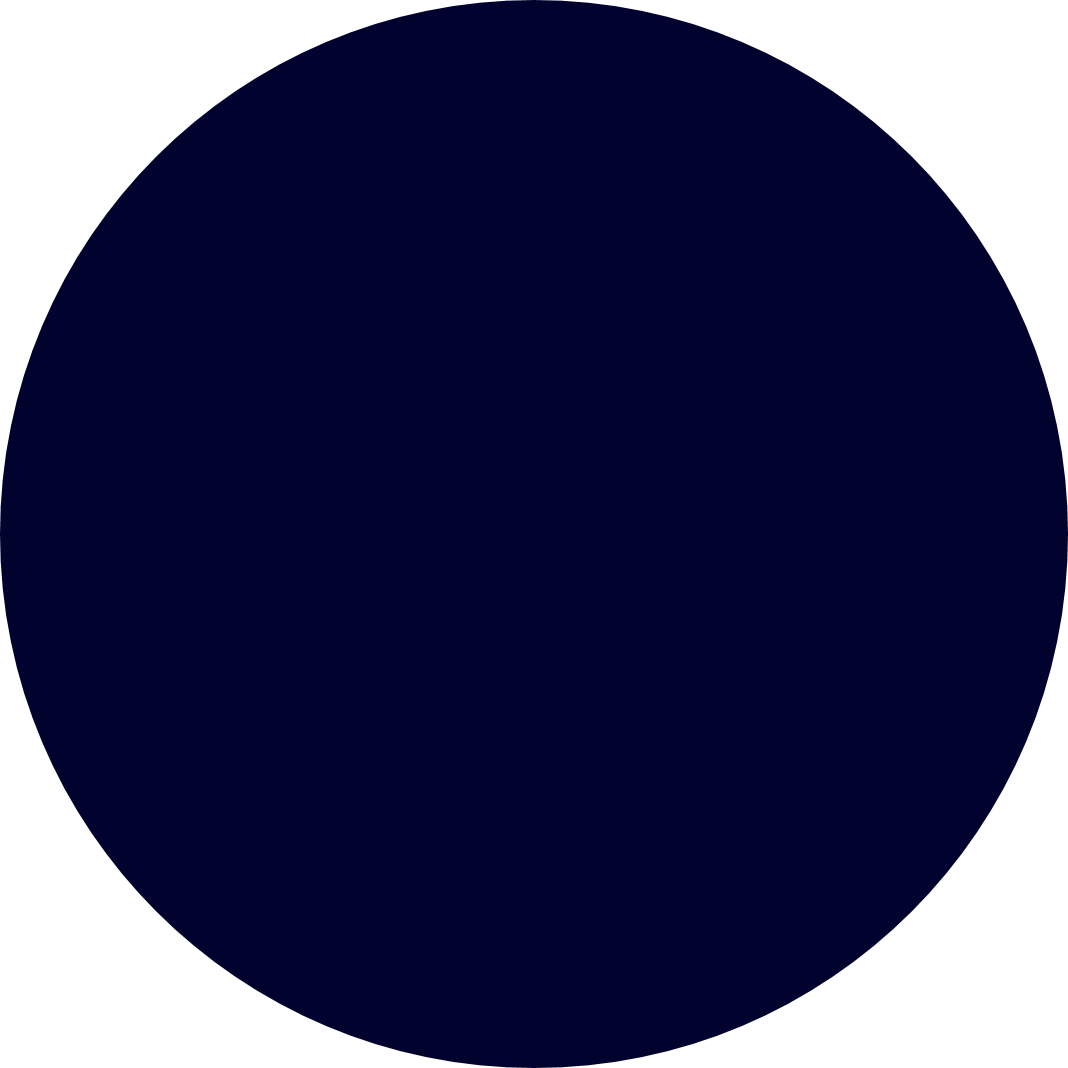 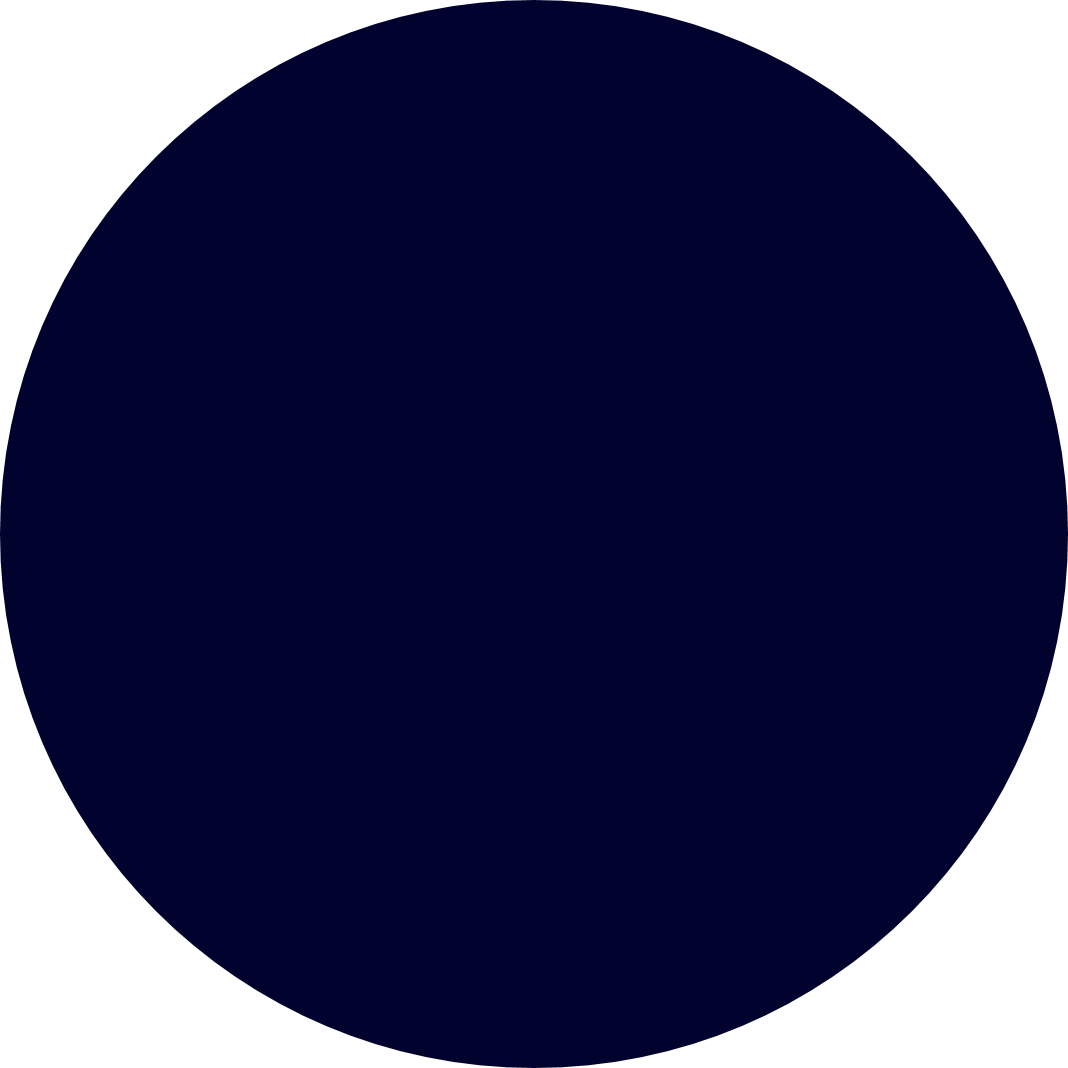 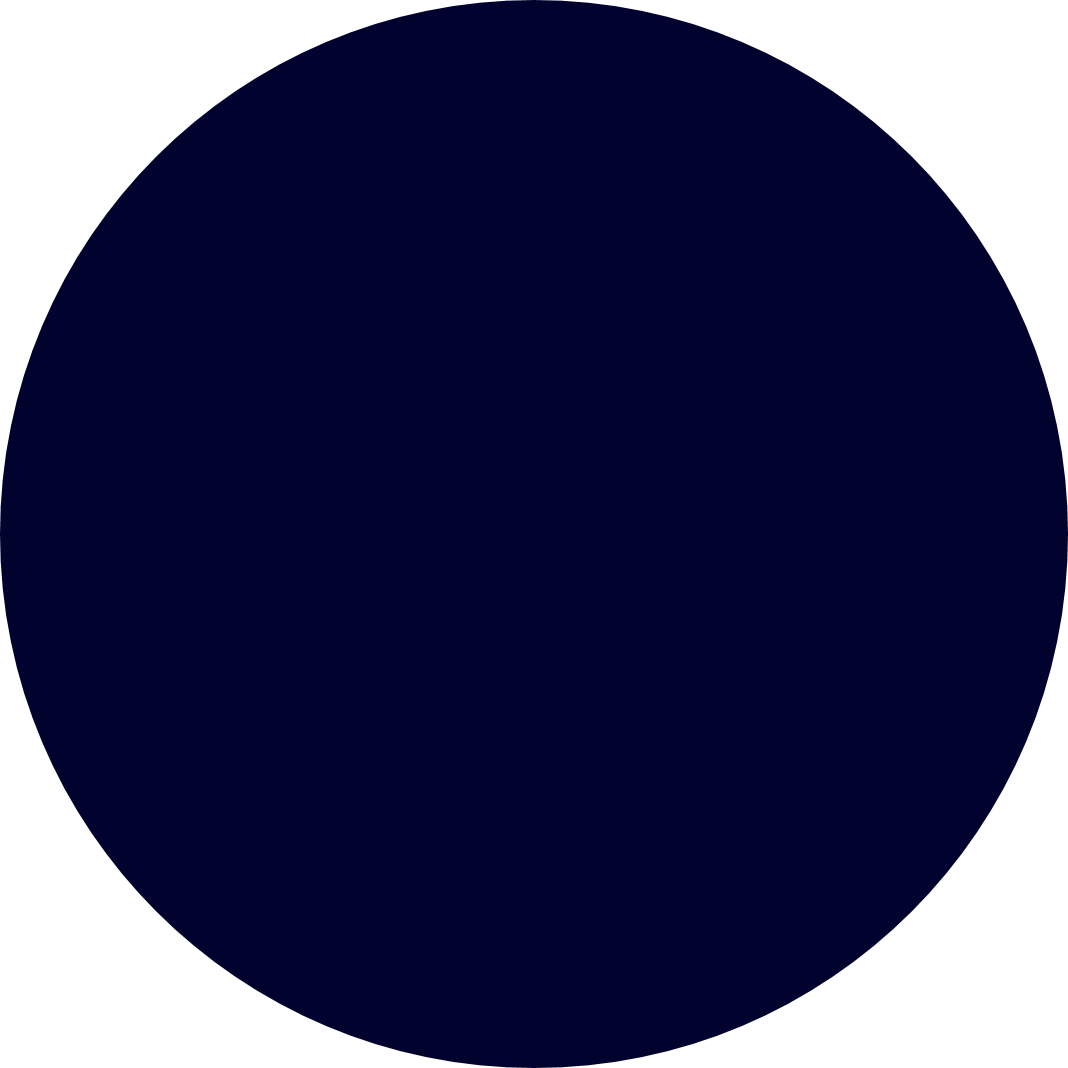 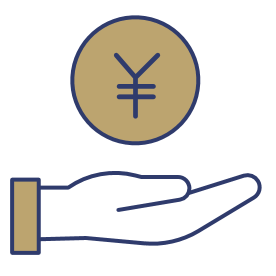 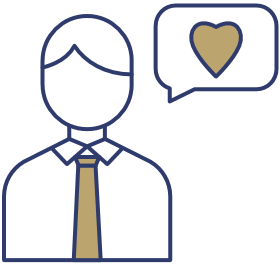 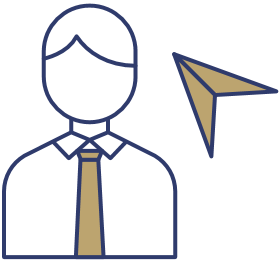 購入意向喚起度
広告関心度
広告到達率
69.8
80.3
77.3
%
%
%
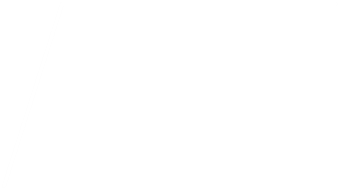 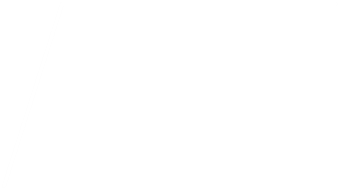 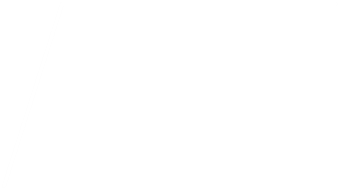 見た気がする
どちらかといえば、
興味・関心がある
どちらかといえば
購入したいと思った
24.3%
32.0%
38.8%
※
マクロミルアンケートによるタクシー利用者調査, 2022年4月
※
対象: 東京都、神奈川県、埼玉県、千葉県、愛知県、大阪府、京都府、兵庫県、福岡県、北海道在住の方で月1回以上東京、愛知、大阪、福岡、北海道でタクシーを利用する20歳以上の男女:1,518人
※
期間: 2022年4月
※
手法: インターネット調査。
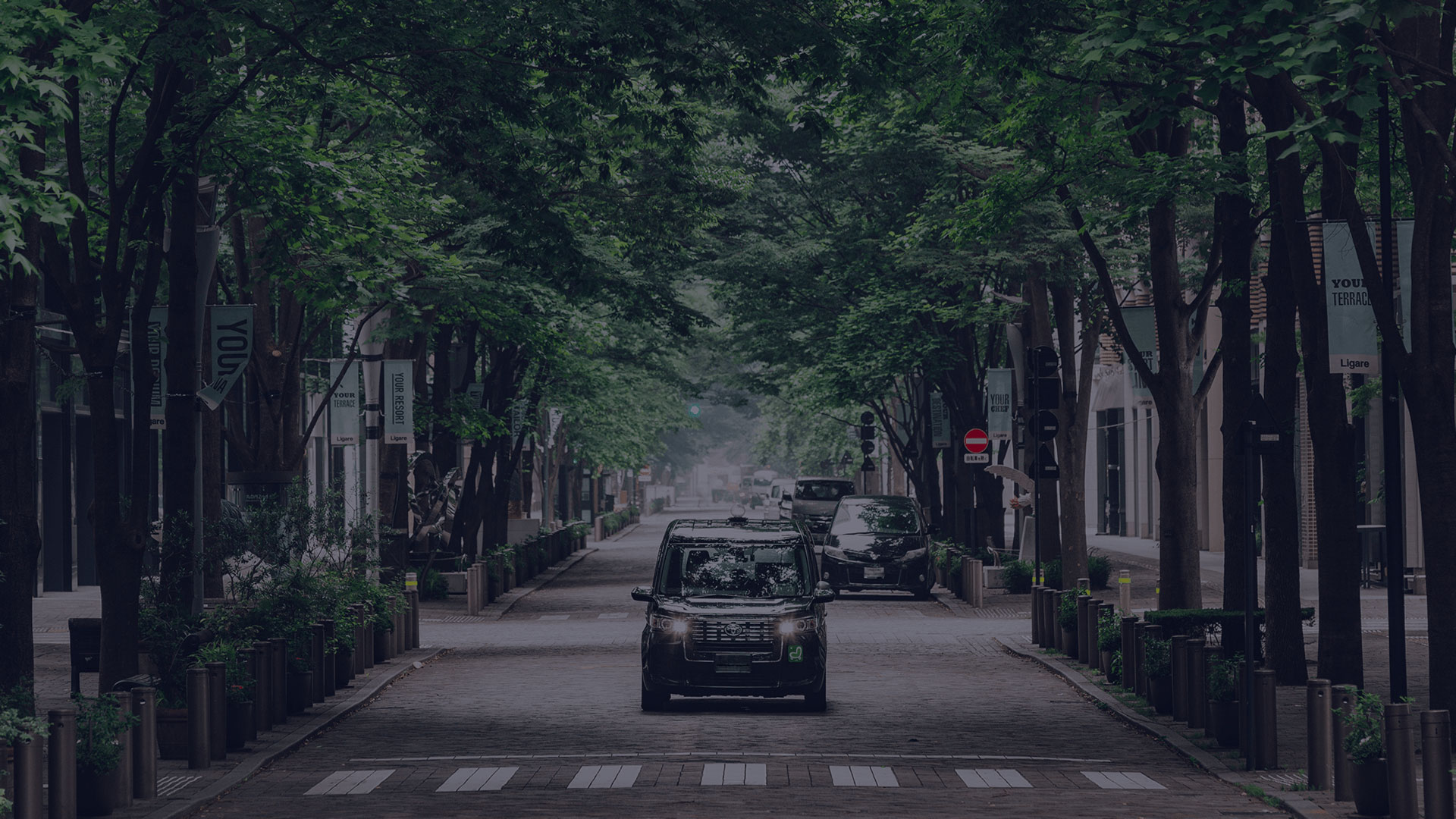 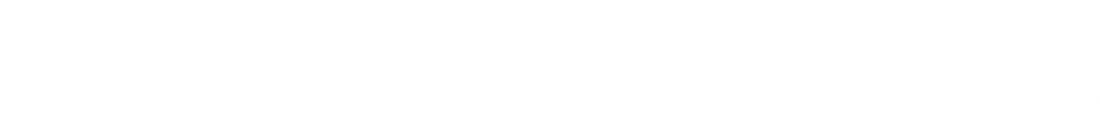 Part 4
広告メニュー
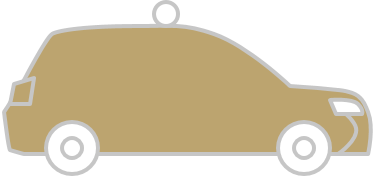 15
平均18分間のタクシー乗車時間のなかで、一連の流れに沿って広告枠が構成されています。
広告枠の構成
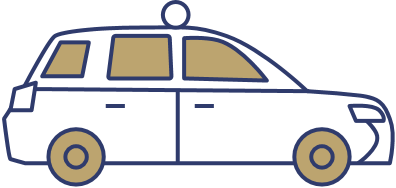 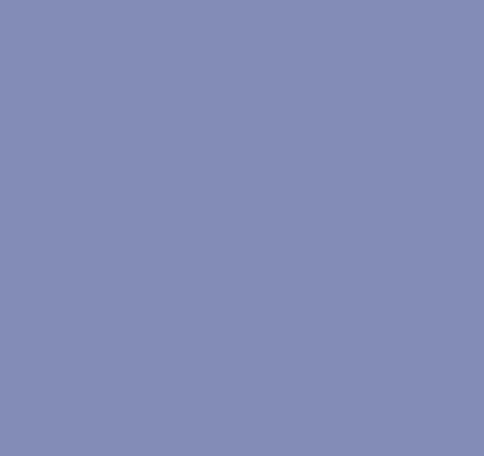 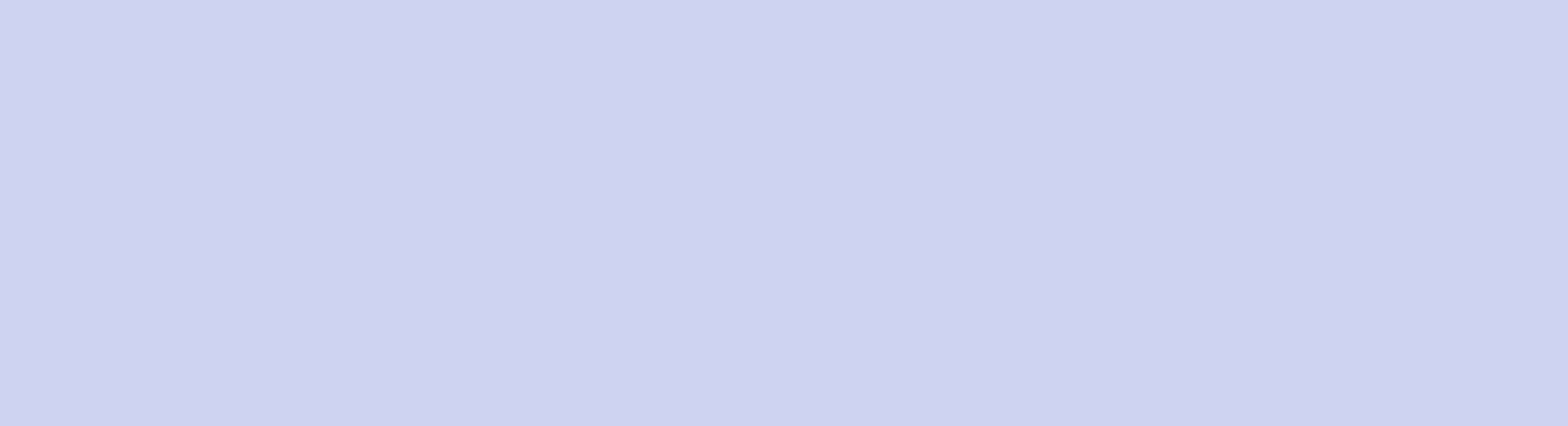 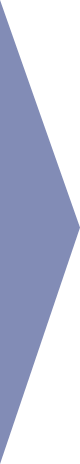 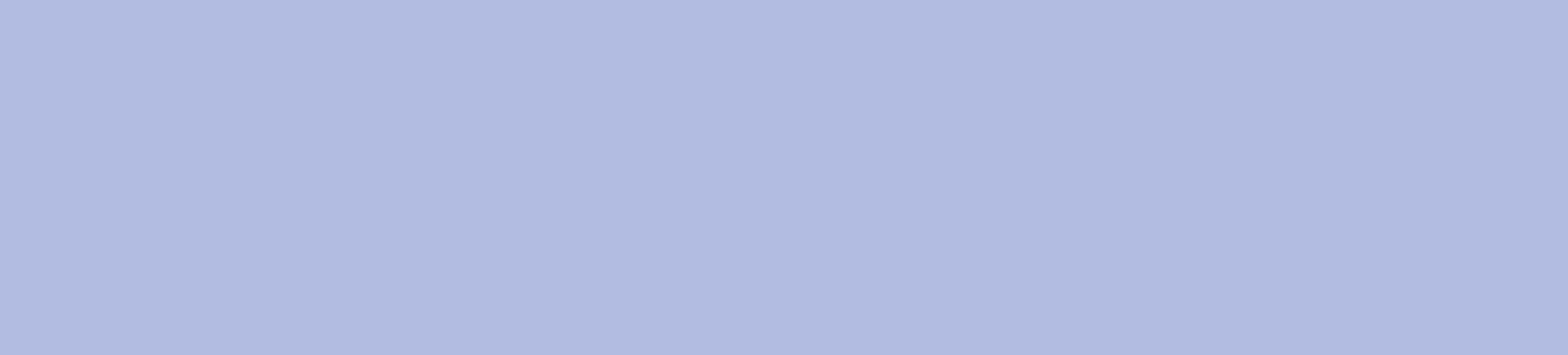 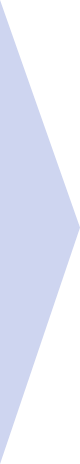 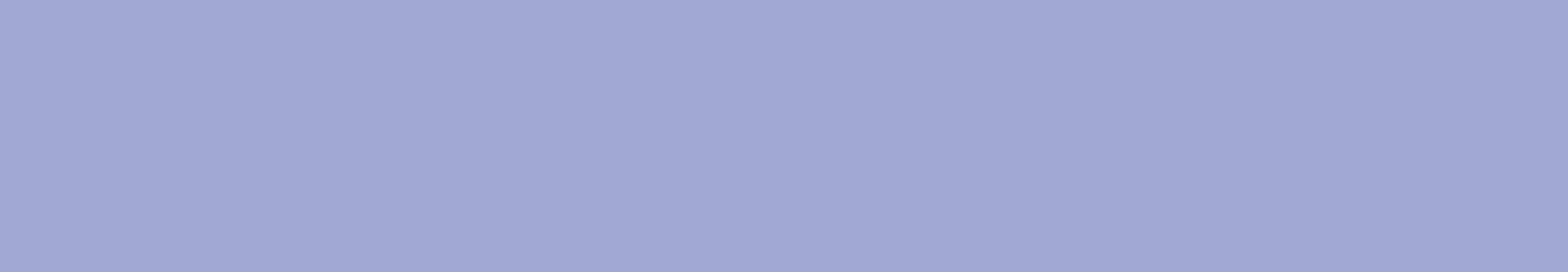 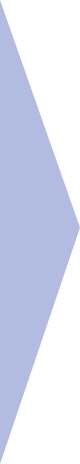 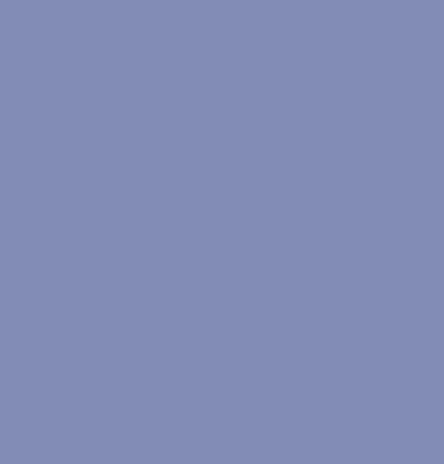 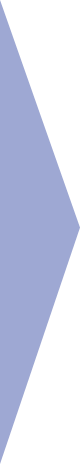 Standard Video Ads / Tie-up Contents
Collaboration Video Ads
Premium Video Ads
乗車
Area Ads
降車
1分間程度
5-6分間程度
10-11分間程度
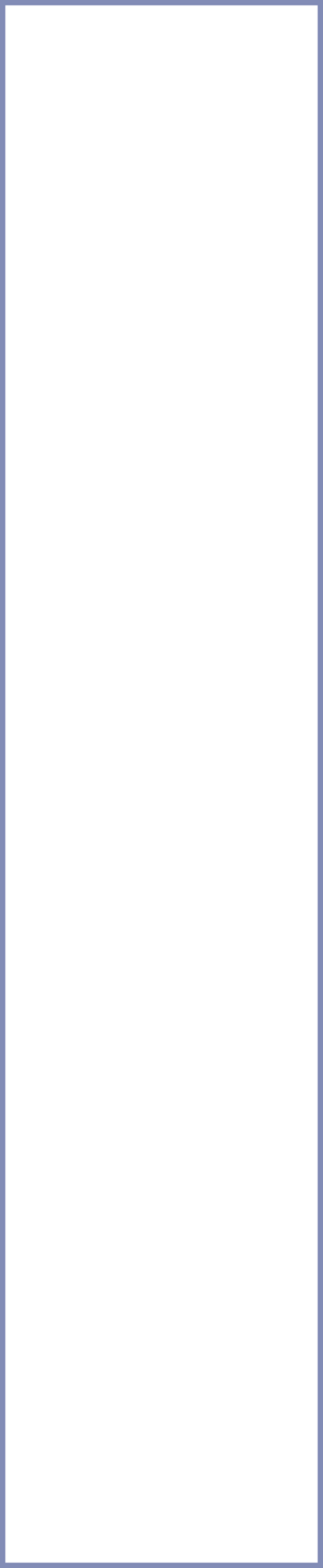 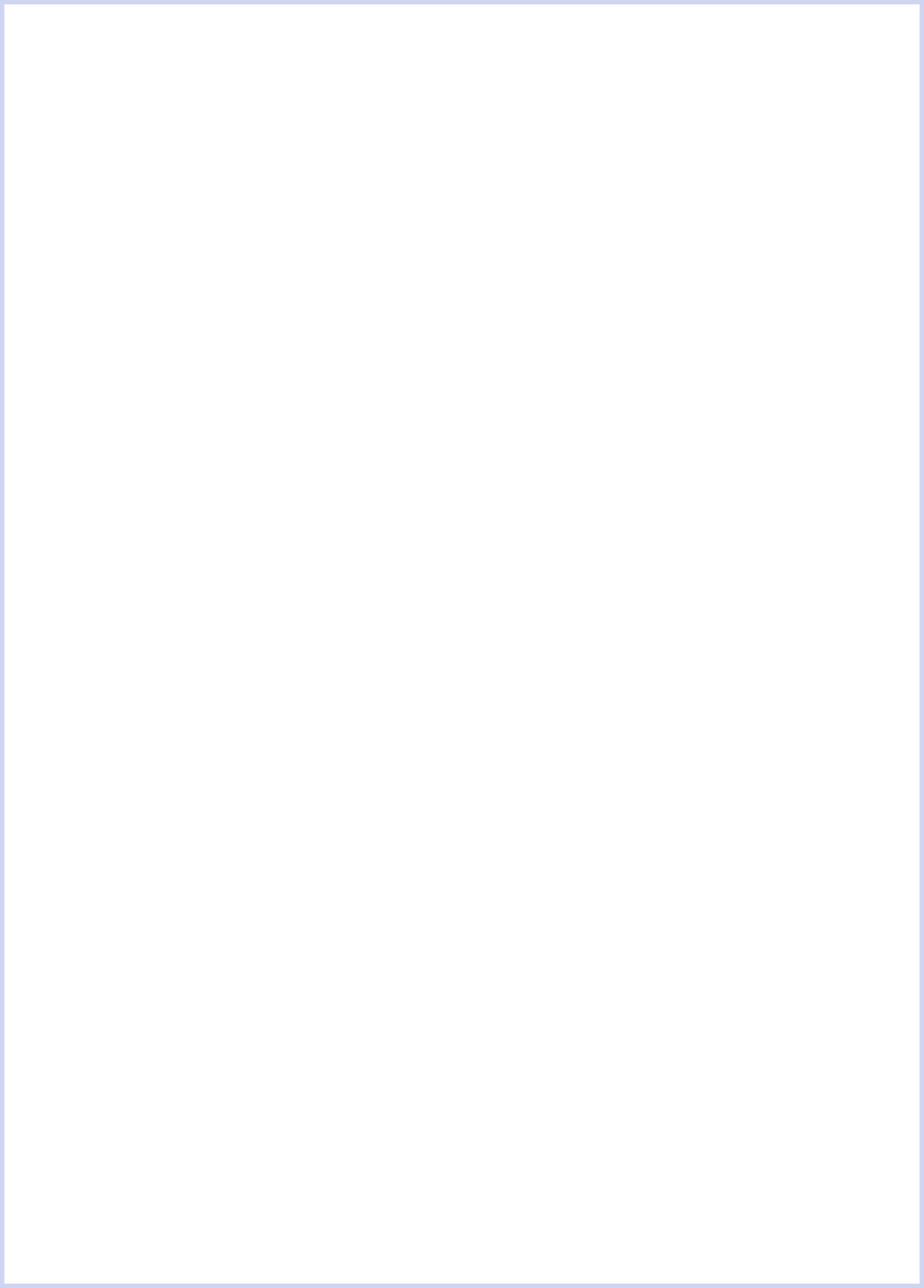 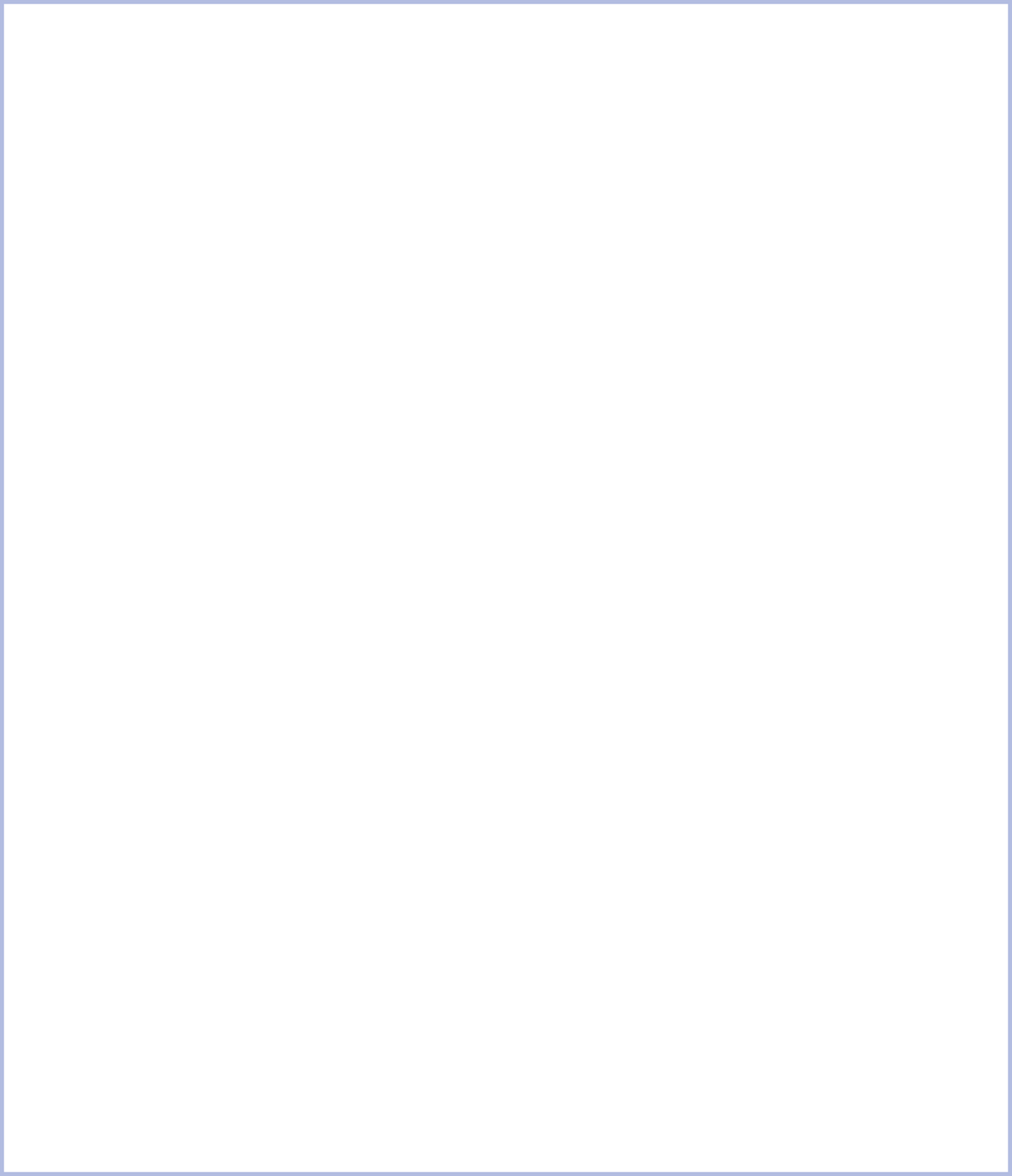 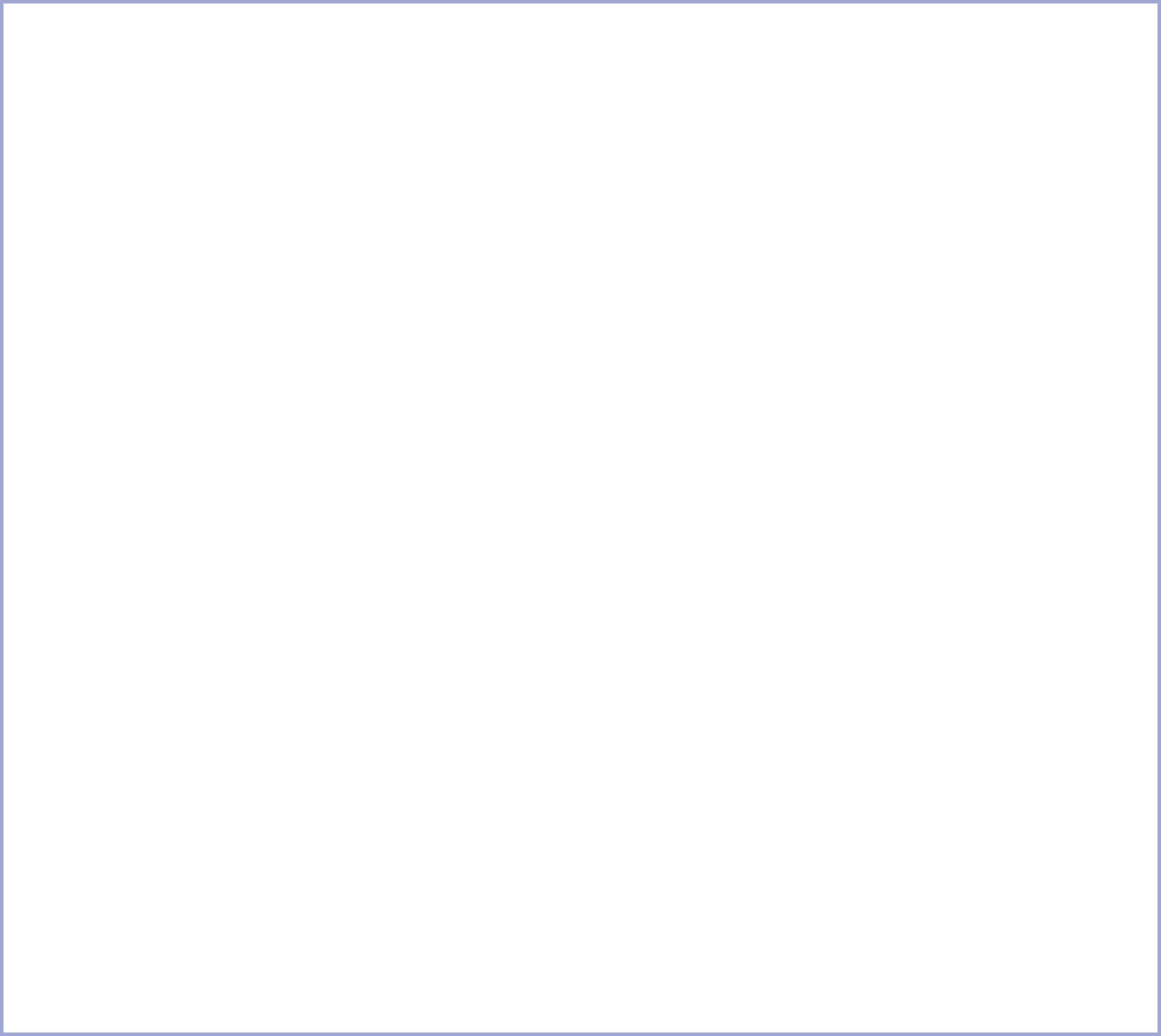 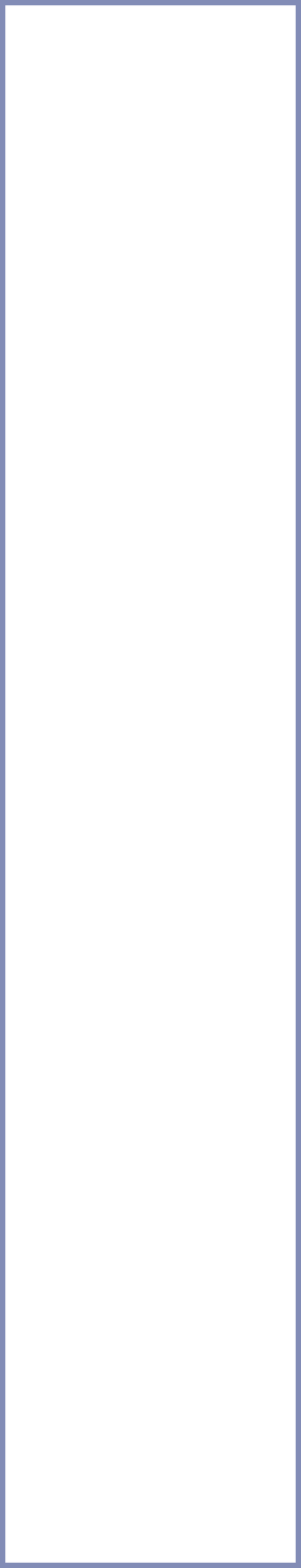 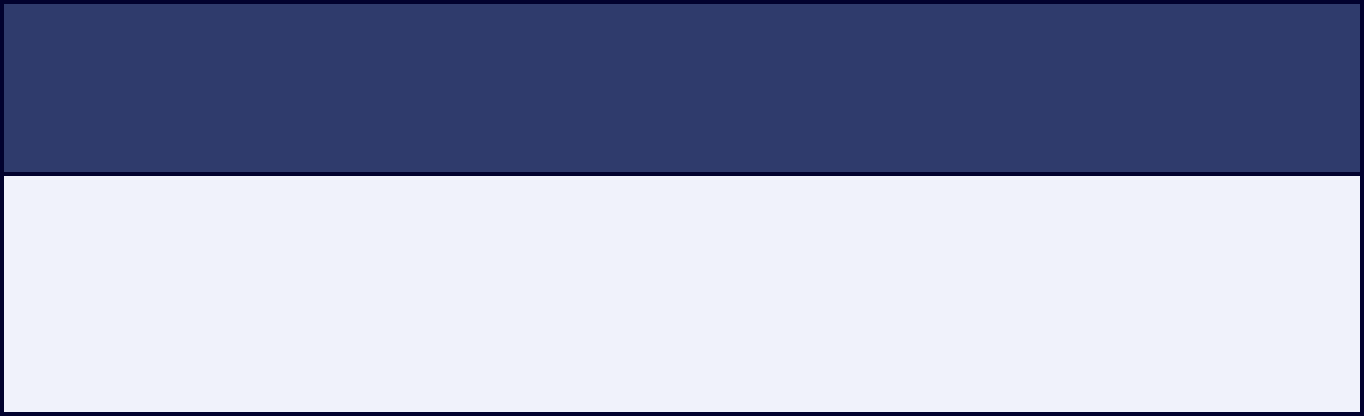 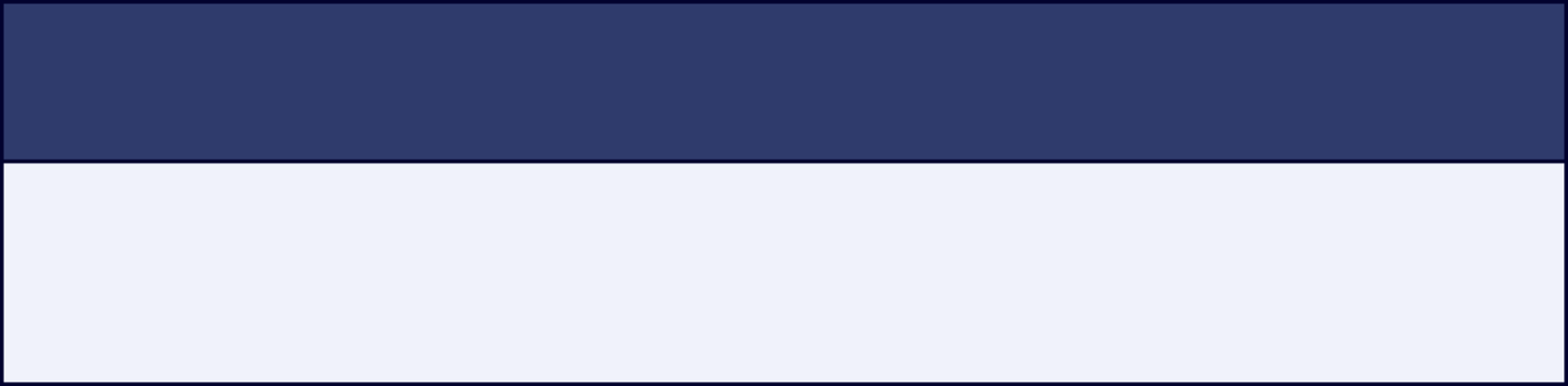 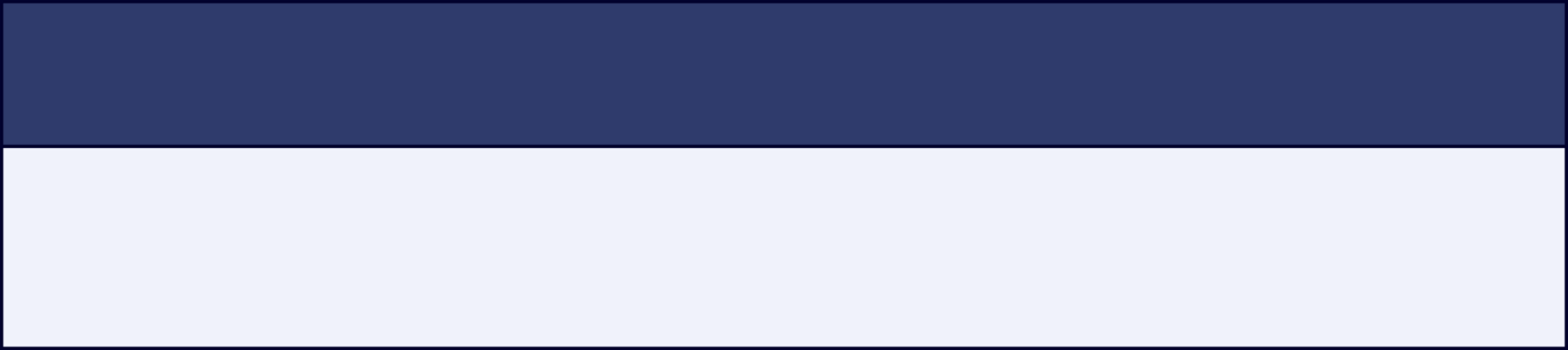 広告枠
広告枠
広告枠
6枠
1枠
13枠
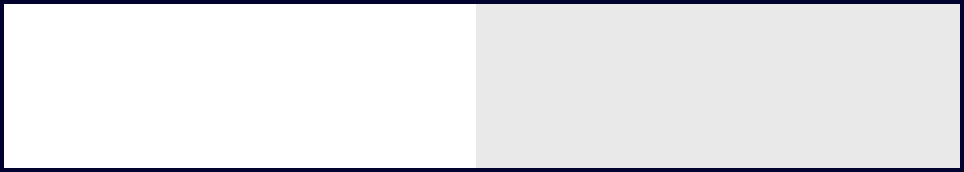 3枠
コンテンツ
+ オプション
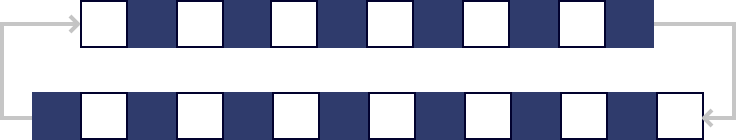 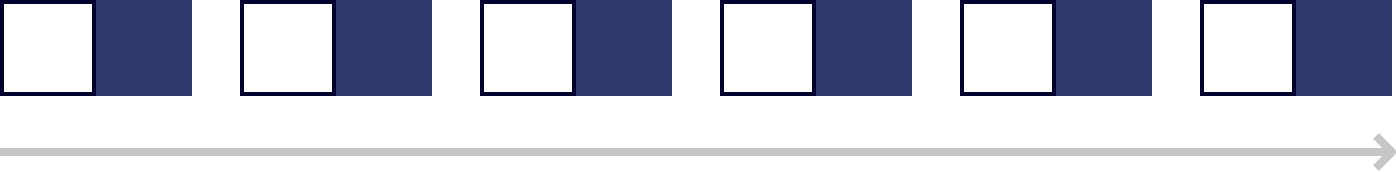 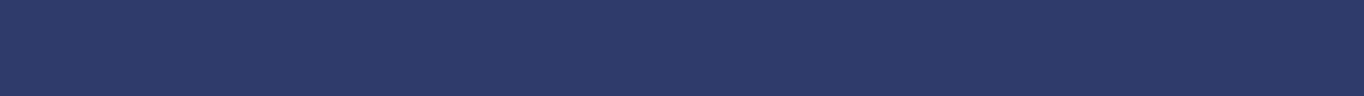 料金メーター連動画面OFF
料金メーター
連動画面ON
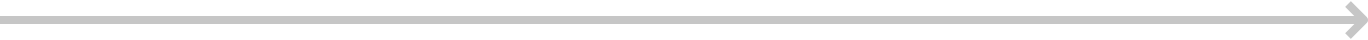 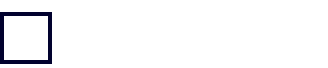 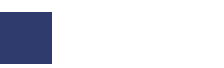 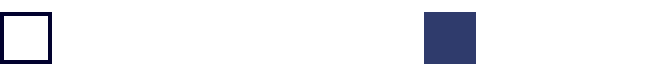 コンテンツ
広告枠
コンテンツ
広告枠
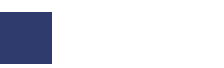 広告枠
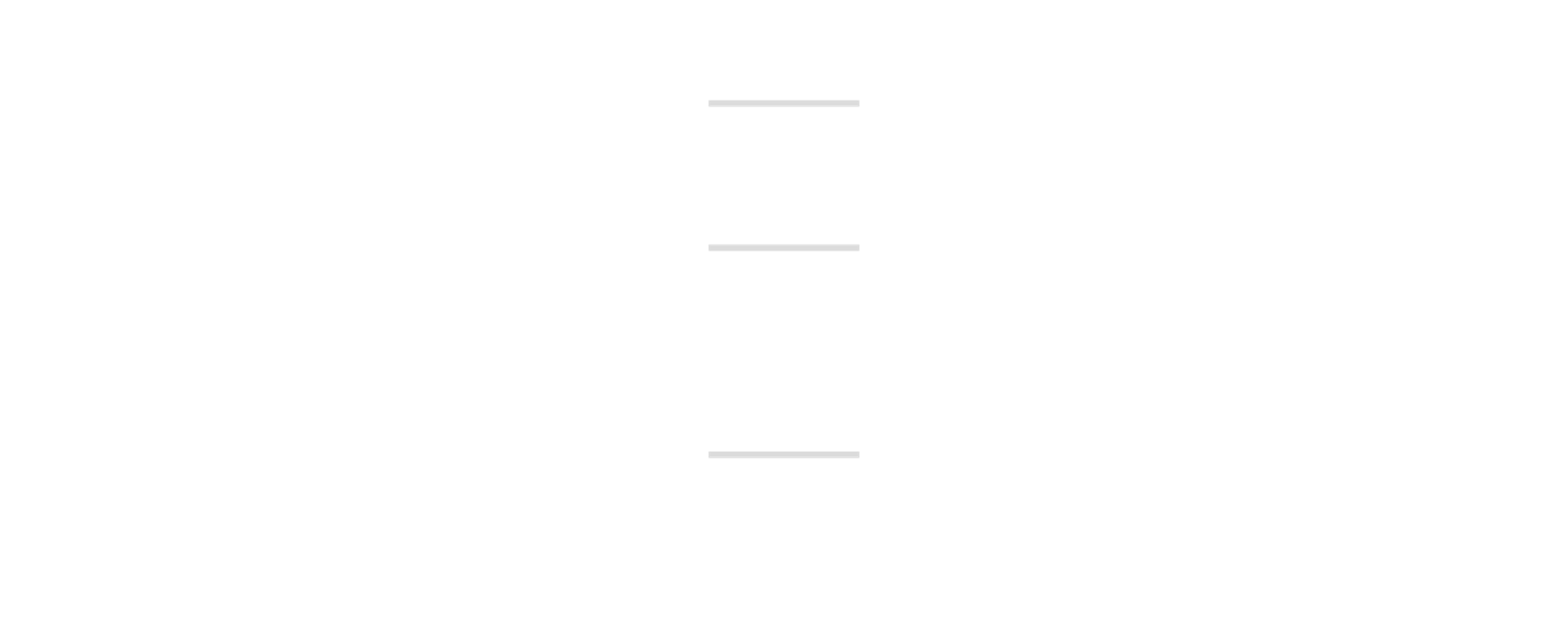 コンテンツの後に広告が流れます
1乗車につき1回のみ表示されます
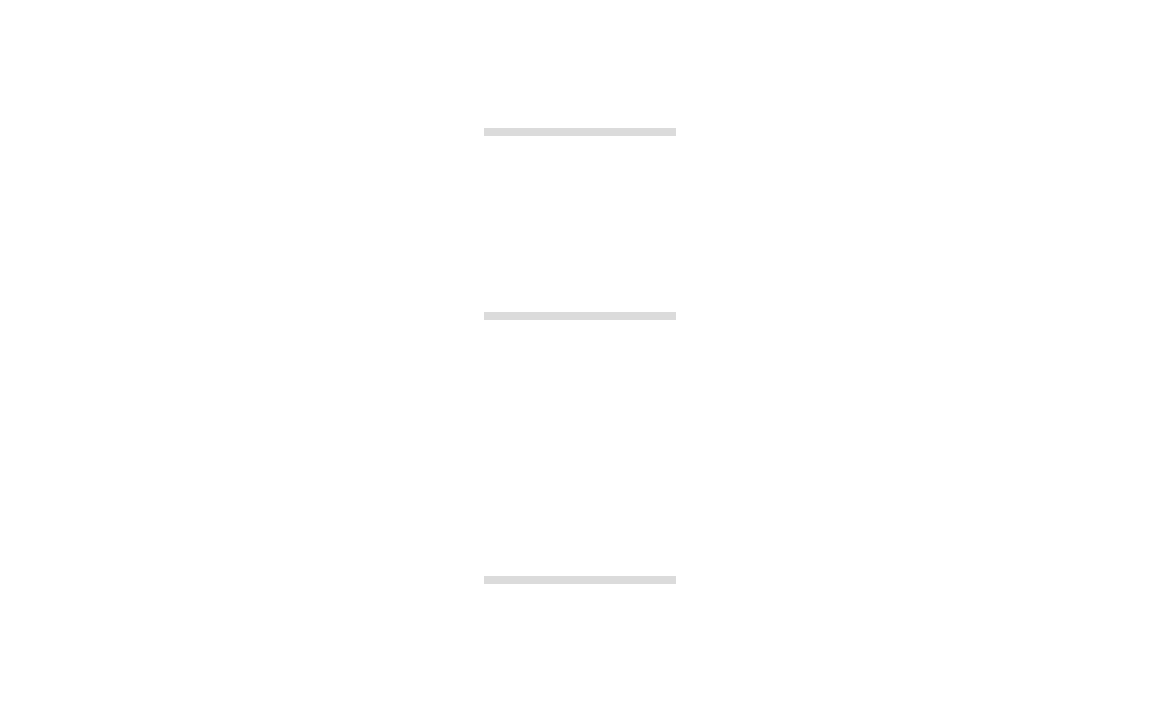 コンテンツの後に広告が流れます
枠内でのランダム表示となります
枠内でのランダム表示となります
Standard Video Adsに加えてTie-up Contents枠を購入頂くことで、
コンテンツと広告をセットで配信が可能となります
有償オプションとしてコンテンツと広告を
セットで配信することが可能です
広告枠が1ロール終了した後も再生が続きますので、
１乗車につき複数回表示される可能性がございます
1乗車につき1回のみ表示されます
※
タクシー乗車後、料金メーターと連動して広告が表示され始めます。
※
乗車後冒頭には、シートベルト着用を促す文言が表示されます。
※
オーディエンスはいつでも「画面OFF」ボタンをタップすることで画面を消すことが可能です。再び画面をタップしない限り次の乗車まで広告が表示されなくなります。
※
表示する広告がなく、空き枠となった場合には、タクシー会社の自社広告(静止画 / 動画)が掲載されます。
全国一律に大規模なリーチを獲得することができるメニュー。Tie-up Contentsの詳細はP.19をご参照ください。
Pure Adsメニュー
FULL
HALF
FULL
HALF
FULL
HALF
FULL
HALF
※
FULLメニューとHALFメニューの枠は共有です。どちらかが埋まった場合、枠数が同時に減少します。
広告料金は手数料が含まれたグロス税別金額です。
※
※
Area Ads と Standard Video Ads の枠は共有です。どちらかが埋まった場合、枠数が同時に減少します。
※
表示回数はあくまで目安です。タクシーの営業/稼働状況により変動します。
※
掲載内容は1申込につき、1商品または1サービスを基本とします。
※
Collaboration Video Ads、Standard Video Ads は各メニューの中でランダムローテーション（乗車毎に異なる順番）で掲載いたします。
※
すべての掲載内容について事前審査が必要です。修正可能な段階で必ず事前にご相談ください。
※
HALFメニュー のエリア内訳は、エリアとタクシー会社に偏りが出ないよう制御して配信されます。
エリア別に掲載できるメニュー。掲載位置は Standard Video Ads ポジションとなります。仙台、広島のみに掲載するメニューはございません。
Area Adsメニュー
FULL
HALF
広告料金は手数料が含まれたグロス税別金額です。
※
※
表示回数はあくまで目安です。タクシーの営業/稼働状況により変動します。
※
Area Ads の掲載キャプチャはご用意できませんので、予めご容赦ください。
※
Area Ads のマーケティングリサーチによる広告効果測定は原則不可とさせて頂きます。
FULLメニューとHALFメニューの枠は共有です。どちらかが埋まった場合、枠数が同時に減少します。
※
Area Ads と Standard Video Ads の枠は共有です。どちらかが埋まった場合、枠数が同時に減少します。
※
Tie-up Contentsメニュー詳細
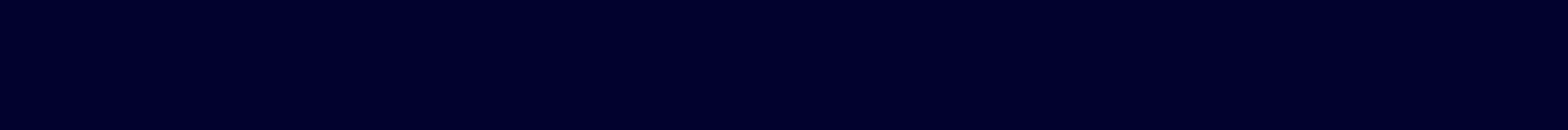 掲載条件
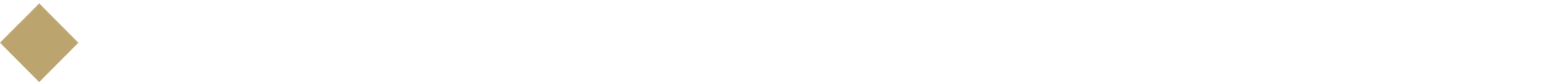 概要
コンテンツ枠で【広告主が自社以外の第三者メディアとタイアップした映像】、または【特定告知】（特定の業種・告知を行うCM動画）を放映することが可能です。また、セット配信料金や広告枠をご購入いただくと
Tie-up Contents ＋動画広告（30秒）をセットで掲載できます。
Tokyo Prime  オリジナルコンテンツ制作の詳細はP.23以降の「制作タイアップメニュー 詳細」をご参照ください。
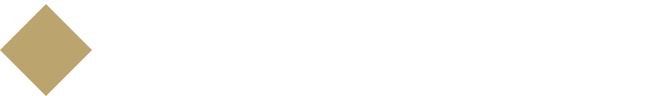 掲載可否基準
・
業種、商材、クリエイティブ考査基準は広告メニューに準拠
・
特定告知は上記 に規定の告知のみ可
・
素材に常時「PR」、または「Sponsored by （広告主名）」のいずれかの表記が必須
・
CM素材と同じものはNG
・
自社メディアとのタイアップは不可
・
トンマナが Tokyo Prime にそぐわないものはNG
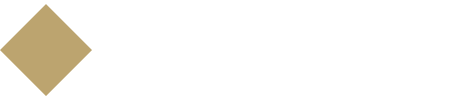 注意事項
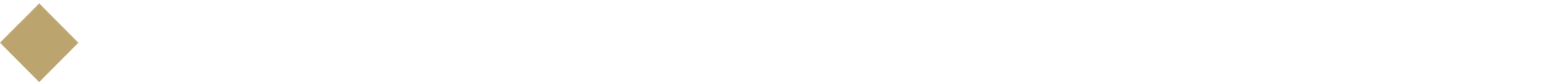 Tie-up Contentsメディアタイアップ定義
※
一素材を4週間分掲載いただいた後に継続して掲載する場合は4週間の掲載インターバルを空けていただくこととします。
広告主が自社以外の第三者メディアとタイアップした映像 または【特定告知】（特定の業種・告知を行うCM動画）
・
・
広告主がTokyo Primeのコンテンツパートナーとタイアップした映像
同一素材の使用回数は12週間までとします.（制作メニューによっては異なります）
※
・
広告主がTokyo Prime オリジナルコンテンツとタイアップした映像
※
エンドキャップの入稿は不可とします。
※
Tokyo Primeのコンテンツパートナーとタイアップを希望の場合は各社まで直接お問合せください。
※
掲載内容は１申込につき、1商品または1サービスを基本とします。
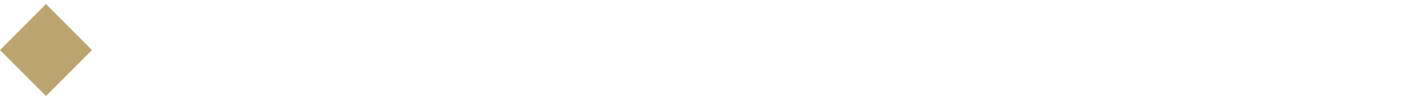 Tie-up Contents特定告知定義
※
FULLメニューとHALFメニューの枠は共有です。どちらかが埋まった場合、枠数が同時に減少します。
番組宣伝（アプリのダウンロードや会員登録を促すような表現は不可）、 映画の公開告知 、 書籍の販売告知 、エンタメ・スポーツなどリアルイベントの告知（セミナーなどの告知は不可）
※
すべての掲載内容について事前審査が必要です。修正可能な段階で必ず事前にご相談ください。
オプションメニュー一覧
FULL
HALF
HALF
FULL
※
表示金額で特段記載のないものはグロス税別金額です。
※
Area Ads のマーケティングリサーチによる広告効果測定は原則不可とさせて頂きます。
オプションメニュー シートベルト着用アナウンス
Premium Video Ads [FULL] の広告主が、掲載週で自社商品とタイアップしたシートベルト着用動画を
掲載できるメニューです。シートベルト着用を促すタイミングから動画を流せるため、
乗客のアテンションを集めやすくなります。
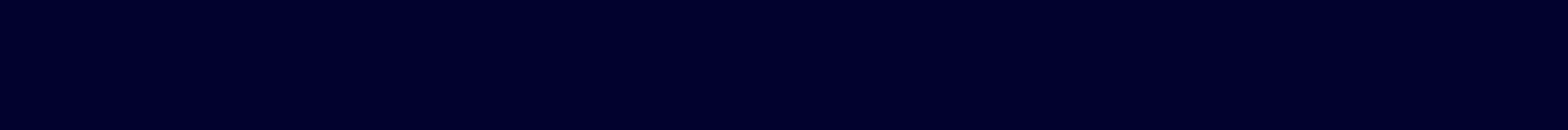 掲載条件
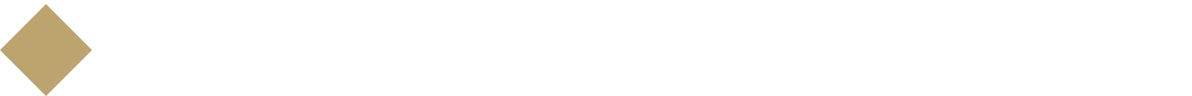 掲載可否基準及び注意事項
・
該当週にPremium Video Ads［FULL］出稿の広告主限定です
・
同時入稿本数は1本までです
・
シートベルト着用アナウンス部分のレポートはお出しできません
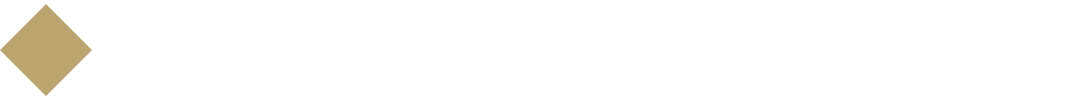 クリエイティブについて
・
商品/サービスの直接的な訴求と捉えられるものは不可
・
ロゴ掲載は可
セリフは以下固定の文言＋一言（任意）とさせていただきます

例1) 安全の為、シートベルトの着用をお願いいたします例2) 後部座席のシートベルト着用は義務化されています、シートベルトを締めましょう
・
・
同一素材の放映可能期間は3ヶ月間とさせていただきます
・
考査は必須です。考査基準は「厳格な掲載基準 」箇所をご確認ください。
オプションメニュー マーケティングリサーチ
グロス税別2,000万円以上(※1回1期間あたり)のご発注で態度変容調査を無償提供します。 
※無償提供は６ヶ月の間に一回のみとします
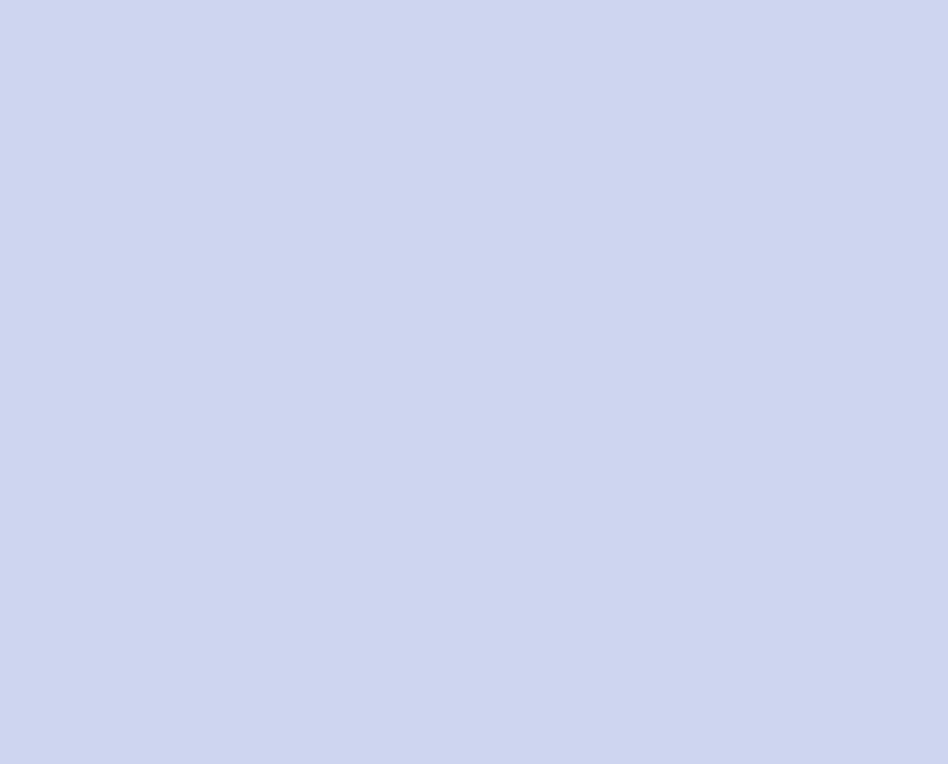 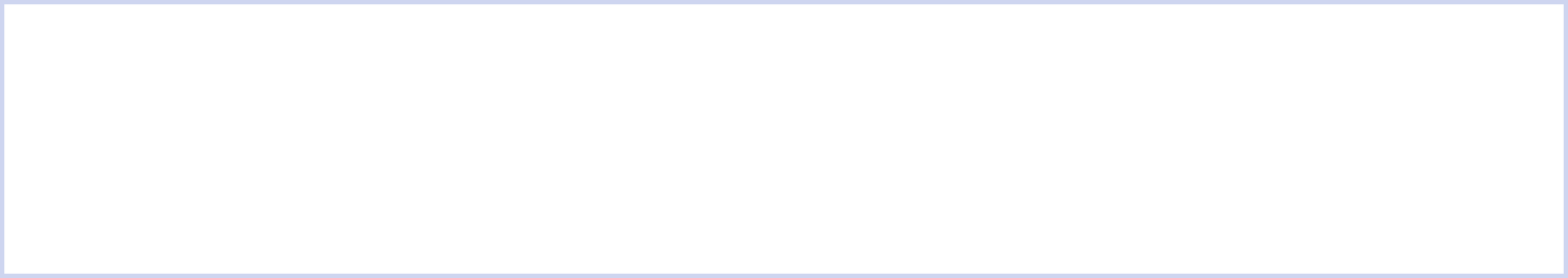 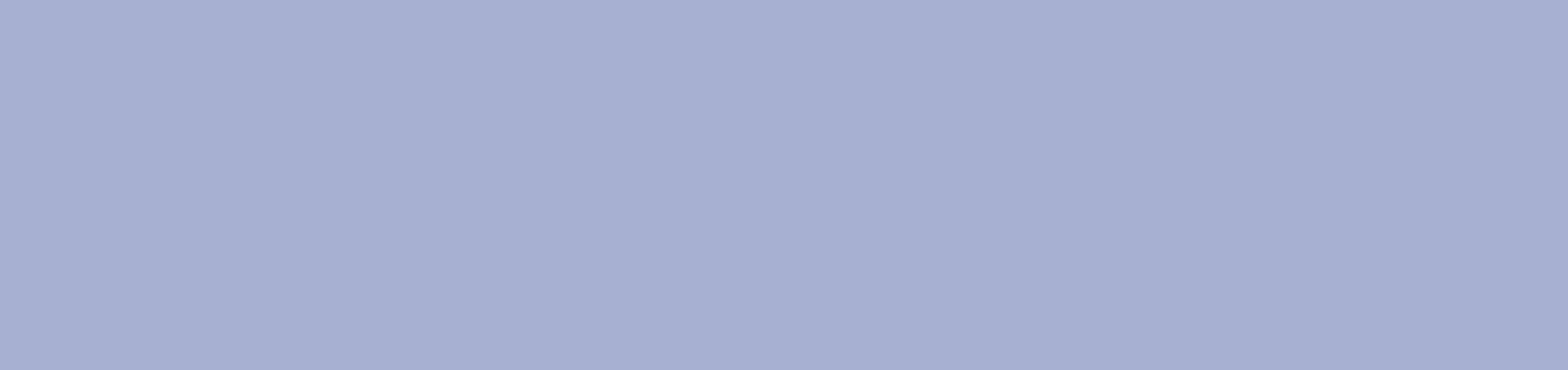 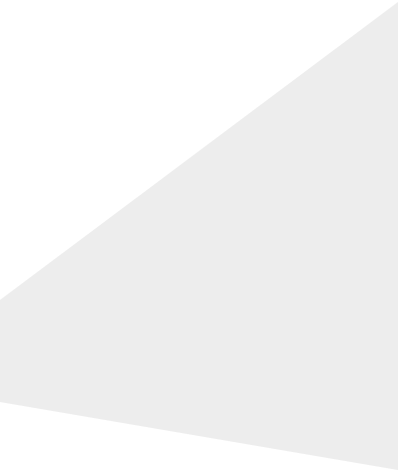 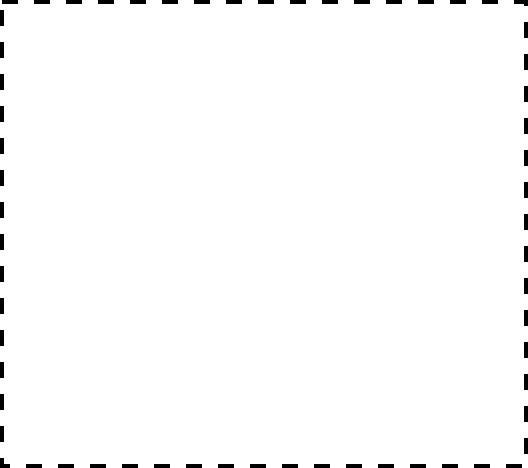 スケジュール
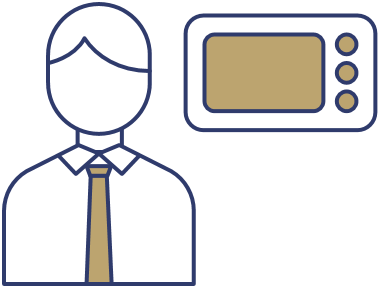 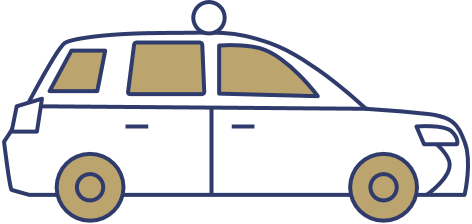 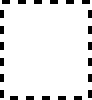 広告接触
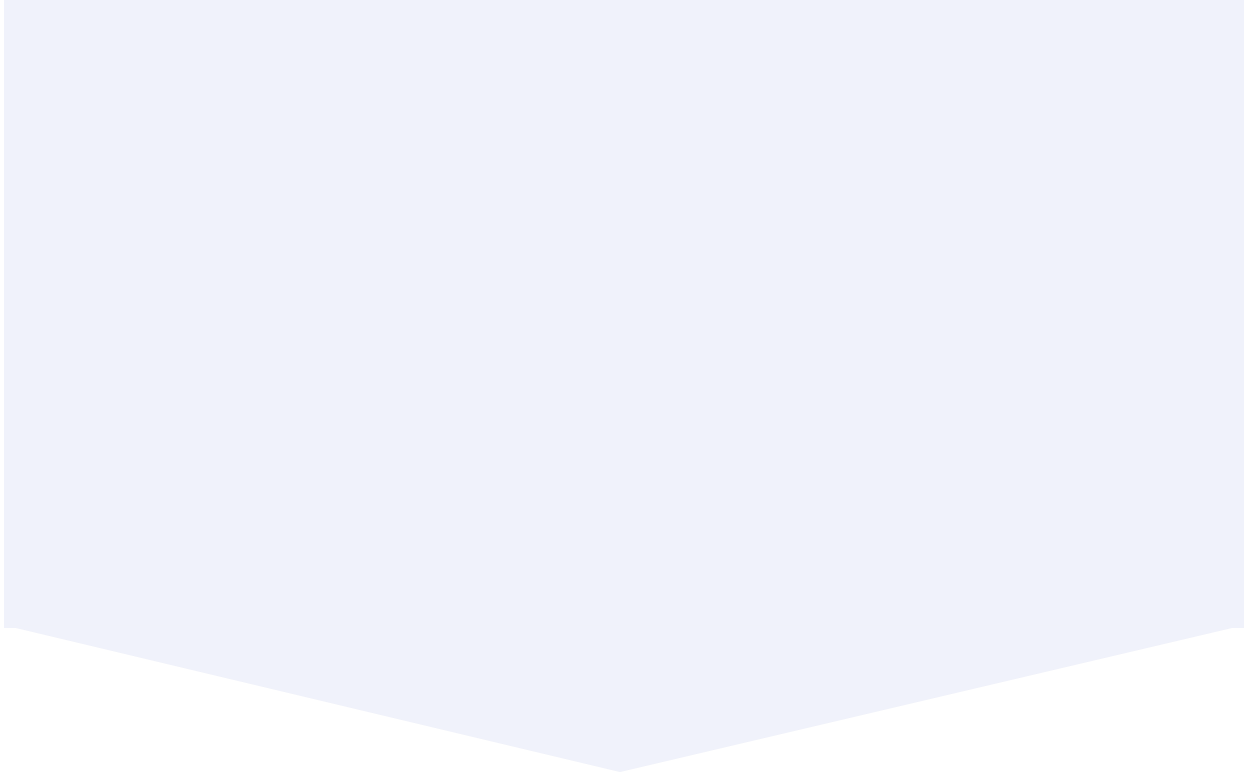 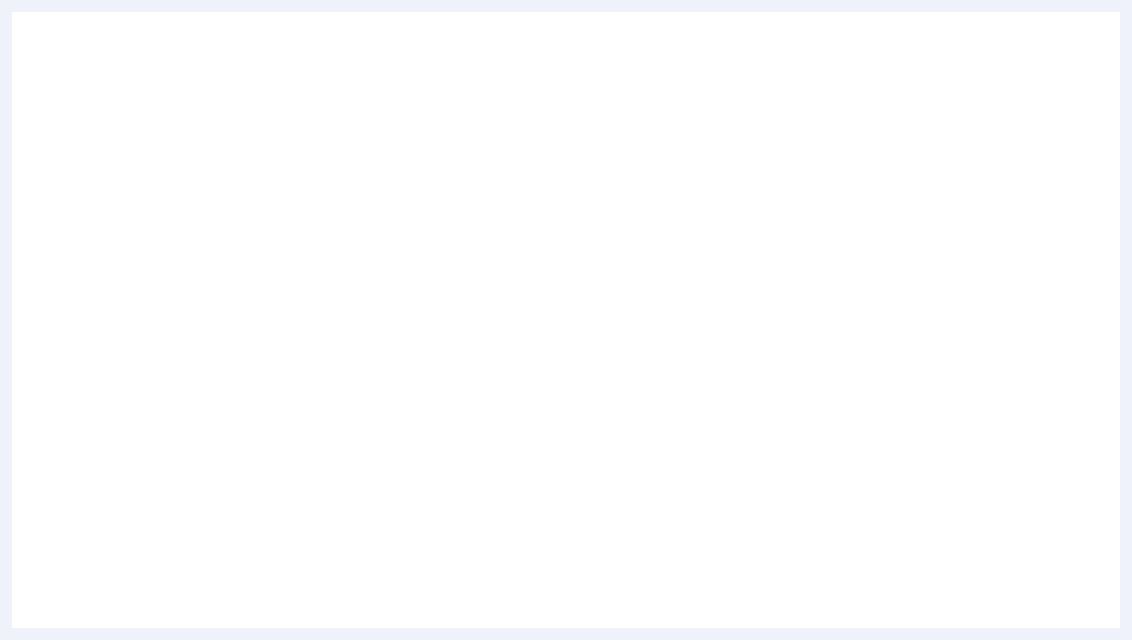 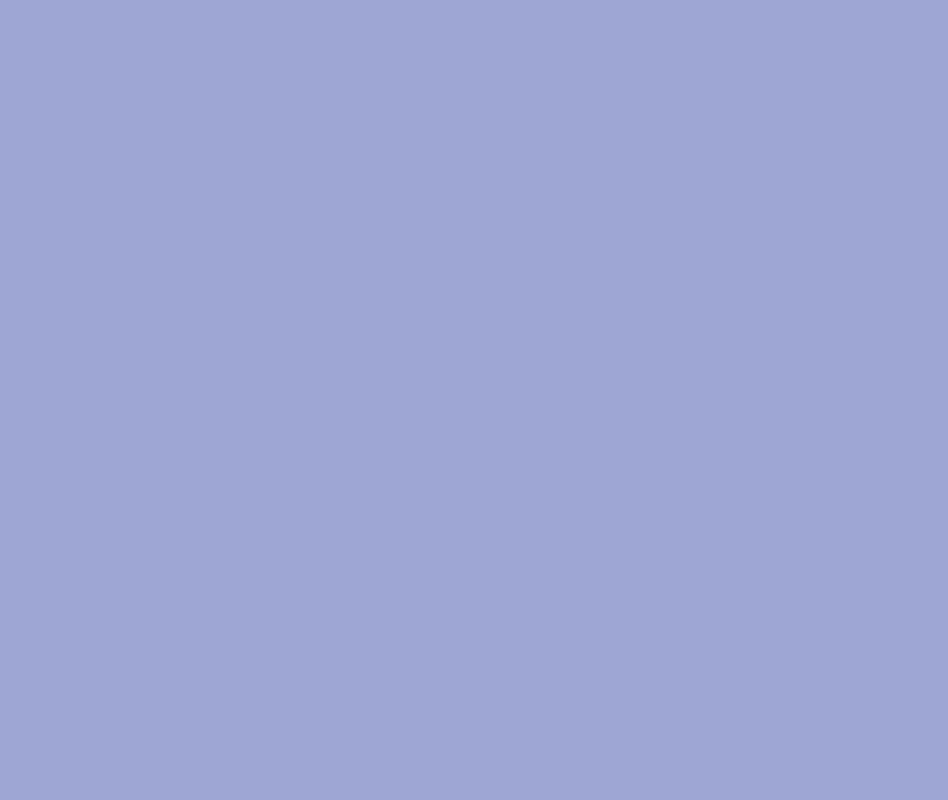 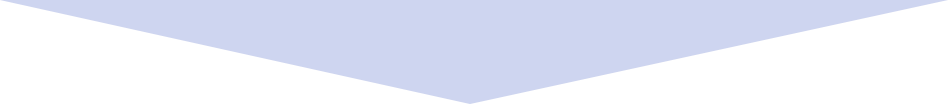 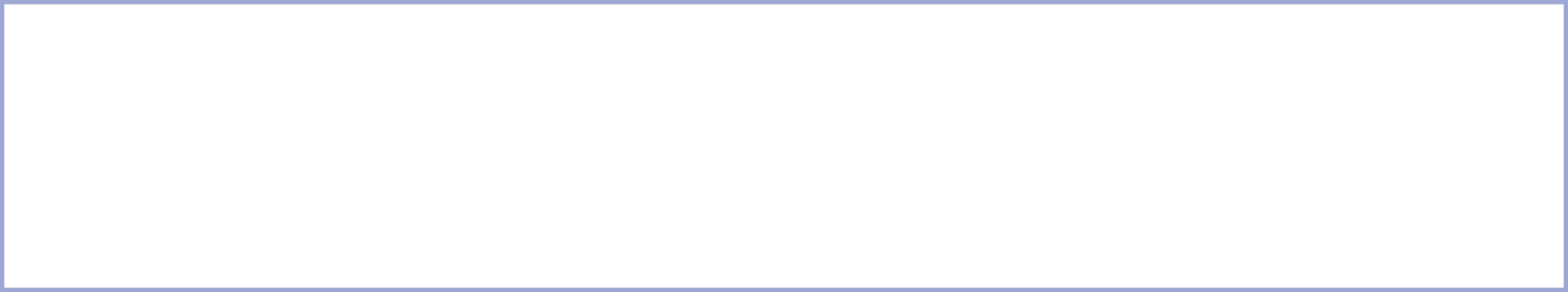 広告申込時
調査申込
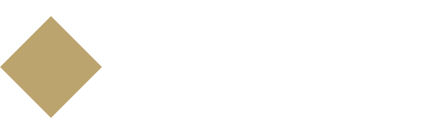 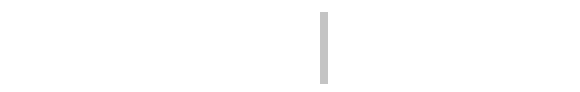 分析軸
接触者
非接触者
提携リサーチ
会社のパネルから
接触者を抽出
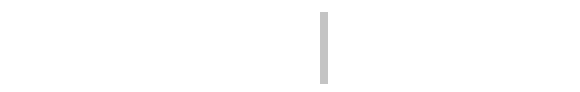 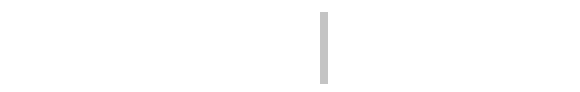 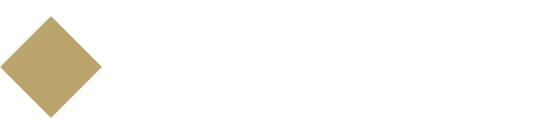 ブランド指標好感度、来店意向、推奨意向
購入経路
ブランド認知度
調査項目
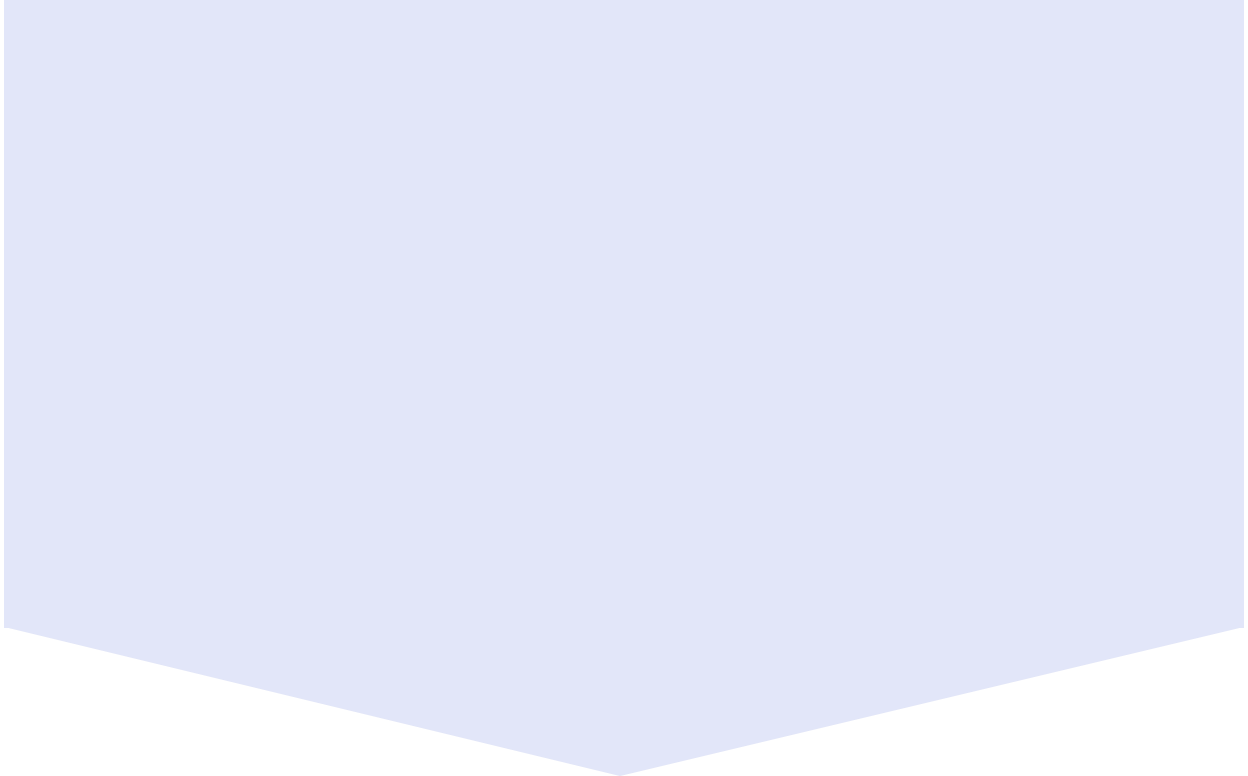 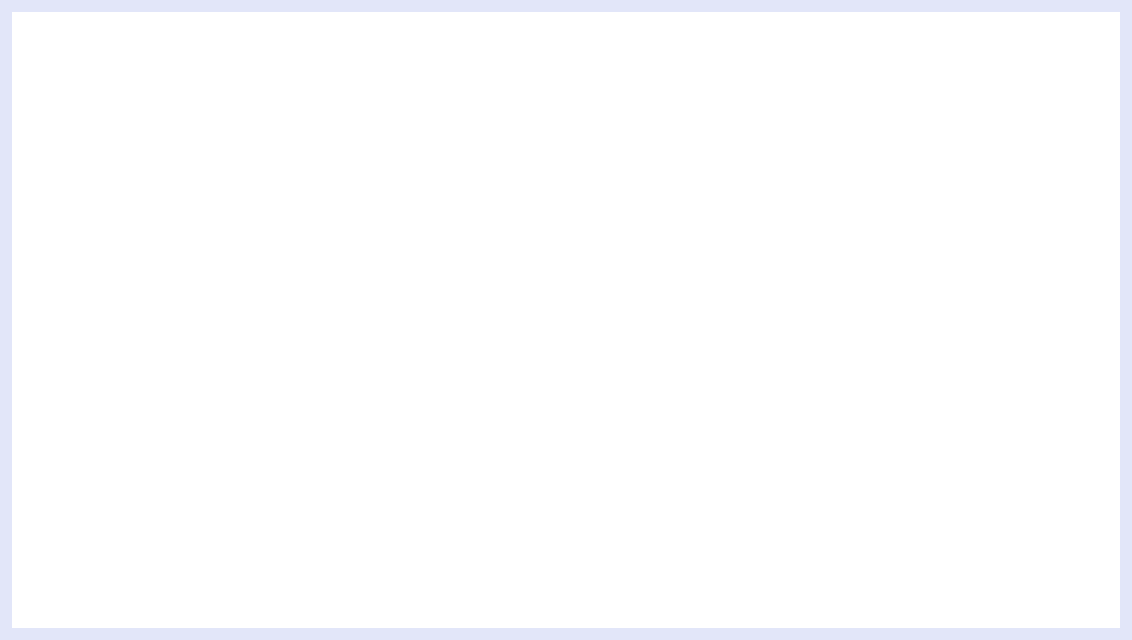 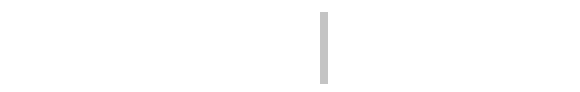 広告をきっかけとしたアクション
広告認知率
広告掲載終了
7営業日前まで
調査票入稿
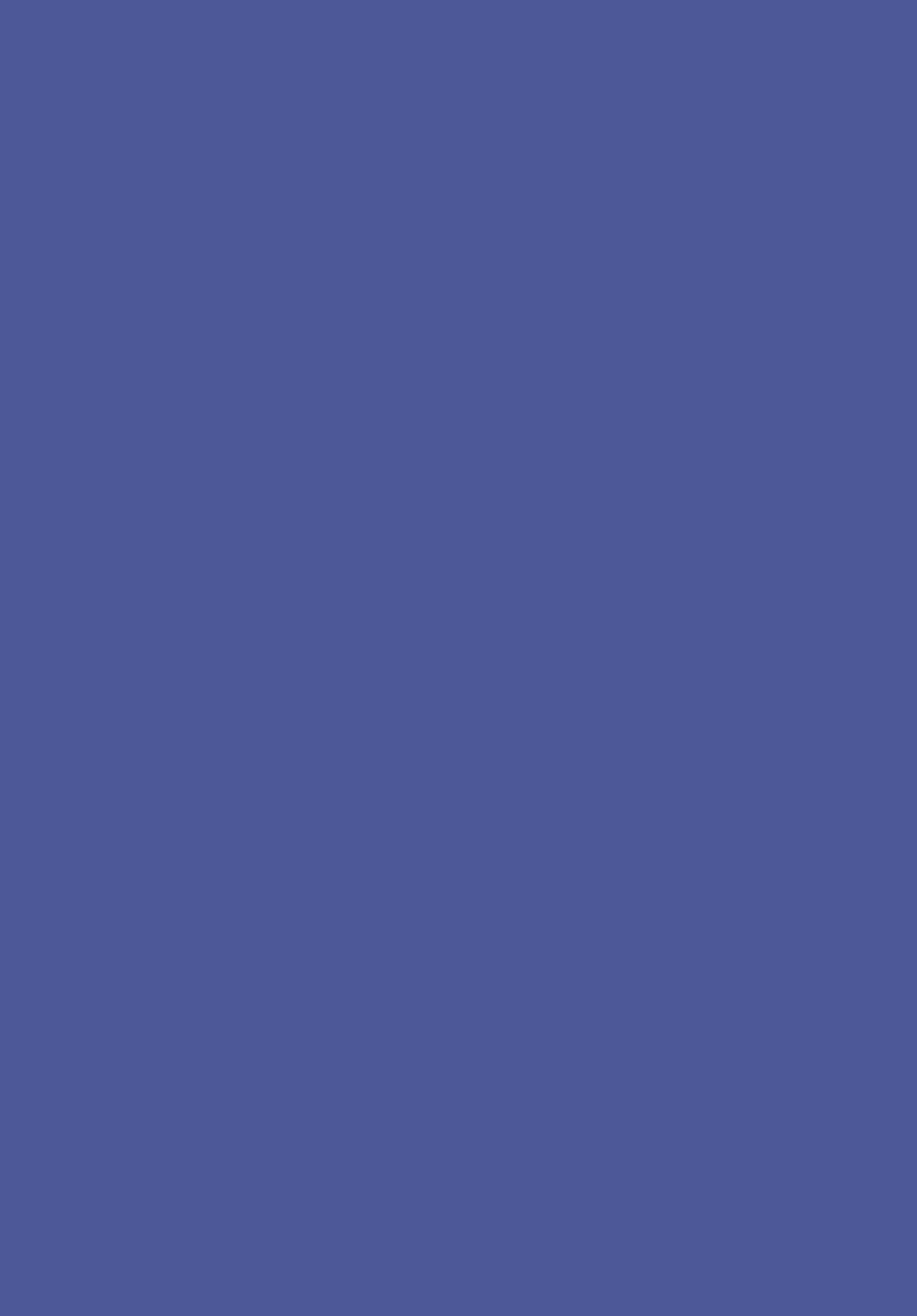 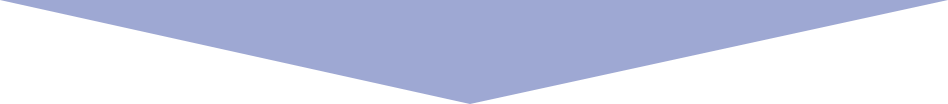 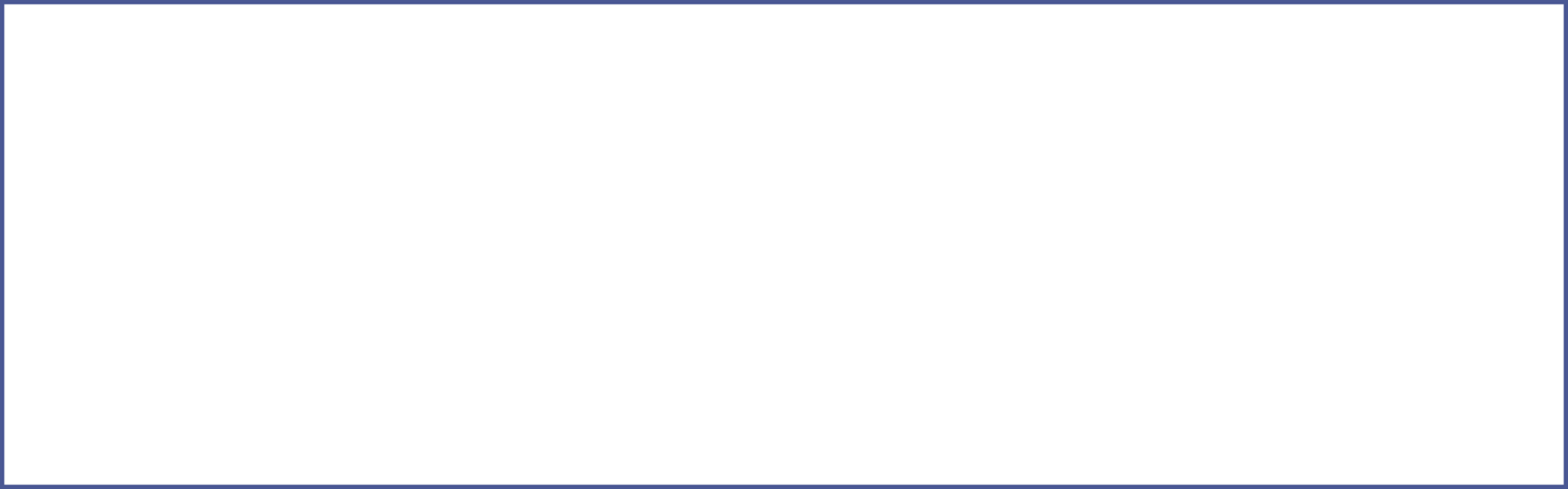 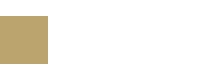 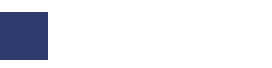 アウトプットイメージ
接触者
非接触者
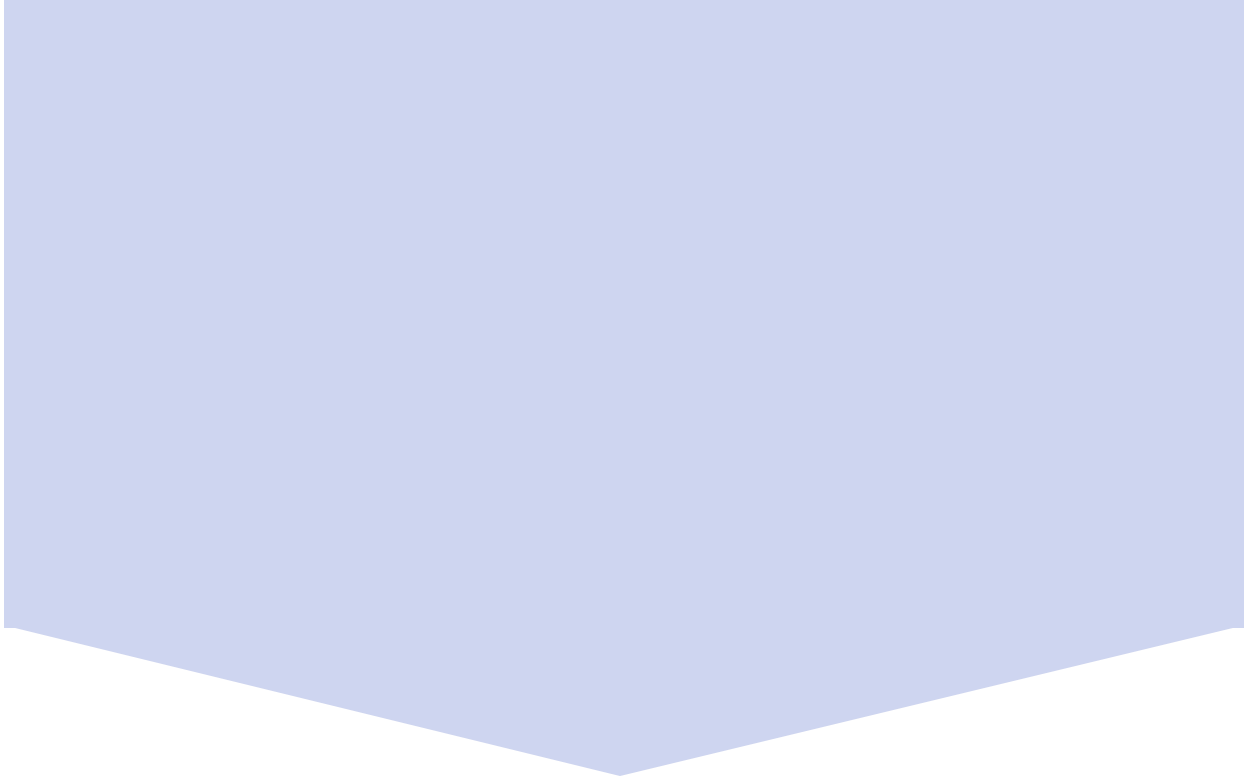 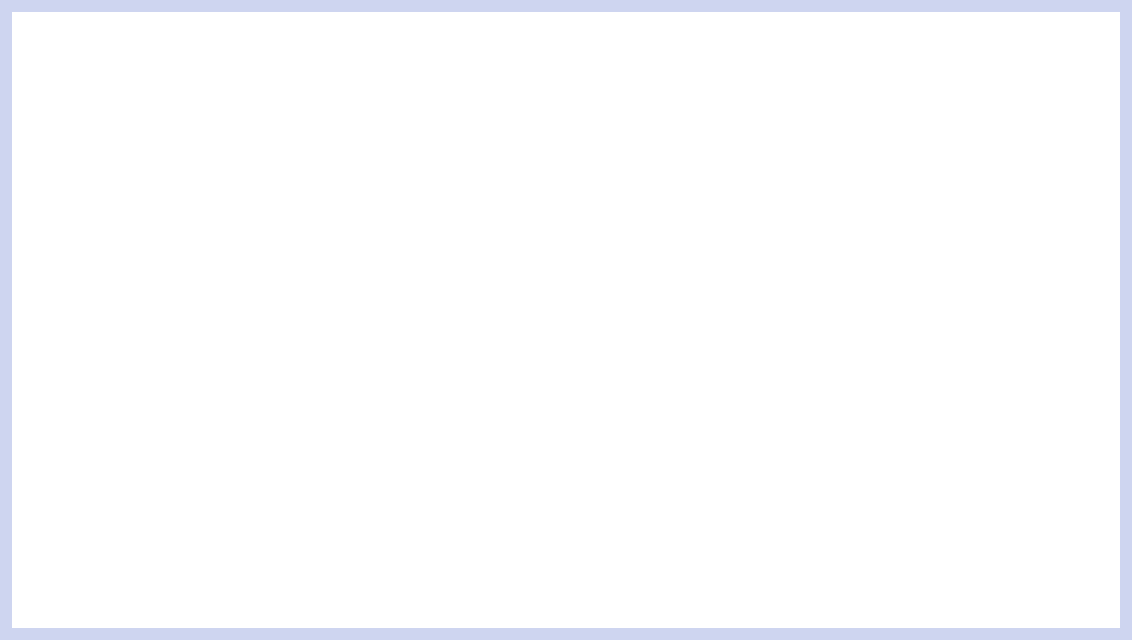 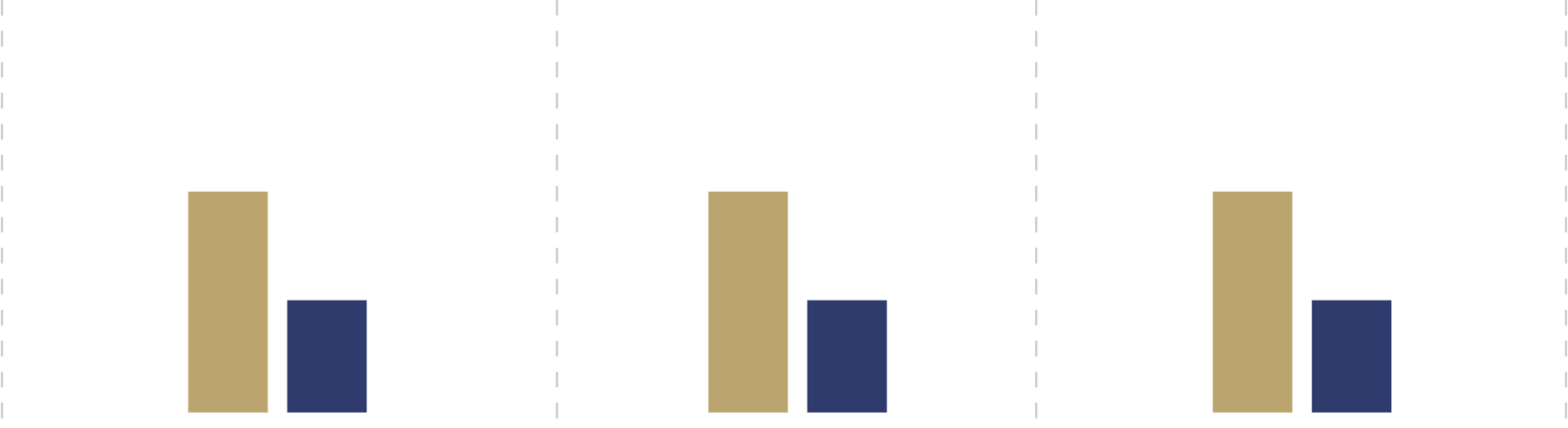 ブランド認知
ブランド好感度
ブランド利用意向
広告掲載終了から
３営業日以内
サービスの内容をよく知っている・
知っている合計
好感が持てるサービスである
利用したいと思うサービスである
スクリーニング調査
広告効果を検証
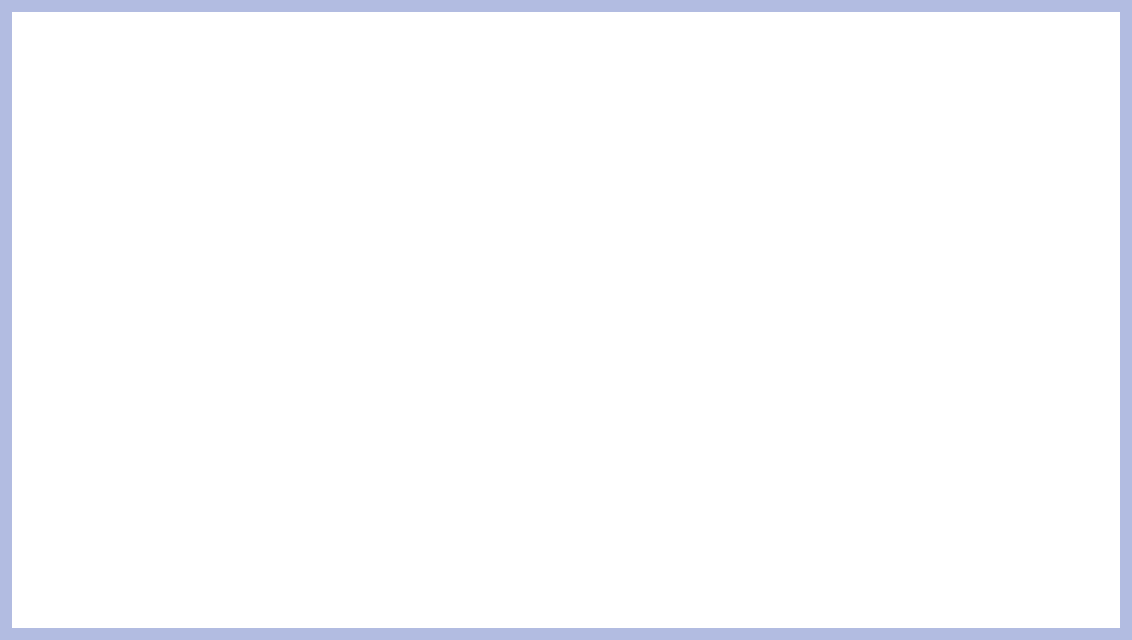 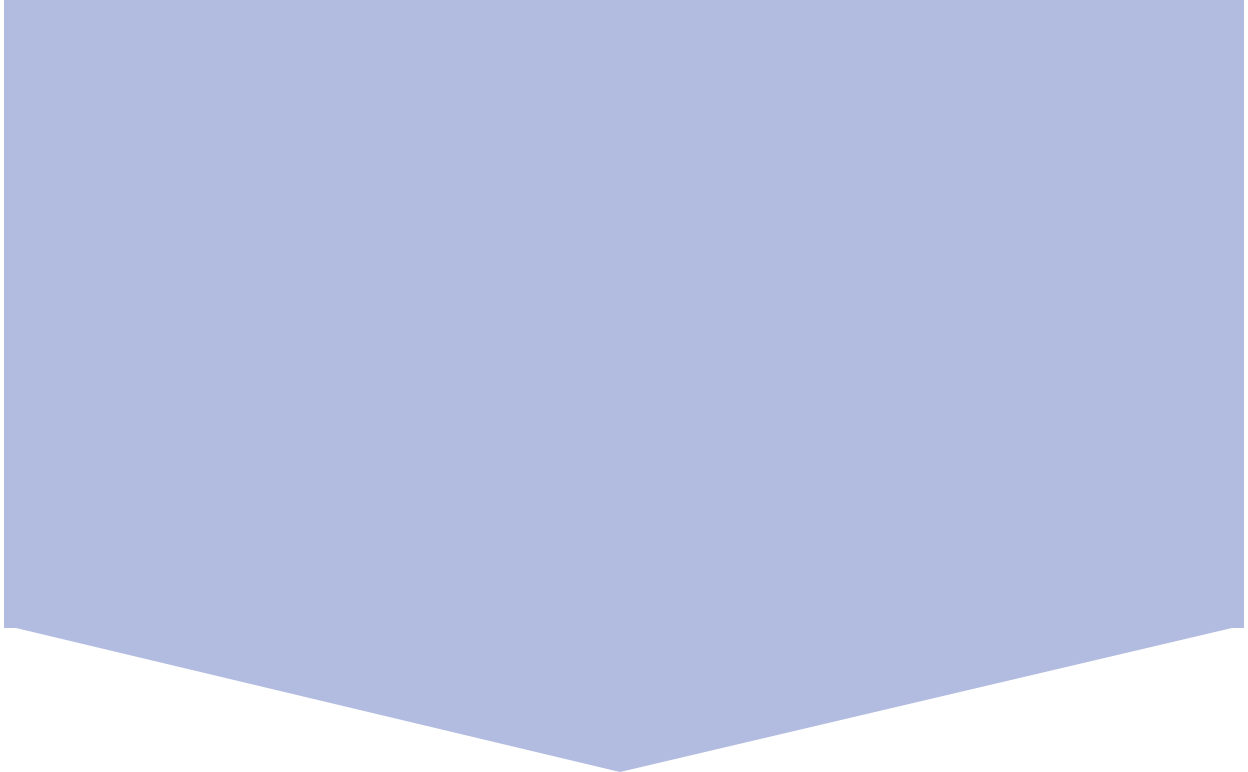 スクリーニング調査
終了から
３営業日以内
本調査
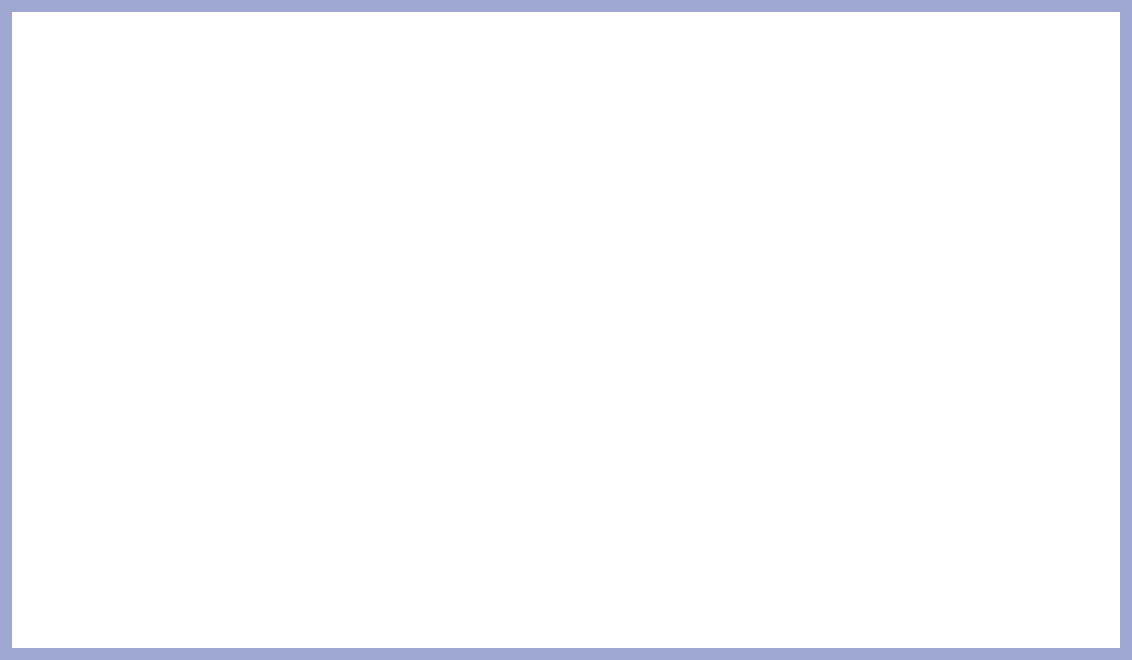 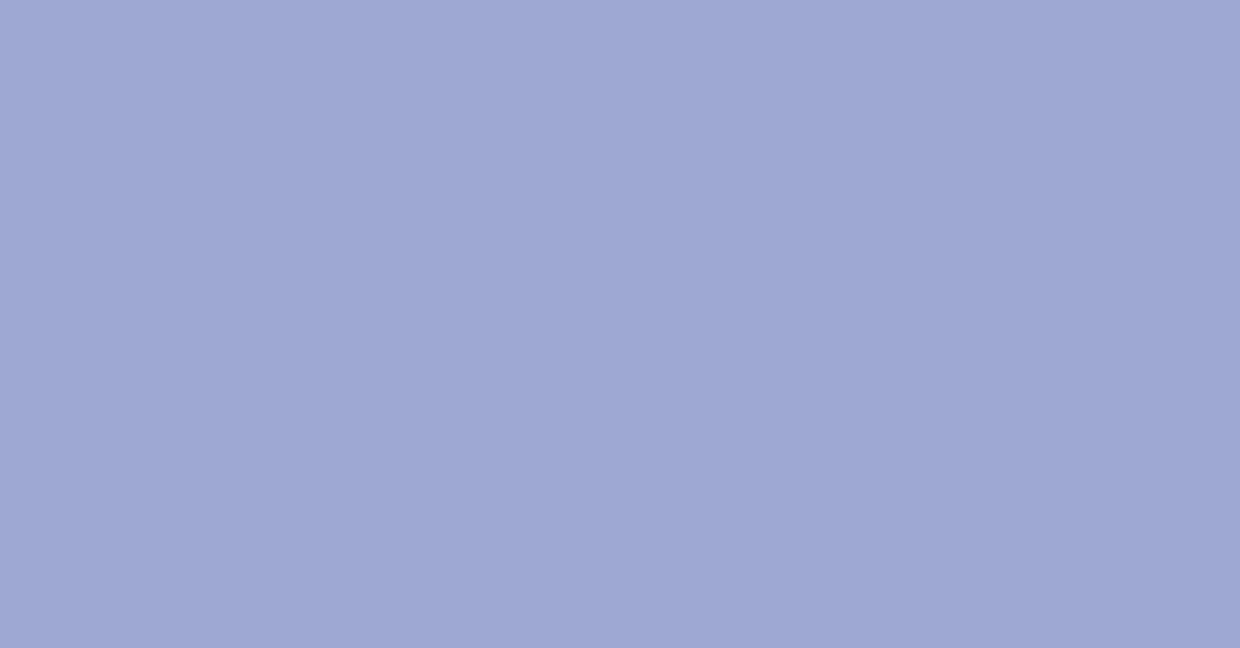 ※
マーケティングリサーチの実施内容、調査項目、レポート内容は弊社で規定した内容のみのご提供となります。
※
TVCM連動調査など、上記以外のメニューを実施する場合は弊社営業担当までお問い合わせください。
※
業務範囲は、調査実施〜集計・分析〜レポート納品となります。
※
Area Adsのマーケティングリサーチによる広告効果測定は原則不可とさせて頂きます。
本調査終了から
10営業日以内
※
最終納品物はPPTレポート、Excelベース集計表となり、ローデータのご提供はいたしません。
※
サンプルの確保状況により調査期間は前後します。
※
ウェイトバック集計は不可となります。
レポート納品
※
詳細は営業担当者までお問い合わせください。
※
実施を希望される場合は、事前に営業担当者まで、お問い合わせください。
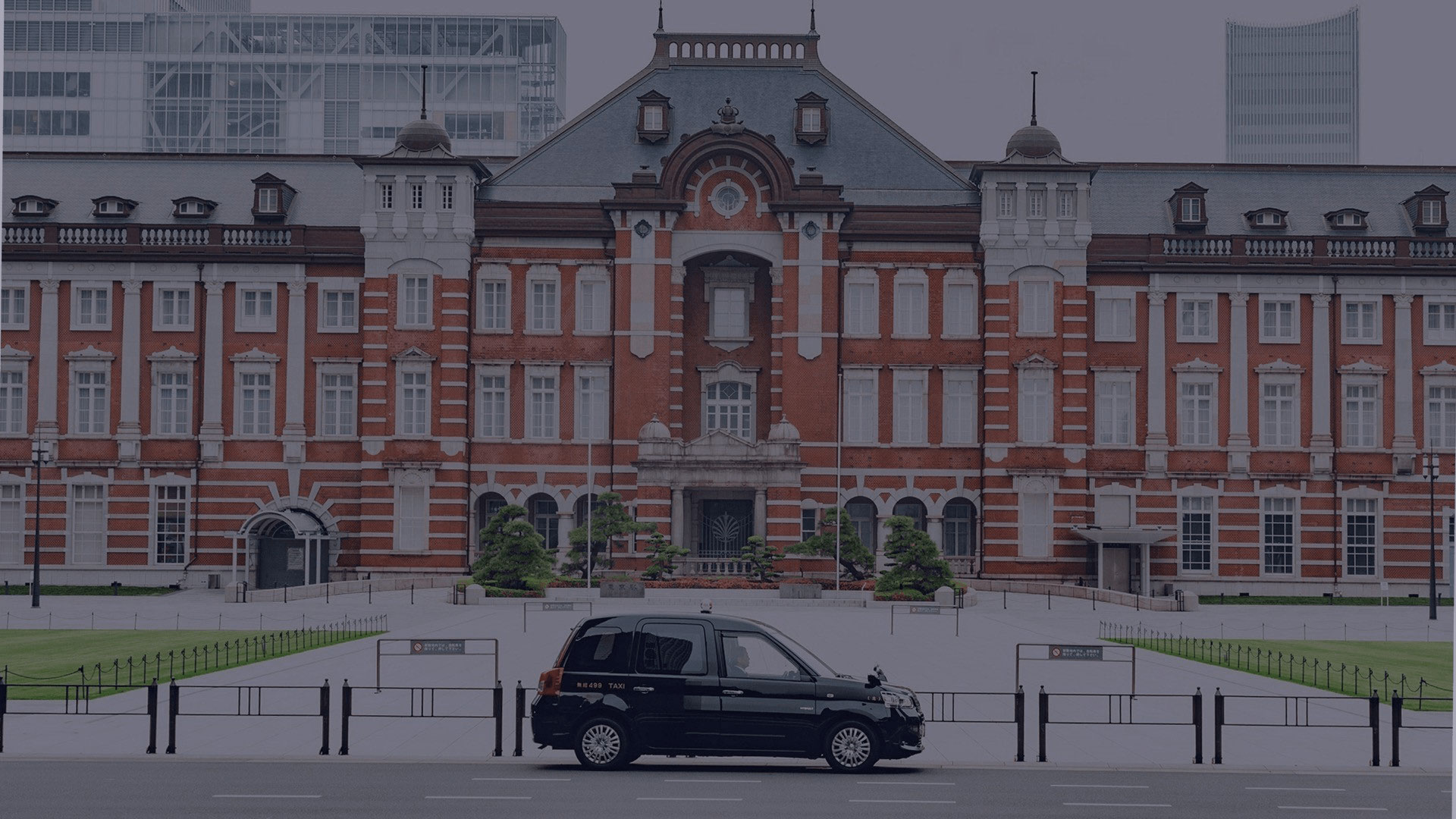 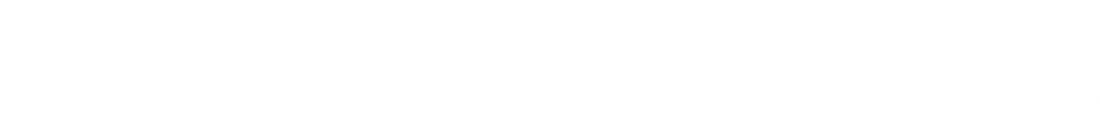 Part 5
制作メニュー
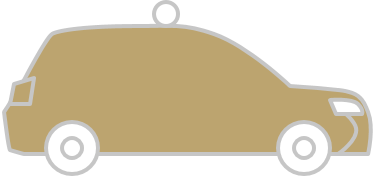 23
制作メニュー一覧
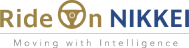 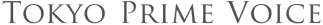 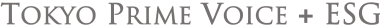 素晴らしい商品やサービス、作品を手掛けている方々の
インタビューをお届けする自社番組
タクシーに乗車の機関投資家、ビジネスパーソン向けに企業の様々なESG活動を
ご紹介する自社番組120秒素材を無償付帯、二次利用可能
日本経済新聞社による 多忙なビジネスパーソンの
知的好奇心を刺激する独自番組
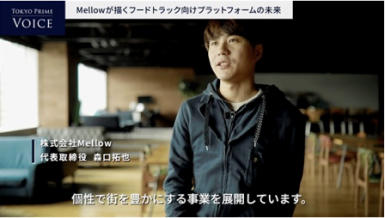 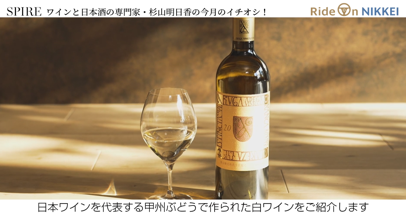 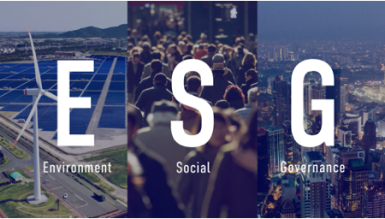 掲載事例
株式会社Mellow企業及びエンジニア採用紹介のタイアップ
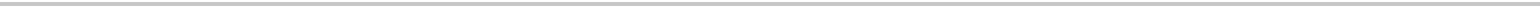 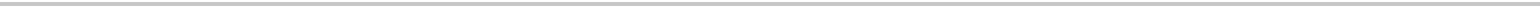 https://www.youtube.com/playlist?list=PLuaORKmkq7ANegPuFW2HbEtVlrF3s7IiG
参考動画
https://www.youtube.com/watch?v=Pvp3hFqcUgQ
参考動画
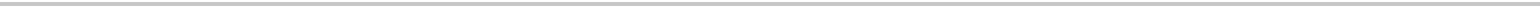 https://www.youtube.com/watch?v=RRbAWsK1TPM
参考動画
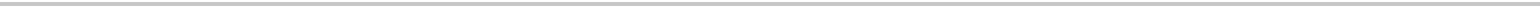 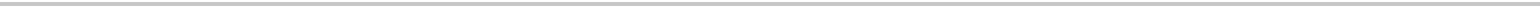 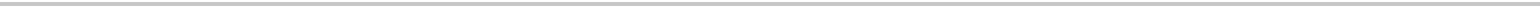 以下コンテンツパートナーとの
制作タイアップも可能です
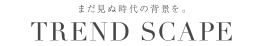 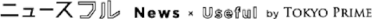 役立つニュースを乗客の皆様に
企業が伝えたい商品/サービスを、世の中のトレンド文脈と絡めて紹介
タイアップメニュー詳細は各媒体社にお問い合わせください
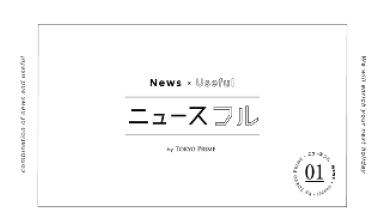 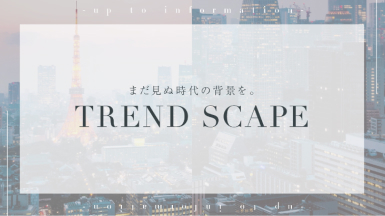 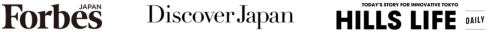 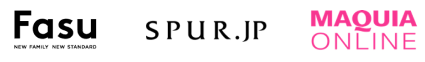 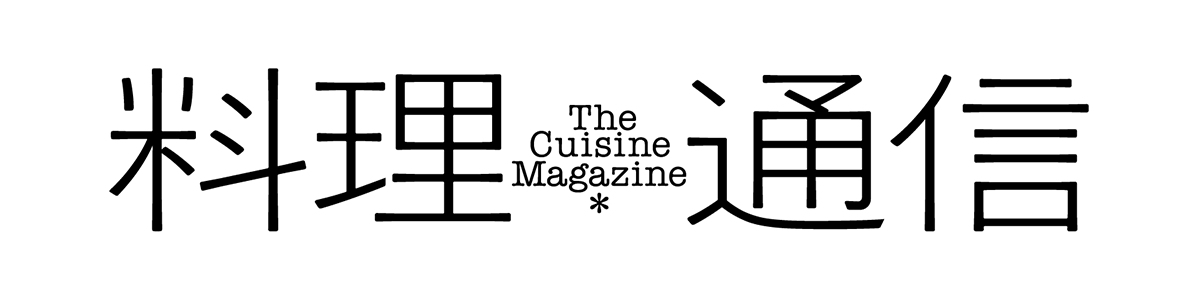 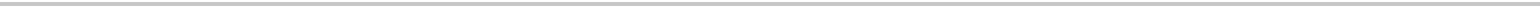 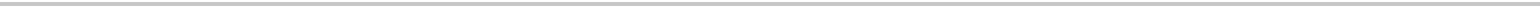 参考動画
参考動画
https://youtu.be/b_HmsTsG4bM
https://youtu.be/UXbCfTsXlTE
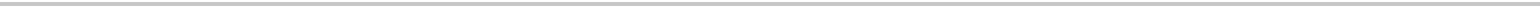 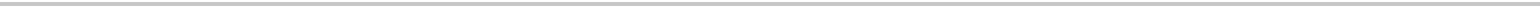 素晴らしい商品やサービス、作品を手掛けている方々のインタビューをお届けする自社番組です。
制作メニュー Tokyo Prime Voice
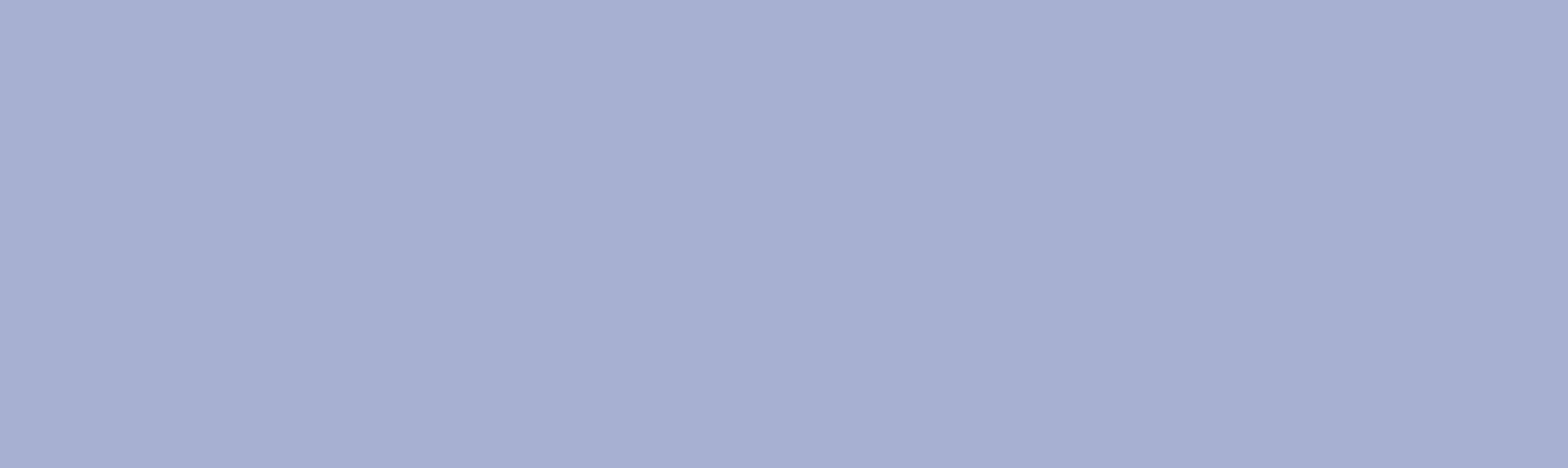 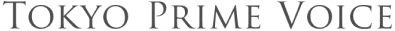 スケジュール
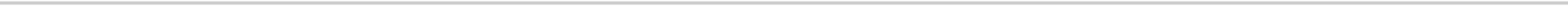 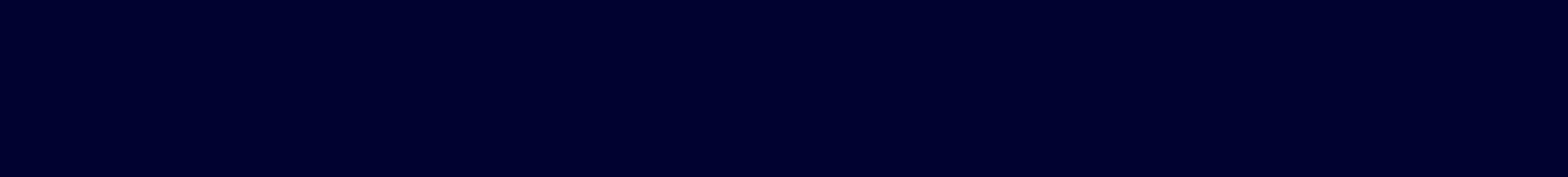 制作条件
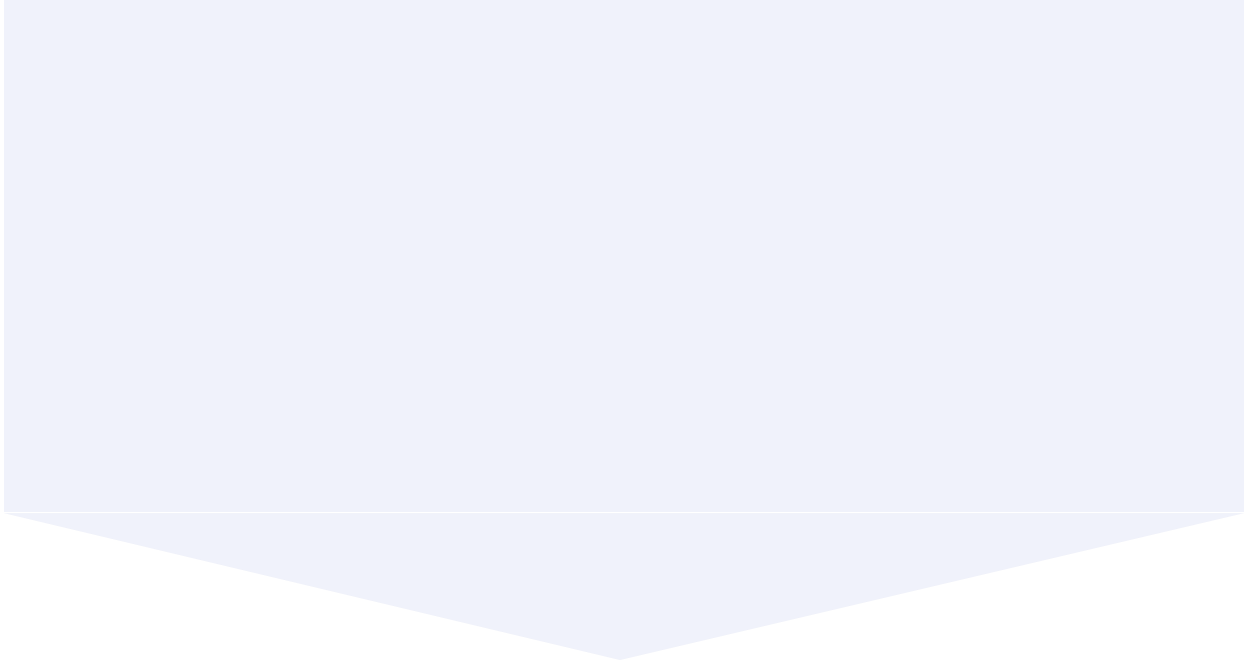 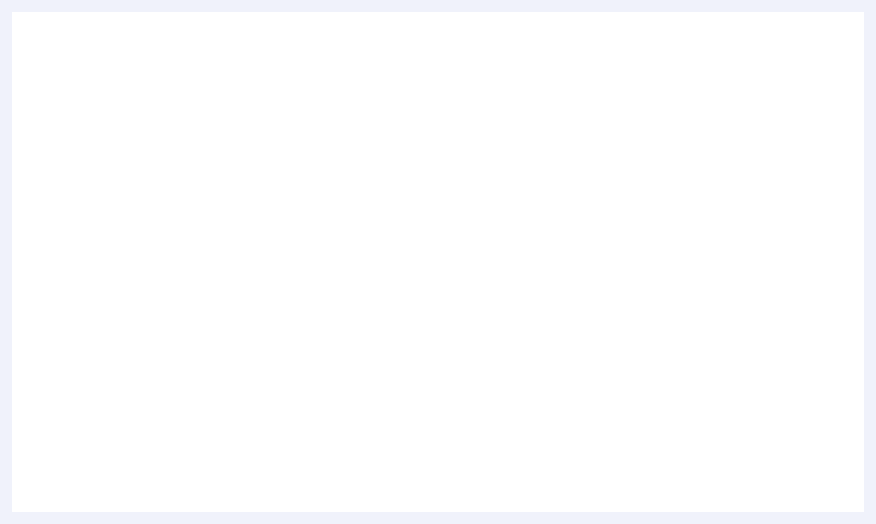 ・
撮影：1日
掲載開始の
50営業日前
・
撮影場所：1箇所、都内近郊、 依頼主にて手配※遠隔地の場合、交通費・宿泊費は別途請求※オフィス不可の場合、別途スタジオレンタル費発生
事前すり合わせ
ロケハン期間
・
出演者：依頼主にて手配（1～2名程度想定）
・
音楽：著作権フリー音源1曲
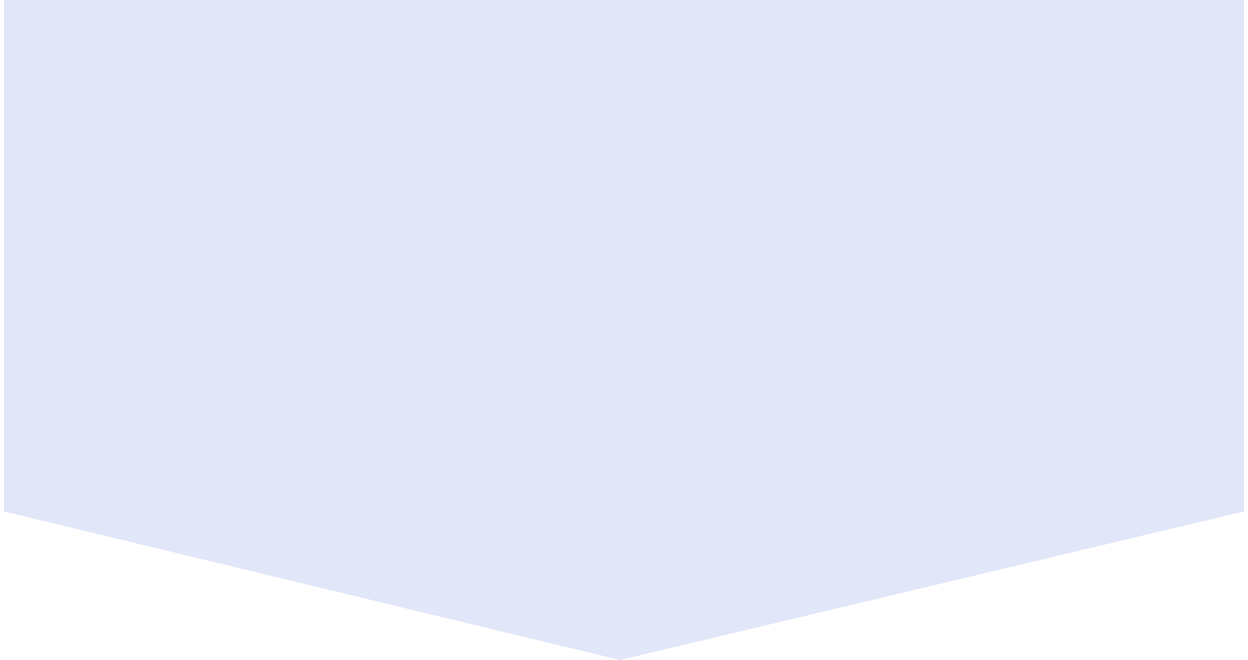 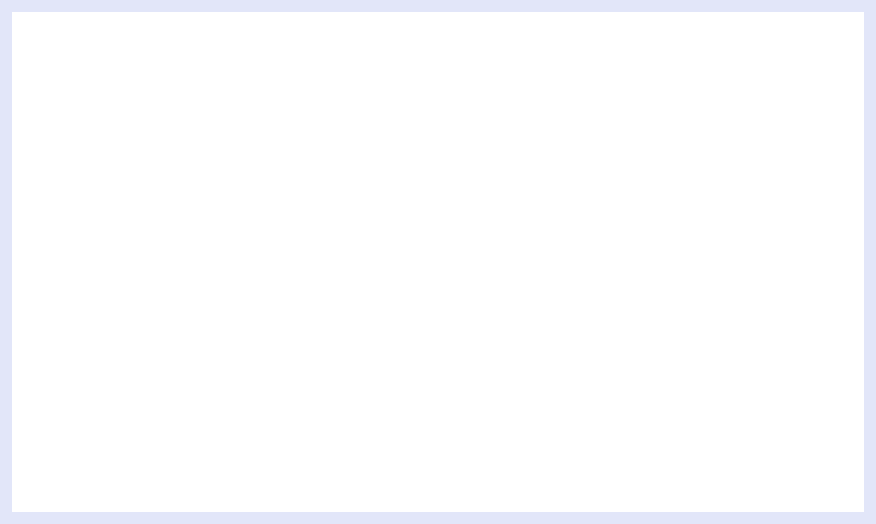 掲載開始の
40-30営業日
・
動画ファイルはMP4形式で納品
・
動画の二次利用範囲はご相談ください
撮影なしご希望の場合は、ご相談ください
撮影準備・撮影期間
・
ナレーション、アニメーションなし
・
・
修正回数は2回まで
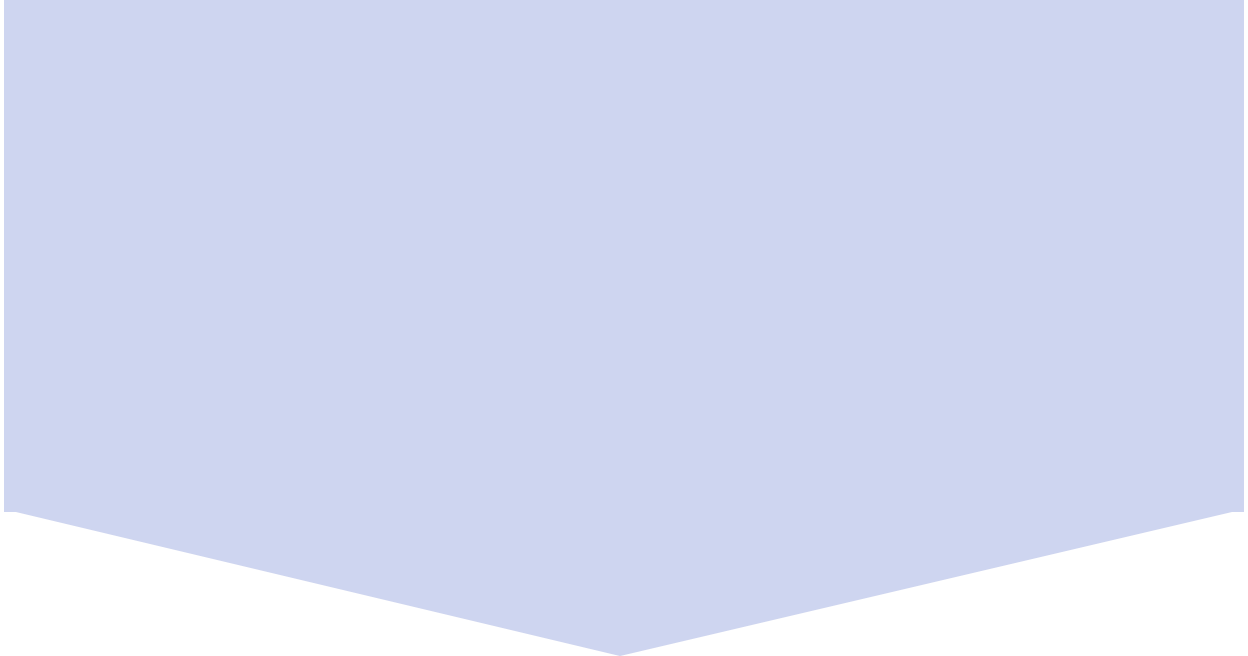 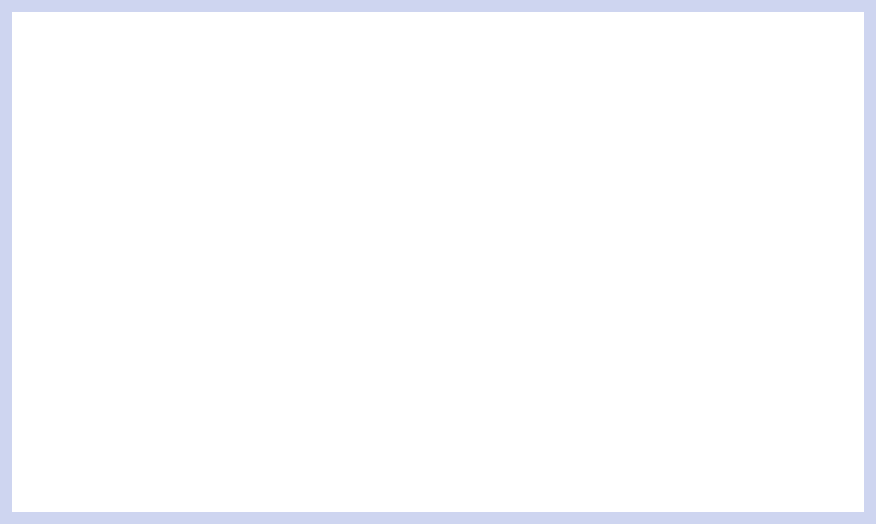 掲載開始の
30-20営業日前
・
Tokyo Prime の公式 YouTube チャンネルに許可を頂いて掲載する場合があります
編集期間
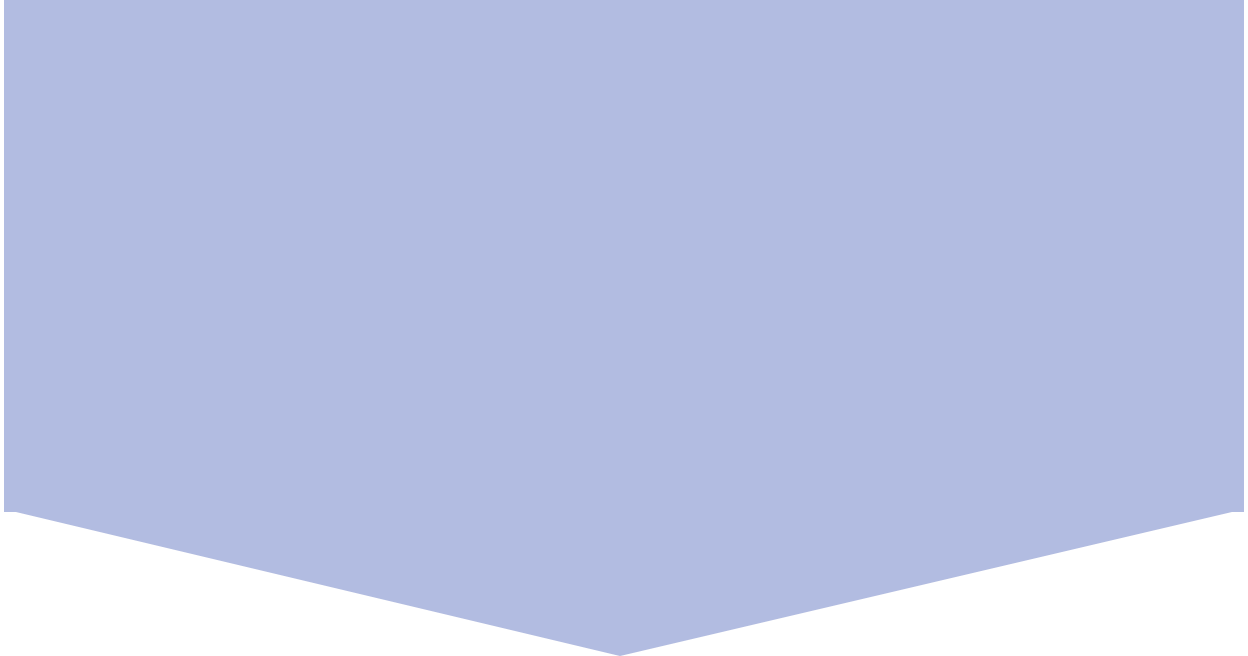 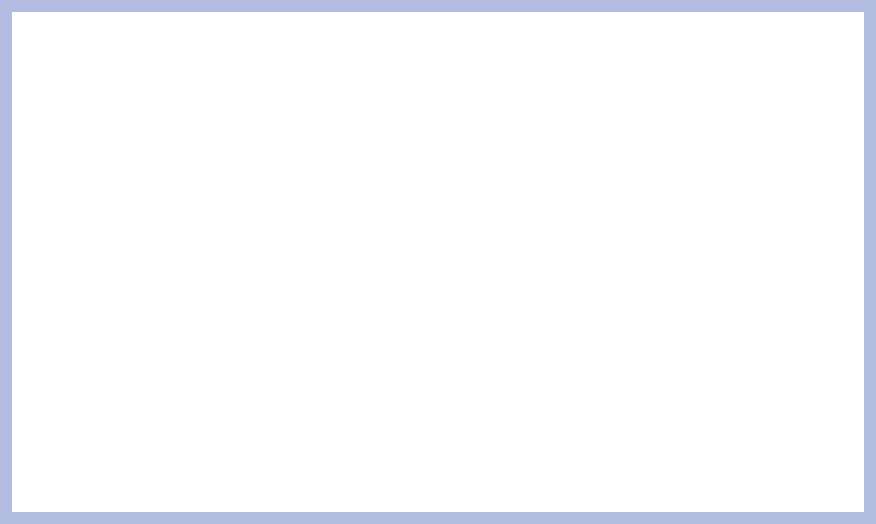 掲載開始の
20-10営業日前
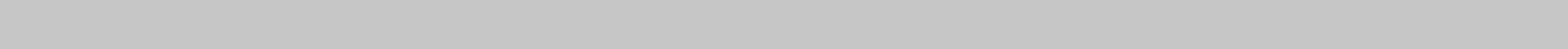 2次利用について
フィードバック
修正期間
タイトルを削除したもの
タイトル・字幕を削除したもの
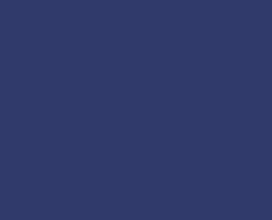 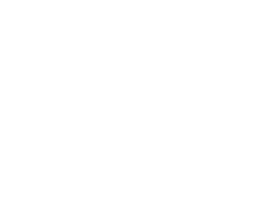 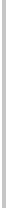 2次利用をご希望の場合は、お申し込み時にお申し付けください。
期間：1年
期間：無期限
冠なし
白完パケ
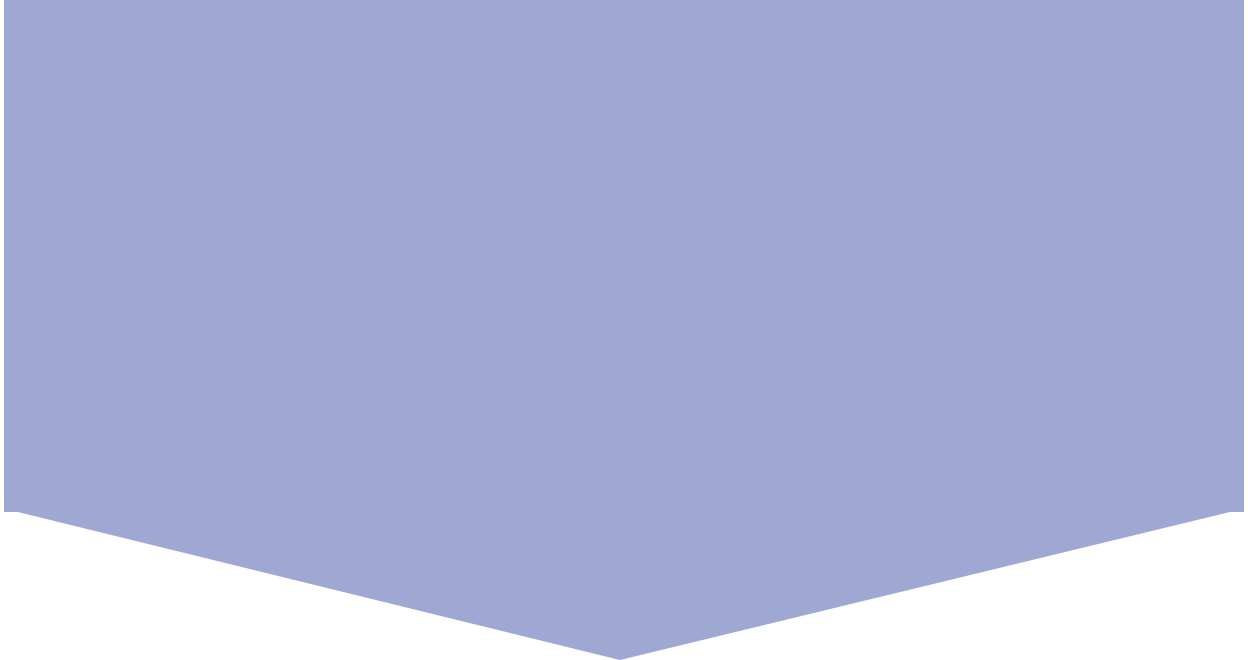 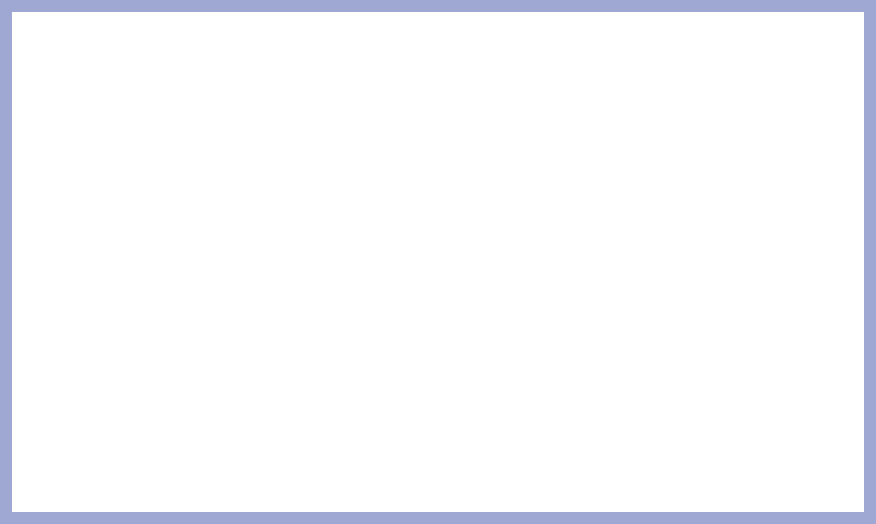 費用：250,000円(15秒の場合) / 150,000円(30秒の場合)
費用：400,000円(15秒の場合) / 250,000円(30秒の場合)
掲載開始の
10営業日前
注意事項
納品
・
編集は各番組制作会社での対応に限ります
・
アスペクト比の編集は承っておりません(16：9のみ)
・
Tokyo Prime以外の転用における審査基準や使用期限について、IRIS及び各制作会社は一切の責任を負いかねます
・
短尺化も承っております
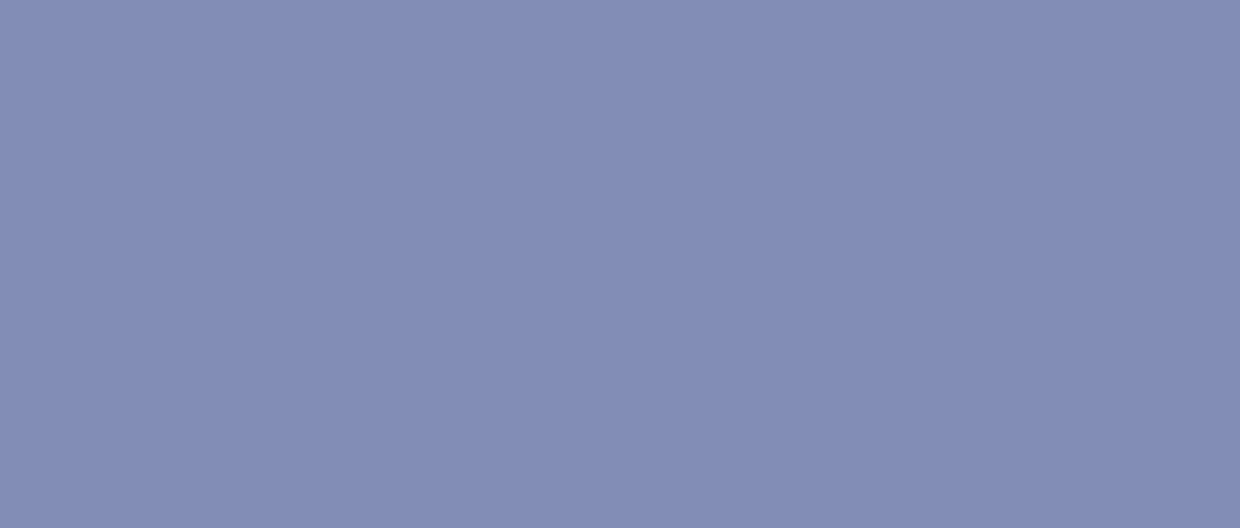 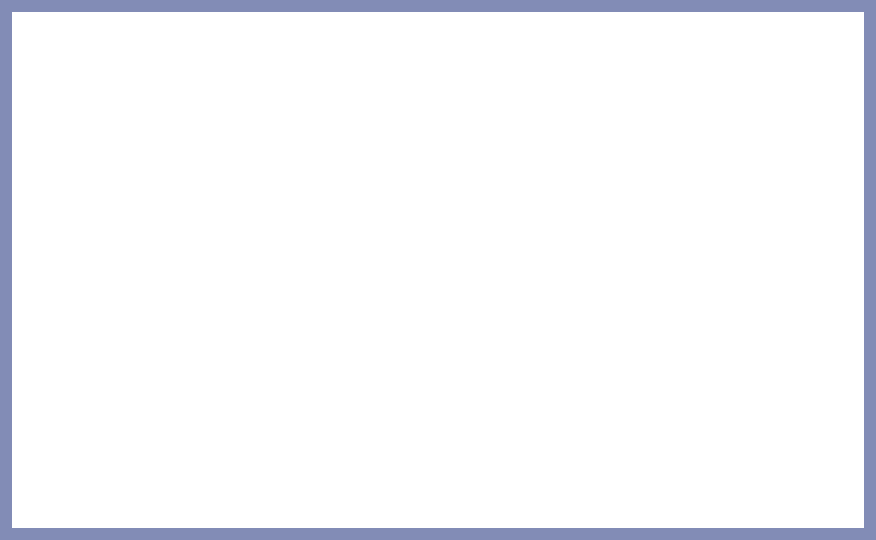 ・
タレントを起用する場合の契約期限について、IRIS及び各制作会社は一切の責任を負いかねます
・
冠なしクリエイティブの利用期限は、放映開始日から起算し1年となります
・
使用楽曲の著作権、ライセンスフィーについては基本的にはフリー音源を使用しておりますが、一部媒体ではライセンスフィーが発生する可能性がございます。こちらにつきましても、IRIS及び各制作会社は一切の責任を負いかねます。
・
掲載先が特定できない場合、お断りをさせていただく可能性もございますので事前にお知らせください
・
スケジュールの各期間については、目安の期間になります
配信開始
・
二次利用の費用はネット税別となります。
・
ご依頼内容によっては期間の調整が可能な場合もございます。まずは期間含めてご相談ください。
制作メニュー Tokyo Prime Voice + ESG
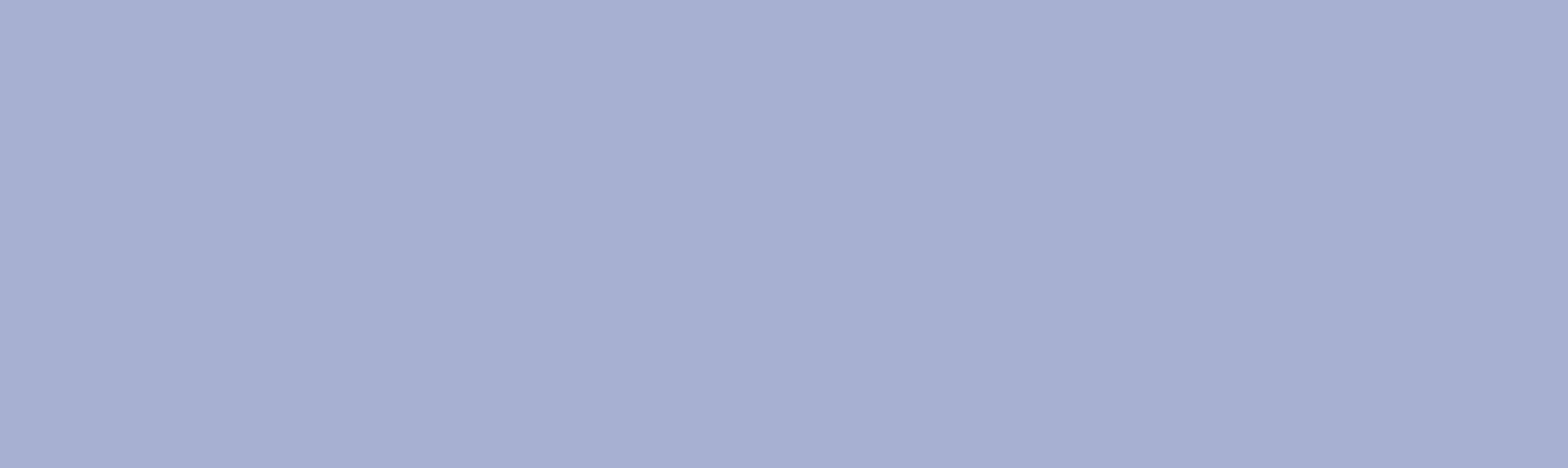 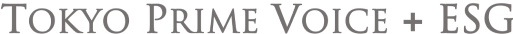 スケジュール
特定非営利活動法人 サステナビリティ日本フォーラム 代表理事 後藤敏彦氏の監修付きの企業のESG活動に特化した動画制作プランです。ご発注は2週間から承っており、Tokyo Prime内で放映する30秒動画に加え、二次利用を目的とした120秒版の動画も付帯いたします。尚、120秒動画のご利用は無期限となります。
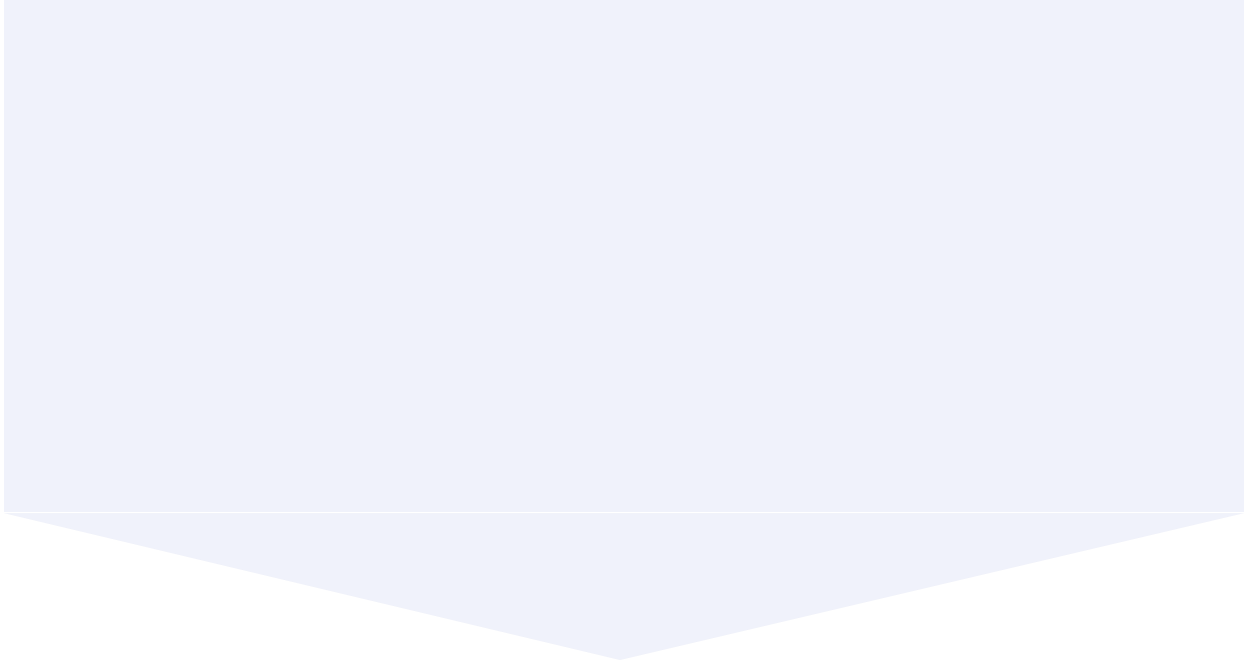 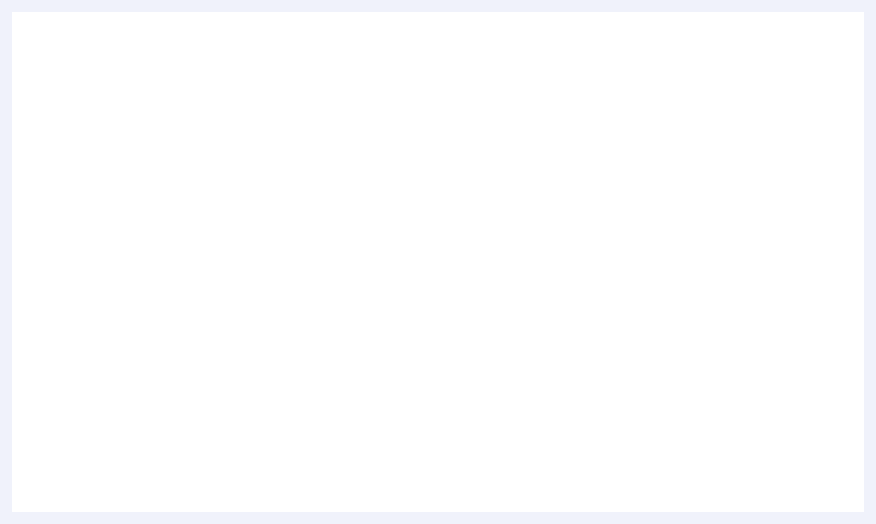 掲載開始の
50営業日前
事前すり合わせ
ロケハン期間
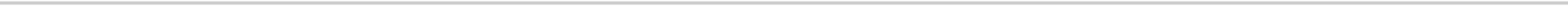 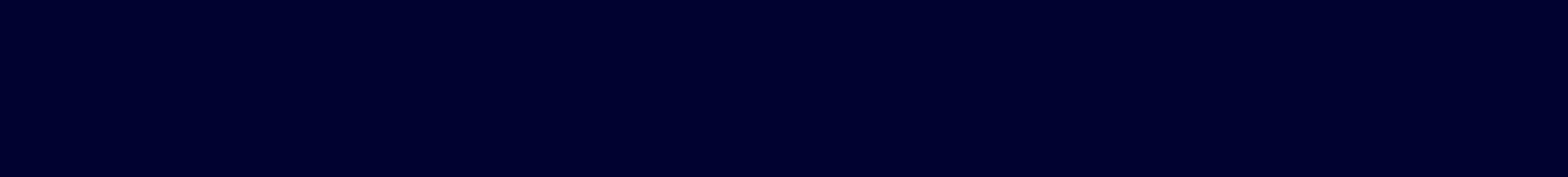 制作条件
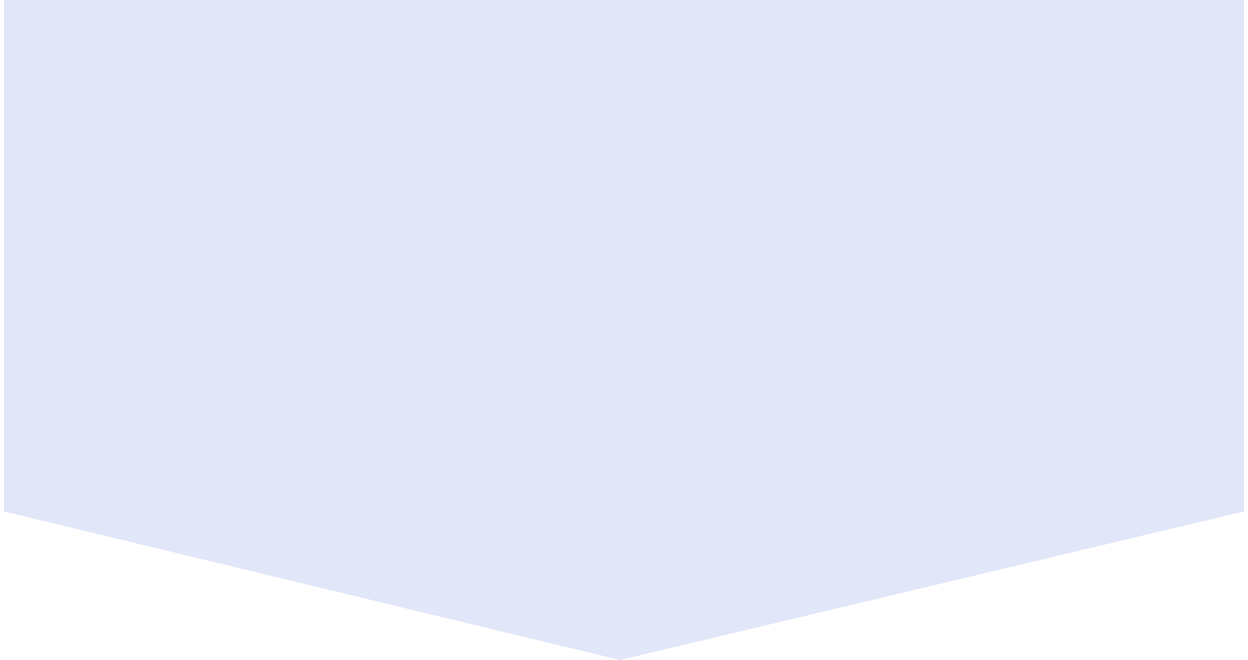 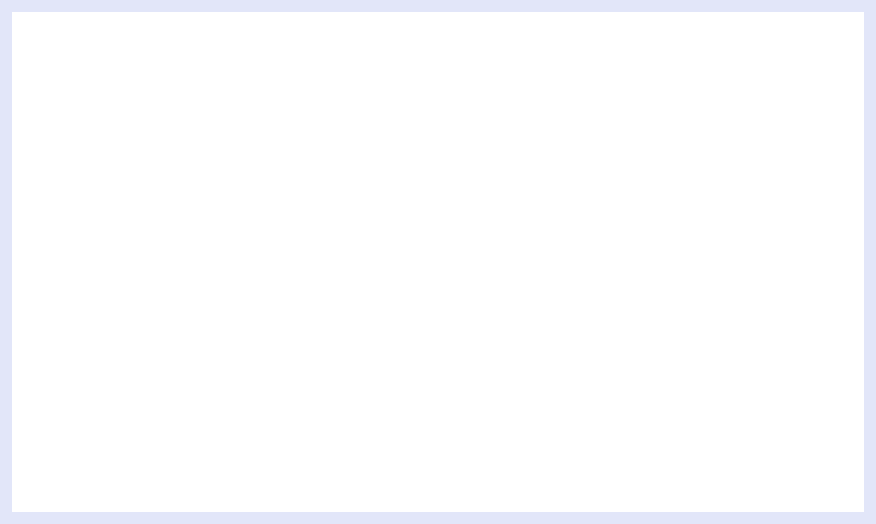 掲載開始の
40-30営業日
・
撮影：1日
・
撮影場所：1箇所、都内近郊、依頼主にて手配※遠隔地の場合、交通費・宿泊費は別途請求※オフィス不可の場合、別途スタジオレンタル費発生
撮影準備・撮影期間
・
出演者：依頼主にて手配（1～2名程度想定）
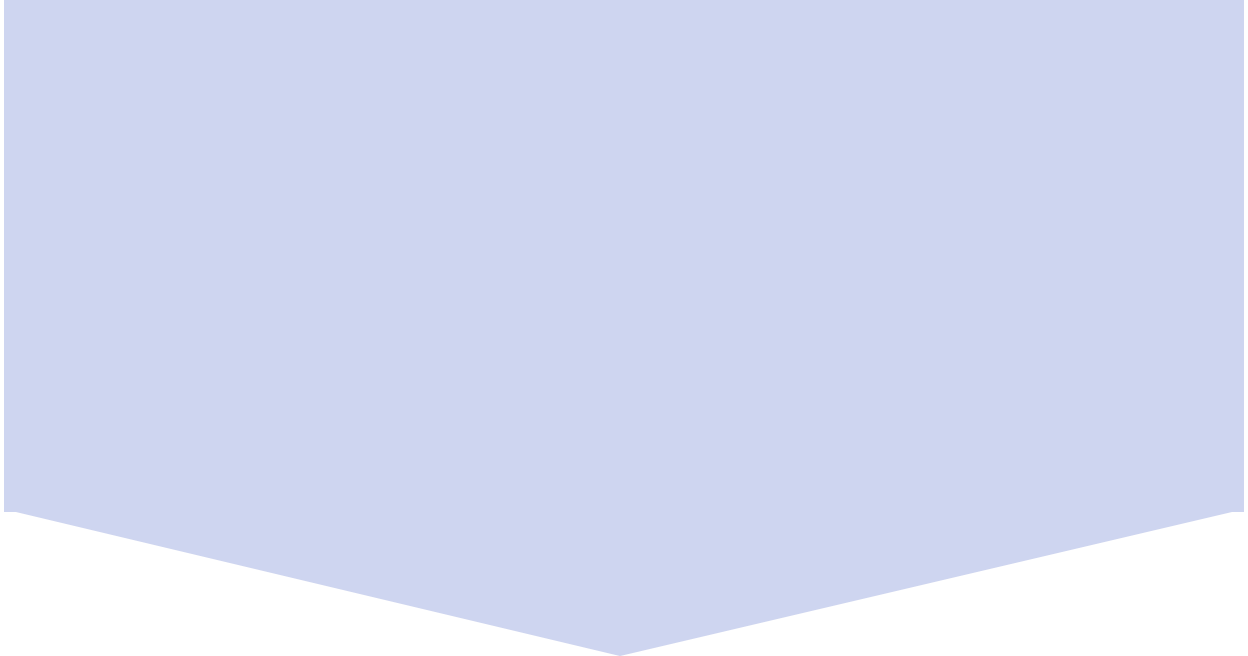 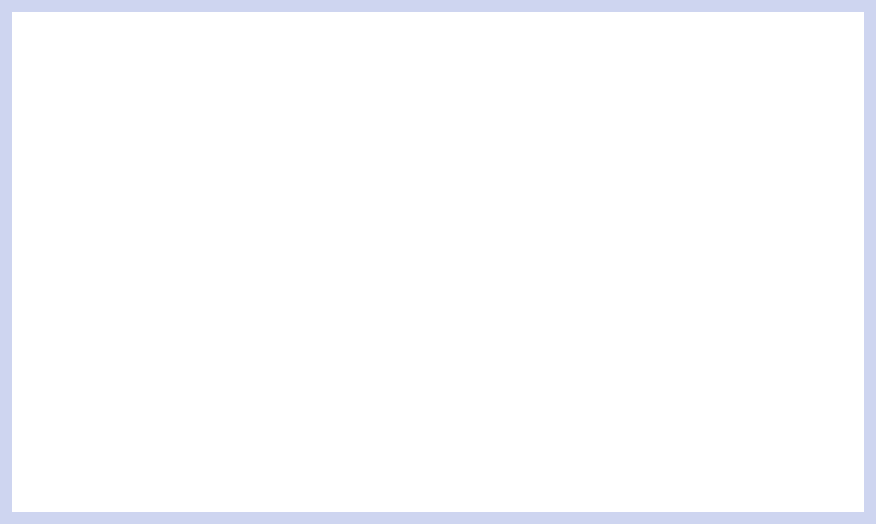 掲載開始の
30-20営業日前
・
音楽：著作権フリー音源1曲
・
動画ファイルはMP4形式で納品
編集期間
・
動画の二次利用範囲はご相談ください
・
ナレーション、アニメーションなし
・
修正回数は2回まで
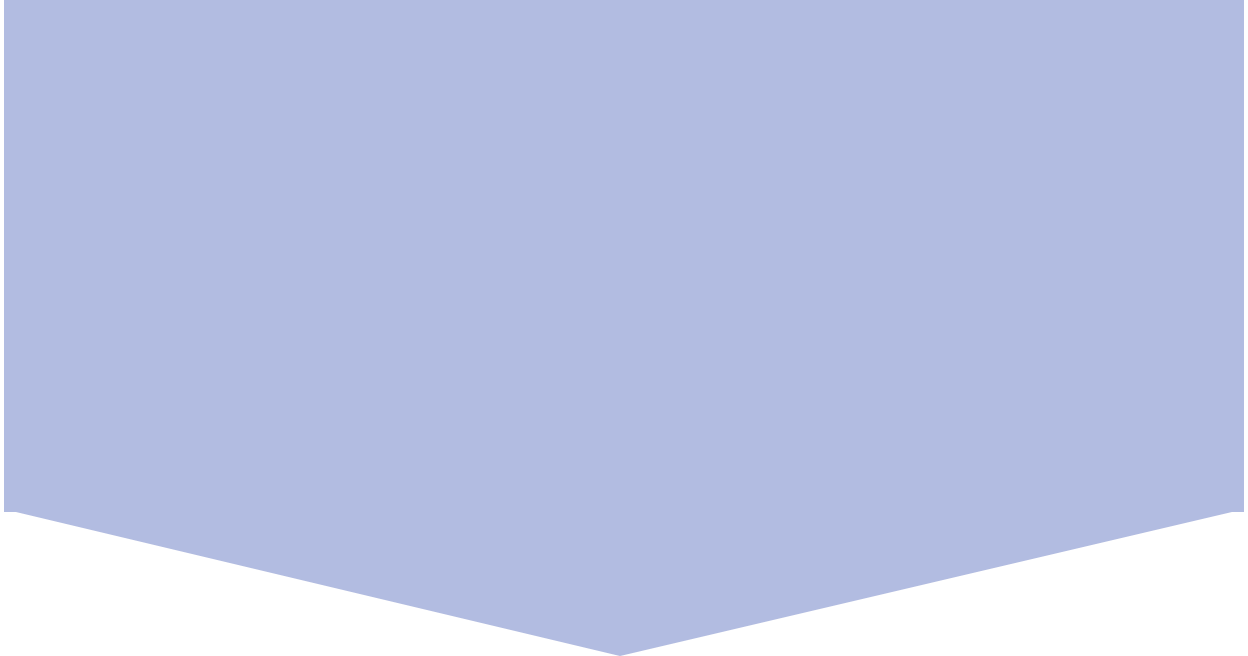 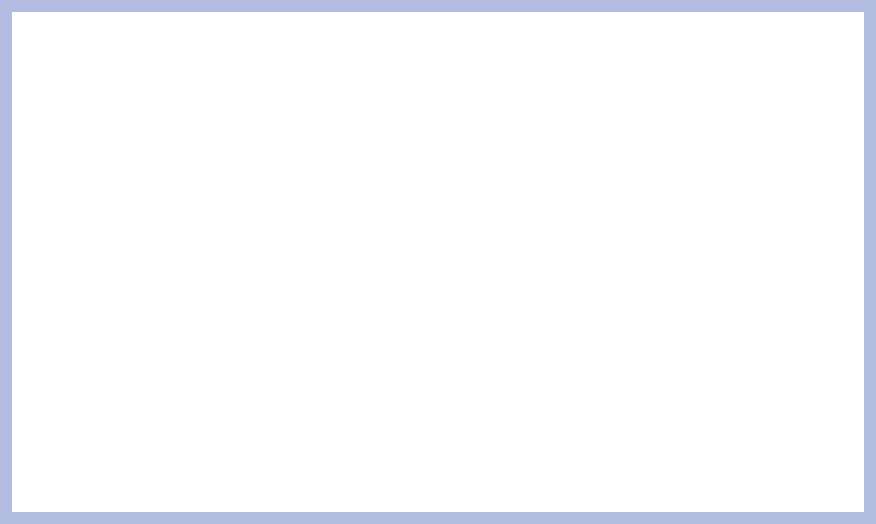 ・
Tokyo Prime の公式 YouTube チャンネルに許可を頂いて掲載する場合があります
掲載開始の
20-10営業日前
フィードバック
修正期間
・
サスティナビリティ日本フォーラム代表理事である後藤敏彦氏の監修が入ります
・
二次利用のための120秒素材無償付帯(半永久)
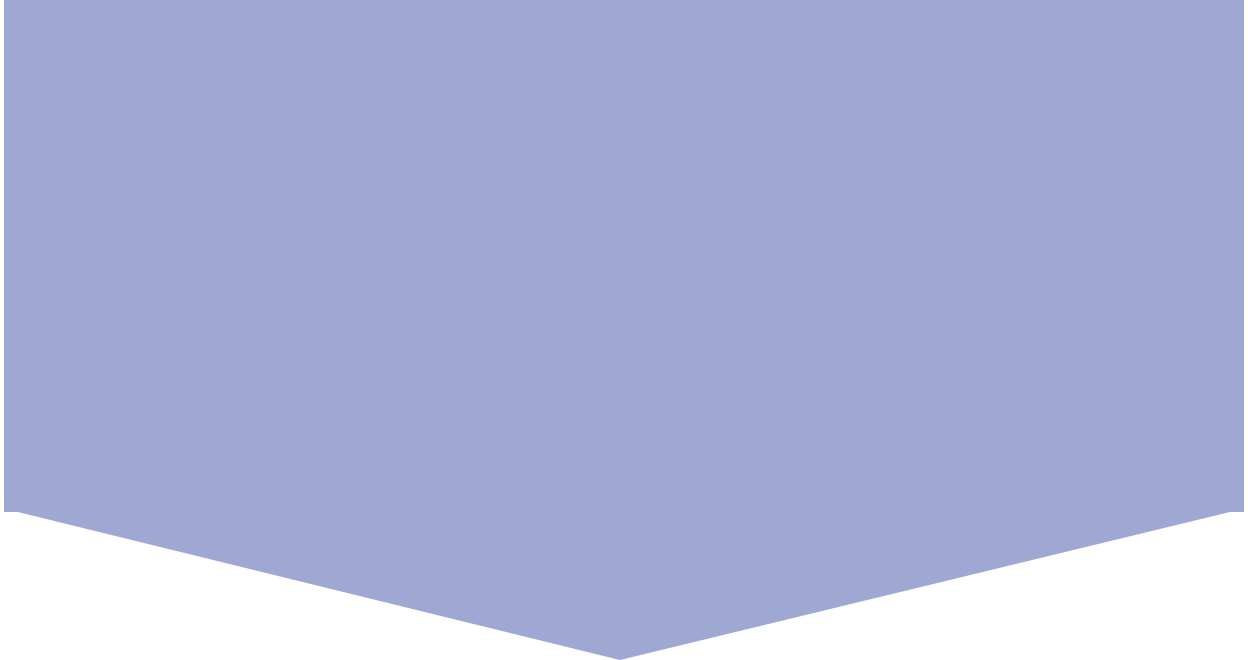 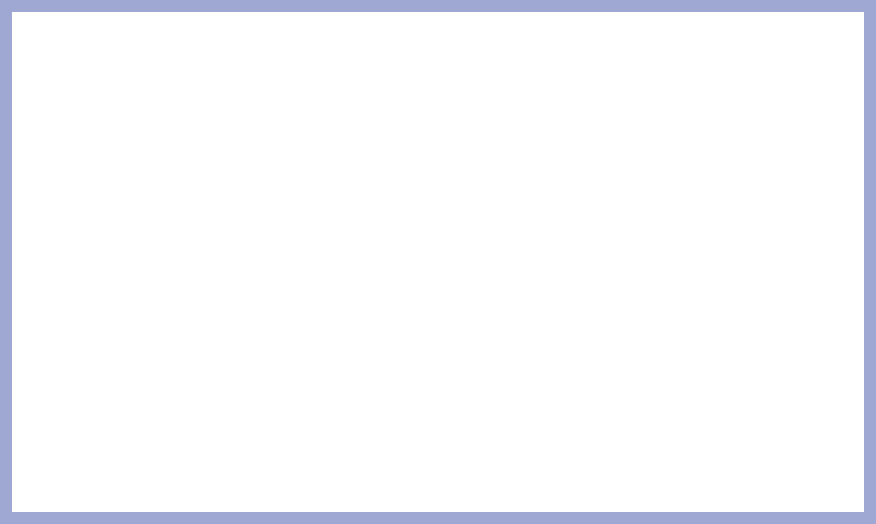 掲載開始の
10営業日前
注意事項
納品
・
スケジュールの各期間については、目安の期間になります
・
ご依頼内容によっては期間の調整が可能な場合もございます。まずは期間含めてご相談ください。
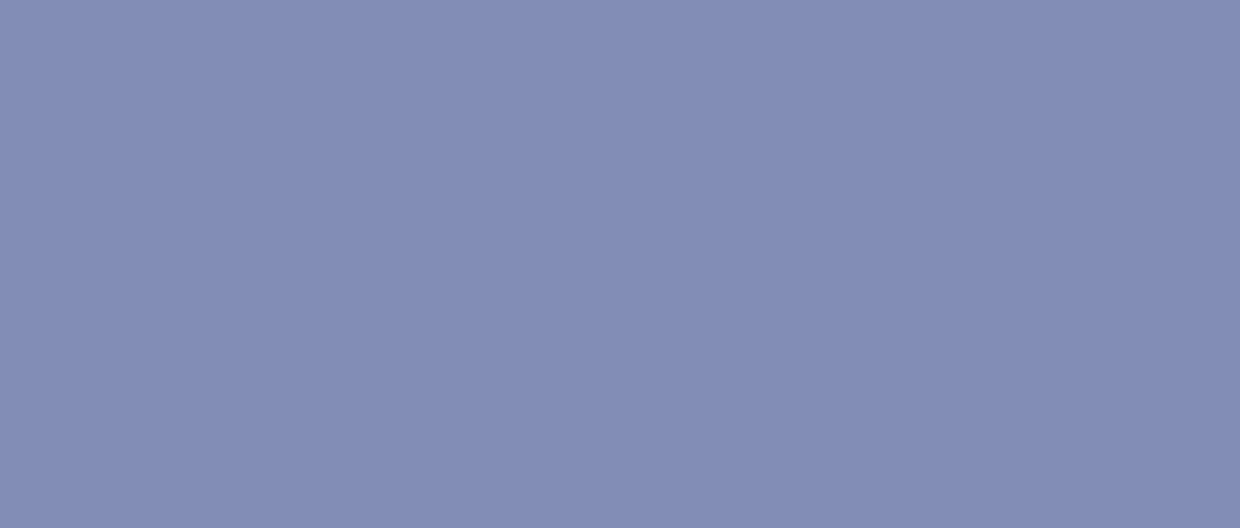 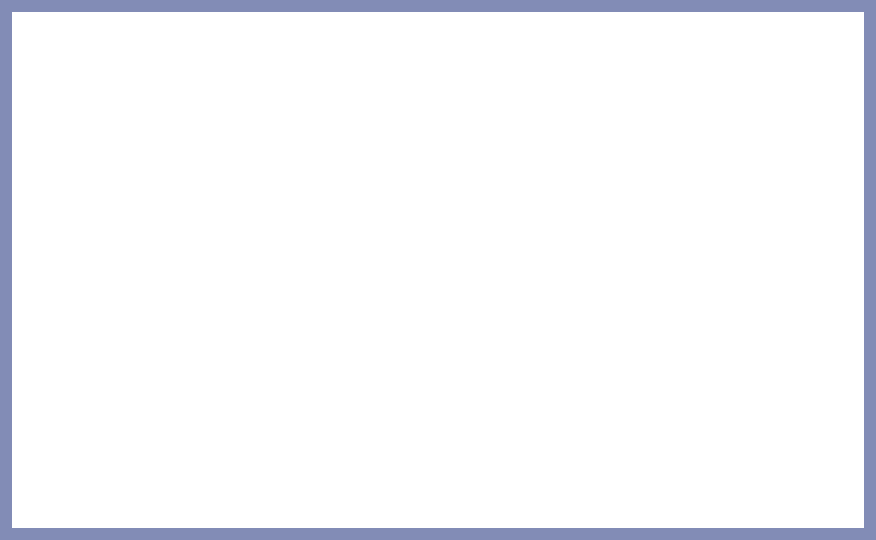 配信開始
ビジネスパーソンのライフスタイルに知的な刺激を提供する番組です。
制作メニュー Ride On NIKKEI
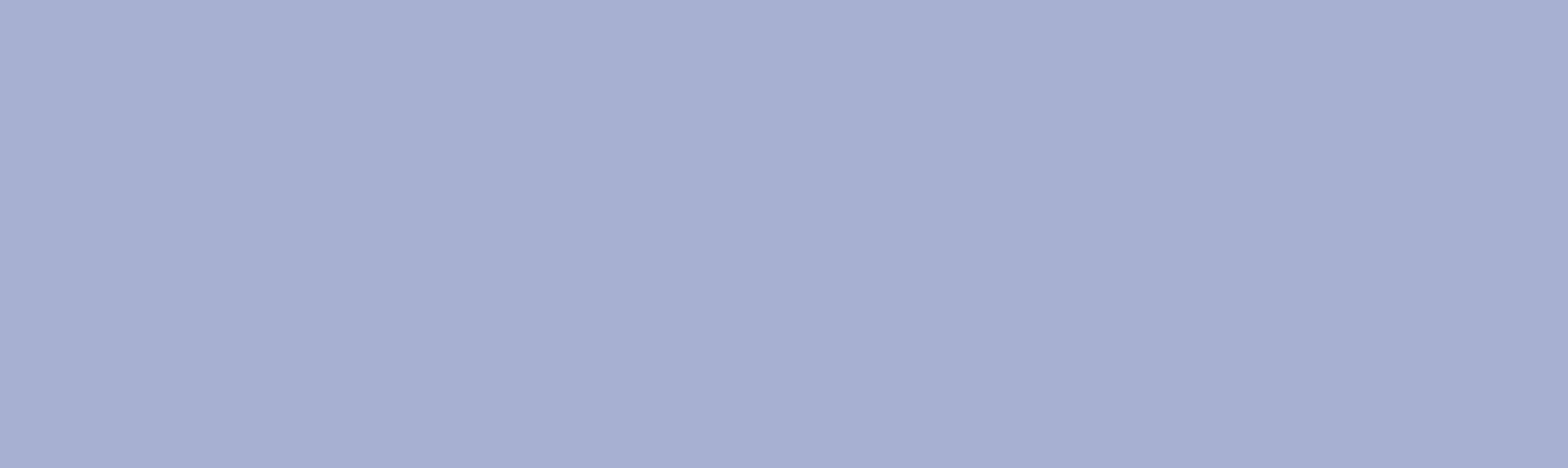 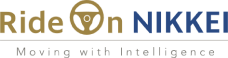 スケジュール
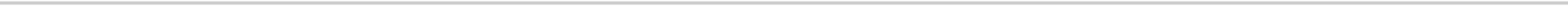 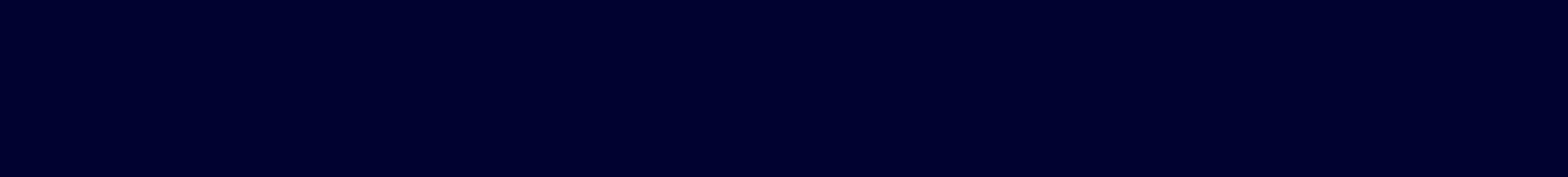 制作条件
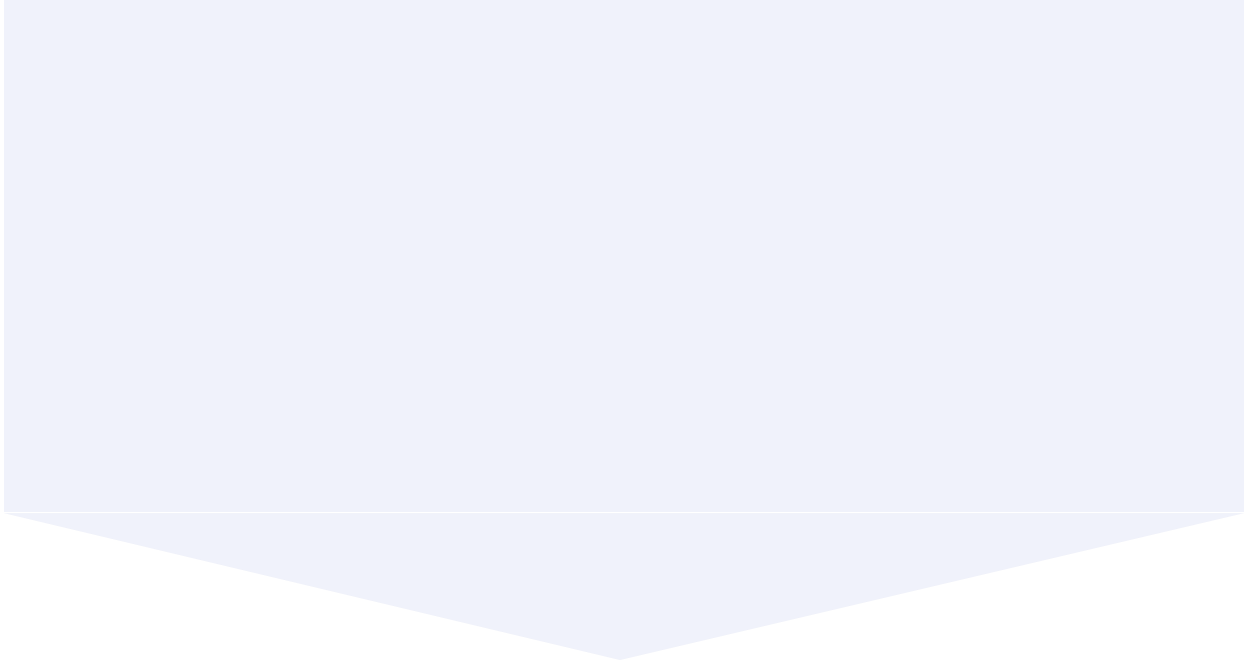 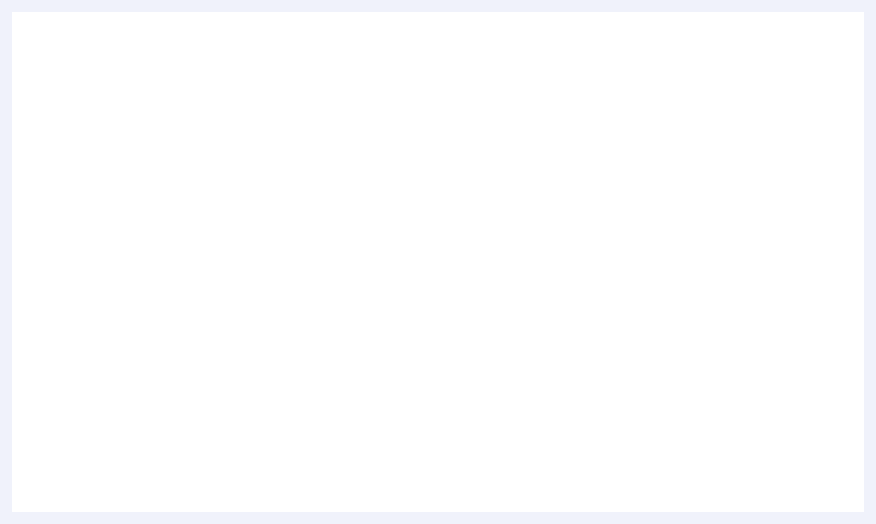 ・
撮影：1日
掲載開始の
50営業日前
事前すり合わせ
ロケハン期間
・
撮影場所：1箇所、都内近郊、依頼主にて手配※遠隔地の場合、交通費・宿泊費は別途請求※オフィス不可の場合、別途スタジオレンタル費発生
・
出演者：依頼主にて手配（1～2名程度想定）
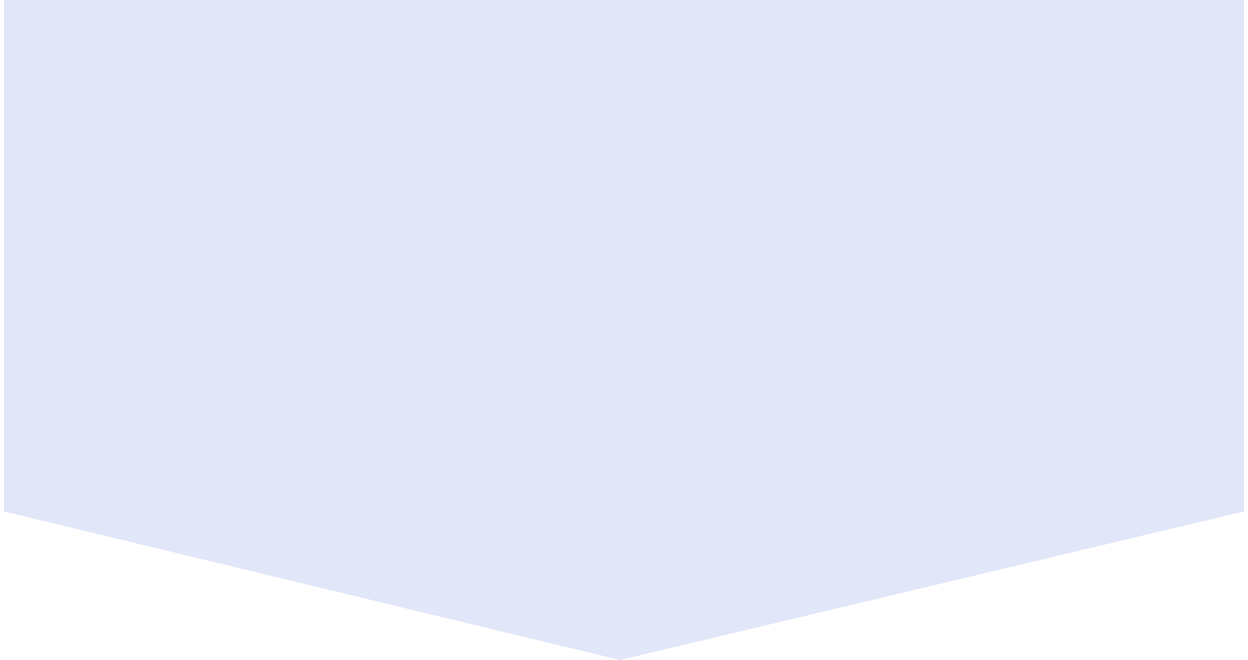 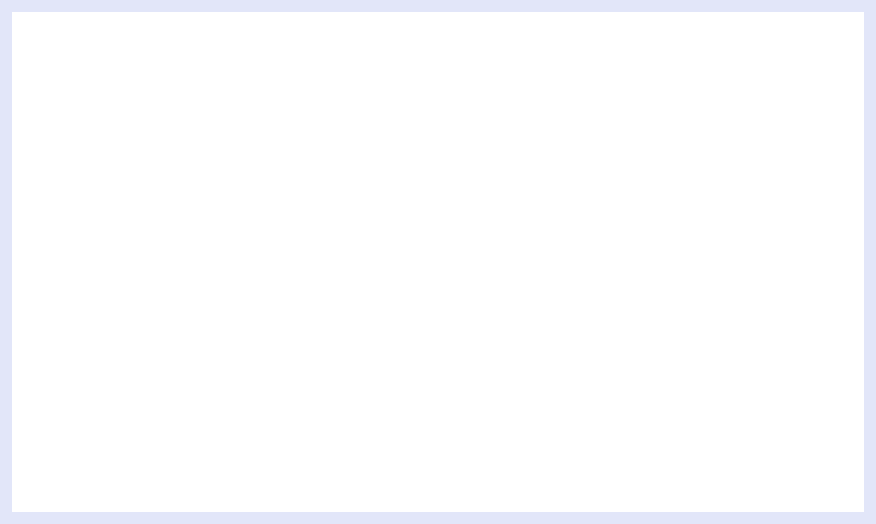 ・
音楽：著作権フリー音源1曲
掲載開始の
40-30営業日
・
動画ファイルはMP4形式で納品
・
動画の二次利用範囲はご相談ください
撮影準備・撮影期間
撮影なしご希望の場合は、ご相談ください
・
・
ナレーション、アニメーションなし
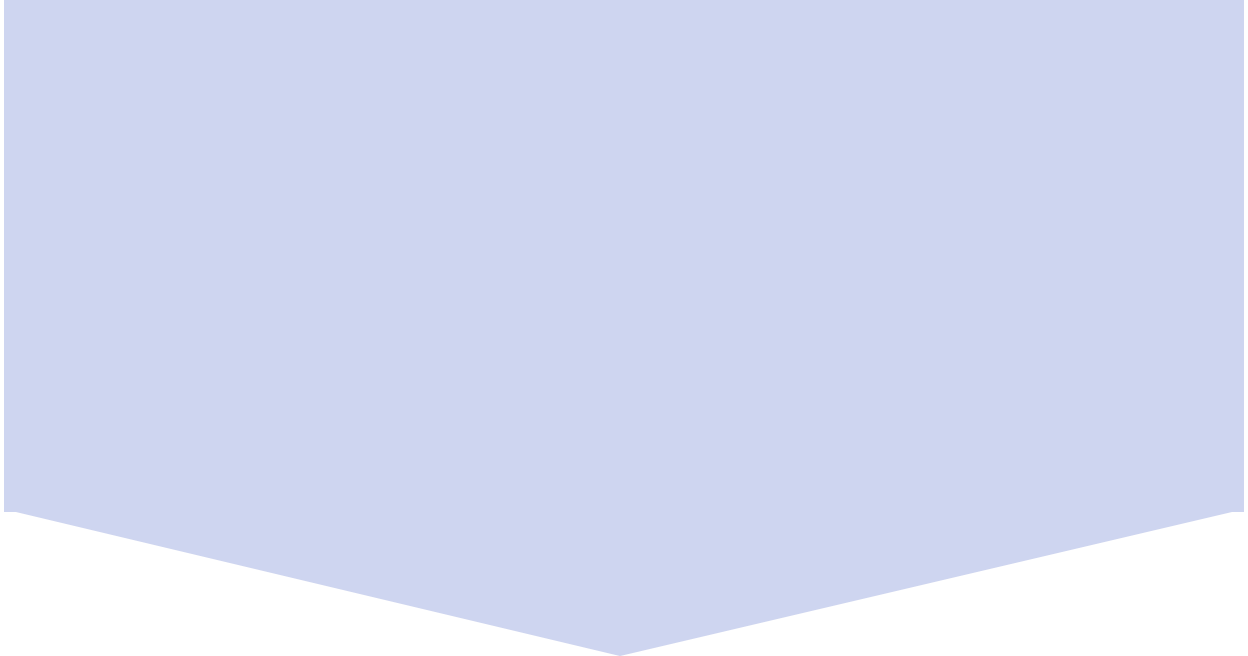 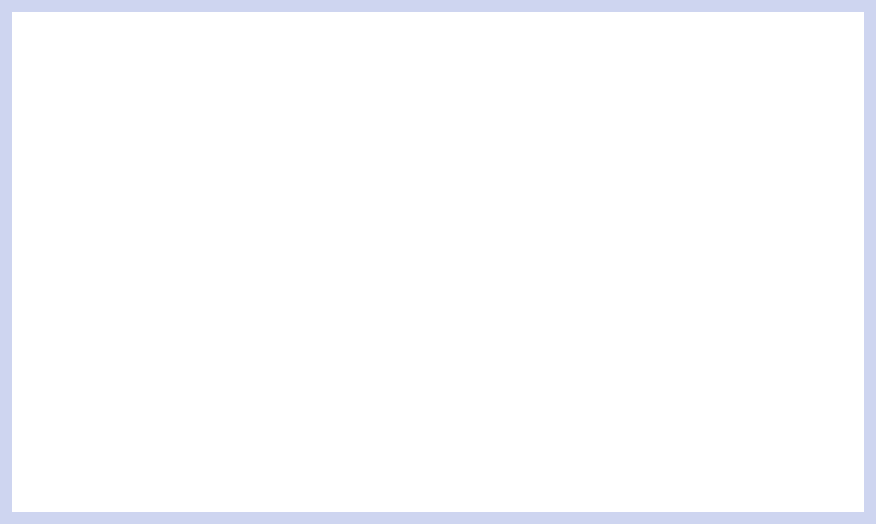 ・
修正回数は2回まで
掲載開始の
30-20営業日前
・
Tokyo Prime の公式 YouTube チャンネルに許可を頂いて掲載する場合があります
編集期間
・
二次利用については別途ご相談
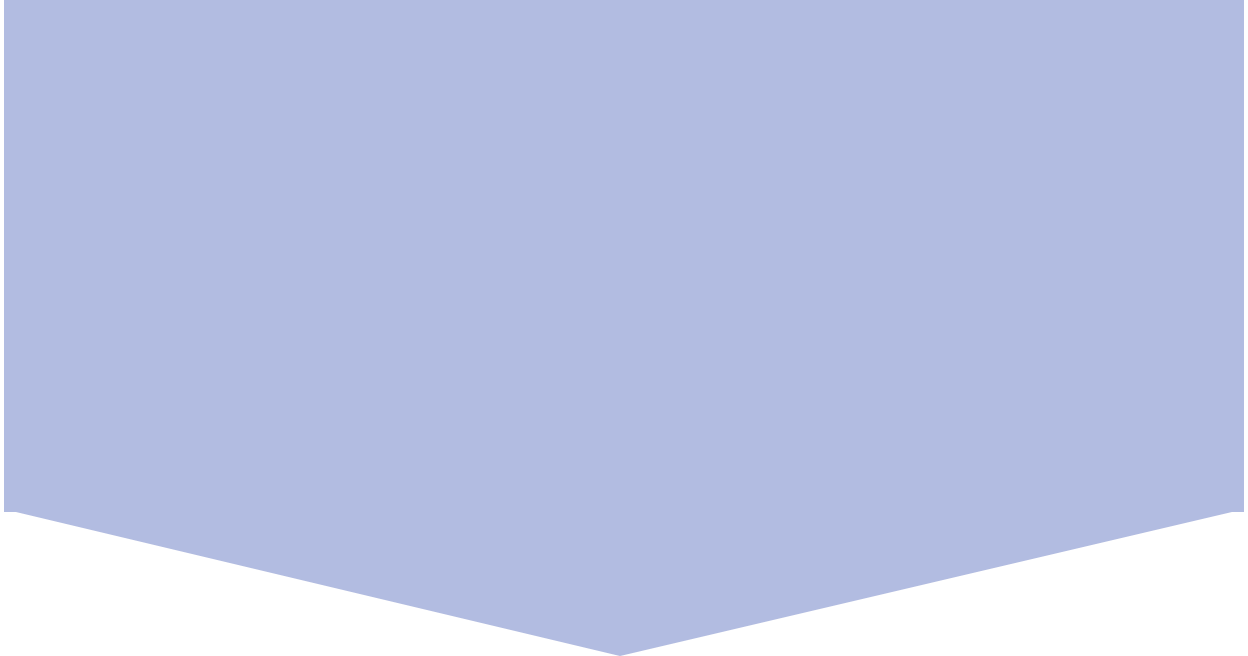 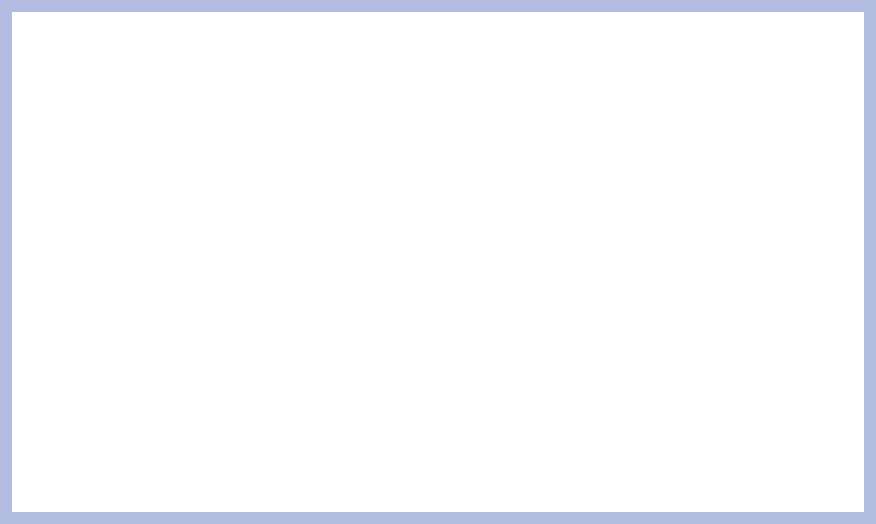 掲載開始の
20-10営業日前
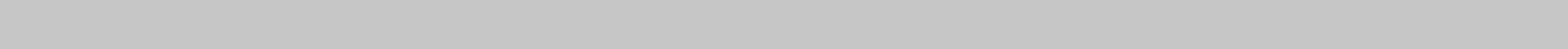 2次利用について
フィードバック
修正期間
タイトルを削除したもの
タイトル・字幕を削除したもの
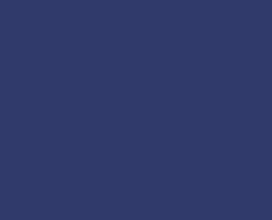 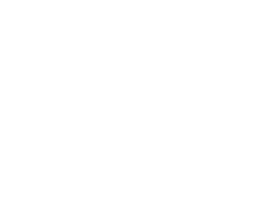 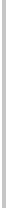 2次利用をご希望の場合は、お申し込み時にお申し付けください。
期間：1年
期間：無期限
冠なし
白完パケ
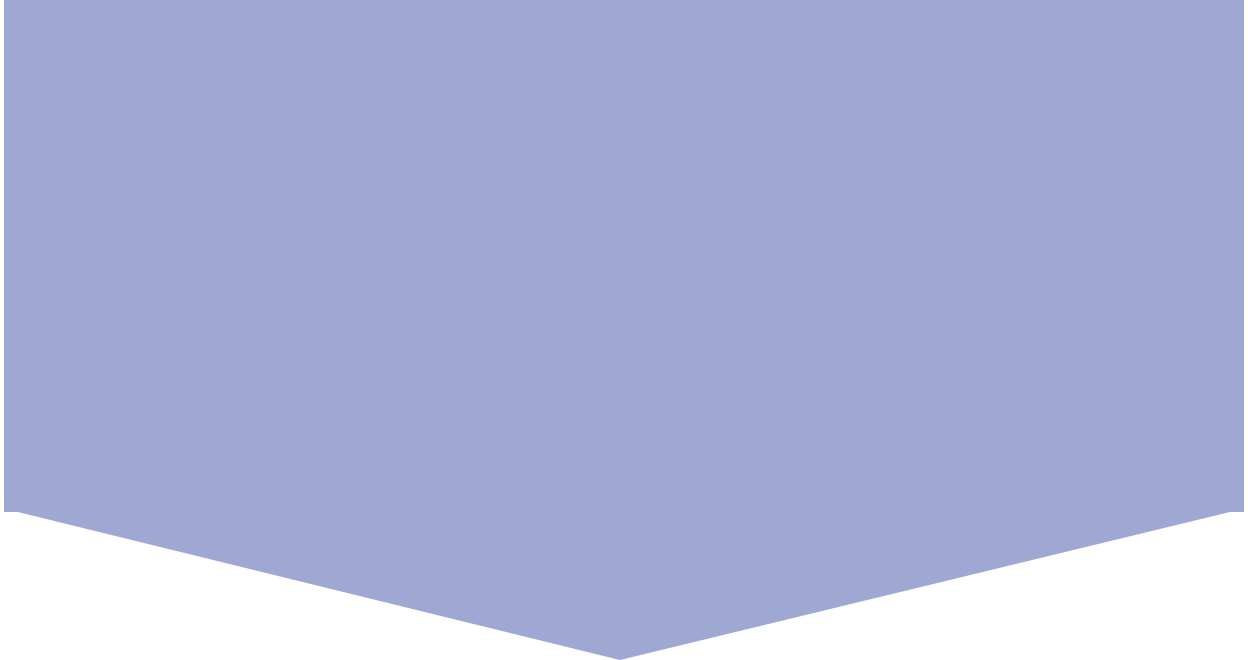 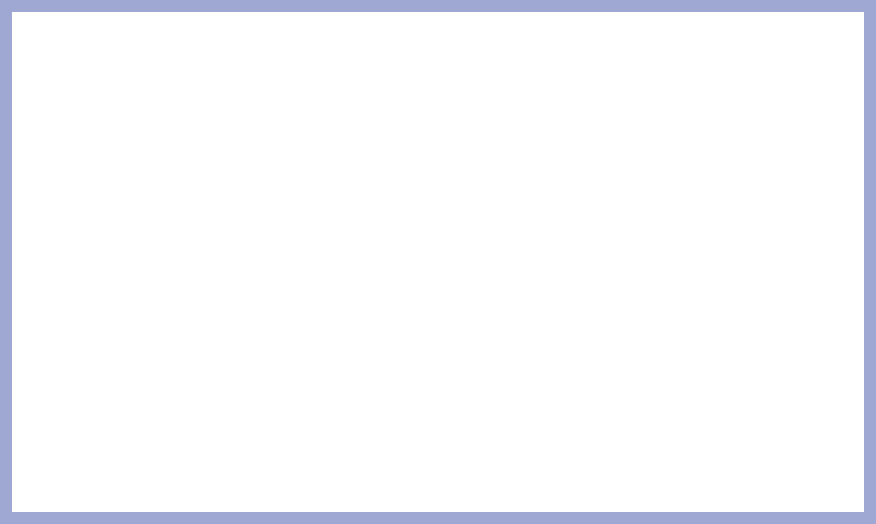 費用：150,000円(30秒)
費用：250,000円(30秒)
掲載開始の
10営業日前
注意事項
納品
・
編集は各番組制作会社での対応に限ります
・
アスペクト比の編集は承っておりません(16：9のみ)
・
Tokyo Prime以外の転用における審査基準や使用期限について、IRIS及び各制作会社は一切の責任を負いかねます
・
冠なし動画の場合、タイトル部分をクライアント様ロゴに置き換える編集を行います。
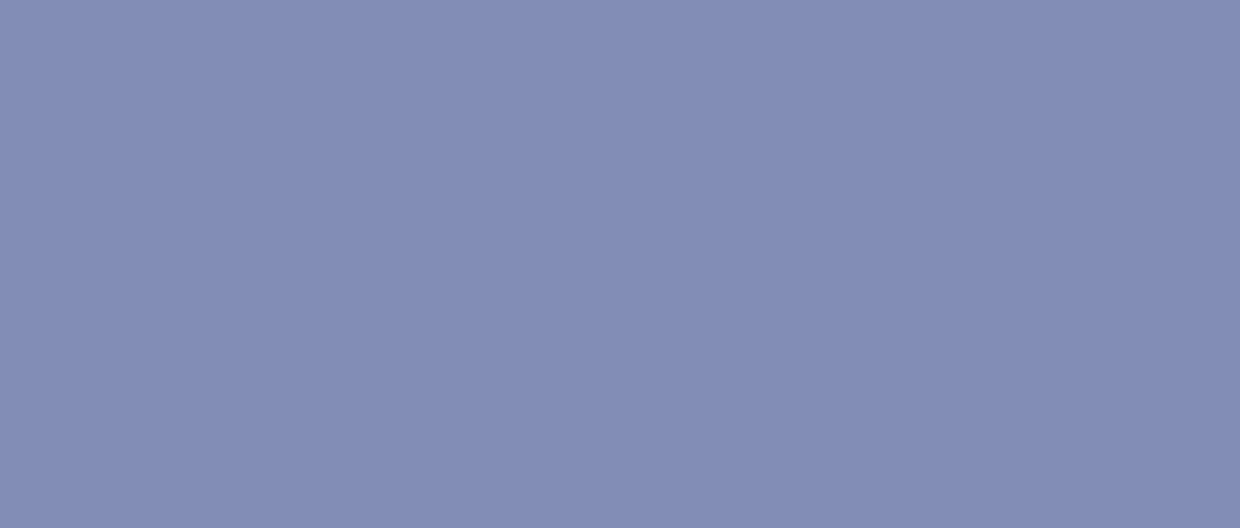 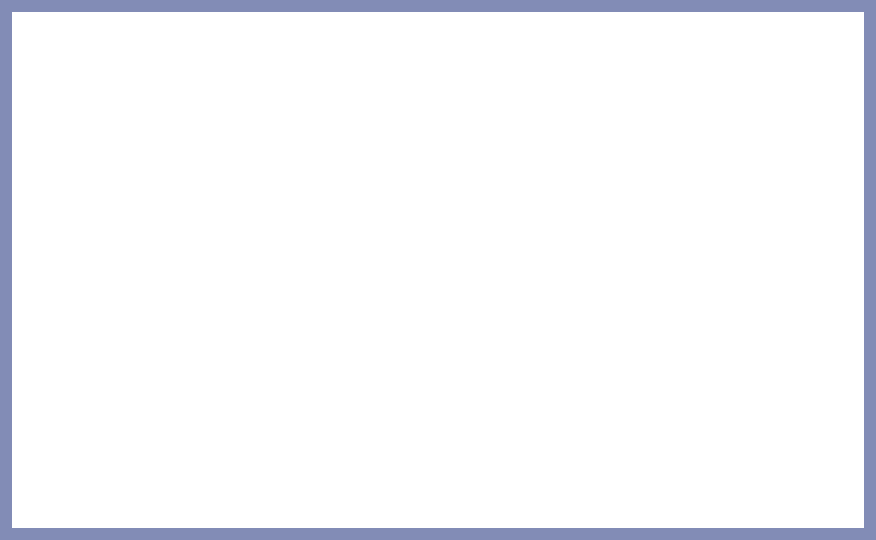 ・
タレントを起用する場合の契約期限について、IRIS及び各制作会社は一切の責任を負いかねます
・
使用楽曲の著作権、ライセンスフィーについては基本的にはフリー音源を使用しておりますが、一部媒体ではライセンスフィーが発生する可能性がございます。こちらにつきましても、IRIS及び各制作会社は一切の責任を負いかねます
・
冠なしクリエイティブの利用期限は、放映開始日から起算し1年となります
・
掲載先が特定できない場合、お断りをさせていただく可能性もございますので事前にお知らせください
・
スケジュールの各期間については、目安の期間になります
配信開始
・
ご依頼内容によっては期間の調整が可能な場合もございます。まずは期間含めてご相談ください
二次利用の費用はネット税別となります。
・
“役立つニュースを乗客の皆様に”というコンセプトのもと、コンシューマー向け商品を扱う企業の新商品を紹介するコンテンツ番組となります。可処分所得高く、情報感度の高い都市部のタクシー利用者を中心に、商品を紹介することが可能です。
制作メニュー ニュースフル
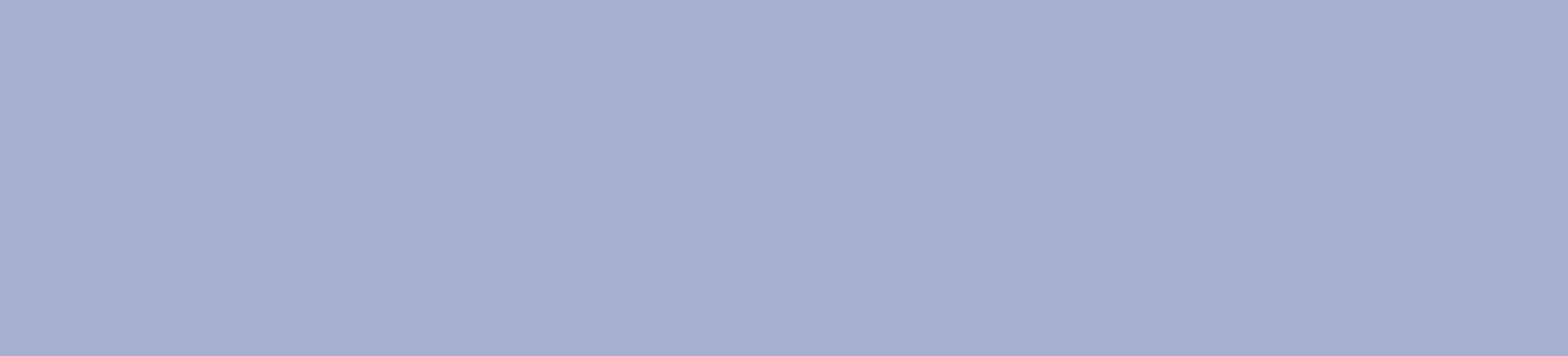 スケジュール
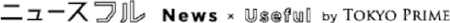 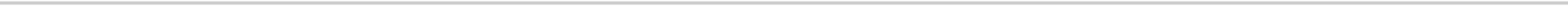 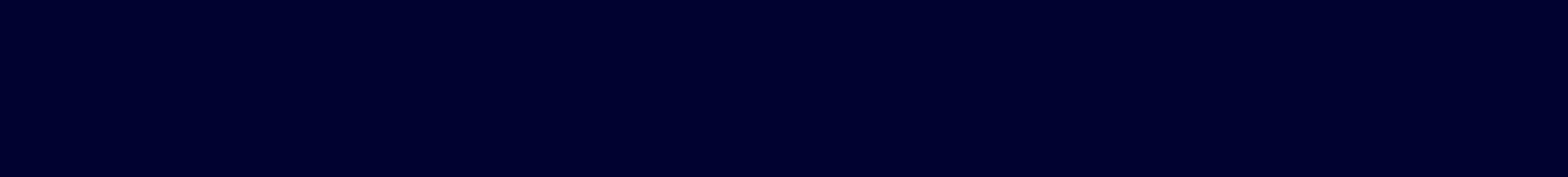 制作条件
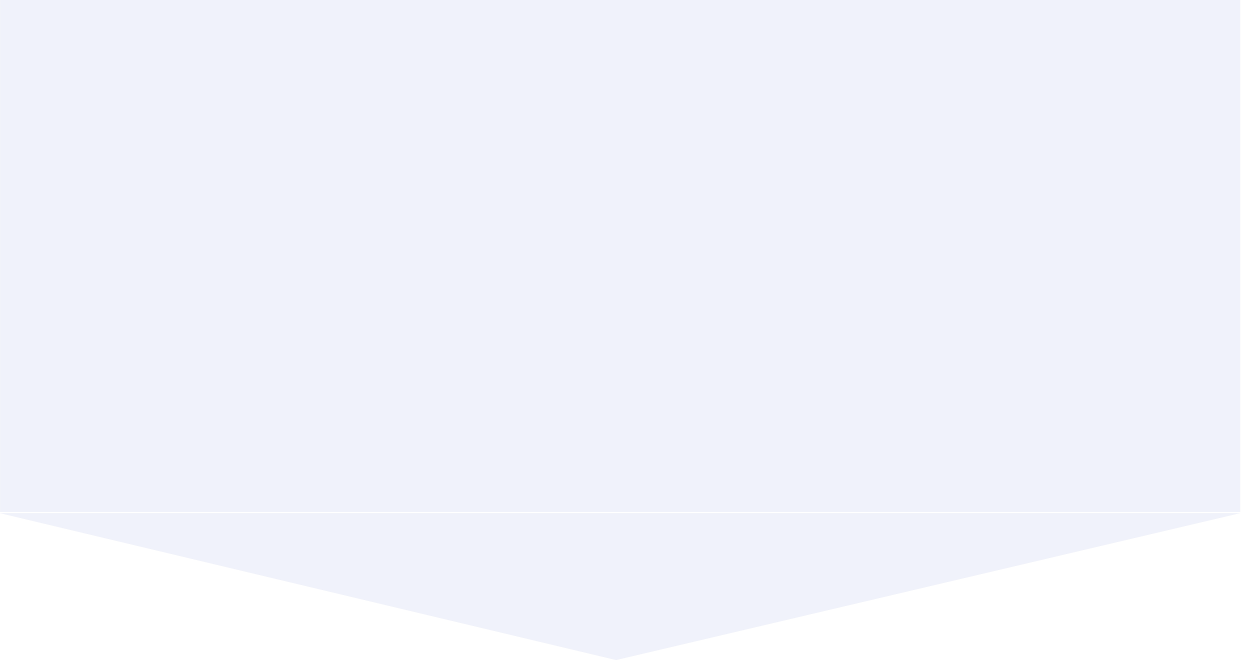 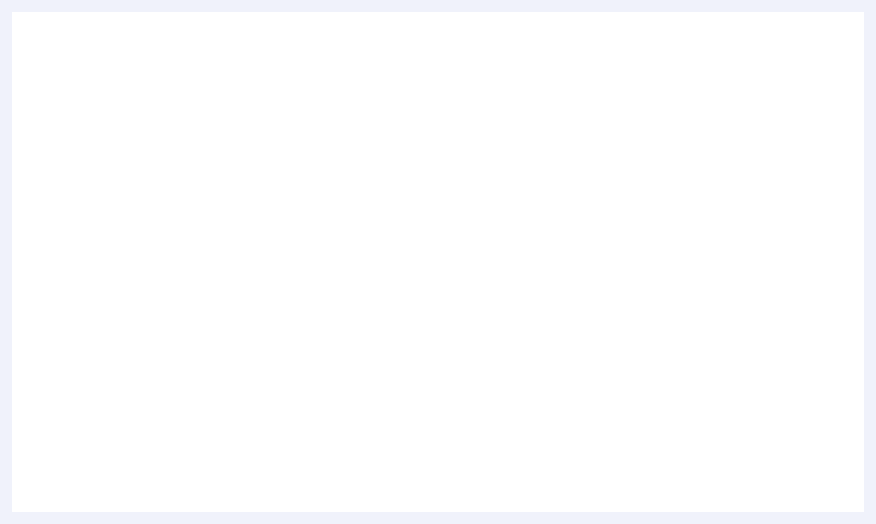 掲載開始の
30営業日前
撮影：1日
・
申し込み
・
撮影場所：依頼主オフィス・会議室など、 依頼主にて手配※遠隔地の場合、交通費・宿泊費は別途請求※オフィス不可の場合、別途スタジオレンタル費発生
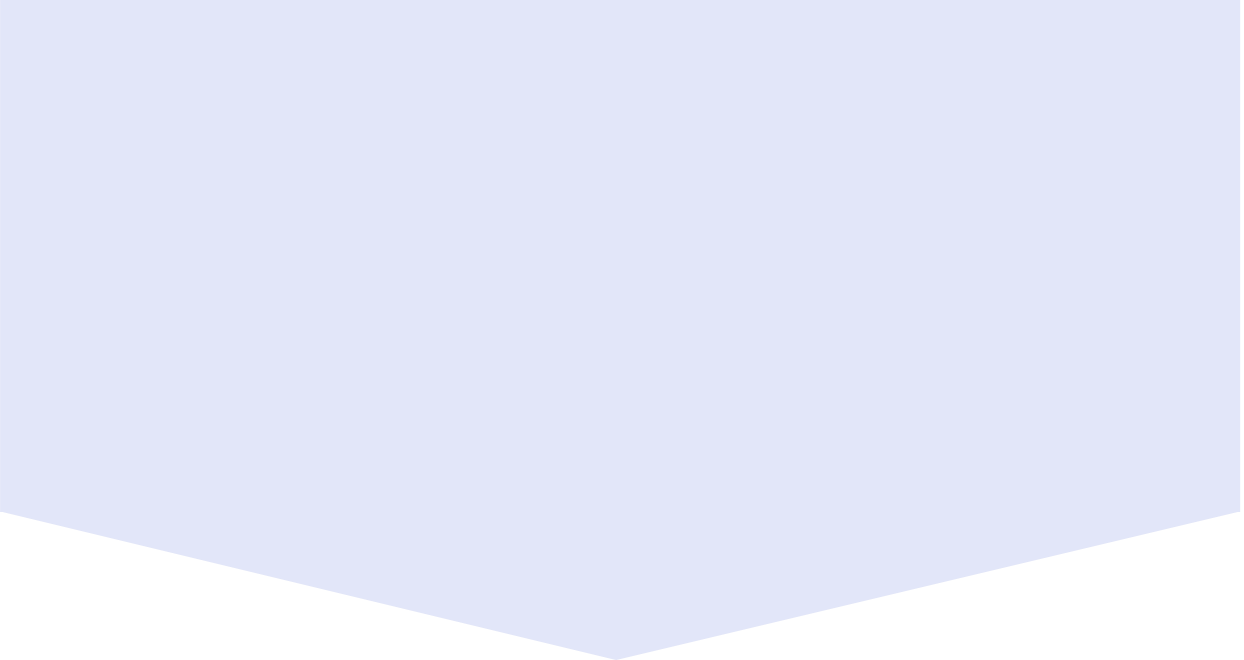 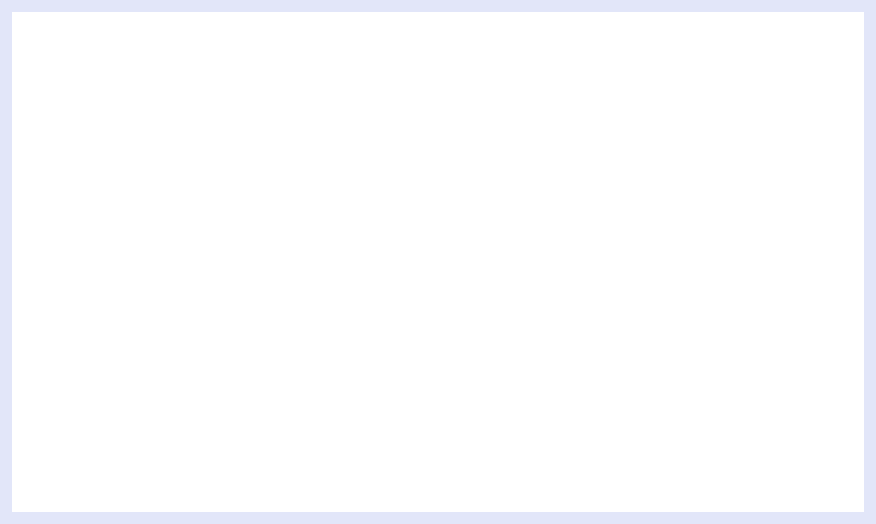 ・
出演者：依頼主にて手配（1～2名程度想定）
掲載開始の
25営業日前
Q&A記載／素材準備
・
音楽：番組既定の音楽
・
動画ファイルはMP4形式で納品
別途提供いたしますQ&A表への記入および、必要素材の準備をお願いします。
動画の二次利用範囲はご相談ください
ナレーション、アニメーションなし
・
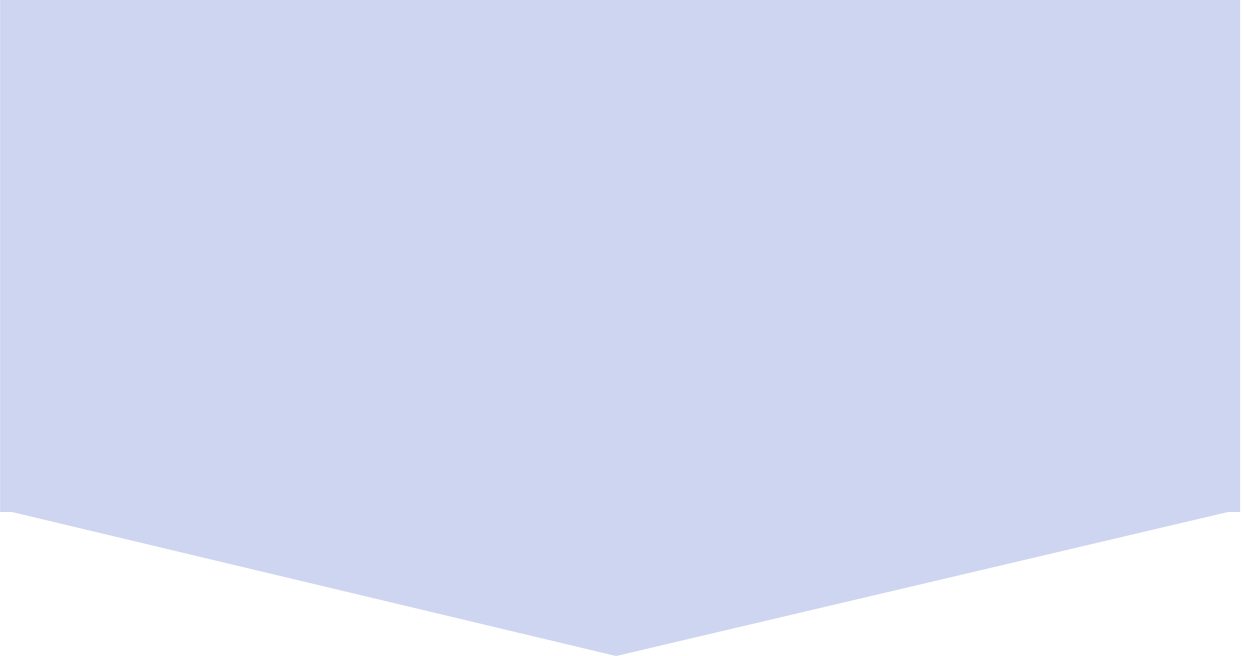 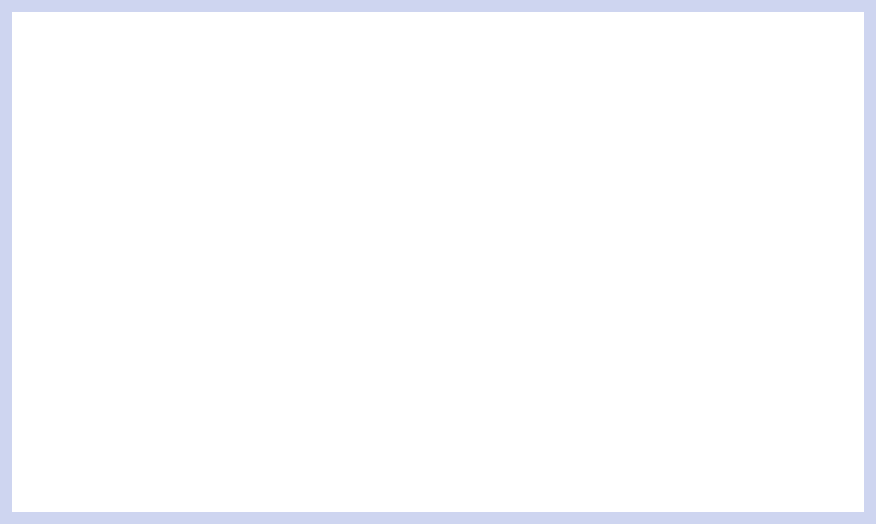 ・
修正回数は2回まで
掲載開始の
20営業日前
・
Tokyo Prime の公式 YouTube チャンネルに許可を頂いて掲載する場合があります
撮影
お戻しのQ&A表をもとに
インタビュー撮影を行います。
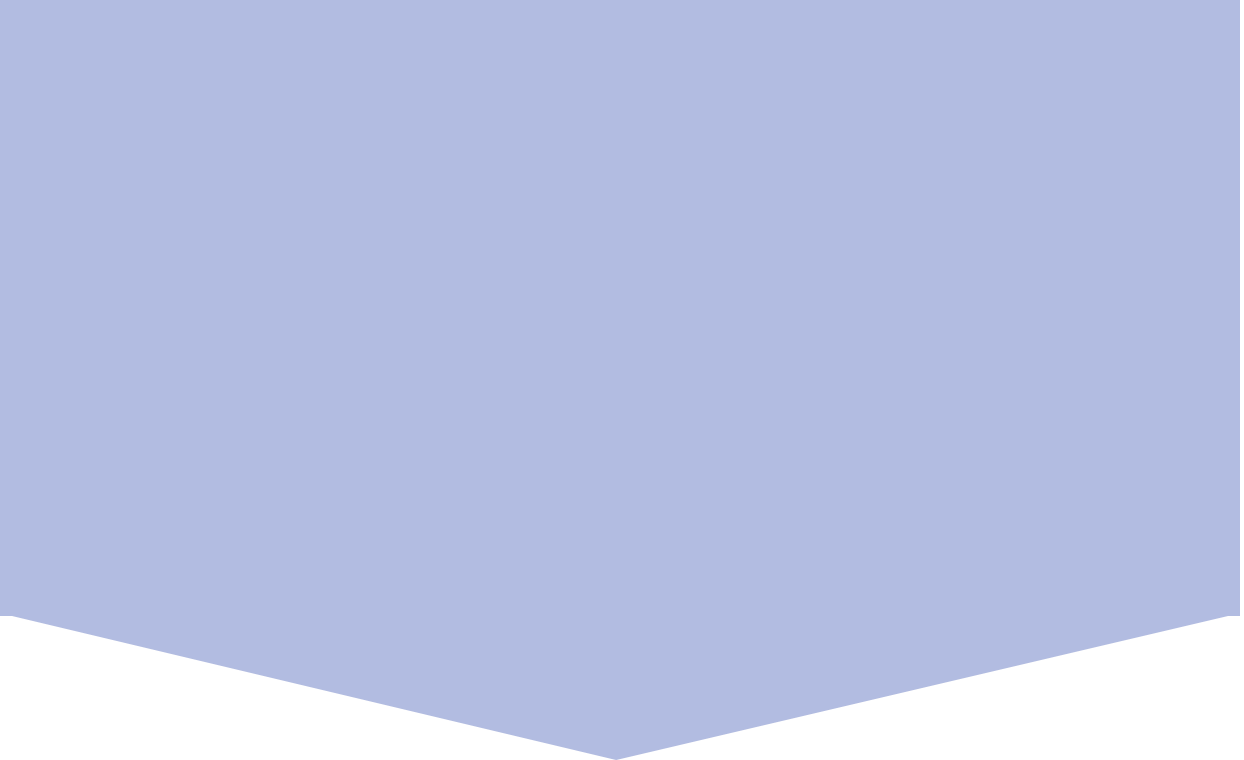 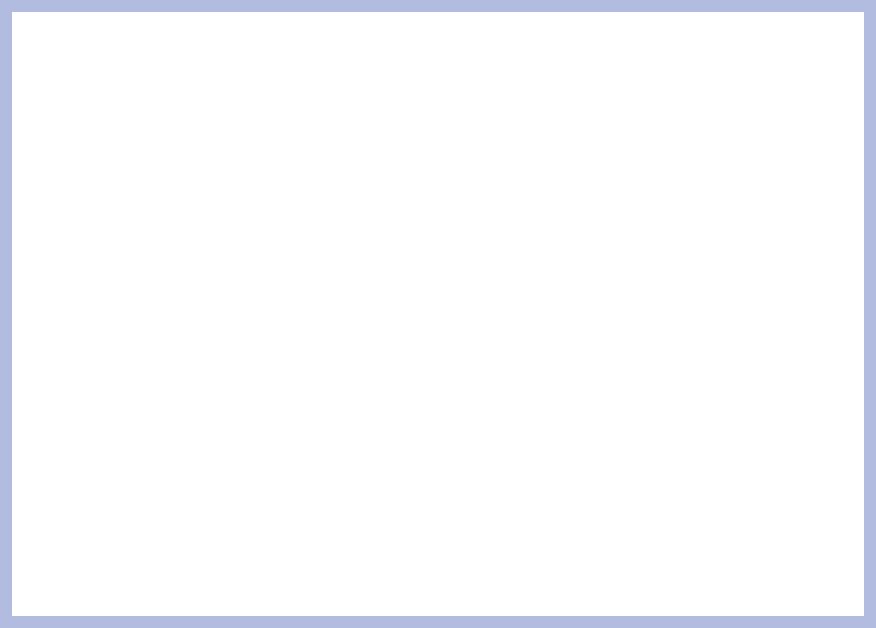 掲載開始の
15営業日前
初稿提出／初稿チェック
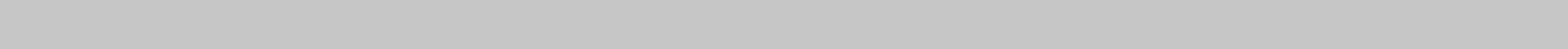 2次利用について
撮影終了後、5営業日以内を目安に初稿を
提出いたします。クライアント様の
初稿チェックは2営業日を想定しています。
タイトルを削除したもの
タイトル・字幕を削除したもの
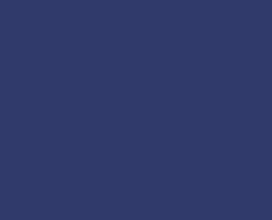 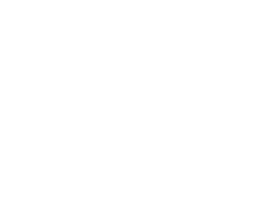 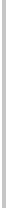 2次利用をご希望の場合は、お申し込み時にお申し付けください。
期間：1年
期間：無期限
冠なし
白完パケ
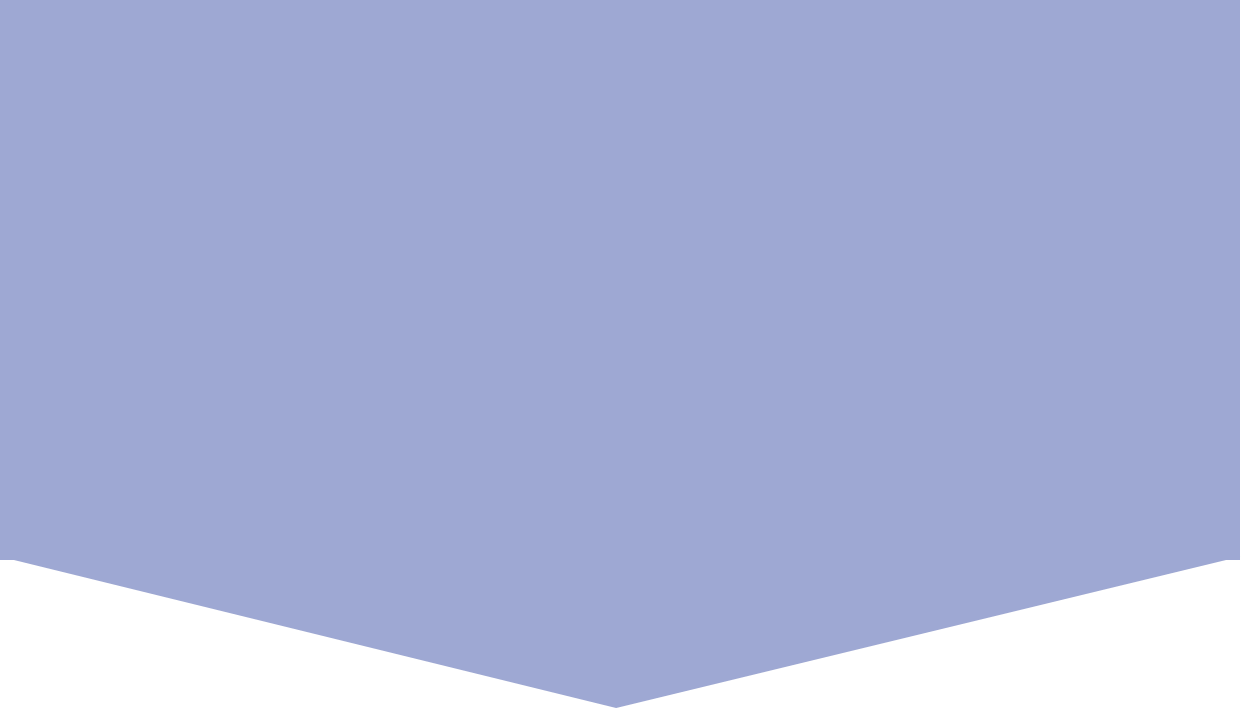 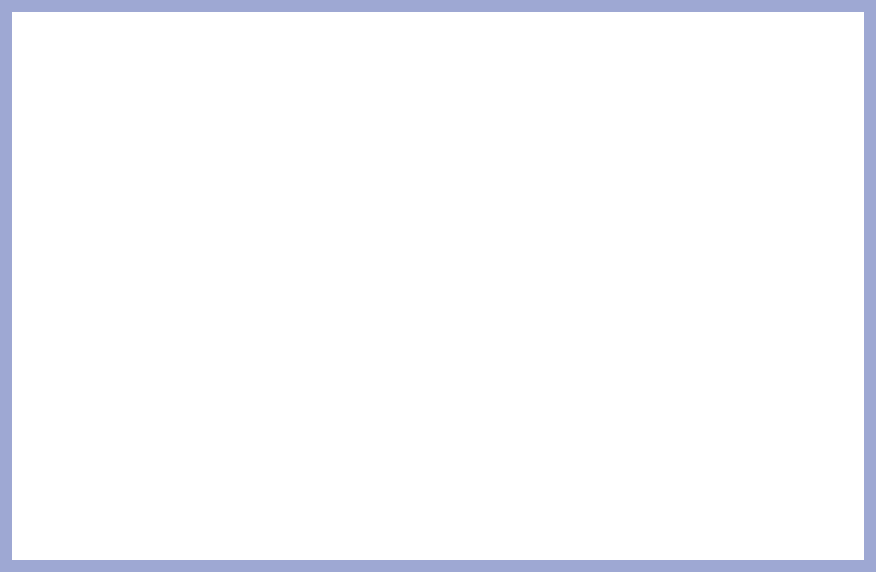 費用：150,000円(30秒)
費用：250,000円(30秒)
掲載開始の
10営業日前
修正稿提出 / 最終チェック
初稿チェックの内容をもとに修正稿を
提出いたします。クライアント様の
最終チェックは2営業日を想定しています。
注意事項
・
本コンテンツはコンシューマー向けの新商品のみ実施可能となります
・
本コンテンツは新商品紹介という特性上、最大4週間までの掲載となります
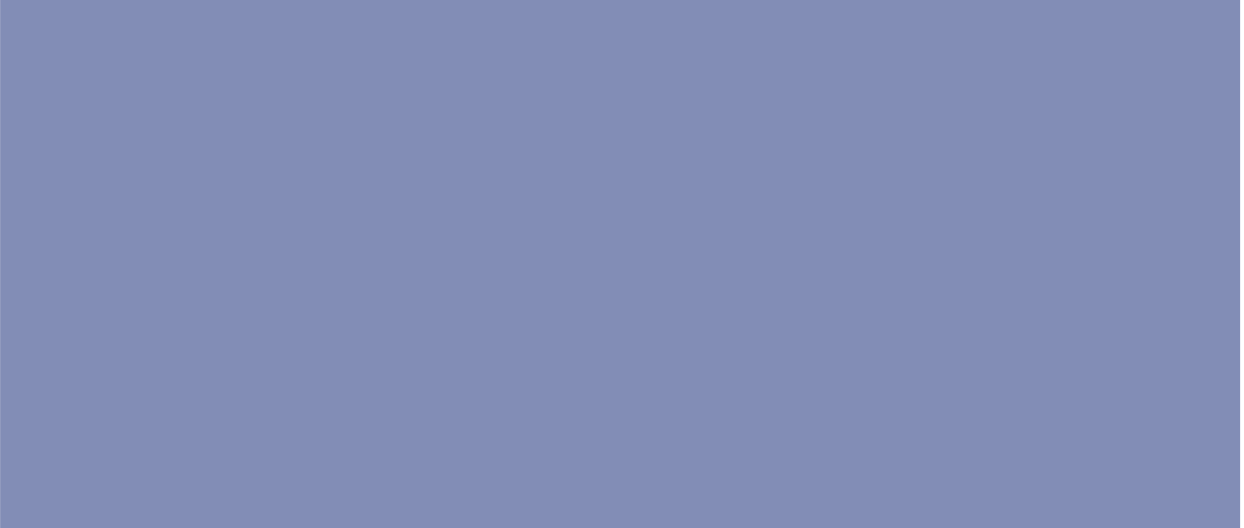 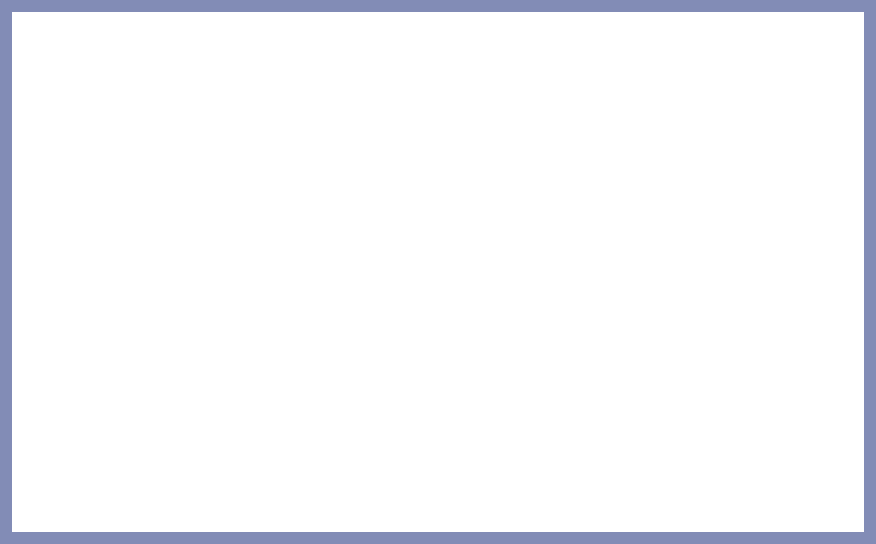 ・
二次利用の費用はネット税別となります。
内容確定 / 掲載開始
掲載開始7営業日までに素材を確定させ、
該当週での配信を開始いたします。
企業が伝えたい商品/サービスを、世の中のトレンド文脈と絡めて紹介することで、より自然な形のニュースコンテンツとしてお客様にお届けします。制作では２種類のフォーマットをご提供可能です。
制作メニュー TREND SCAPE
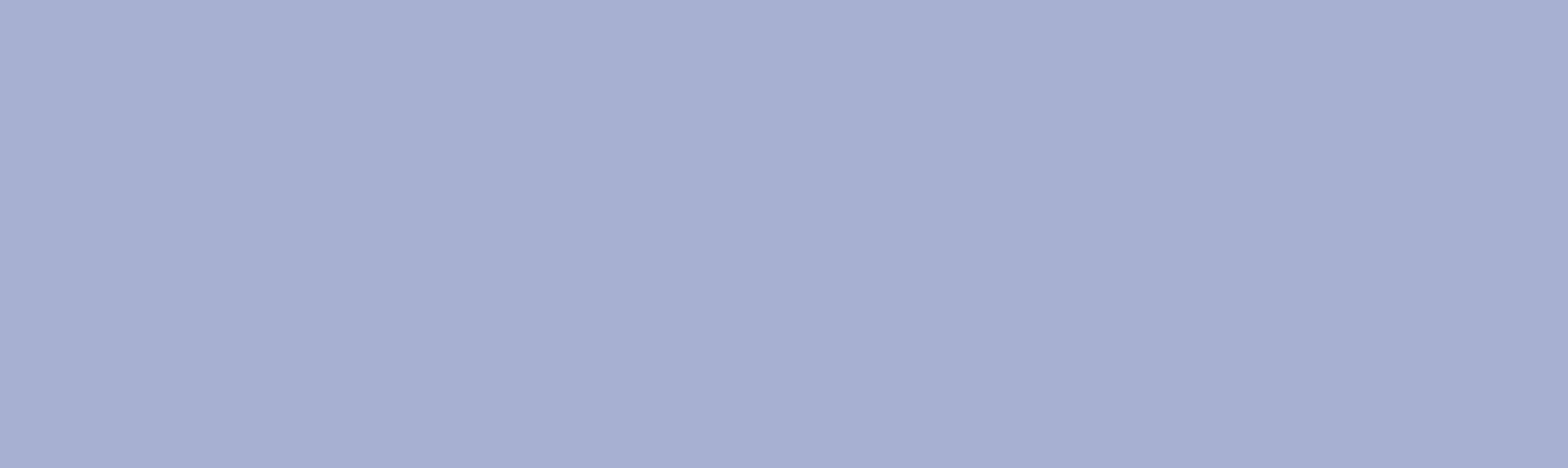 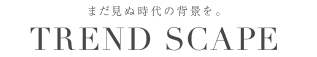 BRAND VIEW(企業インタビュー)
：企業のご担当者様からブランド視点で伝えたい商品 / サービスの魅力をお届け
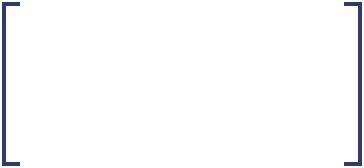 2種類の
フォーマット
スケジュール
CUSTOMER VIEW(一般消費者インタビュー)
：インフルエンサーの方にご出演いただき、利用者視点で感じた商品 / サービスの魅力をお届け
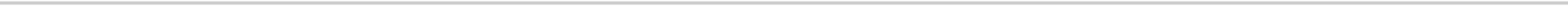 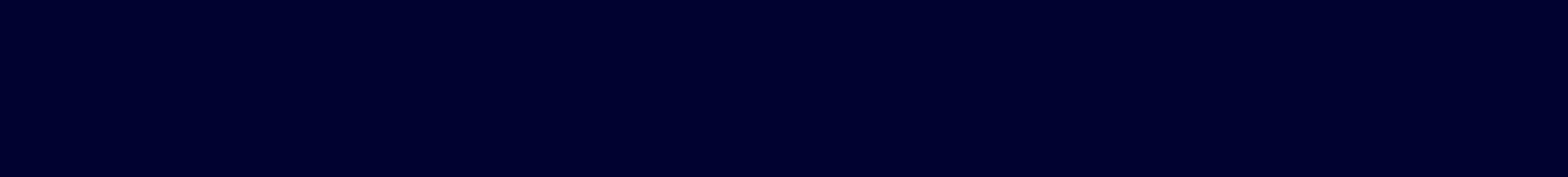 制作条件
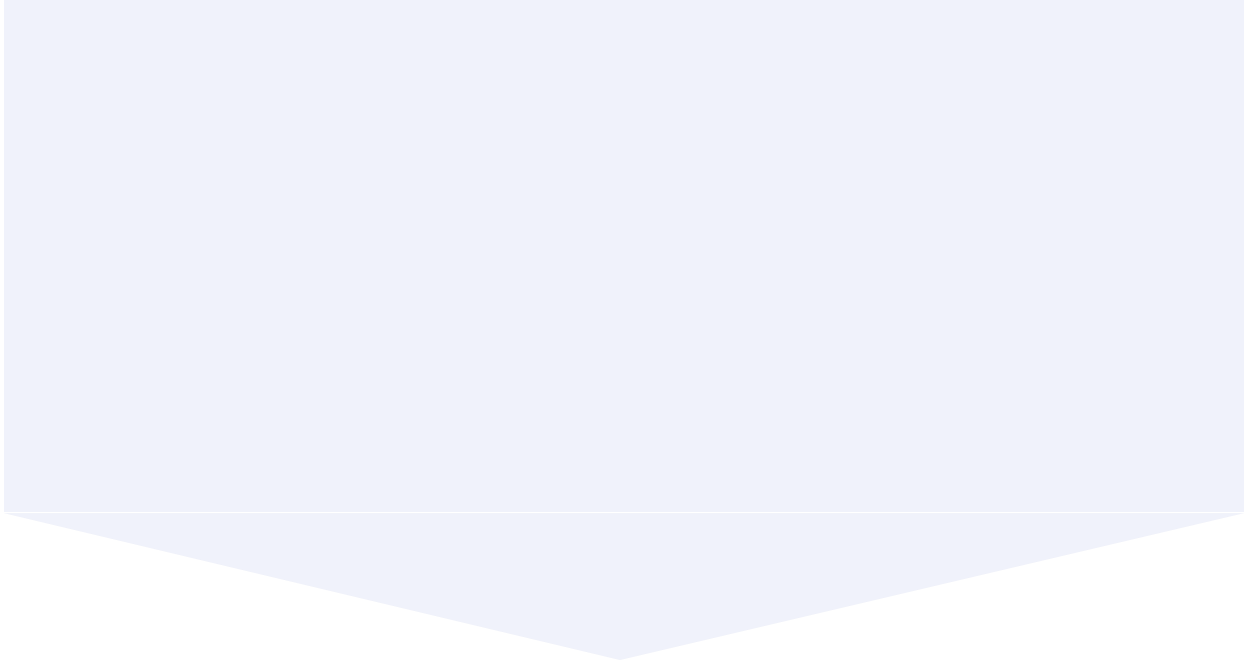 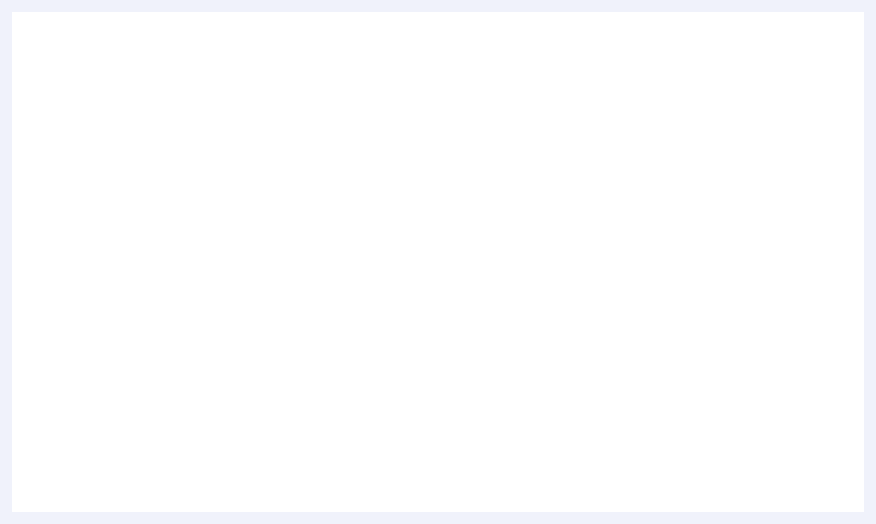 撮影：1日
・
掲載開始の
50営業日前
事前すり合わせ
ロケハン期間
・
撮影場所：都内近郊の依頼主オフィスを想定、 依頼主にて手配※遠隔地の場合、交通費・宿泊費は別途請求※オフィス不可の場合、別途スタジオレンタル費発生
出演者：
BRAND VIEW：依頼主にて手配（1～2名程度想定）CUSTOMER VIEW：制作会社にてインフルエンサー手配（1名まで）
・
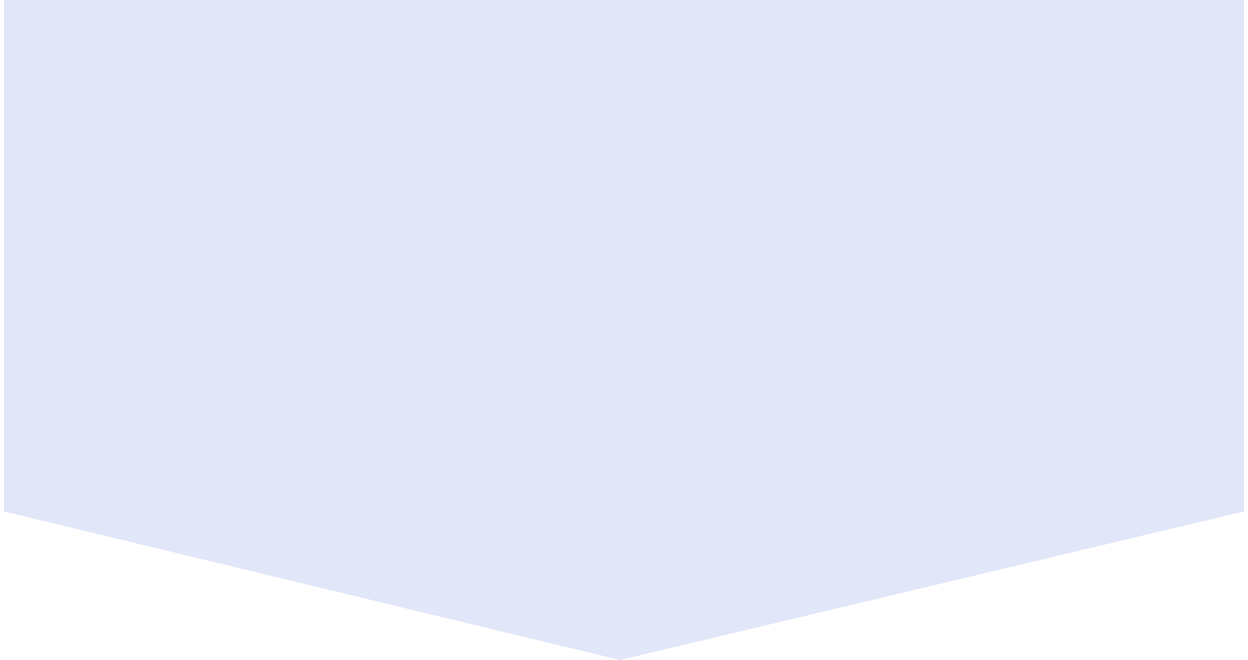 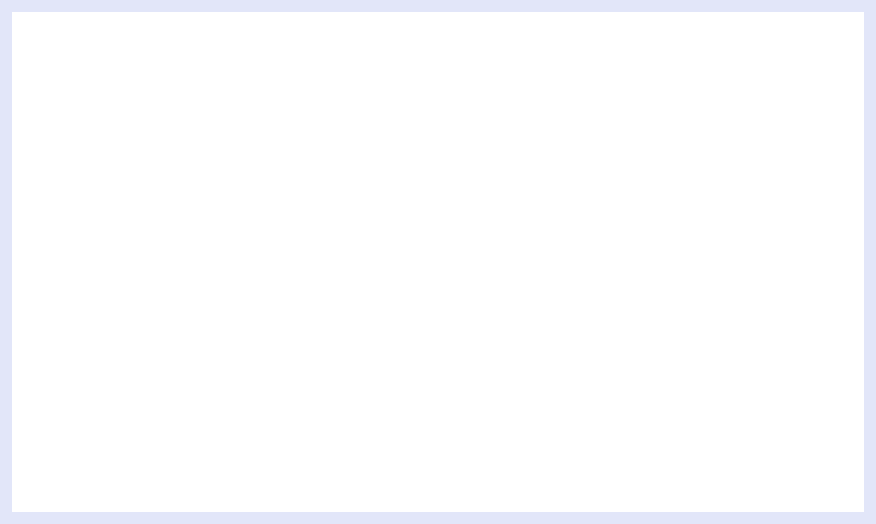 掲載開始の
40-30営業日
音楽：著作権フリー音源1曲
・
撮影準備・撮影期間
動画ファイルはMP4形式で納品
動画の二次利用範囲はご相談ください
・
撮影なしご希望の場合は、ご相談ください
・
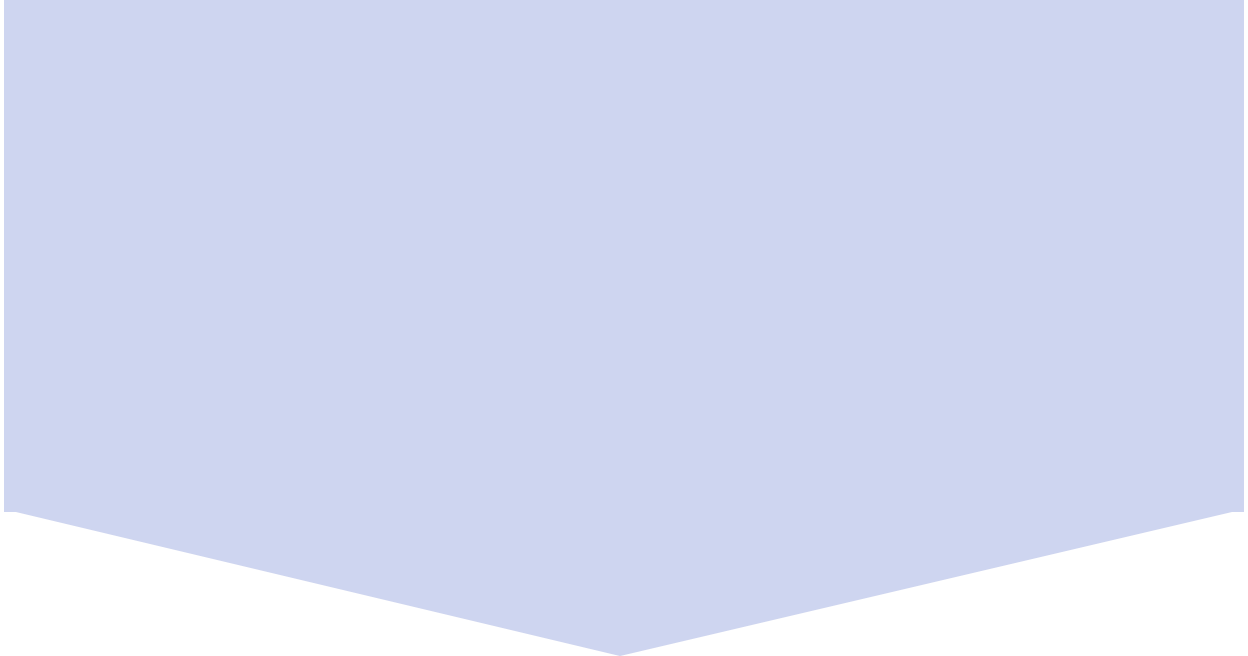 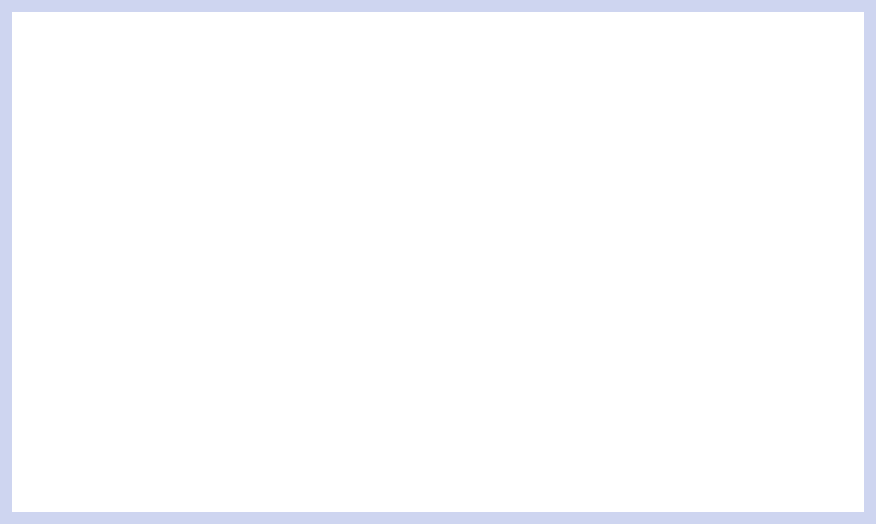 掲載開始の
30-20営業日前
ナレーション、アニメーションなし
・
・
修正回数は2回まで
編集期間
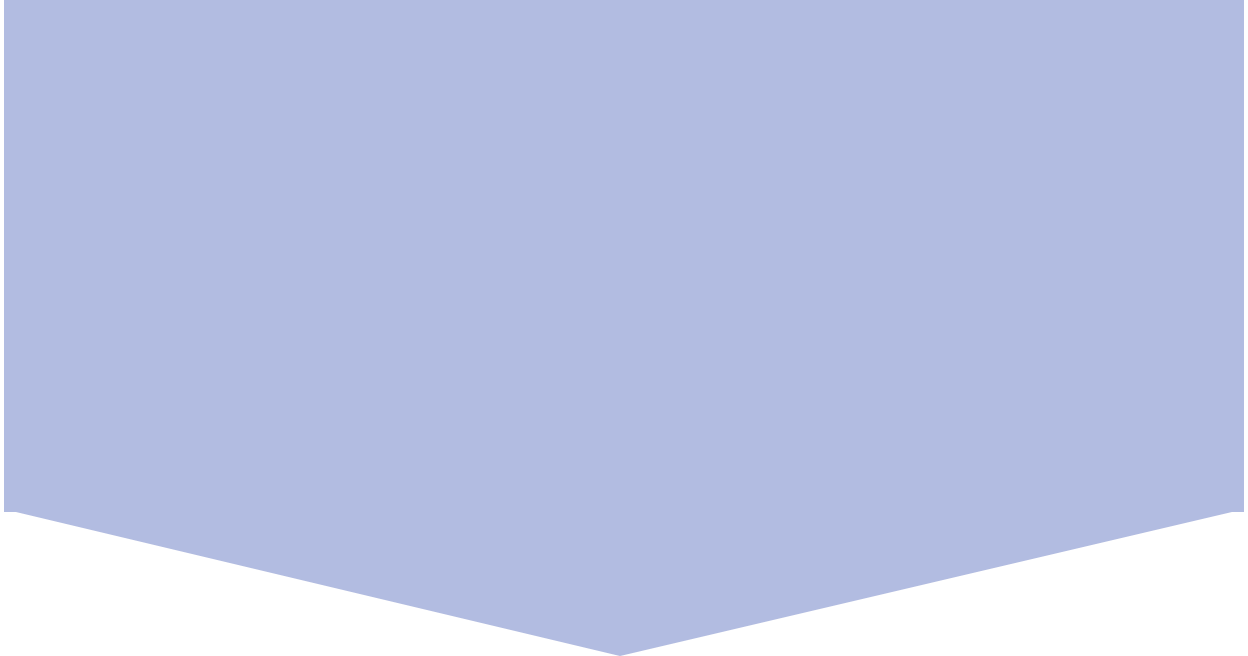 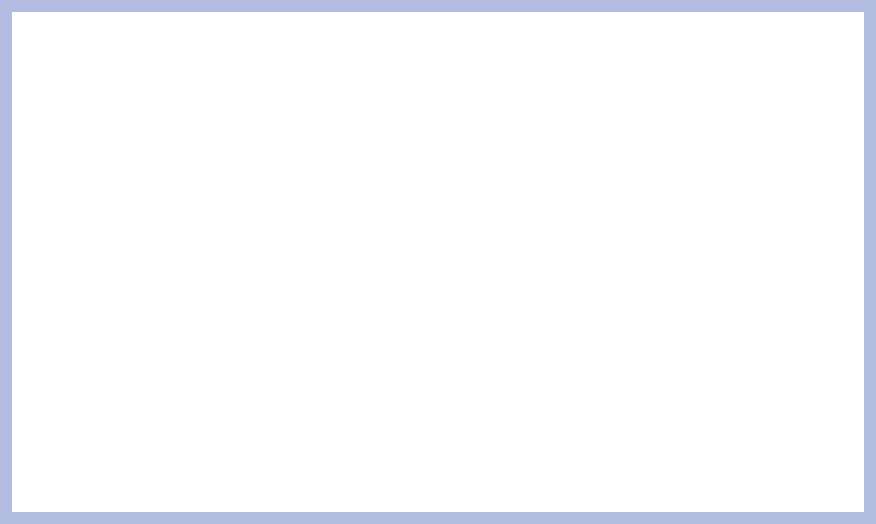 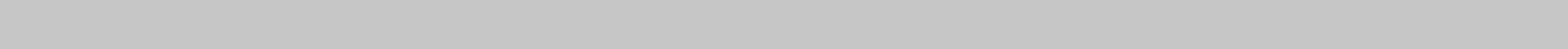 掲載開始の
20-10営業日前
2次利用について
フィードバック
修正期間
タイトルを削除したもの
タイトル・字幕を削除したもの
2次利用をご希望の場合は、お申し込み時にお申し付けください。
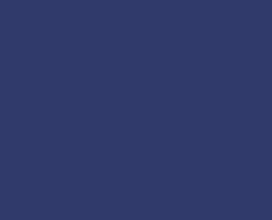 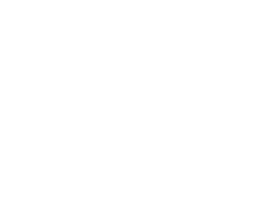 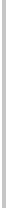 期間：1年
期間：無期限
冠なし
白完パケ
費用：250,000円(15秒の場合) / 150,000円(30秒の場合)
費用：400,000円(15秒の場合) / 250,000円(30秒の場合)
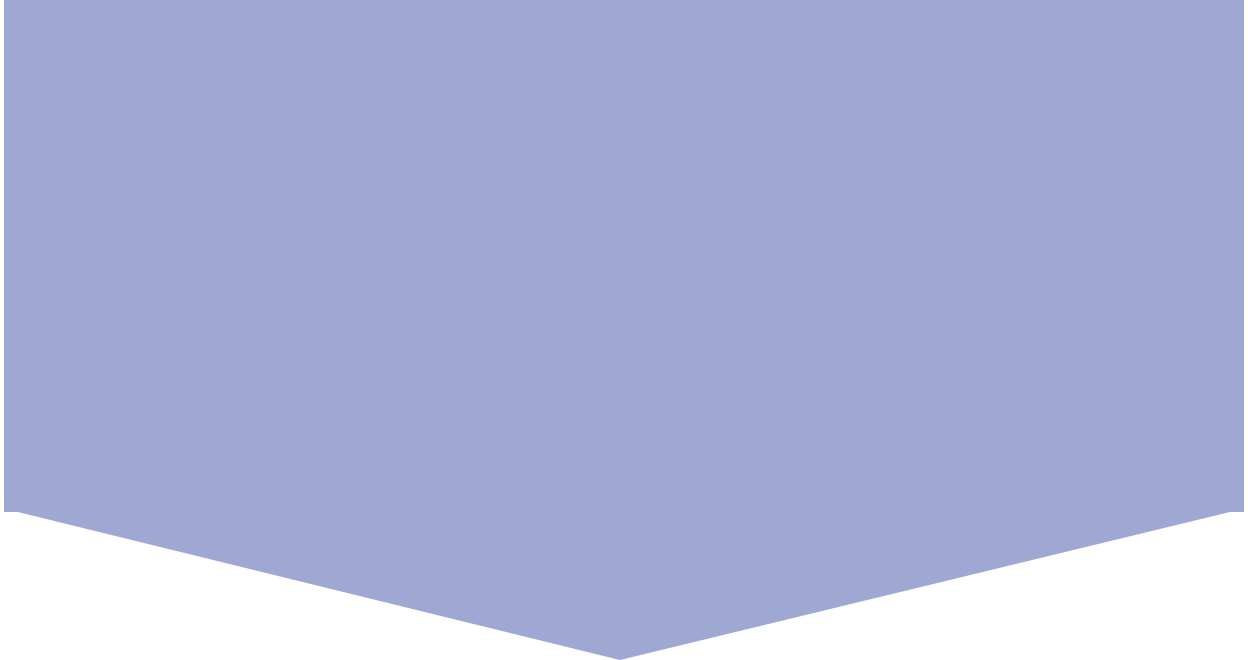 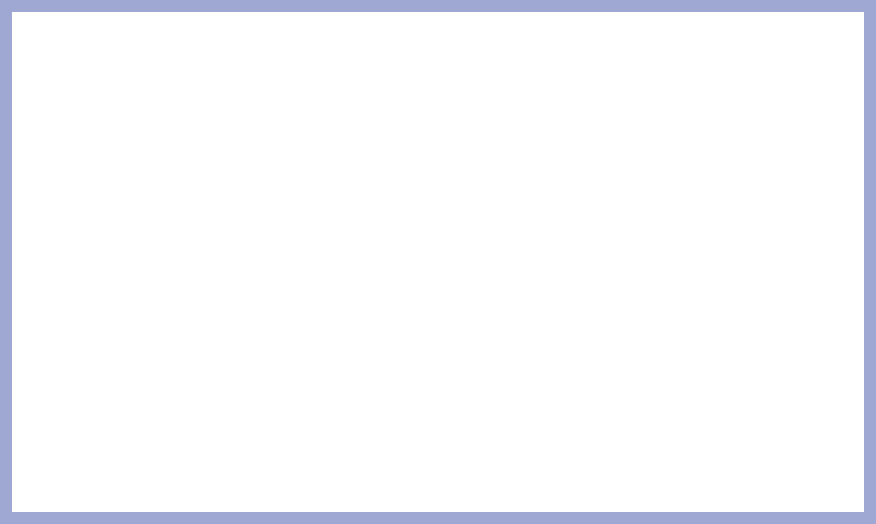 掲載開始の
10営業日前
注意事項
納品
・
Tokyo Prime以外の転用における審査基準や使用期限について、IRIS及び各制作会社は一切の責任を負いかねます
・
アスペクト比の編集は承っておりません(16：9のみ)
・
タレントを起用する場合の契約期限について、IRIS及び各制作会社は一切の責任を負いかねます
・
冠なしクリエイティブの利用期限は、放映開始日から起算し1年となります
・
使用楽曲の著作権、ライセンスフィーについては基本的にはフリー音源を使用しておりますが、一部媒体ではライセンスフィーが発生する可能性がございます。こちらにつきましても、IRIS及び各制作会社は一切の責任を負いかねます
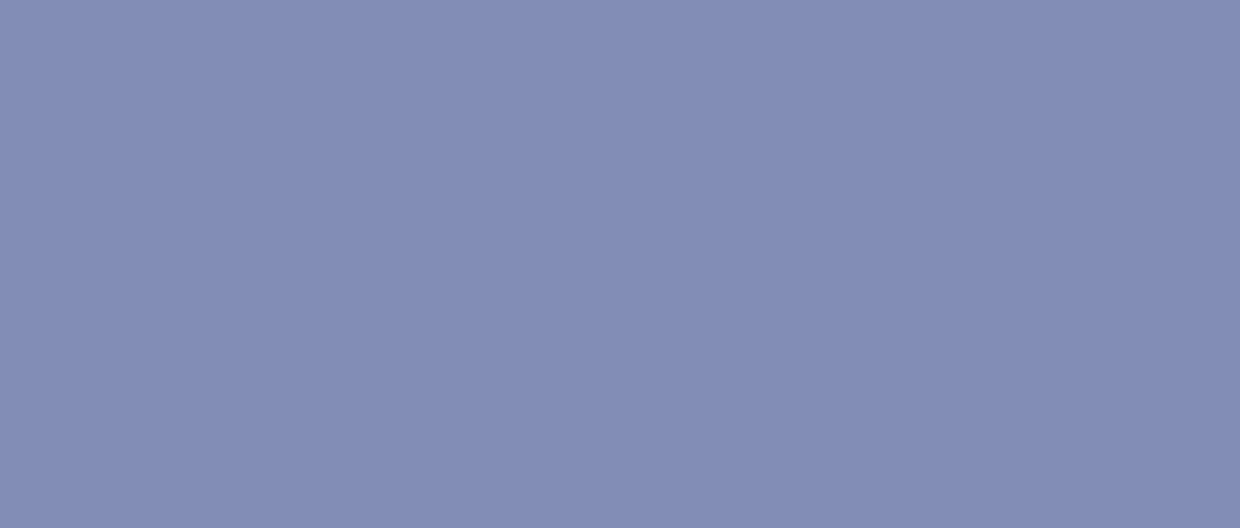 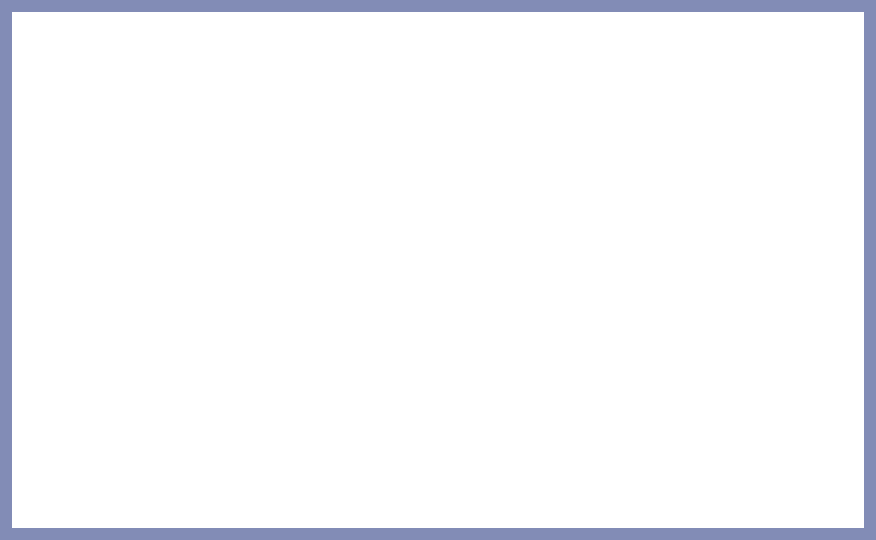 ・
掲載先が特定できない場合、お断りをさせていただく可能性もございますので事前にお知らせください
・
スケジュールの各期間については、目安の期間になります
・
編集は各番組制作会社での対応に限ります
・
二次利用の費用はネット税別となります。
・
ご依頼内容によっては期間の調整が可能な場合もございます。まずは期間含めてご相談ください。
配信開始
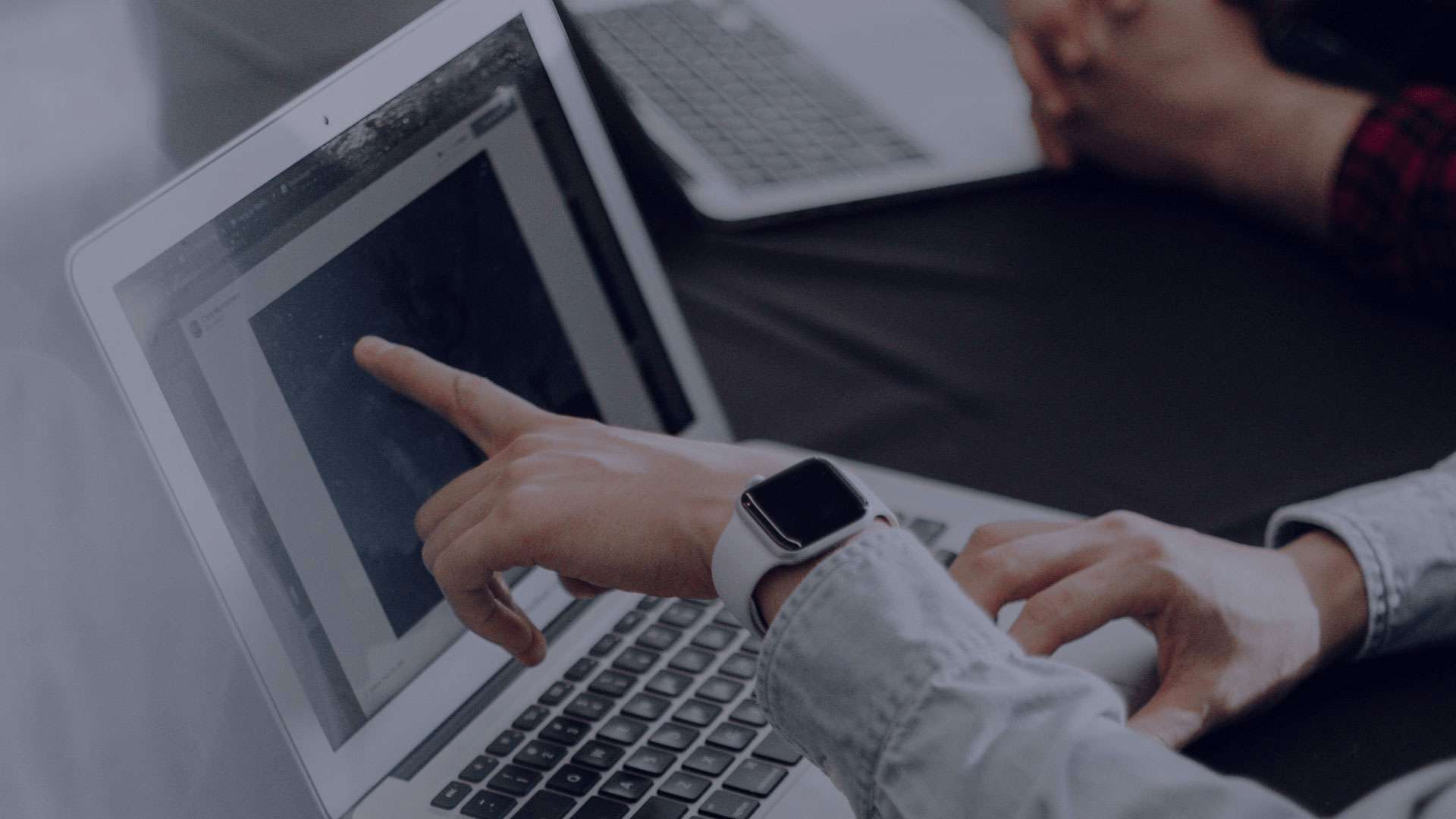 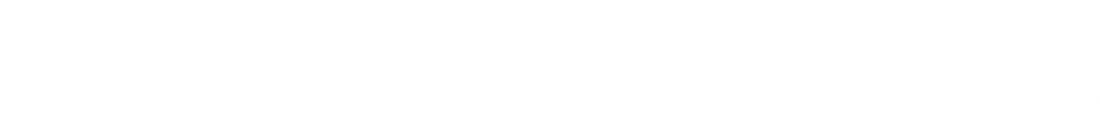 Part ６
考査基準
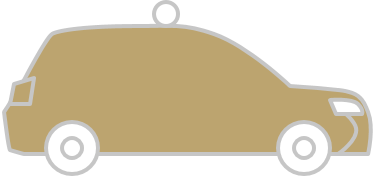 30
厳格な掲載基準 - NG業種
Tokyo Prime を搭載する加盟タクシー会社は、「タクシーはお客様がリラックスするおもてなしの空間である」、ということを大事にしています。
厳しい広告審査基準を設けることにより、タクシーご乗車のお客様に心地良く映像を見ていただき、
広告主様にも安心してご掲載いただけるよう厳しく内容を吟味して考査を進めております。
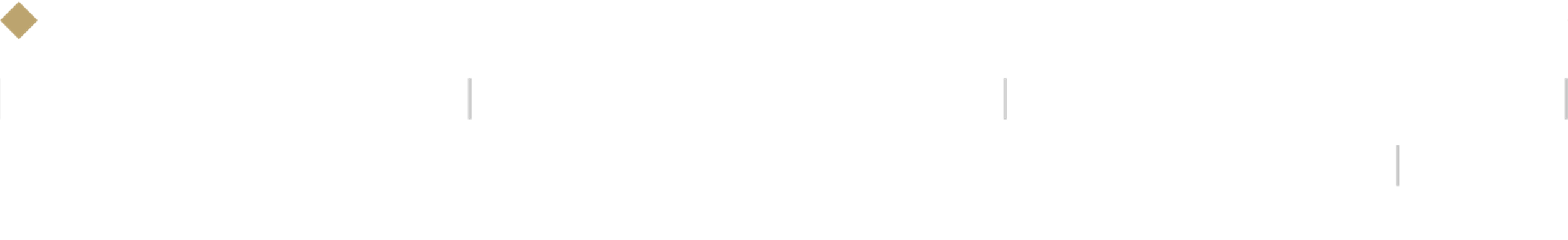 医療・美容・健康食品等
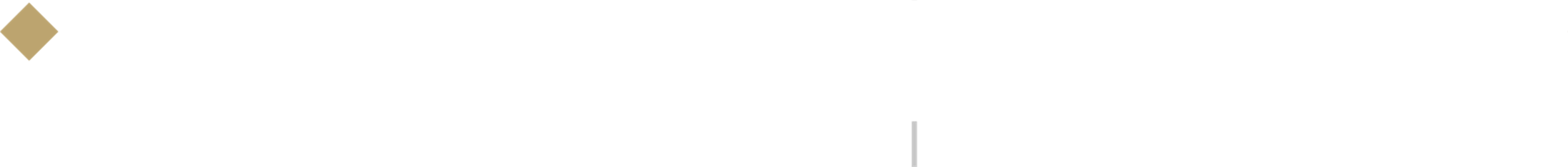 政治・公益法人
政党/政治関連（政治家/元政治家の出演も含む）
公益法人 (NPO/NGO、社団法人)
健康食品(業態・商材により一部除く)
通販コスメ(業態・商材により一部除く)
医療系(一部除く)、美容整形系、治験募集
薬機法（医薬品、医療機器等の品質、有効性及び安全性の確保等に関する法律）に抵触する恐れのある訴求のある商材
エステ
産経用品 (避妊具、女性用体温計)
武器・毒物
武器全般
毒物劇物
ギャンブル・アダルト・出会い系
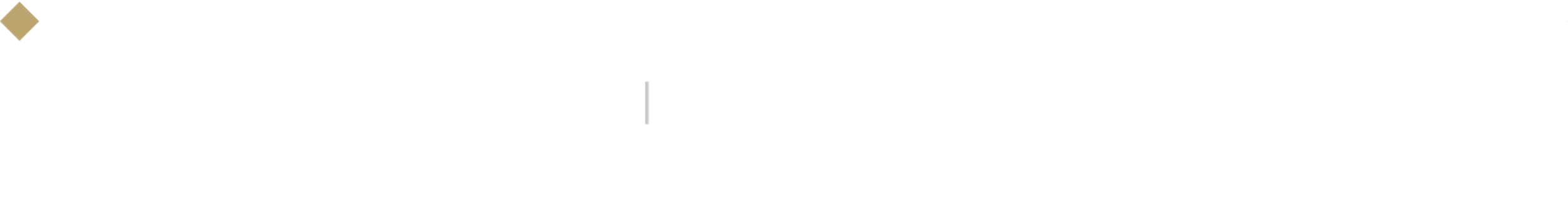 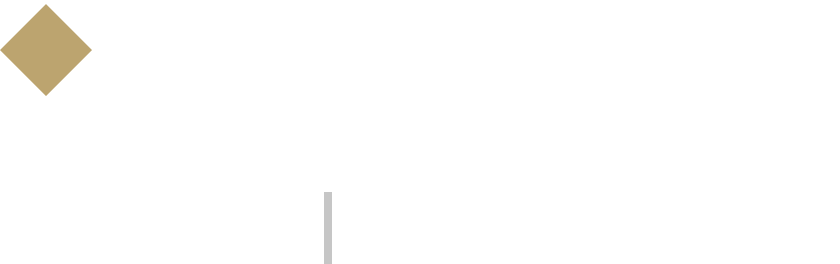 情報
ギャンブル関連 (パチンコ等) ※ 一部公営くじ除く
出会い系 (インターネット異性紹介事業、結婚相談、お見合いパーティ等)
アダルト (成人対象の性的な商品サービス等のアダルト全般、性的表現が扱われている作品サービス、児童ポルノを連想させるもの等の青少年保護育成上好ましくない商品サービス、精力剤、合法ドラッグ等)
情報商材
情報比較サイト
R-18以上の映画作品、CERO D（17歳以上対象）以上のゲーム
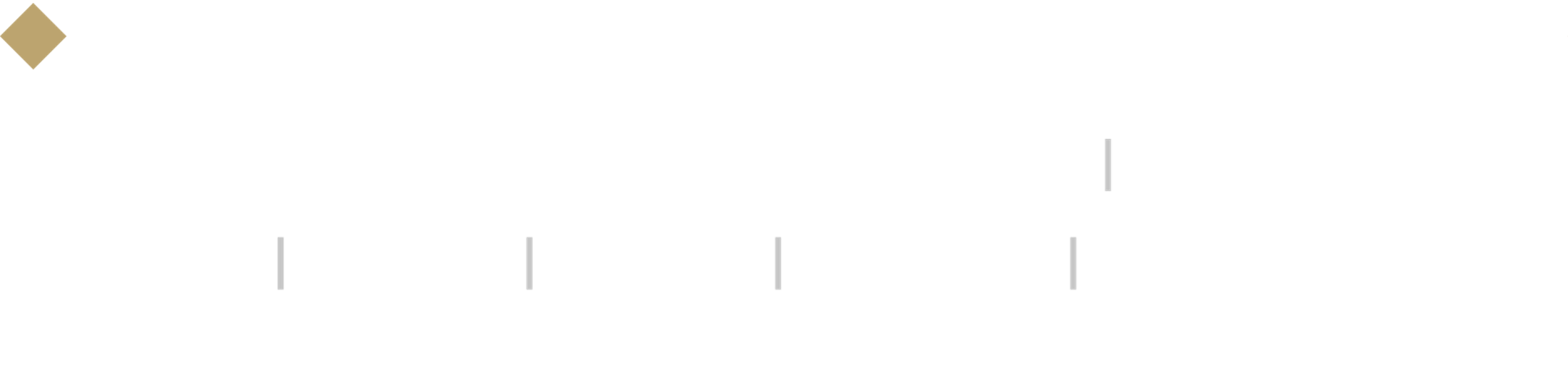 その他
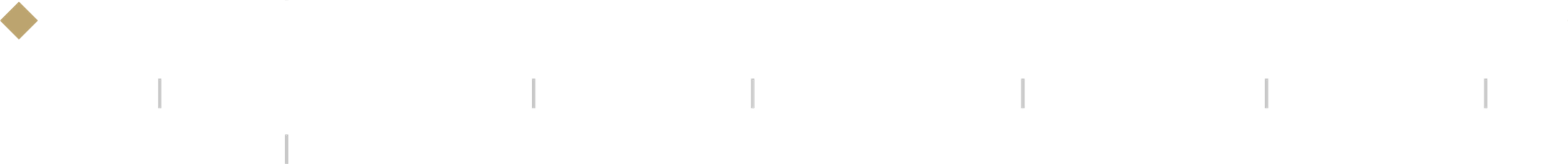 金融
宗教関連 (魔除け・霊感商法霊視商法、神社仏閣等)
コンプレックス商材
無限連鎖講
探偵業
家政婦
生体販売
葬儀葬祭業
ライブ配信サービス
消費者金融
カードローン（銀行系含む）
事業性ローン
不動産担保ローン
ファクタリング
過払い金請求
ICO
たばこ、電子たばこ（企業広告は除く）
占い
業務実態が不明瞭な企業の商材
バイナリーオプション
金融庁に正式に登録されていない暗号資産交換業者(みなし業社等)
弊社親会社競合サービス (配車サービス、配車サービスを主たる事業とする企業が運営するフードデリバリーサービス、交通事故防止サービス等)
その他タクシー車内のプライベート空間にそぐわないと判断した業種・商材
厳格な掲載基準 - NGクリエイティブ表現
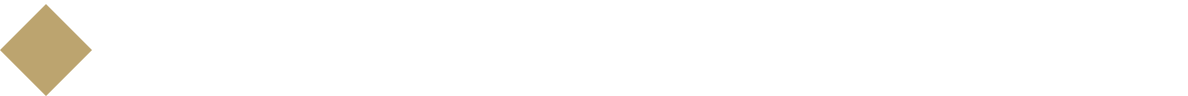 チープな印象を受けるもの
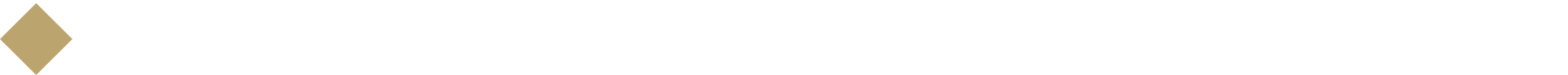 法令や業界の自主規制、公序良俗に反するもの
例)
・
アニメーション中心に構成されており、スライドショーやモーショングラフィックス、ナレーション、
字幕を用いて商品やサービスを説明していく構成の動画
例)
・
事実と異なる虚偽の情報を掲載したもの
・
優良誤認表示や有利誤認表示などの不当表示となるもの
・
アニメーション中心に構成されており、ゲームの解説・操作説明・実況がメインとなっている動画
・
「最大」「最高」「最小」「最速」「No.1」「世界初」などの言葉を表示する際に客観的な出典がないもの
（最新かつ、掲載日に1年以内のデータのみ有効）
・
情報量が過多であるもの
・
ナレーションなしでスライドショーのみで構成されているもの
・
順位、割合、件数など調査結果等の定量的な言葉を表示する際に客観的な出典がないもの
・
同じ映像が連続し、カット数が少なく構成が冗長であるもの
・
公正取引協議会が定める公正競争規約で定められた表示を遵守していないもの
・
カラーコレクション等の映像加工がなされていないもの
・
税込価格と誤認される恐れのある税抜価格の表示
・
動画内に二次元バーコード、特定の静止画を表示させ続ける表現
・
著作権や商標権等の知的財産権を侵害するもの
・
フリー素材やそれに準ずる素材（画像、映像、音楽）を多用しているもの
・
誹謗中傷するもの、名誉を毀損するもの
・
撮影品質の低いもの
・
プライバシーを侵害するもの、個人情報の取得、管理、利用等に十分な配慮がされていないもの
・
比較広告
・
他人を差別するもの、人権を侵害するもの
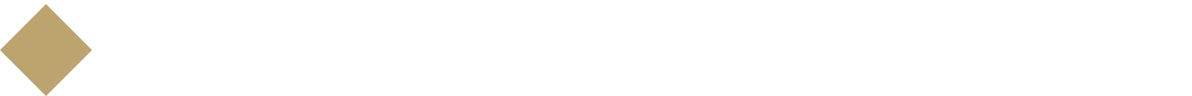 乗客に不快感を与えるもの
・
セクシュアルハラスメントとなるもの
例)
・
車酔いを誘発する可能性があるもの
・
バイオレンス、暴力的な描写、表現
・
過度に騒いだり、怒鳴ったりする表現
・
投機心、射幸心を著しくあおる表現のもの
・
高速で振動したり、点滅したり、単純なループを繰り返すような画像、映像を用いたもの
・
非科学的または迷信に類するもので、利用者を惑わせたり、不安を与えるもの
・
人間の局部を強調したもの、コンプレックス部分を露骨に表現したもの
・
犯罪を肯定、美化、助長するもの
・
過度な肌の露出があるもの、性的なもの
・
反社会的勢力によるもの
・
同一クリエイティブ（ほぼ同じ内容のものも含む）を1枠で連続して複数回流すこと
・
醜悪、残虐、猟奇的等で不快感を与えるもの
・
演者自体や演者の表現が不快感を与える可能性のあるもの
・
サービス、商品の内容が不明確なもの
・
顔のアップが連続するもの
・
オリンピック・パラリンピック関連のアンブッシュ広告と捉えられるもの
・
緊急車両のサイレンや、そのように誤認される可能性のある音声が入ったもの
・
業界で定めるガイドラインなどに違反し、または、違反するおそれのあるもの
・
恐怖を感じる可能性があるもの
動画上の演出であるとわからず乗客が不安を感じる可能性のあるもの
・
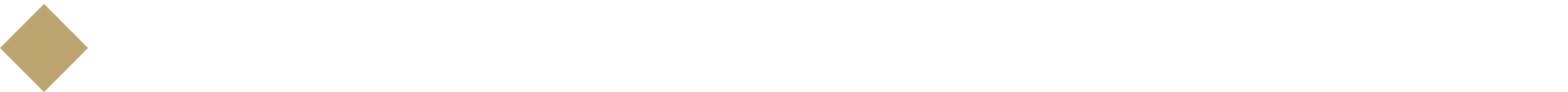 その他、当社が不適切と判断したもの
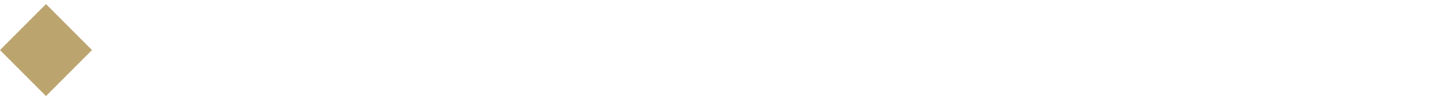 ダブルスポンサーに該当するもの
例)
・
1枠で複数クライアント、複数ブランド、複数アイテムの広告を流すこと
・
ダブルスポンサーの際に広告の主体者が明示されていないもの
厳格な掲載基準 - 制作上の注意点
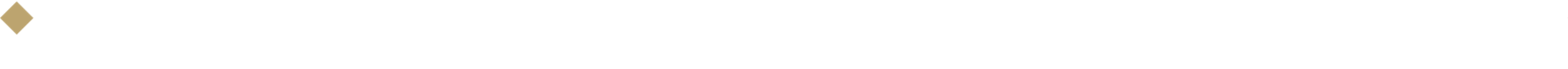 アニメーションを中心に構成されており、スライドショーやモーショングラフィックス、ナレーション、
字幕を用いて商品やサービスを説明していく構成の動画の場合、全体の秒数の半分以上が実写であること
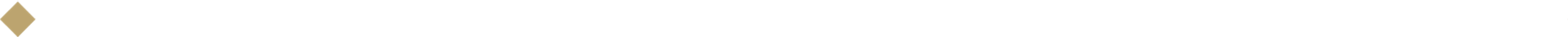 同じ静止画(画面の一部ではなく全画面のもの)を表示する場合、全体尺の中で最大15秒とすること
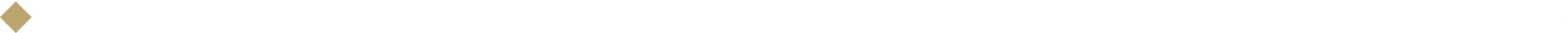 画面の一部に二次元バーコードや検索窓など特定の静止画を表示する場合は、全体尺の中で最大5秒とすること
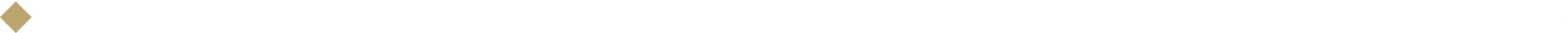 順位、割合、件数など調査結果等の定量的な言葉を表示する際の客観的な出典は、以下を必ず記載するとともに、設問内容や選択肢で示した商品名や会社名なども、できる限り分かるようにすることで、その事実が客観的な調査に基づいていることが確認できるようにすること
・
調査期間
・
調査機関
・
調査対象
・
有効回答数(サンプル数)
・
調査方法(集計方法、算出方法)
「最大」「最高」「最小」「最速」「No.1」「世界初」などの言葉を表示する際の客観的な出典は、上記に加え、調査したものが最新かつ、掲載日から1年以内のデータであること
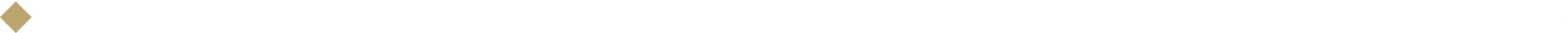 ※
実写とは、アニメーションやCGではなく、実際に撮影された人物、景色、物体などの映像を指します。
※
実写で撮影されたとしても、内容次第ではNGとする場合がありますので事前にご相談ください。
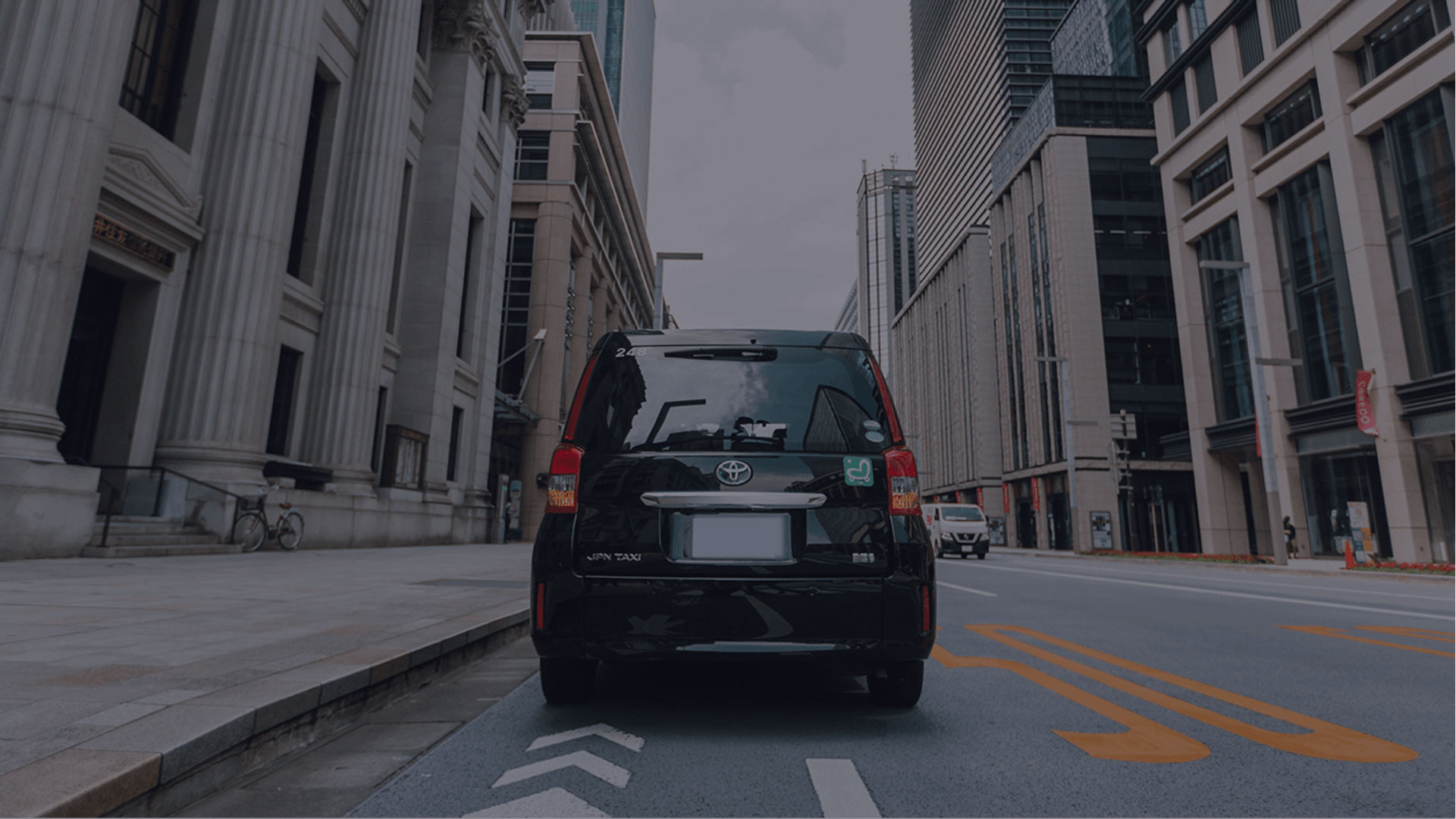 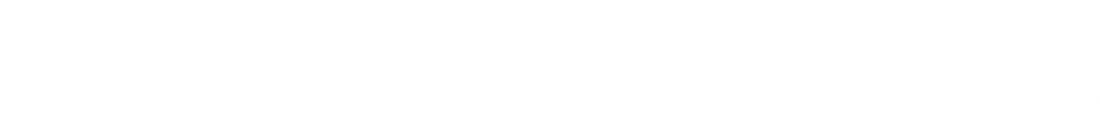 Part 7
申し込みの流れ
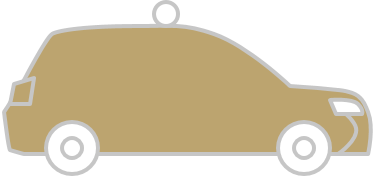 34
申し込みから掲載開始まで
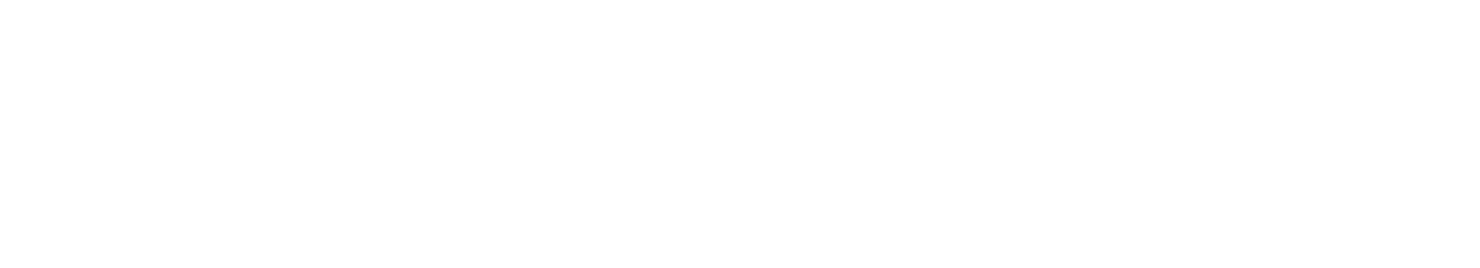 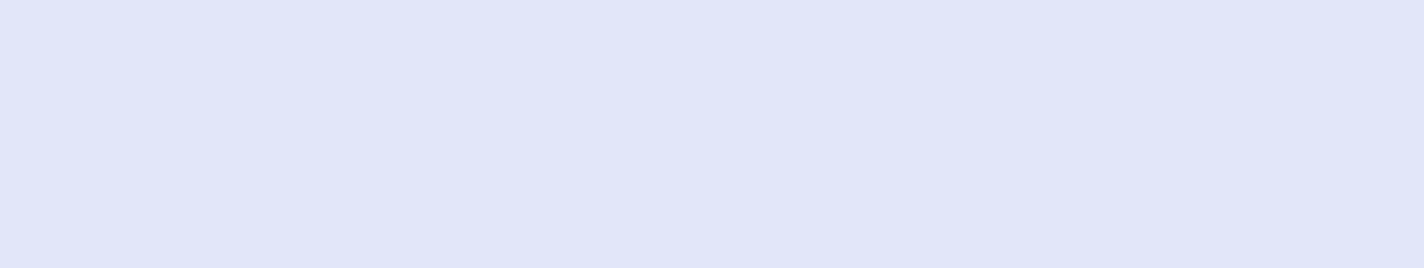 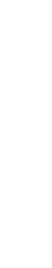 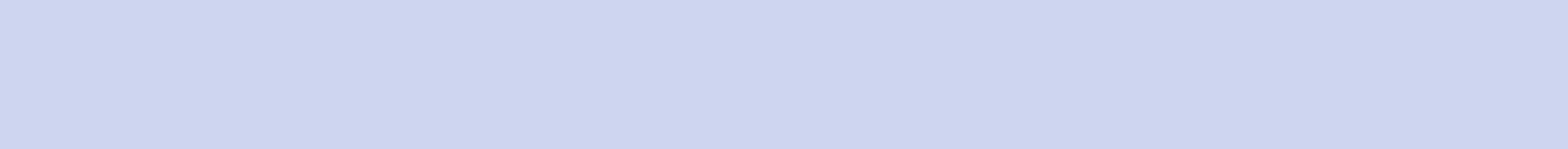 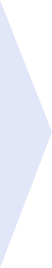 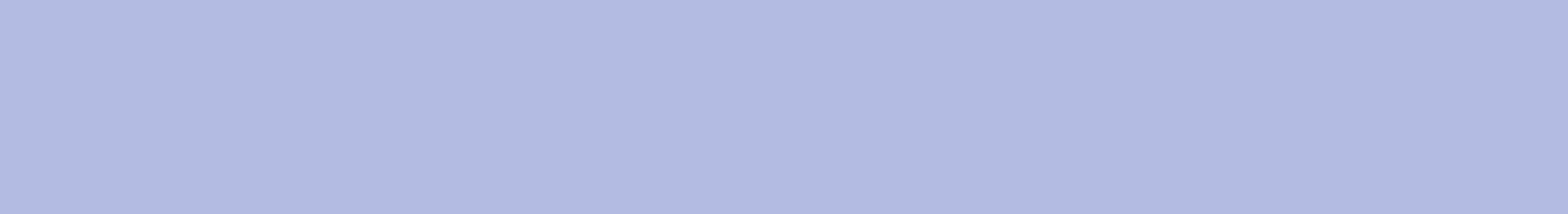 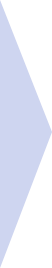 広告主審査
空き枠確認
仮押さえ
考査
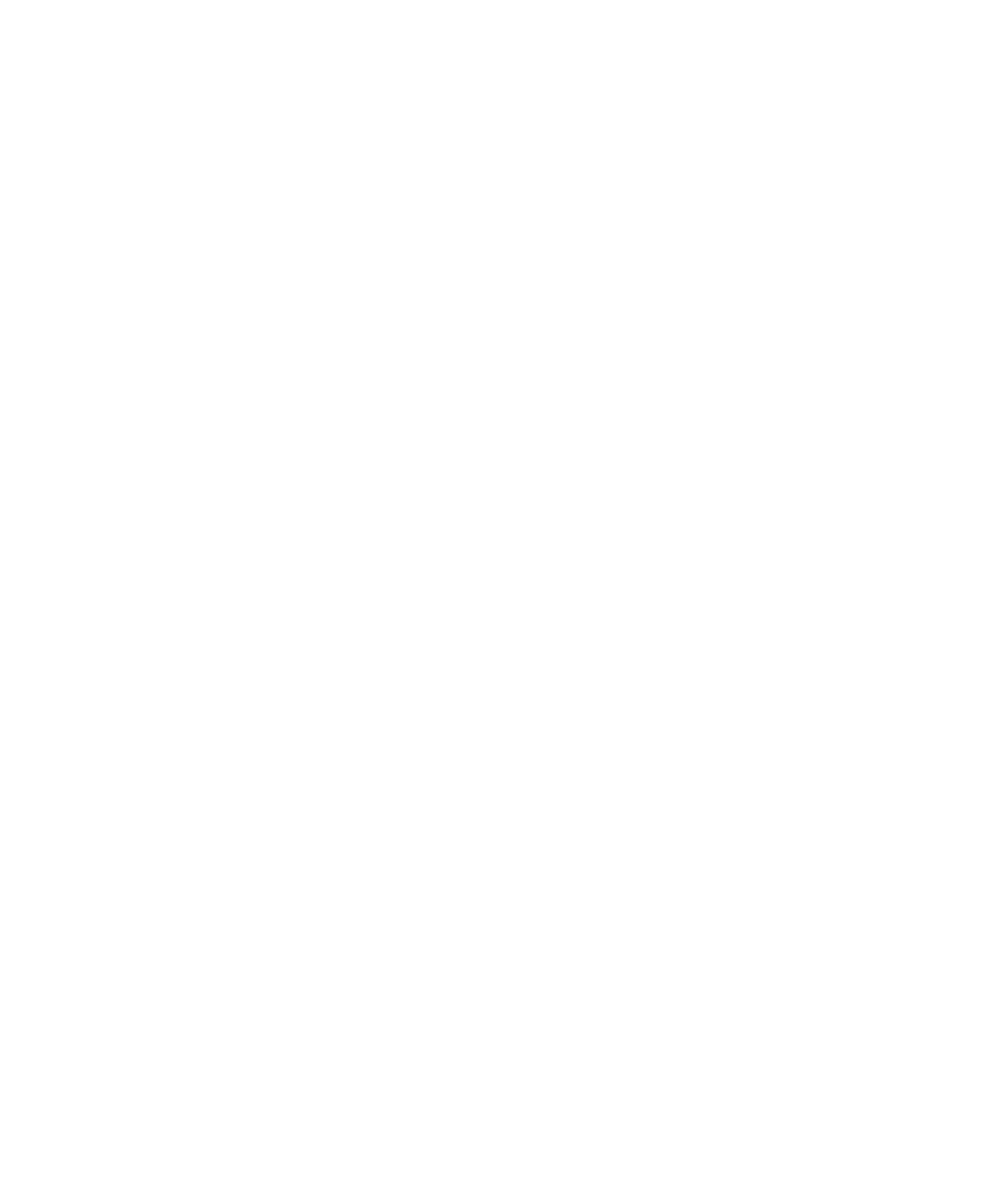 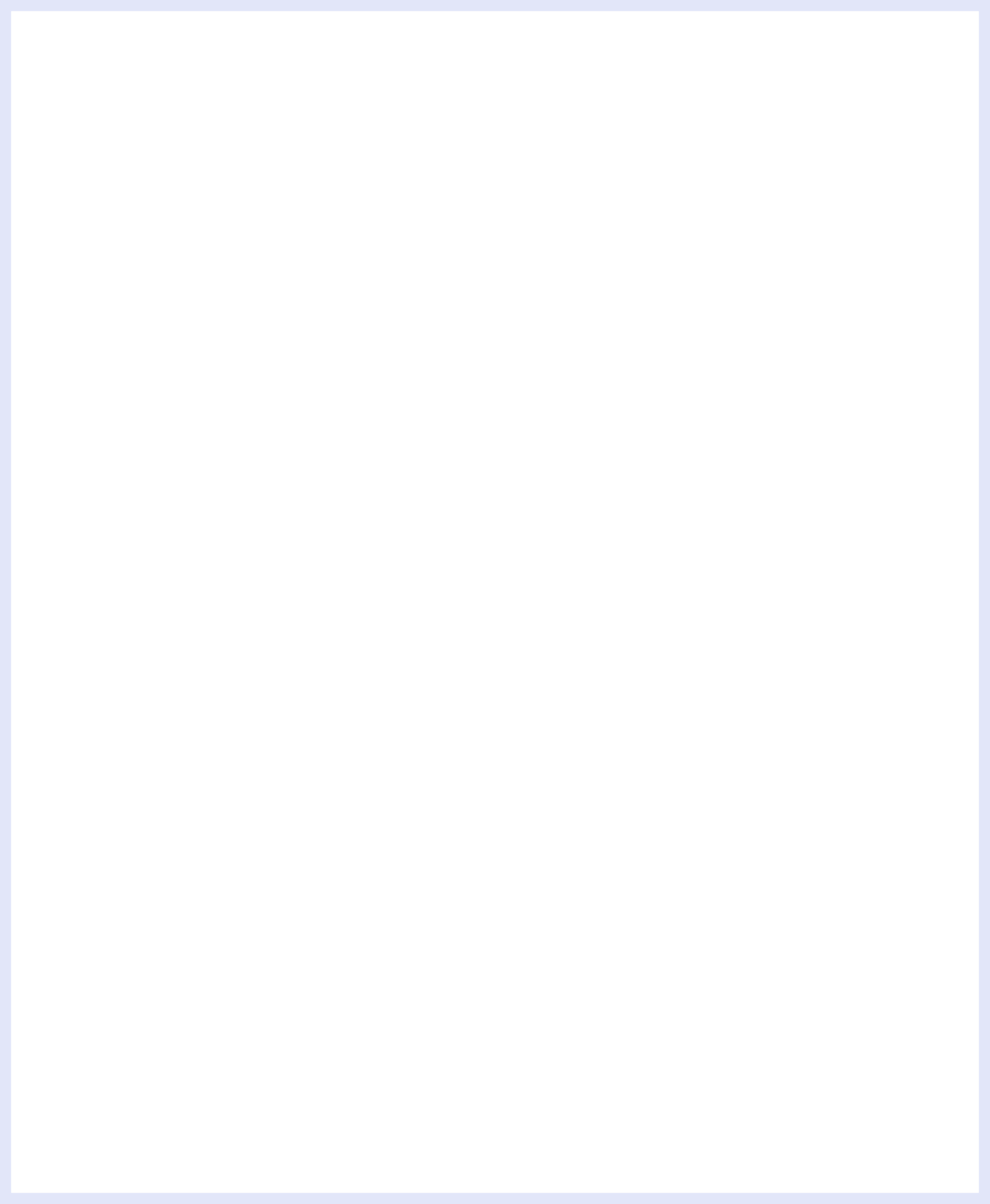 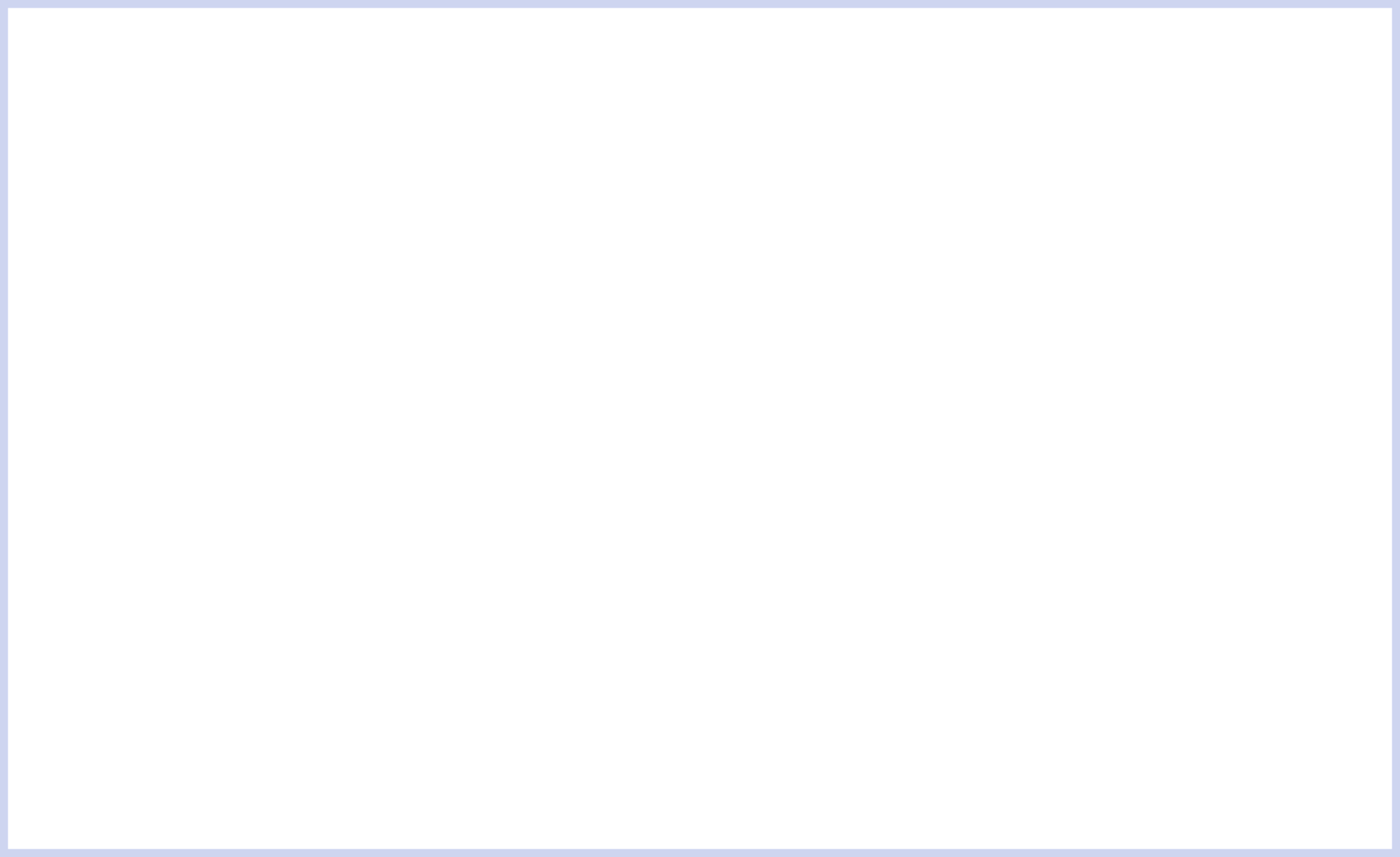 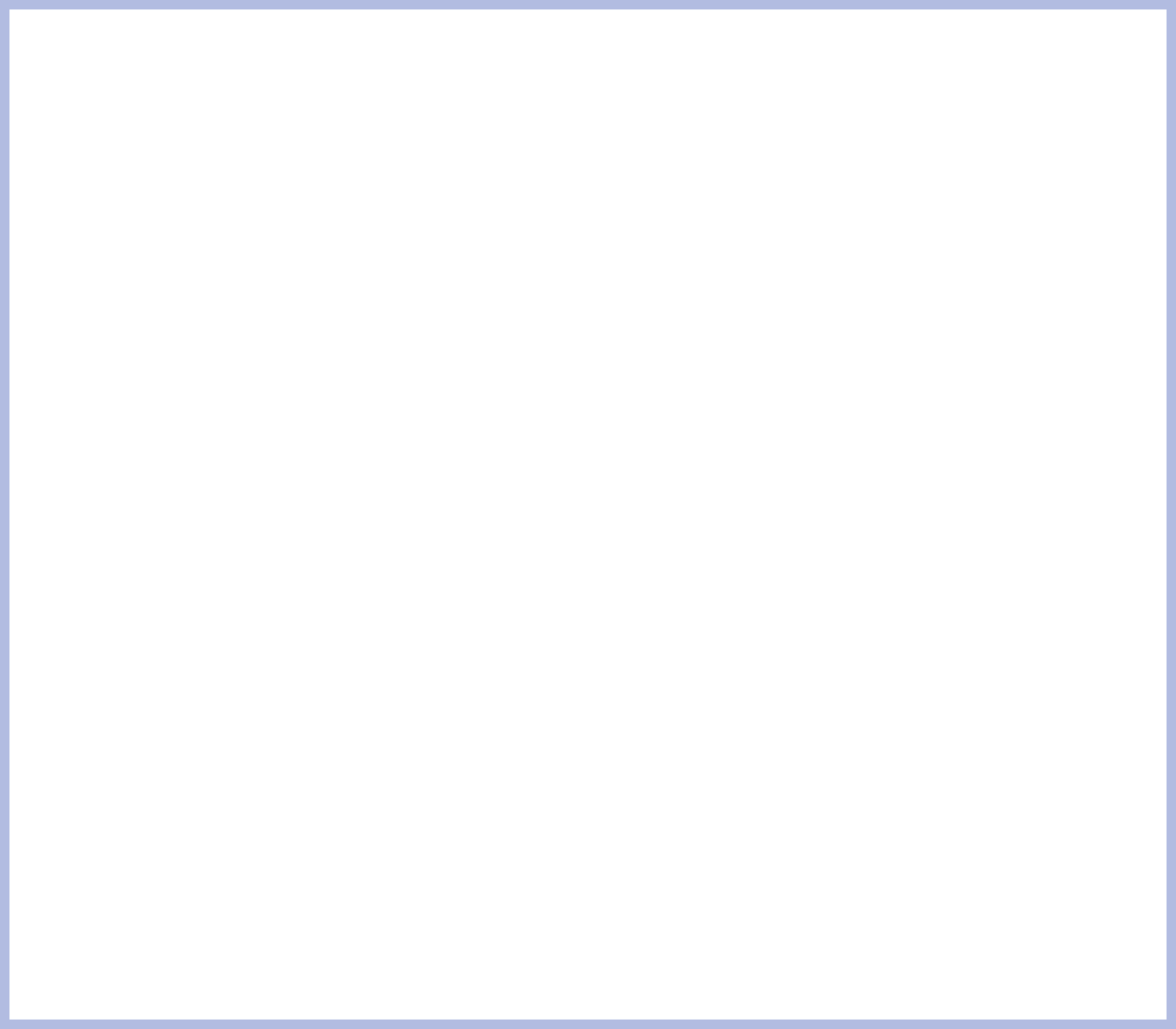 仮押さえが必要な場合、Tokyo Prime申込フォームよりご依頼ください。
当社営業担当まで企業・商材（訴求内容）とクリエイティブをご連絡ください。商材・クリエイティブは仮審査をいたします。
クリエイティブ考査を行います。
入稿までにクリエイティブ考査が必須となります。申込受付後、クリエイティブ考査落ちでキャンセルになる場合もキャンセル料を頂戴いたしますので申込前にクリエイティブ考査をご依頼ください。
https://www.tokyo-prime.jp/calendar/よりご確認ください。
有効期間は「フォームからの仮押さえ依頼日を含めて5営業日以内」とし、最終日の17時に自動解放いたします。仮押さえ回数に上限はございません。
同一広告主による2回目以降の仮押さえは、有効期間を過ぎたことによる仮押さえの解除の翌営業日を1営業日目として、5営業日以上経過してからであれば可能となります。
条件1
条件2
条件1は、枠や期間を変更したとしても適用されます。
仮押さえ期間中の追加での仮押さえは、一番早い仮押さえ期日に合わせるものとします。仮押さえの際には担当営業にTokyo Prime申込フォームの共有をご依頼ください。
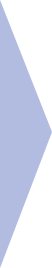 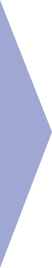 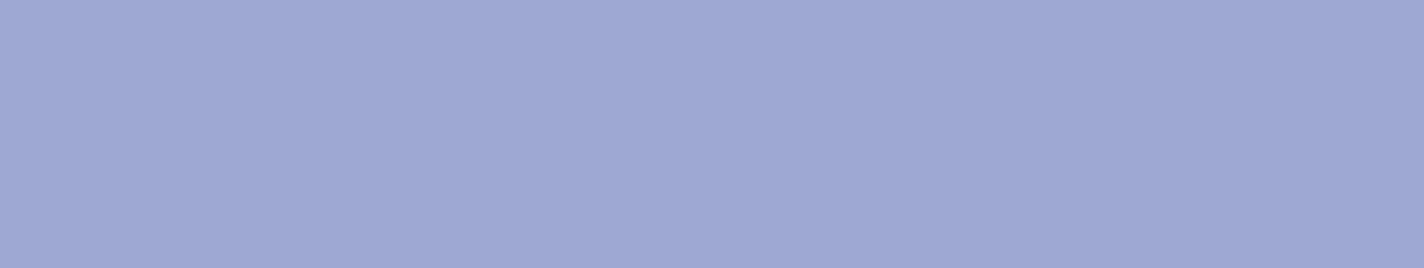 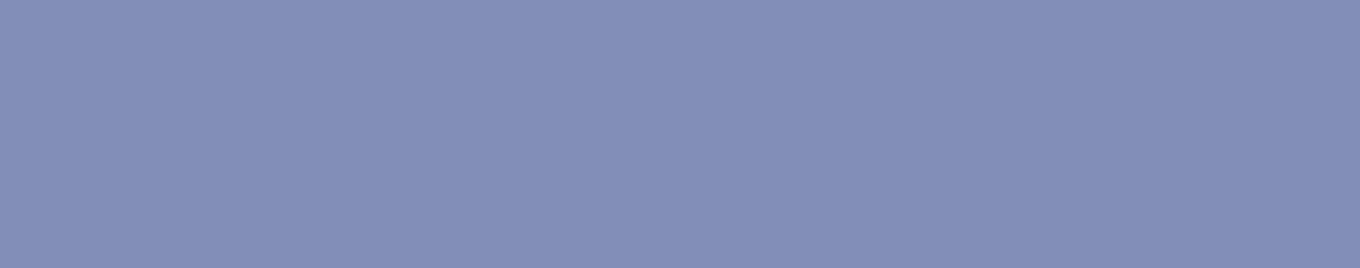 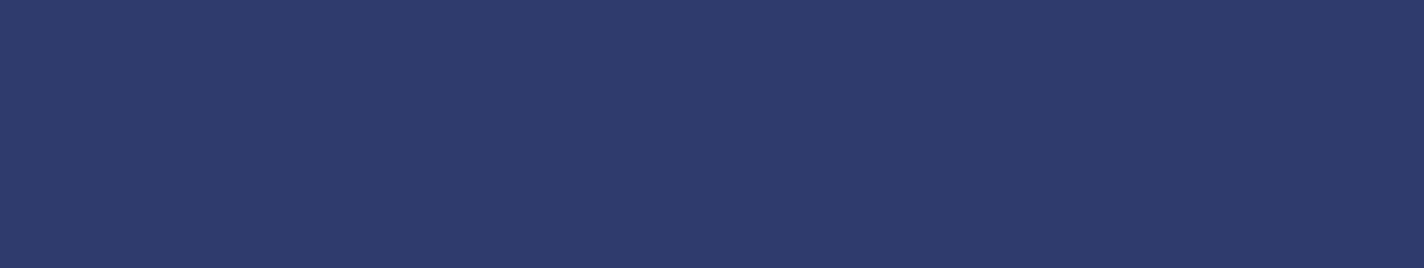 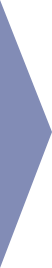 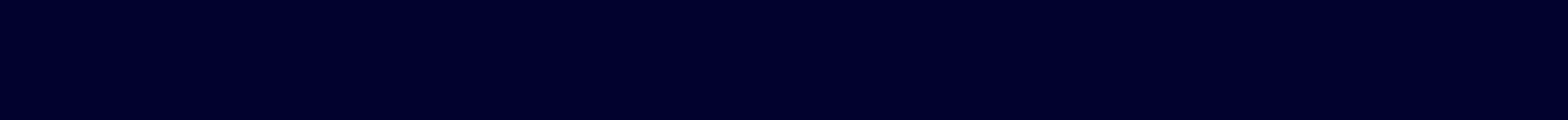 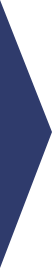 申込
入稿
FIX
掲載開始
注意事項
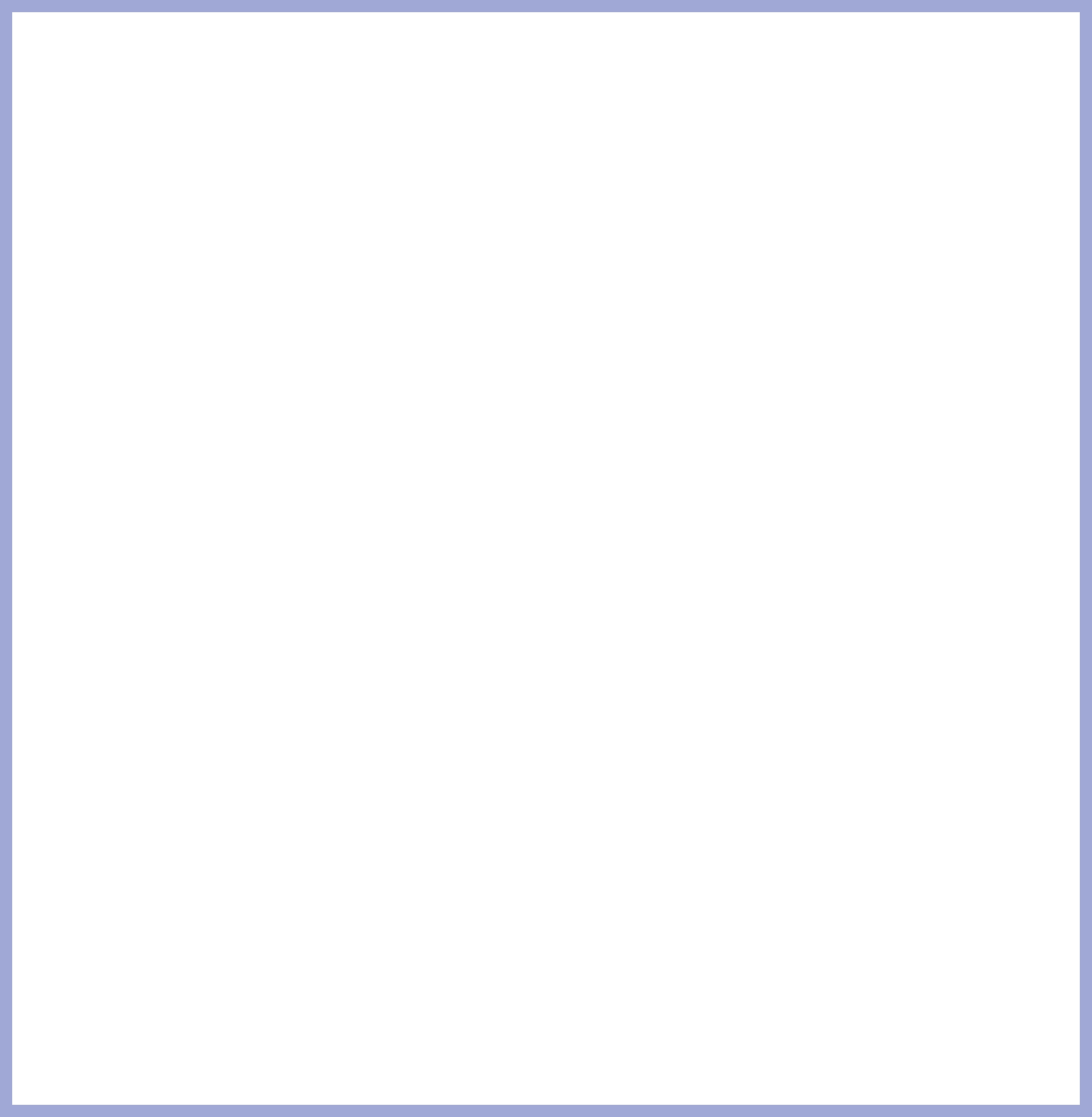 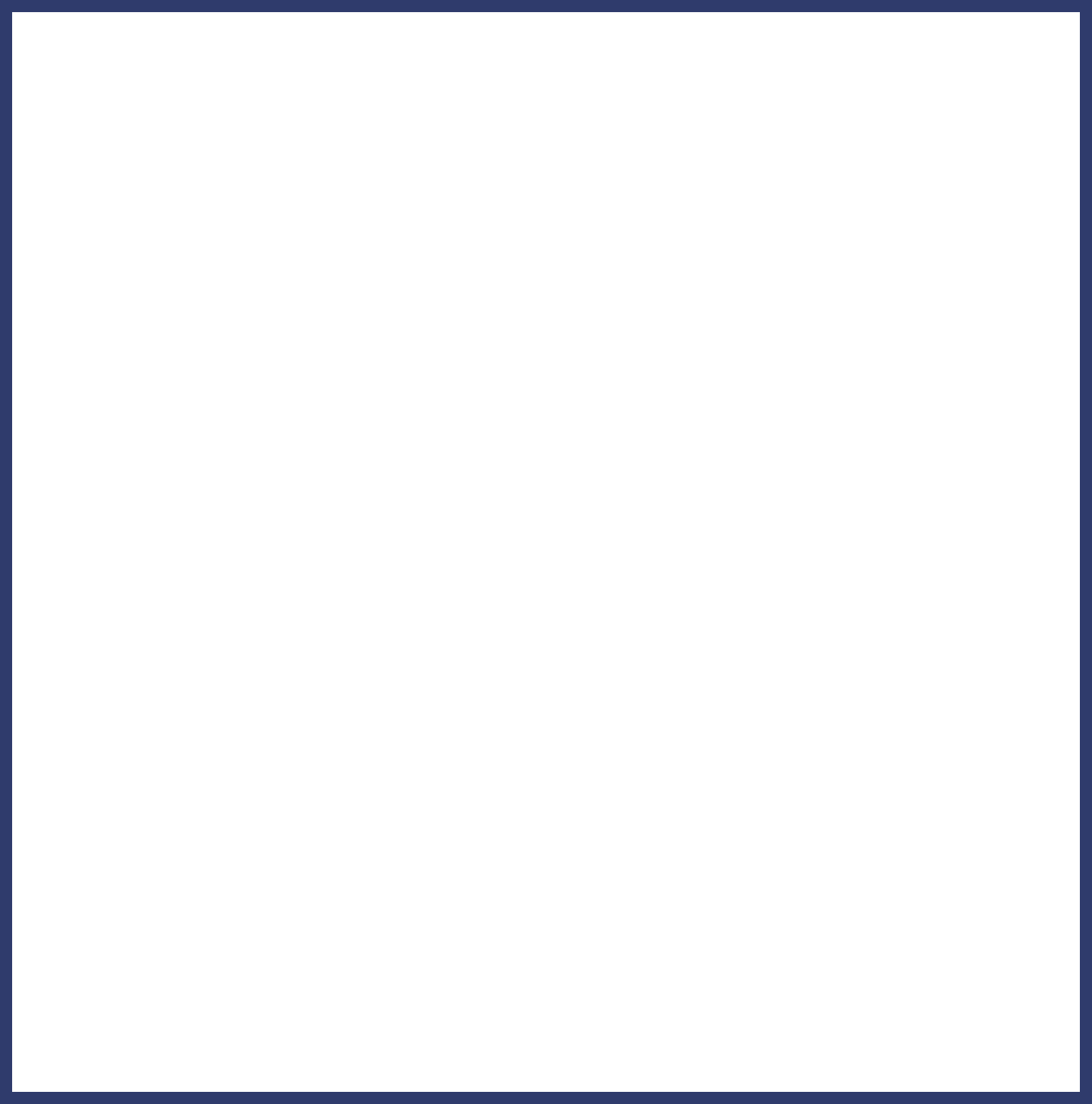 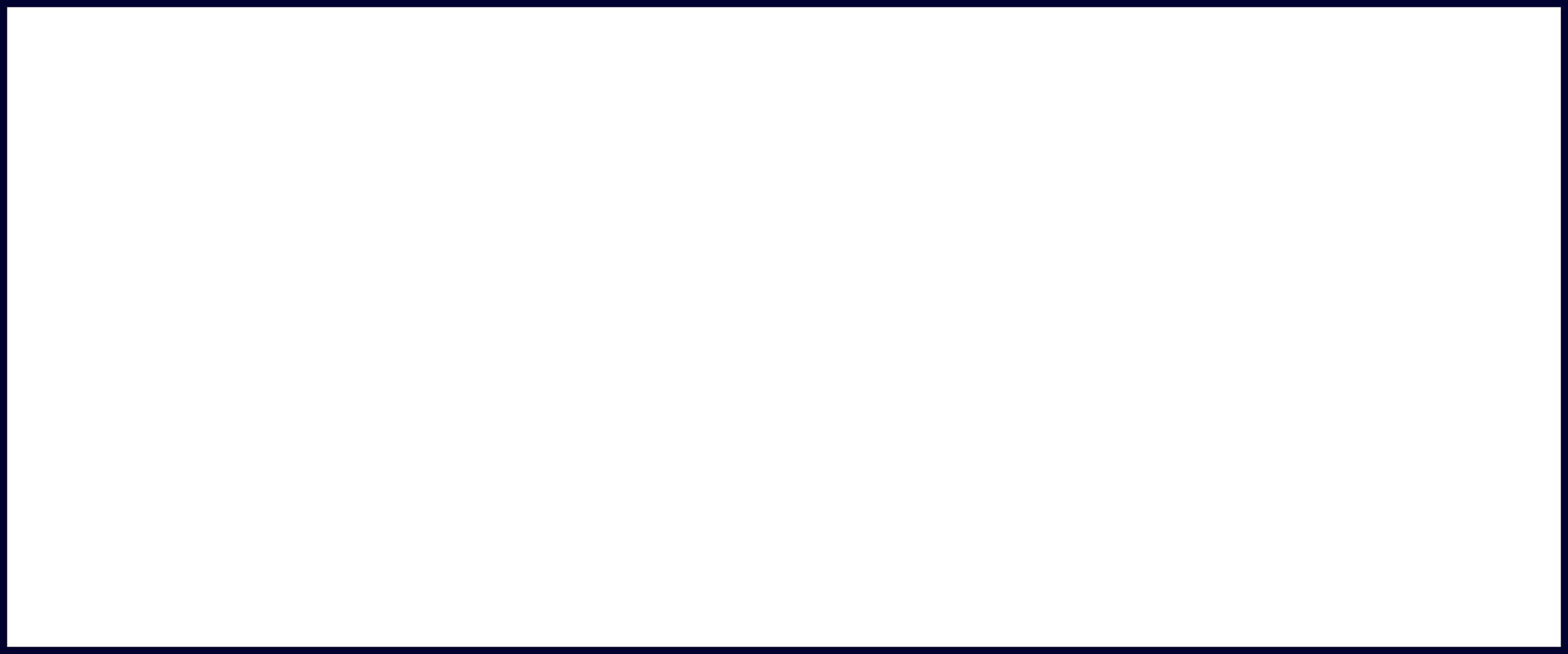 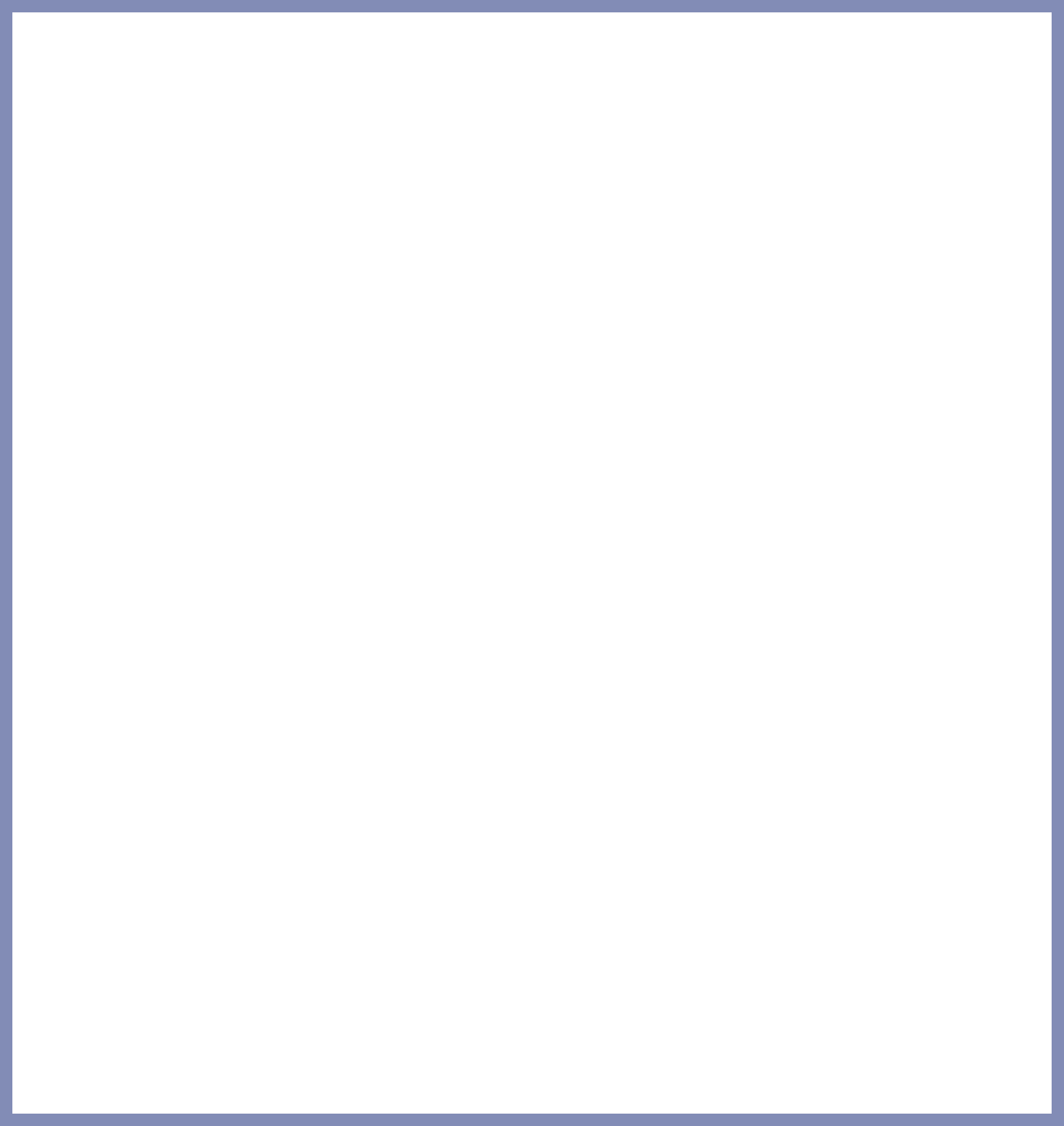 ・
初回発注のお取引先はクリエイティブ考査完了後に仮押さえ・申込を受け付け可能となります。
Tokyo Prime申込フォームにてご依頼ください。申込の際には担当営業にTokyo Prime申込フォームの共有をご依頼ください。
掲載開始希望日7営業日前 17:00までにフォームからご入稿ください。
入稿の際には担当営業に入稿フォームの共有をご依頼ください。
当社にて入稿内容を確認し、掲載準備をいたします。
毎週月曜日 0:00 に、掲載開始いたします。
・
申込・入稿は掲載開始日の7営業日前までとさせていただいております
仮押さえ・申込は「フォームからの依頼のみ有効」かつ「フォームからのリクエスト到着順」で枠決定させていただきます。
・
・
17時以降の仮押さえは翌日の仮押さえとみなします。
仮押さえ、申込、入稿フォームの共有は担当営業にご依頼いただくか、お問い合わせフォームよりご連絡ください。
各種フォーム・メールフォーマット
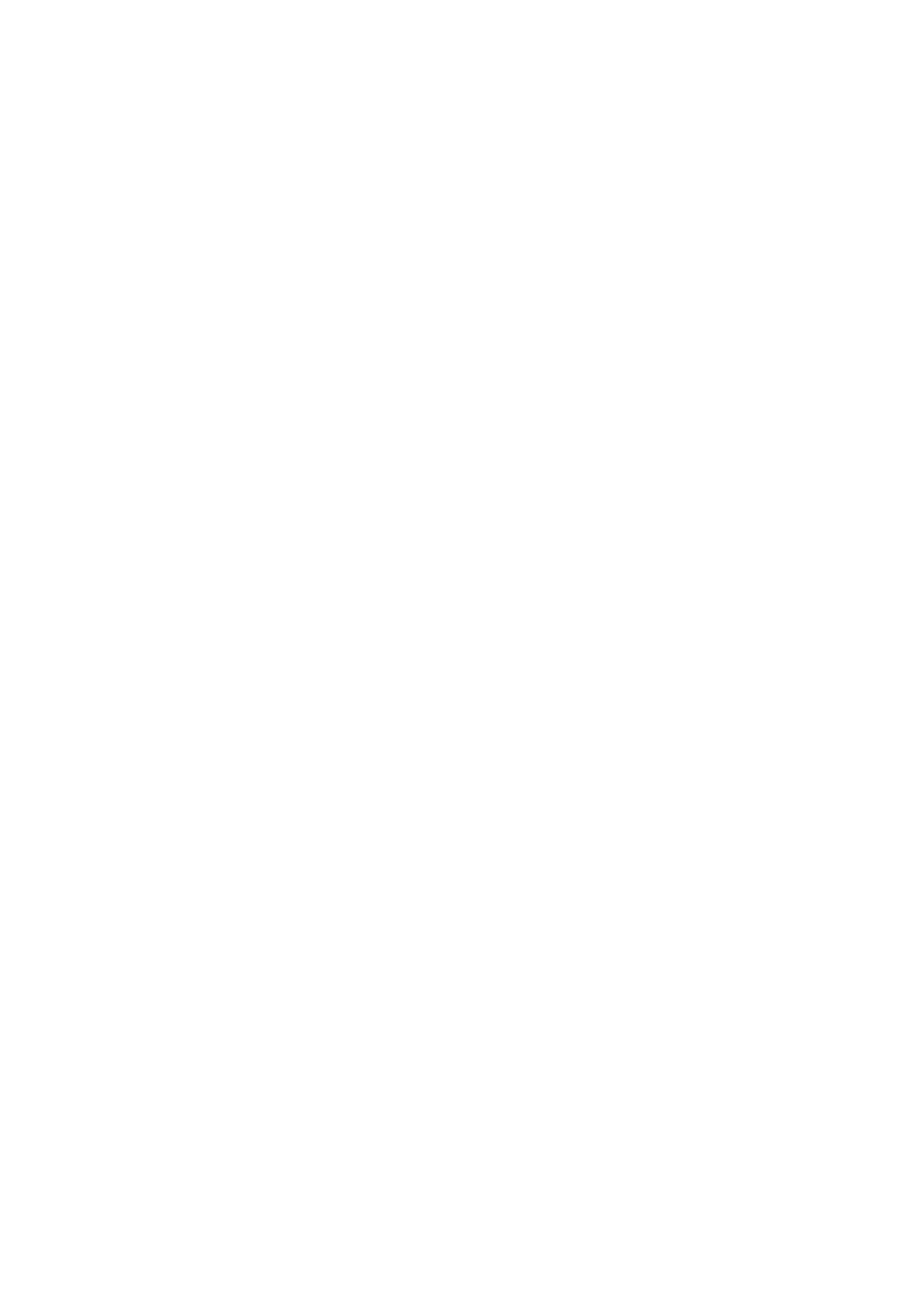 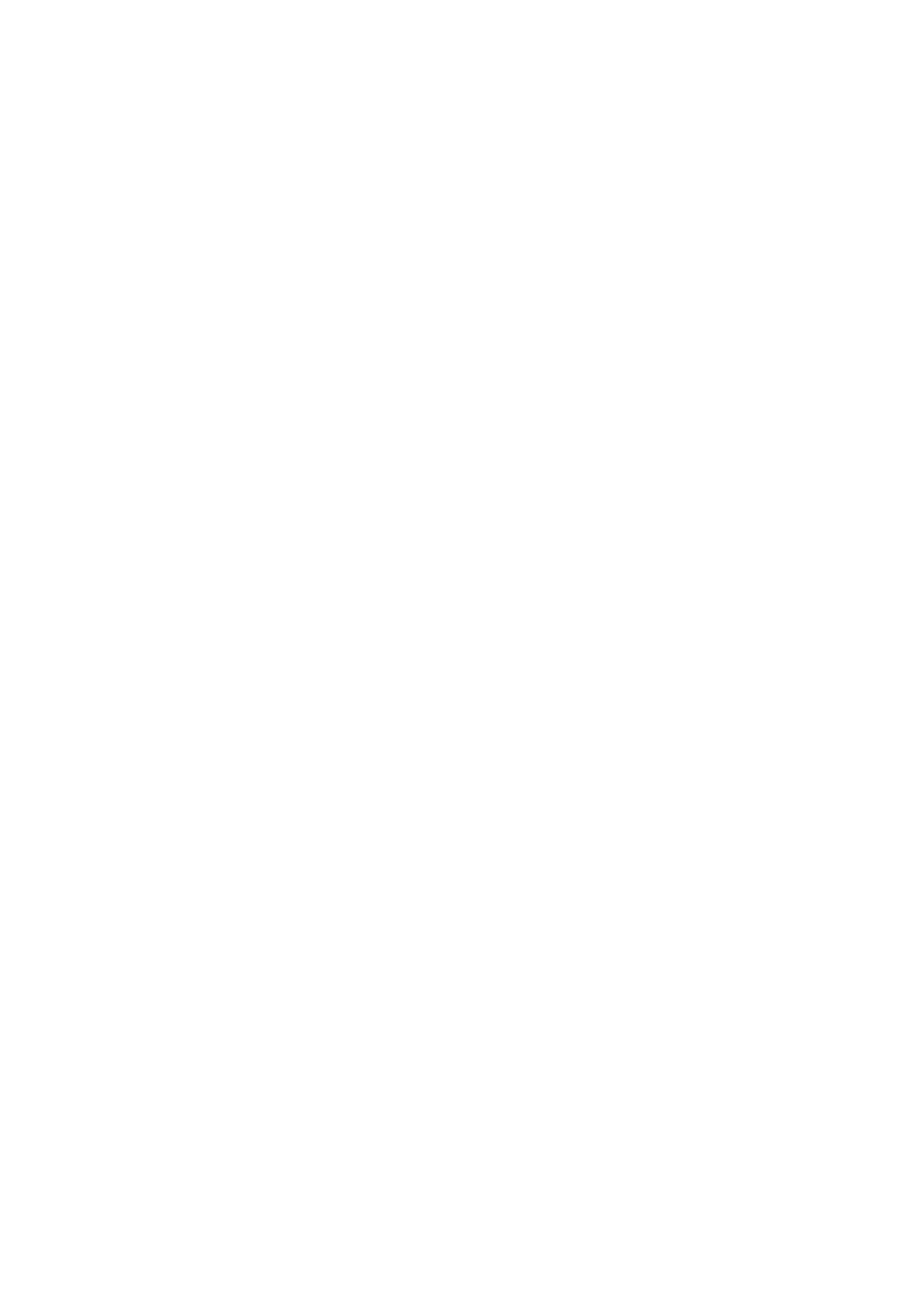 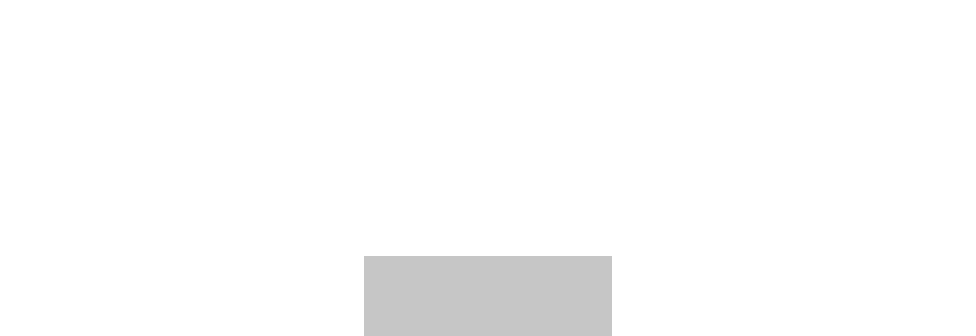 仮押さえ・申込
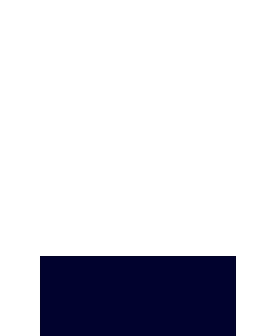 考査
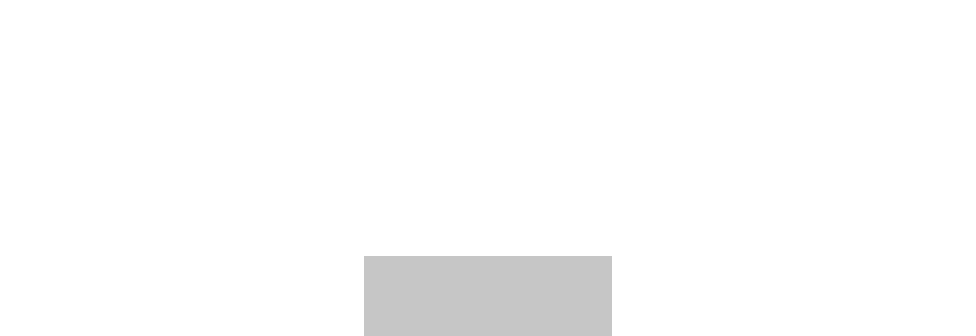 入稿
フォーム
メール
フォーム
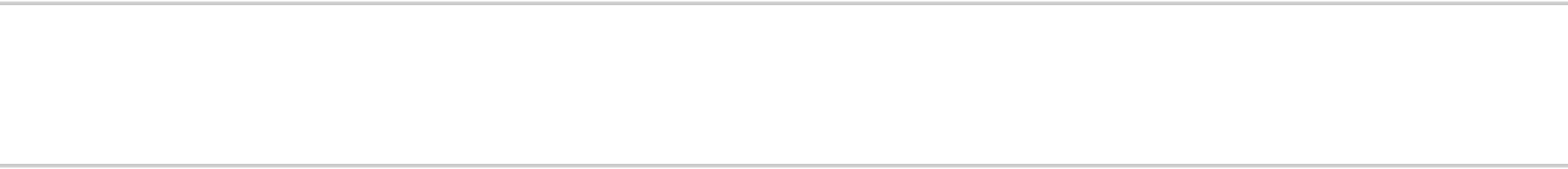 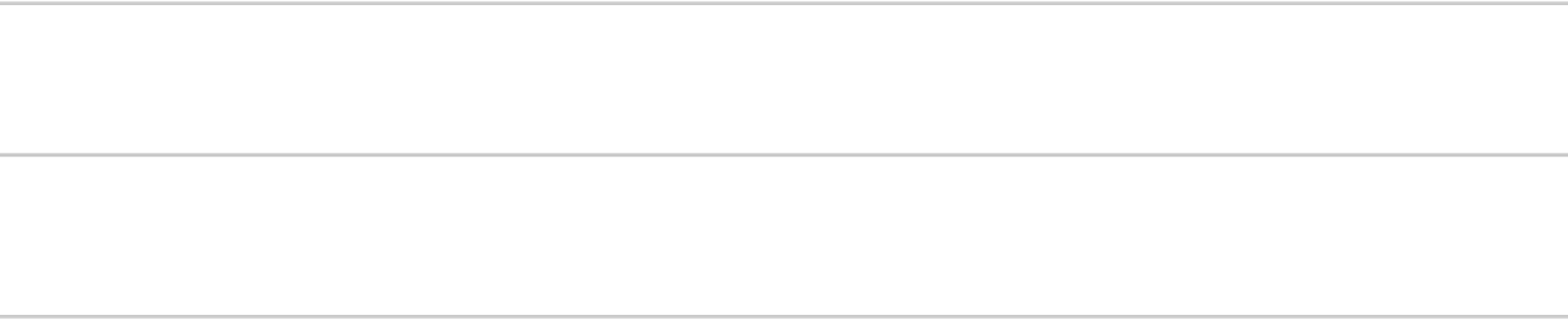 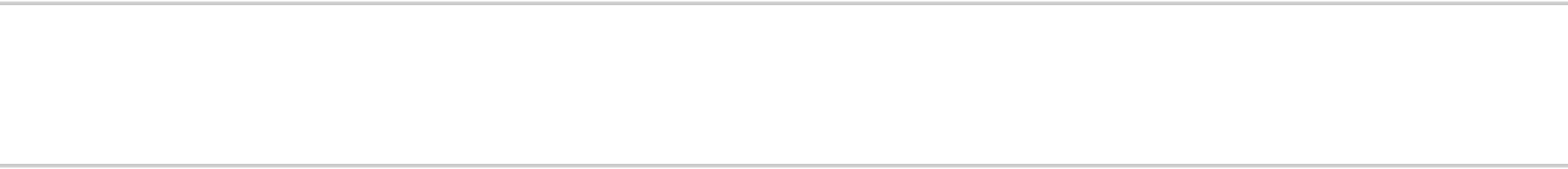 入稿期日の3営業日前まで
掲載開始7営業日前 17時まで
仮押さえ有効期間
仮押さえ依頼日を含む5営業日後 17時まで
申込締切
申込締切
申込締切
掲載開始7営業日前 17時まで
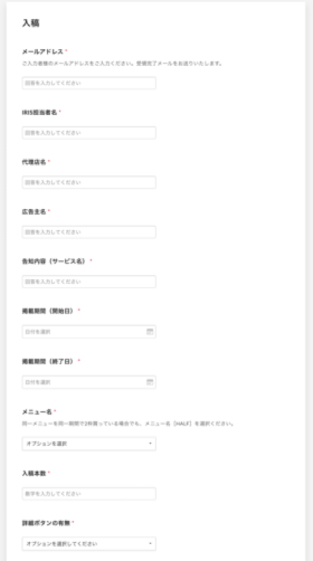 ※ただし、初回お申込みの広告主様は、考査完了後の仮押、申込受領となります
※考査は余裕をもってご依頼ください
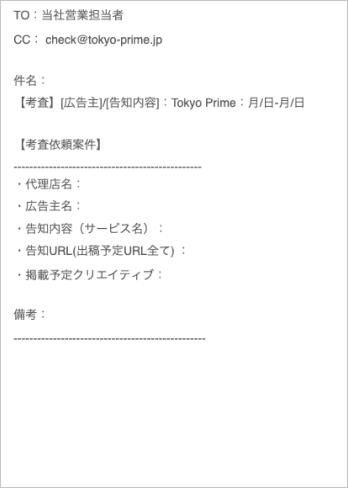 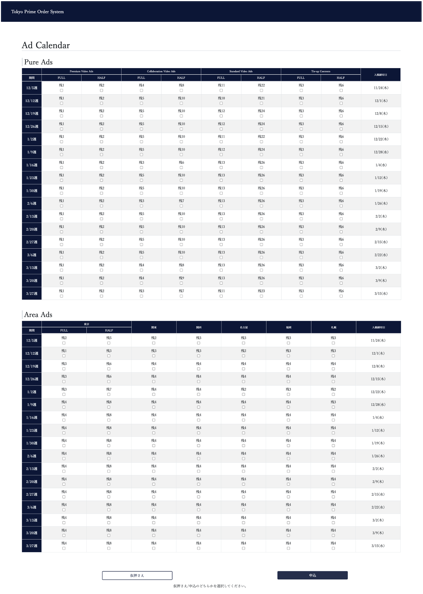 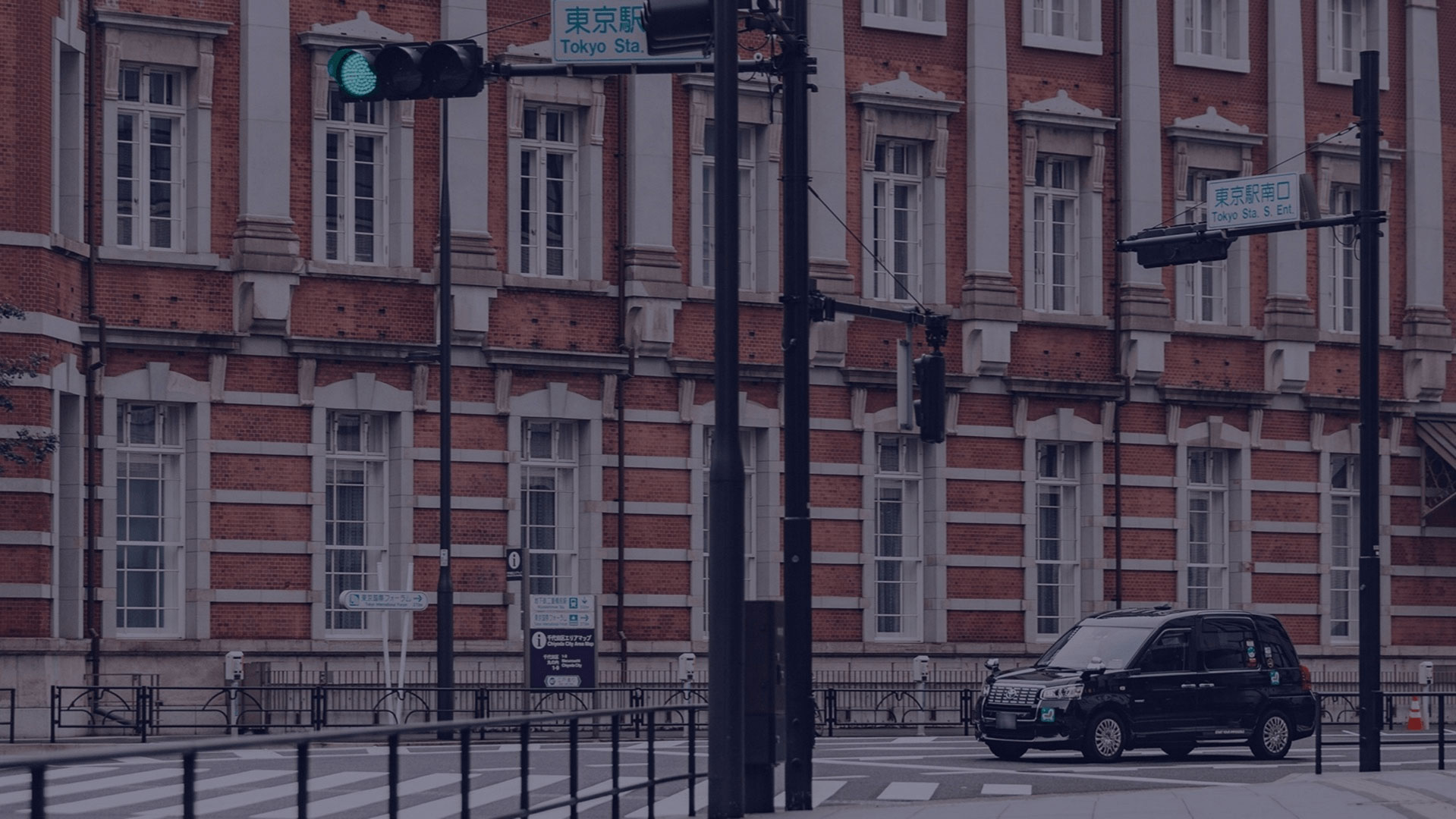 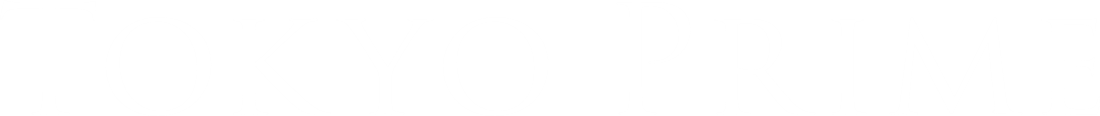 Part 8
各種仕様 / 入稿規定 / 
キャンセル規定 / 注意事項
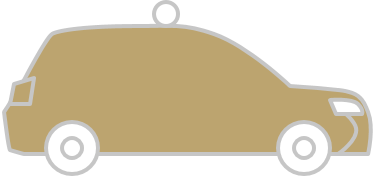 37
クリエイティブ表示領域と画面下部の各種操作ボタン領域とにわかれています。
画面構成と動作の仕様
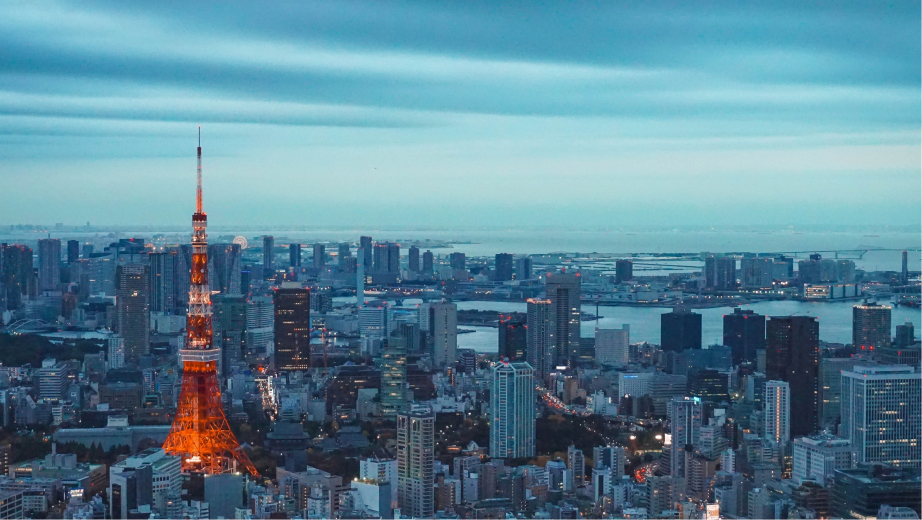 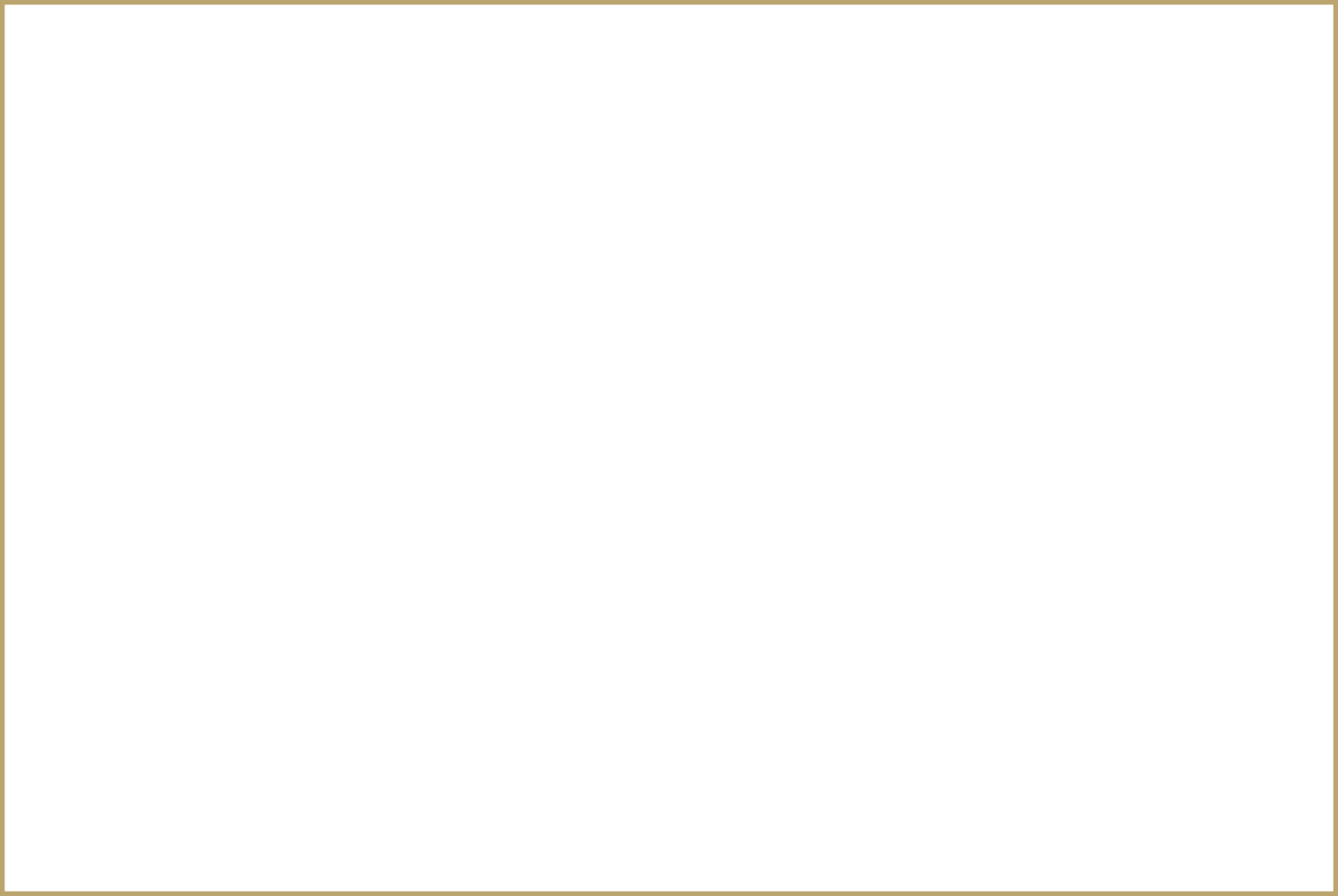 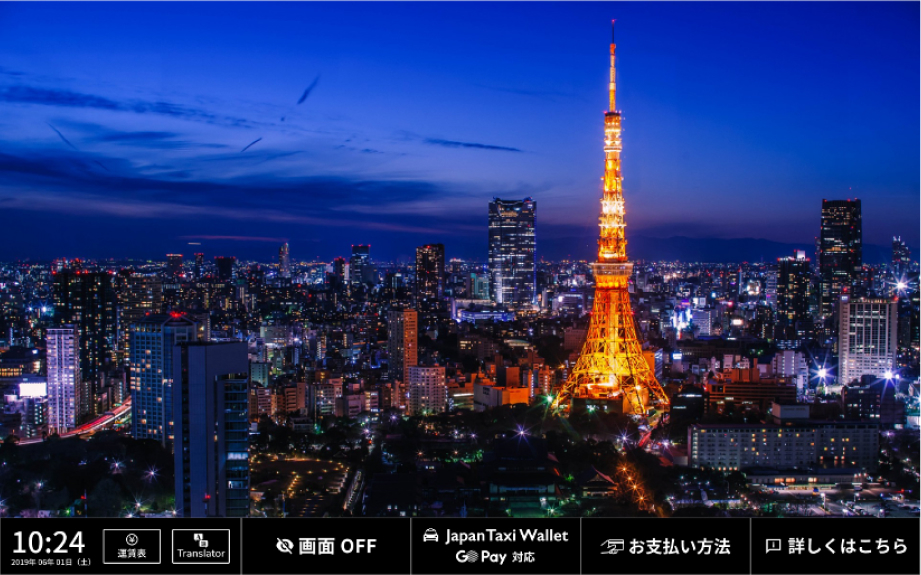 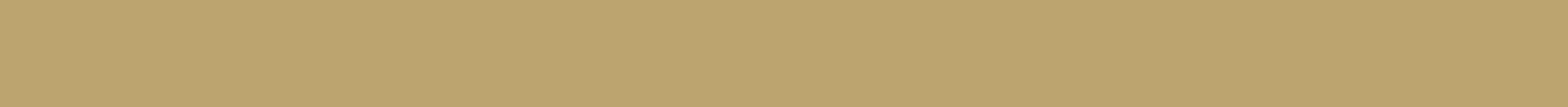 「詳しくはこちら」タップ時の無償オプション
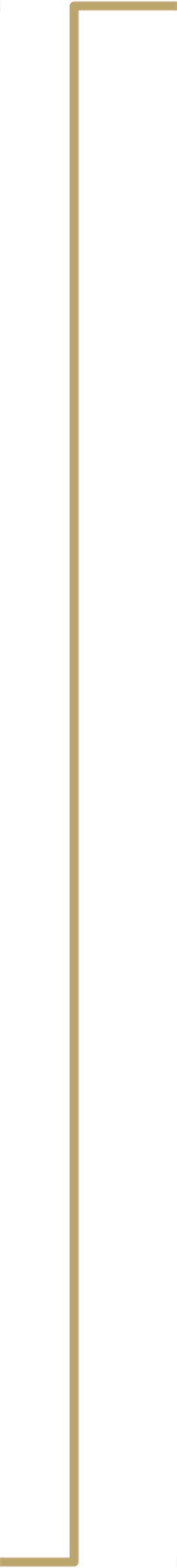 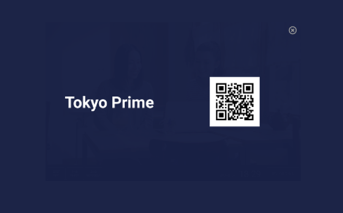 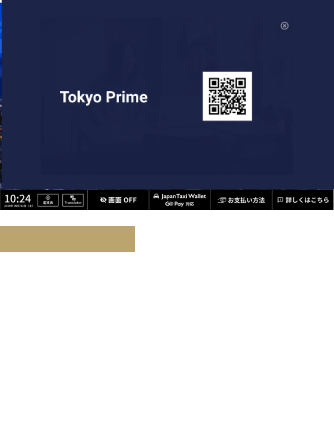 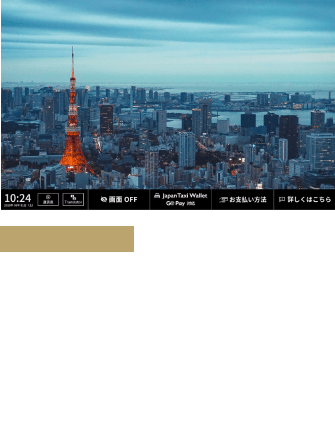 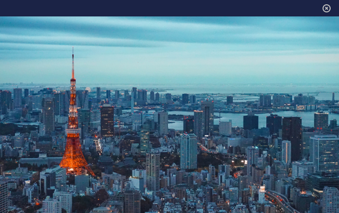 無償オプションA
無償オプションB
二次元バーコード表示
詳細説明画像
入稿されたURLから自動生成した二次元バーコードとテキストを表示
入稿された静止画を表示
※入稿されたURLから二次元バーコードのみ自動生成されます。
※二次元バーコード、静止画いずれも画面をタップするか、60秒経過で再生再開。
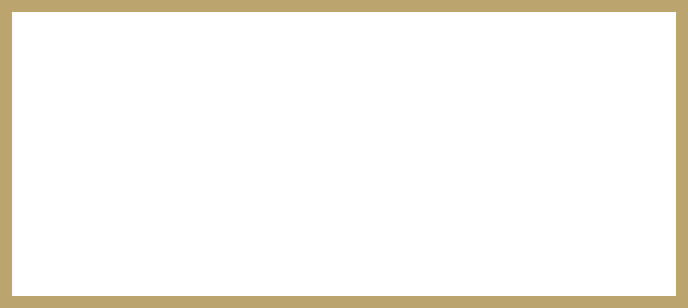 ※
東京無線協同組合、旧 Premium Taxi Vision にネットワークされていた端末は画面構成が一部異なります。
通常レポート
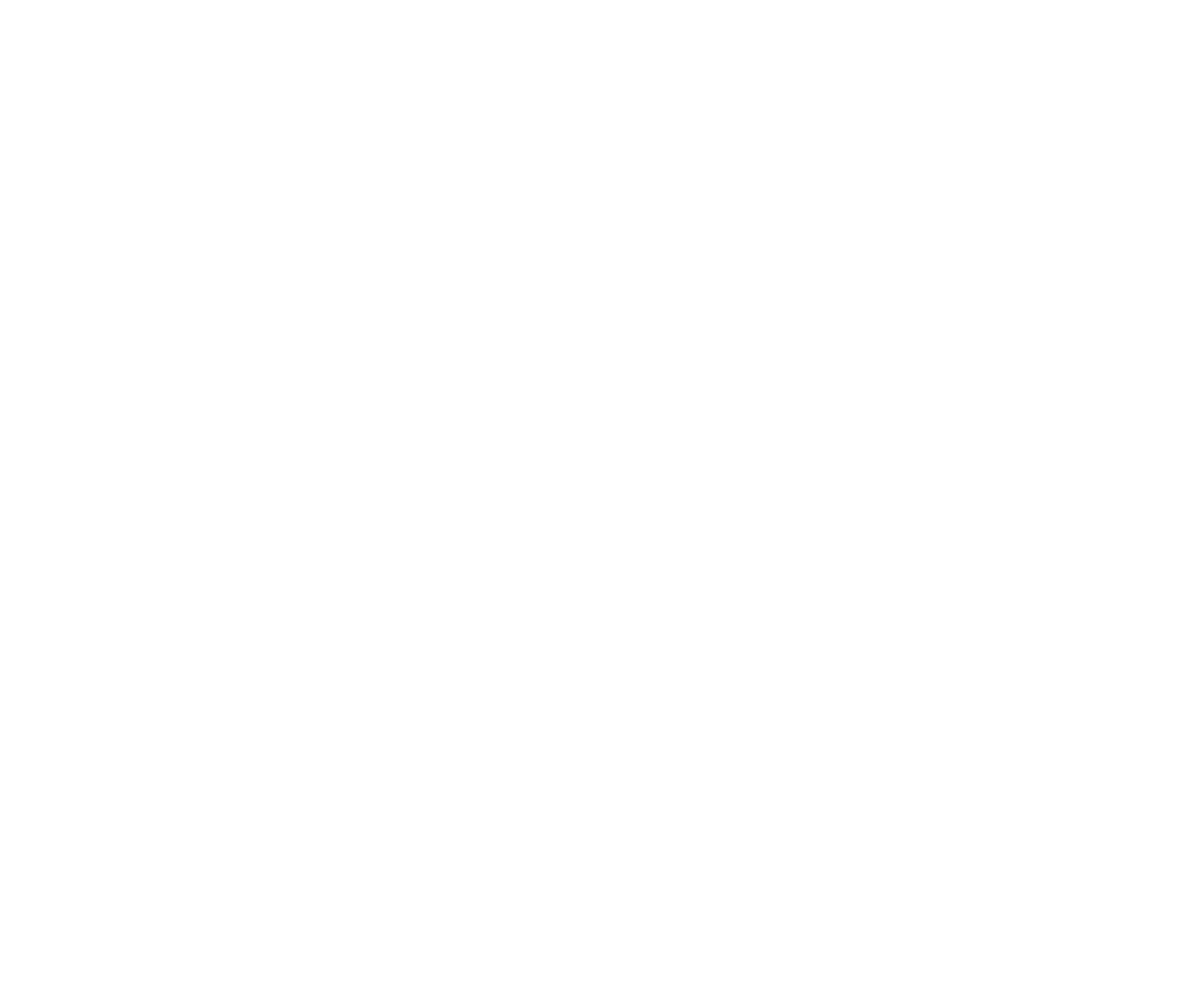 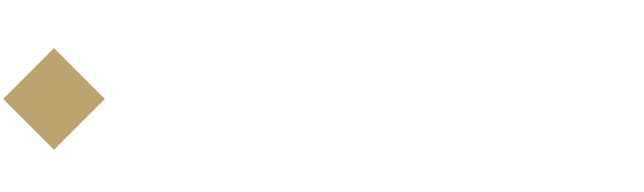 ご提出期限
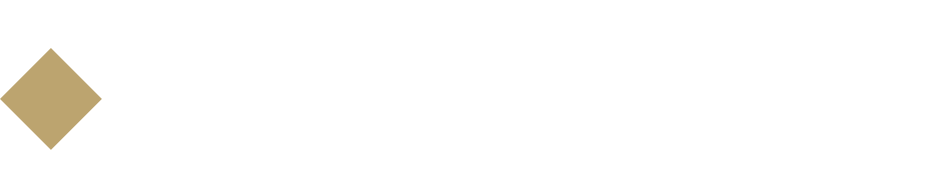 レポートイメージ
広告掲載完了日から5営業日ほどで広告掲載レポートを送付させていただきます。
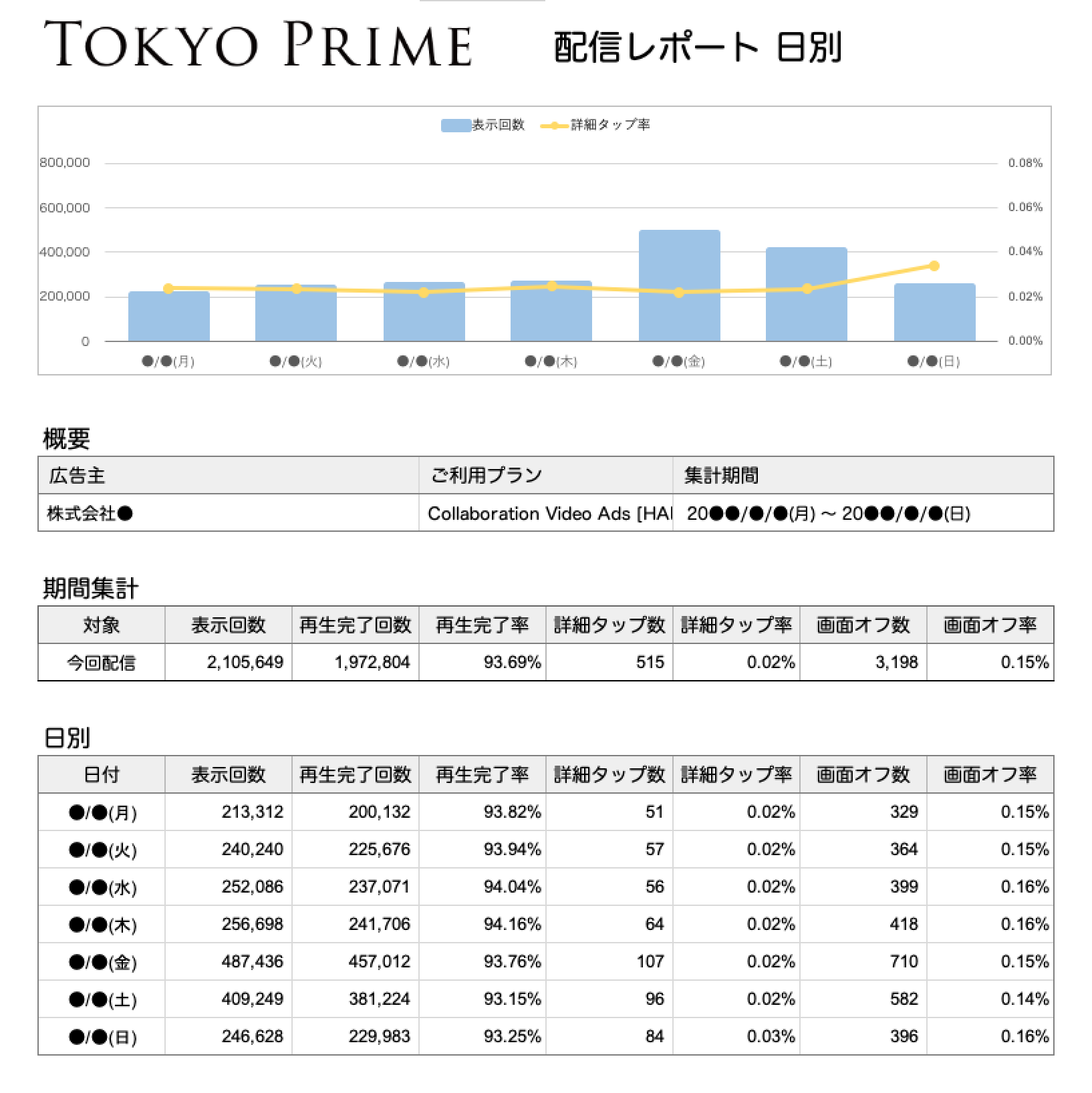 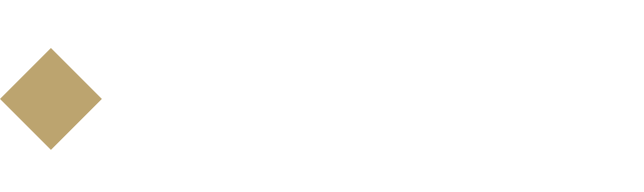 ご提供項目
日別・時間帯別・曜日別・再生秒数別で以下の項目をお出し致します。
・
再生数
・
再生完了数
・
詳細ボタンタップ数
・
画面オフタップ数
※再生秒数別は、のべ詳細ボタンタップ数と画面オフ数のみとなります。
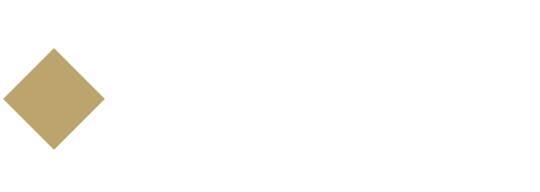 注意事項
・
レポート提出に関して、年末年始など会社休業がある場合や、システムの調整がある場合など、広告掲載レポートの送付に要する日数が前後する場合がありますのでご了承ください。
・
連続週での掲載の場合は原則、掲載期間終了後1回のみのレポート送付となります。
入稿素材 / 規定1 / 仕様
メイン動画入稿規定
仕様
フォーマット
mp4形式
Tie-up Contents 静止画入稿の場合
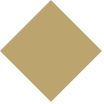 音声
あり
※深夜時間帯22:00-5:59はデフォルト音声OFF
サイズ
1080p (W:1920 x H:1080)
フォーマット
png形式または jpeg形式
Premium Video Ads
長さ(尺)
サイズ
1080p (W:1920 x H:1080)
掲載期間
月曜日0:00-日曜日23:59
最大60秒
※1週間掲載
Collaboration Video Ads /
Standard Video Ads / Area Ads/
Tie-up Contents
ファイルサイズ
600KB以下
掲載内容
1申し込みにつき、
1商品または1サービス
最大30秒
ファイルサイズ
最大100MB
最大入稿本数
［FULL］メニュー：2セット
［HALF］メニュー：1セット
映像コーデック
H.264
途中差し替え
1週間に1回まで
音声コーデック
AAC LC
※［FULL］メニューのみ可能
平均ラウドネス値
-24.0LKFS±1
入稿期日
配信開始日の7営業日前の17:00
フレームレート
29.97FPSまたは30FPS
レポーティング
配信終了後レポート再生数 / 再生完了数 / 
詳細タップ数 / 画面OFF数
最大ビットレート
4Mbps以上推奨
すべての掲載内容について事前審査が必要です。修正可能な段階で必ず事前にご相談ください。
・
入稿素材 / 規定2
任意オプション規定
対象：
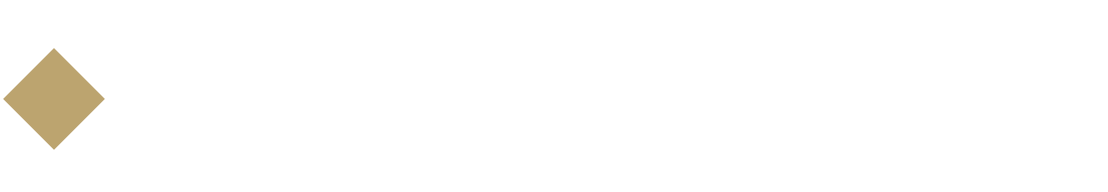 広告主名/サービス名
対象：
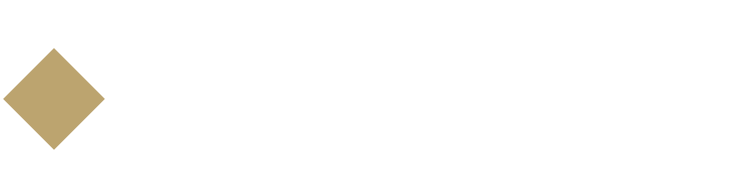 詳細説明画像
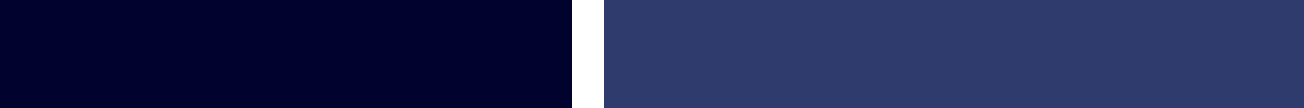 Premium Video Ads
Collaboration Video Ads
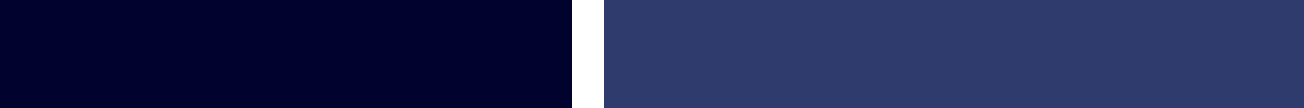 Premium Video Ads
Collaboration Video Ads
「詳しくはこちら」ボタンタップ時の挙動が二次元バーコード生成の場合に表示するテキスト
「詳しくはこちら」ボタンタップ時に挙動が二次元バーコード生成ではなく、入稿された静止画を表示させる場合の画像
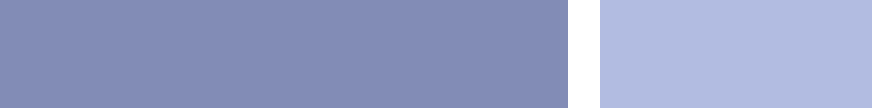 Standard Video Ads
Area Ads
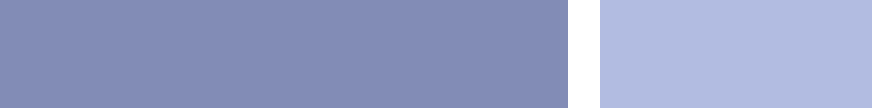 Standard Video Ads
Area Ads
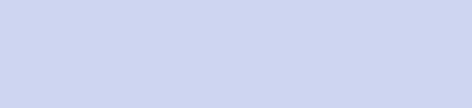 Tie-up Contents
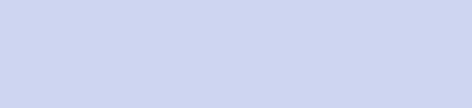 Tie-up Contents
・
最大40文字(全角半角問わず)
※[広告主名/サービス名]、[二次元バーコード用詳細URL]と同時選択不可
・
改行位置は指定可能、改行は1文字とカウント
・
表示は2行まで
・
フォーマット: png 形式または jpeg形式
・
サイズ： 1080p (W:1920 x H:1080)
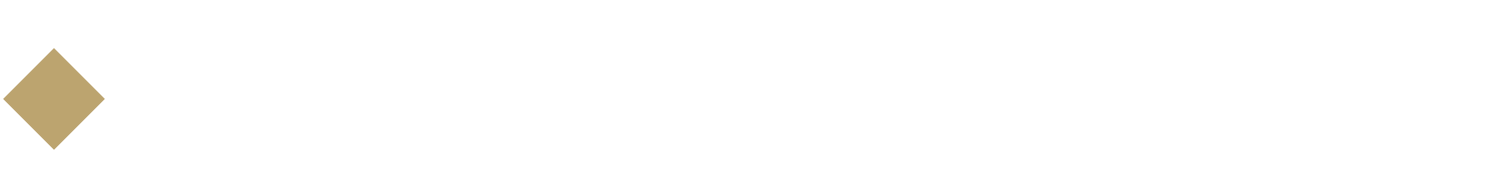 二次元バーコード用詳細URL
対象：
・
ファイルサイズ: 600KB以下
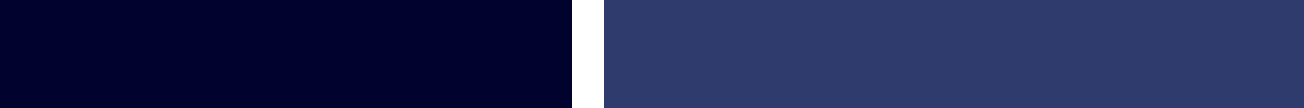 Premium Video Ads
Collaboration Video Ads
「詳しくはこちら」ボタンタップ時の挙動が二次元バーコード生成の場合、読み取り後の遷移先となるURL
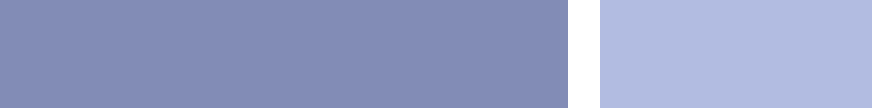 Standard Video Ads
Area Ads
対象：
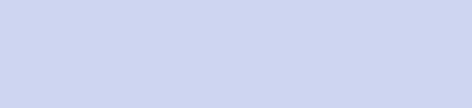 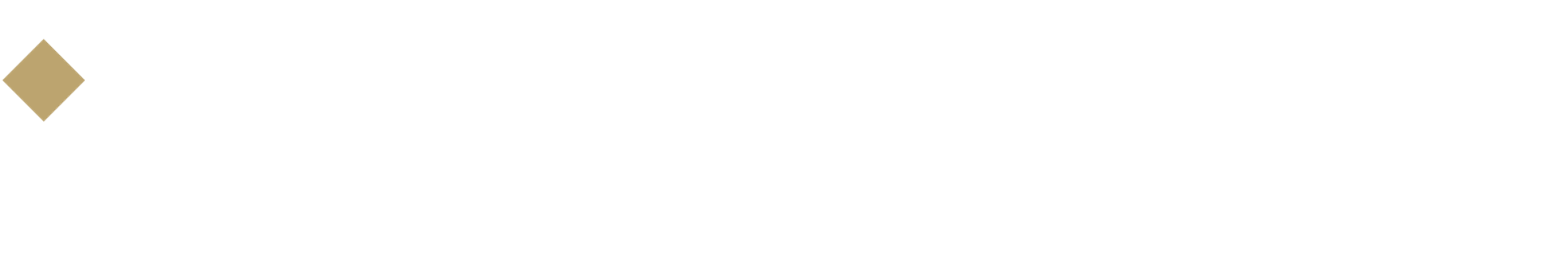 コンテンツと広告をセットで掲載する場合の動画、もしくは静止画
Tie-up Contents
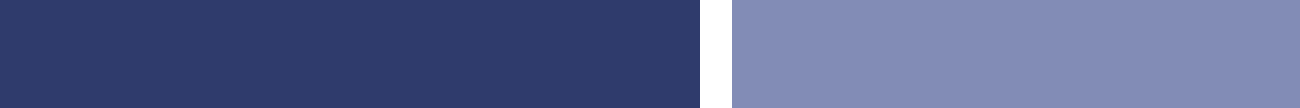 Collaboration Video Ads
Standard Video Ads
・
最大1024文字
・
HTTPS (SSL) 推奨
Collaboration Video Ads 、Standard Video Ads は コンテンツと動画広告をセットで掲載することが可能
※事前に表示イメージの共有はしておりません
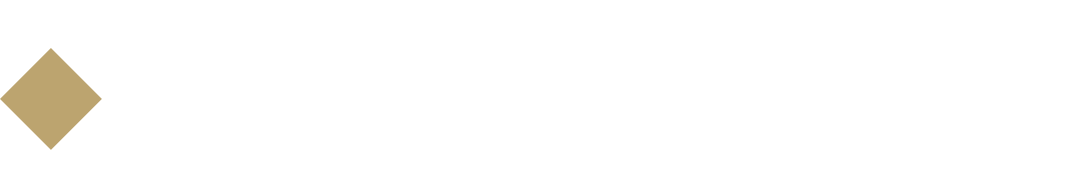 エンドキャップ画像
対象：
・
セットで入稿するコンテンツ動画、静止画の入稿規定はTie-up Contents の入稿規定に準拠
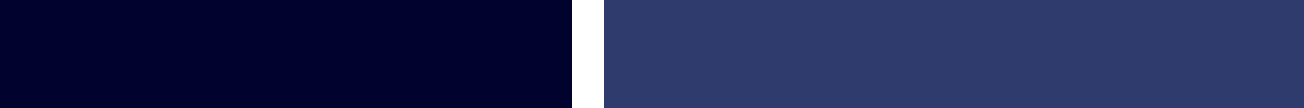 Premium Video Ads
Collaboration Video Ads
動画再生終了後、+3秒間の静止画を表示させる場合の画像
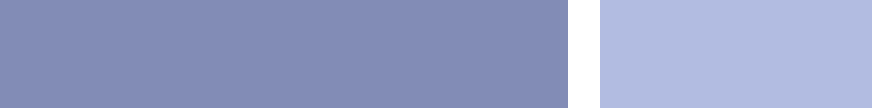 Standard Video Ads
Area Ads
・
フォーマット: png 形式または jpeg形式
・
サイズ： 1080p (W:1920 x H:1080)
・
ファイルサイズ: 600KB以下
キャンセル規定
キャンセル規定
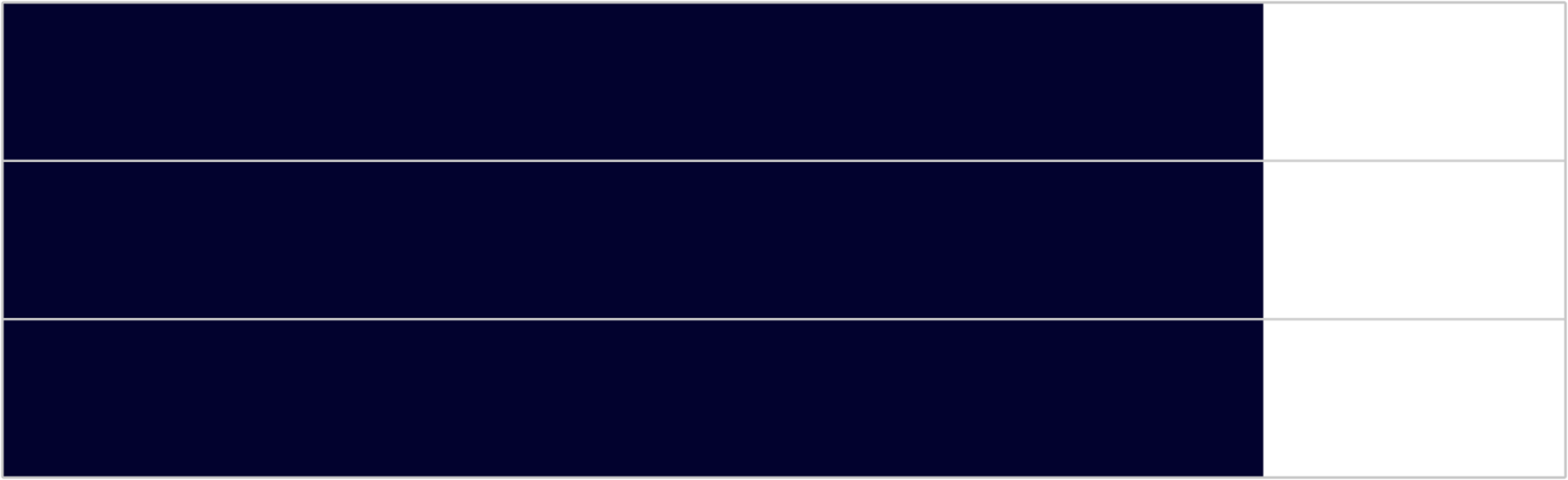 契約の成立 (エントリー又は申込フォーム送付に対する当社からの確認連絡) 後、広告主様の都合で広告配信を変更する場合、広告料金 (税別金額) に対して以下の料率でキャンセル料を頂戴します。(※お申し込みいただいた枠と週ごとに算出いたします)
クリエイティブ考査落ちでキャンセルになる場合はキャンセルタイミングに関わらず、広告料金 (税別金額) に対して一律50%のキャンセル料を頂戴します。
50%
契約成立(申込フォーム送付時点)〜配信開始21営業日前
80%
配信開始20営業日前〜11営業日前
100%
配信開始10営業日前〜配信開始日
注意事項1
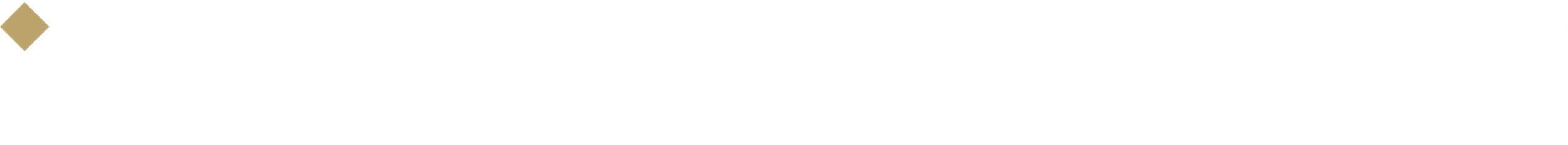 入稿方法
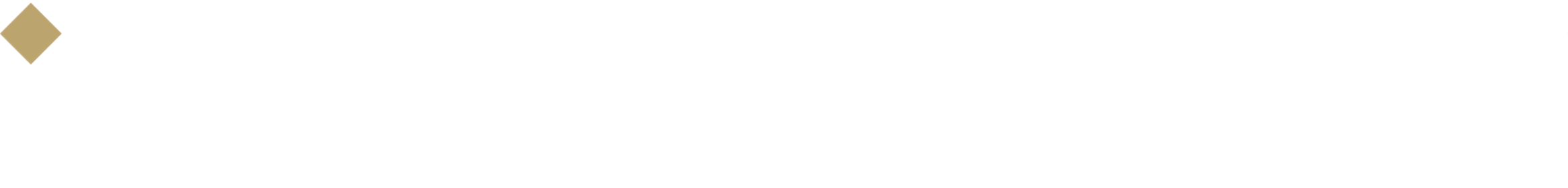 掲載の可否基準について(企業・商材・クリエイティブ)
入稿素材(各種素材、リンク先URL)の入稿方法は、入稿フォームにデータを添付し入稿願います。
企業・商材可否・クリエイティブ可否は別途個別に判断いたします。
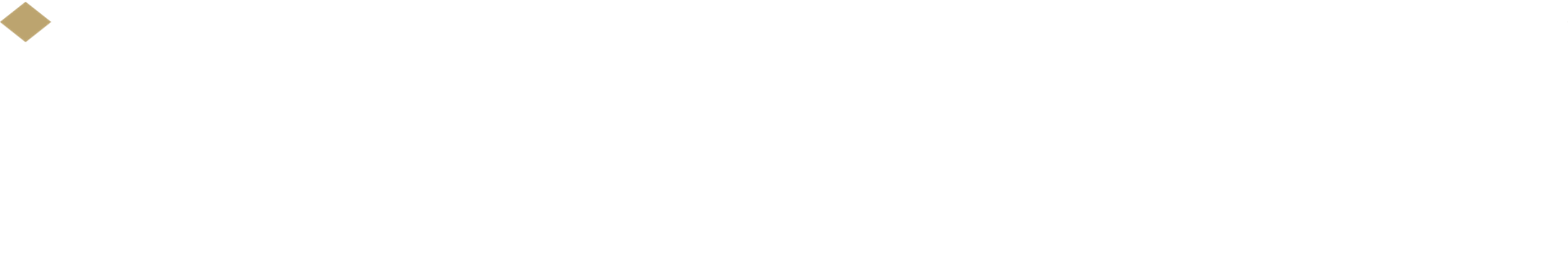 入稿方法
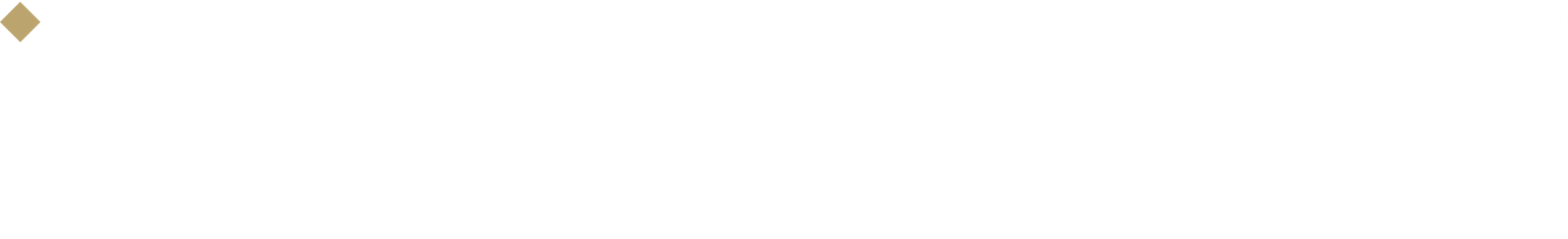 掲載キャプチャについて
掲載開始希望日の7営業日前17時まで(可否審査期間を除く)とします。
ご入稿が締切期限を過ぎてしまった場合は、お申し込み頂いた掲載日に開始できないことがございます。また、年末年始など会社休業がある場合、別途ご連絡させていただきます。入稿に関するご相談は担当営業までご連絡ください。なお、広告主様の故意または過失によって入稿期限までに入稿が行われなかった場合、当社は、当該入稿素材に関する広告の掲載にかかる契約に基づく債務を履行する義務を免れるものとします。
当社指定の広告枠について、初回のお取引に限り、新規掲載や、素材の差替えを行った場合に掲載開始日である月曜日に掲載キャプチャを撮影し、キャプチャを格納した場所のURLをメールにてお送りいたします。ただし、掲載開始日が祝祭日や会社休業の場合は翌営業日の対応となります。また、対象の週が全て祝祭日や会社休業の場合はお送りすることができませんのでご了承ください。2回目以降のお取引の際には、初回の際にお送りしたURLよりご確認ください。
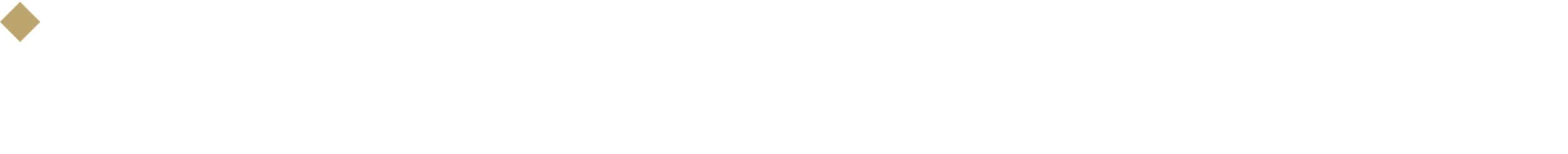 請求月について
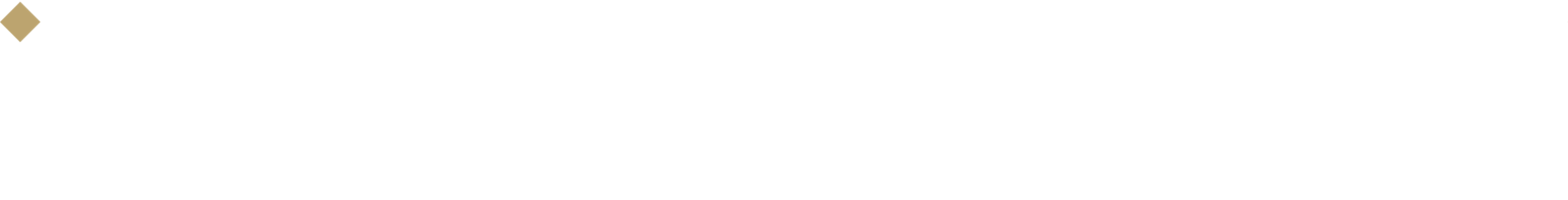 レポートについて
掲載月毎の請求となります。なお、月を跨ぐ週に関しては掲載開始日が属する月での請求となります。請求書記載の支払期日までに、請求書記載の銀行口座に振り込みをお願いします。なお、振込手数料は広告主様の負担といたします。
当社が規定するフォーマットに従い、広告掲載完了日から5営業日ほどで広告掲載レポートを送付させていただきます。ただし、年末年始など会社休業がある場合や、システムの調整がある場合など、広告掲載レポートの送付に要する日数が前後する場合がありますのでご了承ください。
注意事項2
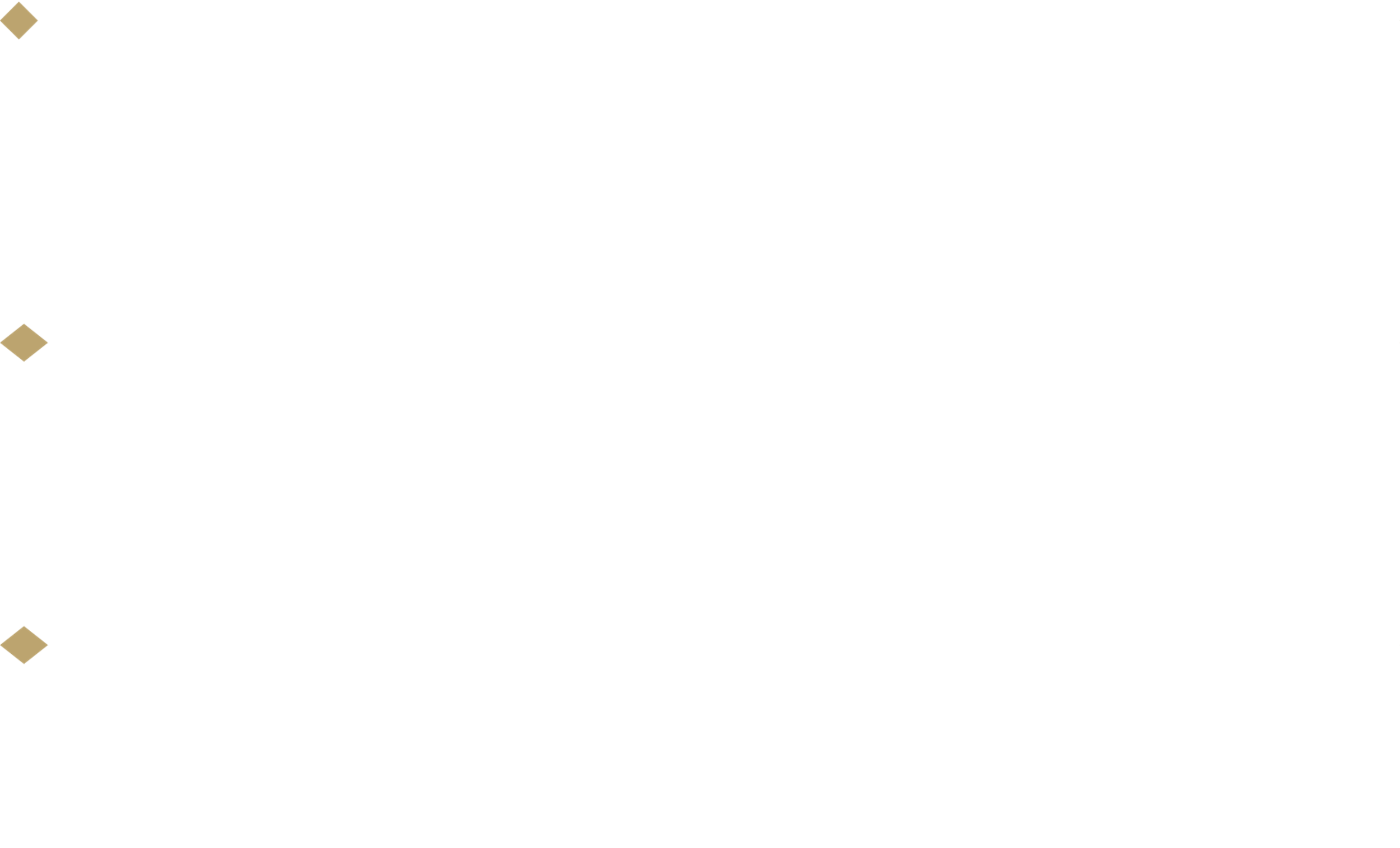 入稿素材に関する権利処理について
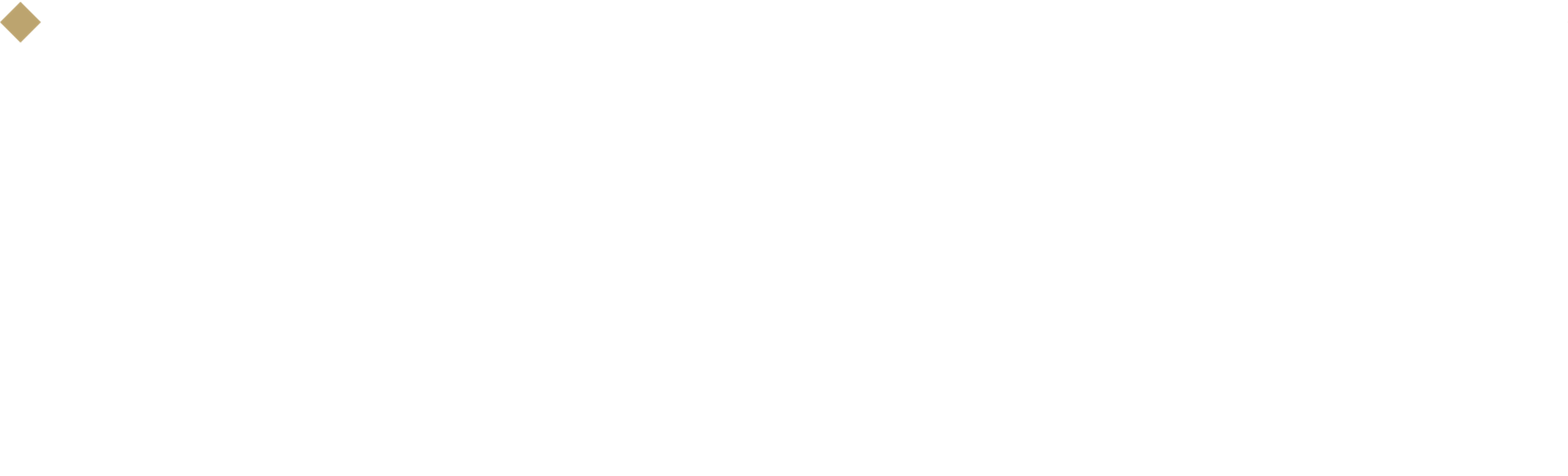 掲載停止について
Tokyo Primeに掲載する入稿素材および当該入稿素材からの誘導先（ドメイン名、URL、同一ドメイン内のウェブサイト、アプリなどを含み、以下「誘導先」）における権利処理（JASRAC等著作権管理団体への支払いを含みます。）は原則広告主様にて対応していただきます。広告主様は当社に対して、本媒体資料において予定されている入稿素材の利用を可能とするために必要な権利を付与するものとします。権利処理について質問等ある場合には、担当営業にお問い合わせください。
当社は、入稿素材の内容および形式ならびに誘導先について掲載ガイドライン等に従って当社所定の審査をした後においても、(1)入稿素材および当該入稿素材からの誘導先について当社所定の審査をした後において入稿素材もしくは当該入稿素材からの誘導先が変更になった場合、(2)本媒体資料に規定する広告主様の保証義務または遵守事項の違反がある場合、または当該違反のおそれがあると当社の裁量により判断された場合、または(3)社会的要因により入稿素材もしくは当該入稿素材からの誘導先を広告として掲載することが当社の裁量において不適切とみなされる事情が発生した場合、当該入稿素材にかかる広告掲載契約が成立した後または当該入稿素材にかかる広告の掲載が開始された後においても、当社の裁量において、広告主様に対する債務不履行責任、損害賠償責任等の一切の法的責任を負うことなく、広告主様より受注しております広告商品の全部または一部の掲載を直ちに停止、中断、または中止できるものとします。なお、この場合、広告主様は、当該入稿素材にかかる広告掲載契約に基づき既に発生した広告料金の支払いを免れるものではありません。
広告審査基準について
入稿素材の内容および形式または誘導先は、当社の定める広告審査基準またはこれらに付帯するガイドライン等（「掲載ガイドライン等」）を遵守する必要があります。ただし、掲載ガイドライン等は法的アドバイスを意図して作成されたものではありません。広告主様は、自らの責任において、申込される広告について適用される全ての法律、規定、条例等に準拠するものとします。
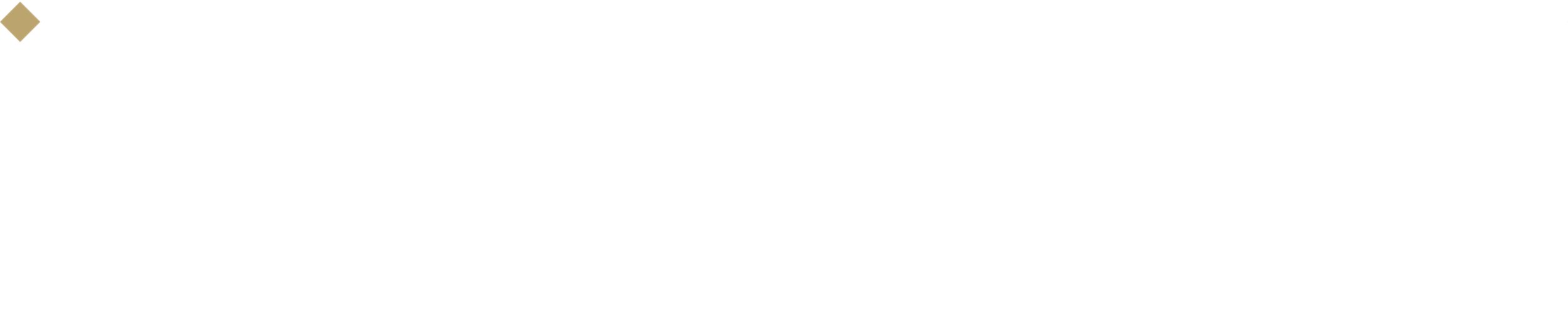 その他
入稿素材および誘導先の審査について
・
Tokyo Prime の仕様を予告なく変更する場合がございますので、詳しくは担当営業にお問い合わせください。
・
Tokyo Primeにおいて使用する日付および時間は、特別の定めの無い限り、日本国における日付および時間を基準とします。
入稿素材の内容および形式ならびに誘導先については掲載ガイドライン等に従って当社所定の審査がありますが、当該審査は、入稿素材または入稿素材からの誘導先の内容の適法性、安全性、信頼性、正確性、完全性、有効性、特定の目的への適合性、セキュリティなどに関する欠陥、エラーやバグ、権利侵害など、事実上または法律上の瑕疵がないことをなんら担保するものではありません。
・
最低放映率（実放映面数÷設置面数）は90%とさせていただきます。
・
契約条件については、申込フォームに掲載の当社広告掲載規約をご確認のうえ、お申し込みください。
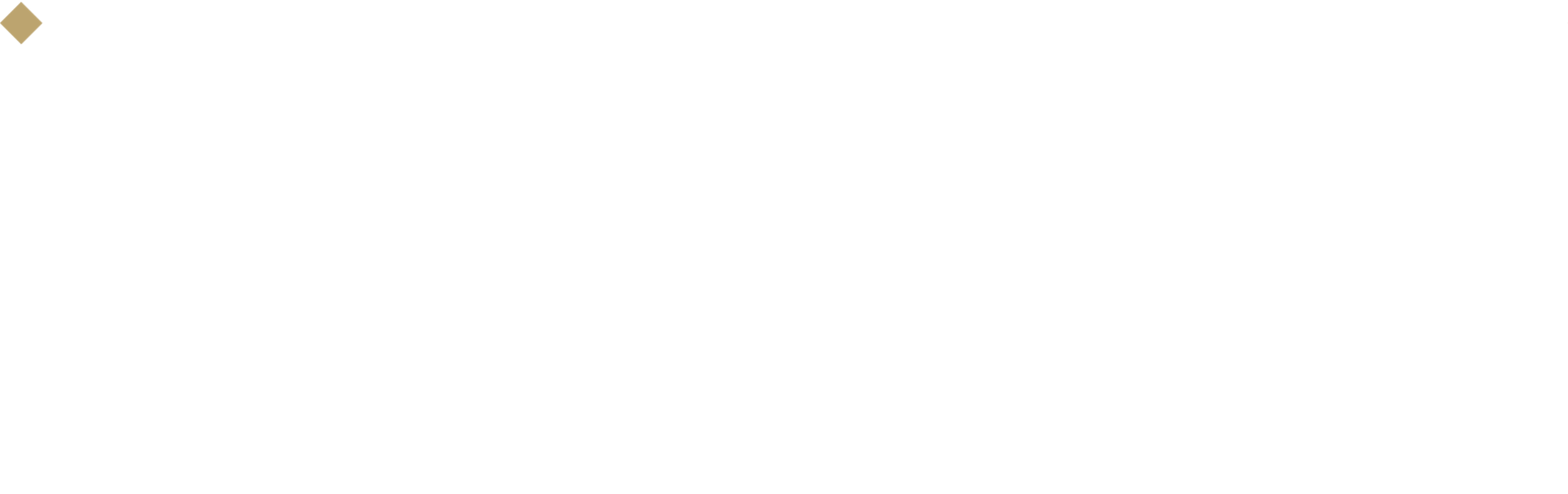 広告主様の責任について
広告主様は、入稿素材および誘導先が、(1)第三者の著作権、産業財産権、パブリシティ権、プライバシー権その他一切の権利を侵害していないこと、(2)薬事法、不当景品類および不当表示防止法その他一切の関連法令に抵触していないこと、(3) 正確かつ最新の記載であり、かつ利用者に混乱を生じさせたり、コンピューターウイルスや虚偽の内容を含んだり、相互に無関係な内容となっていたりしないこと、(4)デッドリンクとなっていないこと、(5)公序良俗に反し、または第三者を誹謗中傷したり、名誉を毀損する内容を含まないこと、(6)掲載ガイドライン等に抵触していないことを当社に対し保証します。
入稿素材または誘導先に関して当社が第三者よりクレーム、請求等を受けた場合、広告主様の責任および費用において、当該クレーム、請求等に対応するものとします。また、入稿素材または誘導先に関連して当社が損害を被った場合は、広告主様は当該損害（逸失利益、特別損害、合理的な範囲での弁護士費用などを含みますがこれらに限られません。）を当社に対して速やかに賠償するものとします。
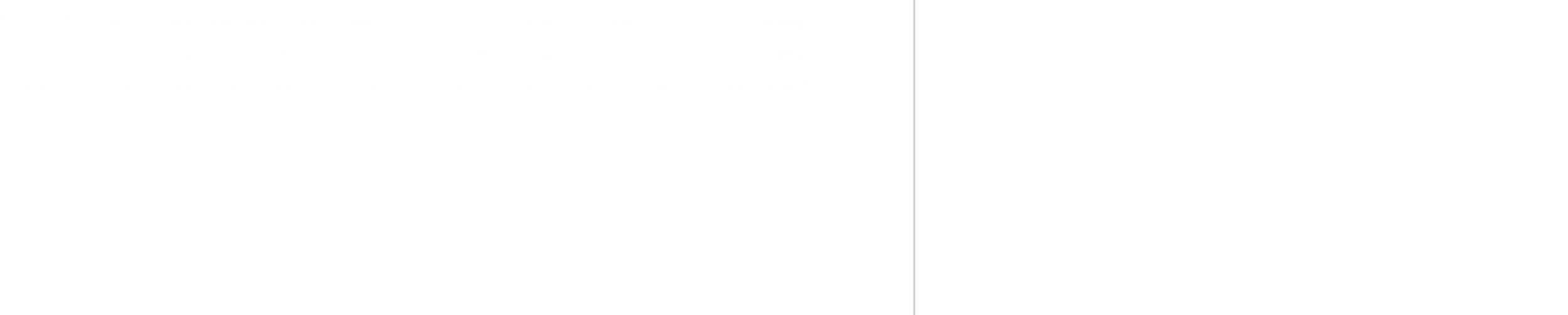 Web Site
www.tokyo-prime.jp
国内設置台数NO.1
上質なタクシーサイネージメディア